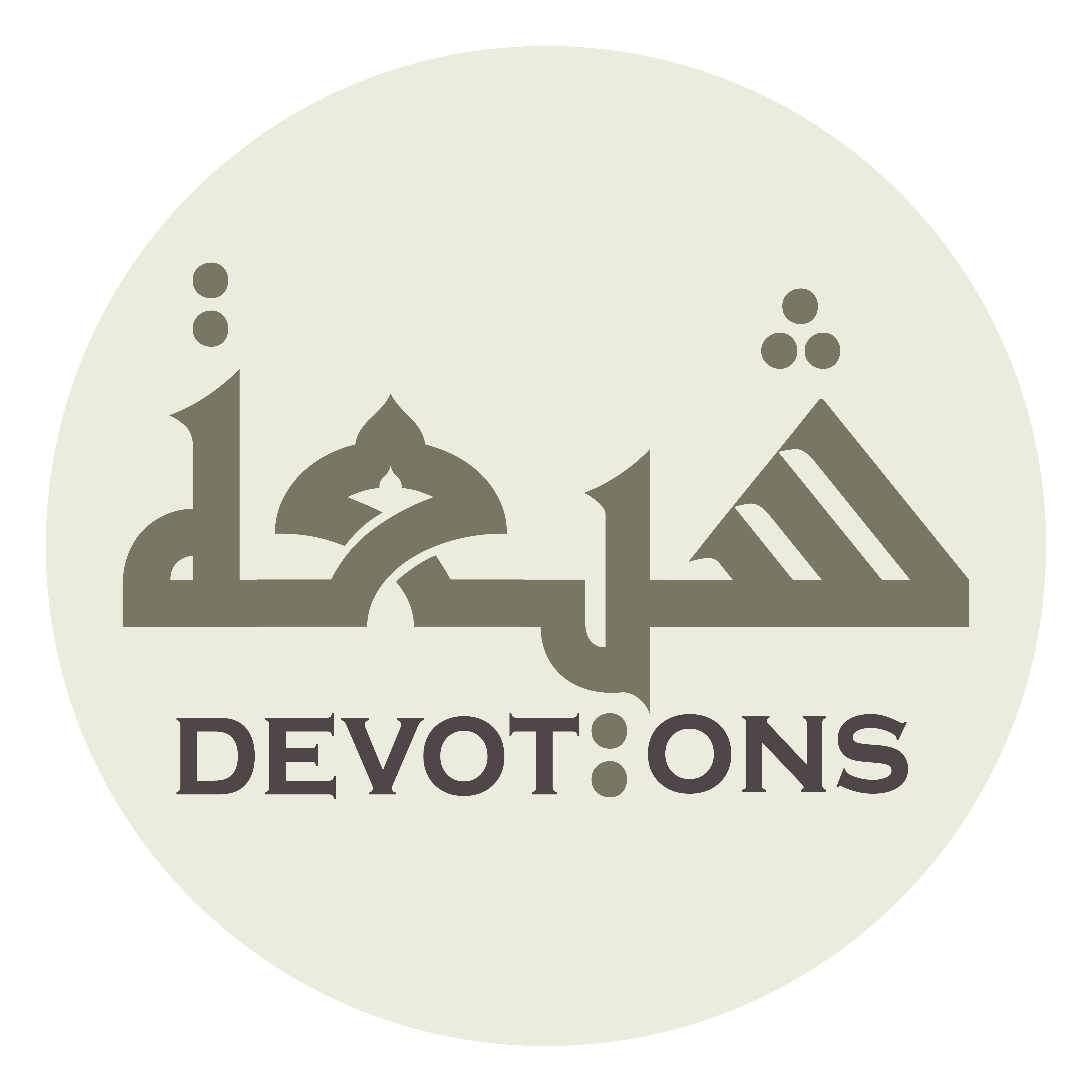 Dua 31 - Sahifat Sajjadiyyah
أَللَّهُمَّ يَا مَنْ لَا يَصِفُهُ نَعْتُ الْوَاصِفِيْنَ
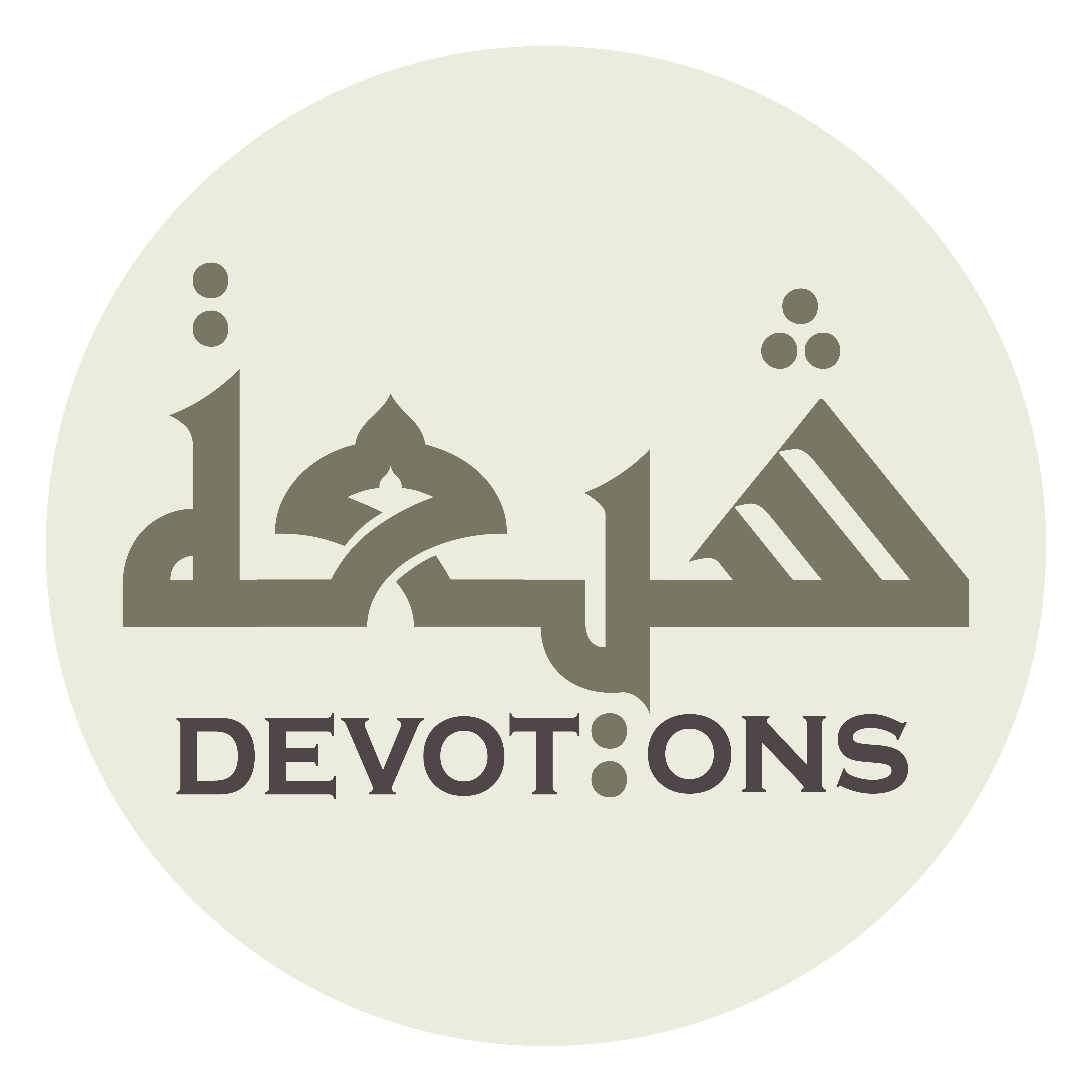 اَللَّهُمَّ صَلِّ عَلَى مُحَمَّدٍ وَ آلِ مُحَمَّدٍ

allāhumma ṣalli `alā muḥammadin wa āli muḥammad

O' Allāh send Your blessings on Muhammad and the family of Muhammad.
Dua 31 - Sahifat Sajjadiyyah
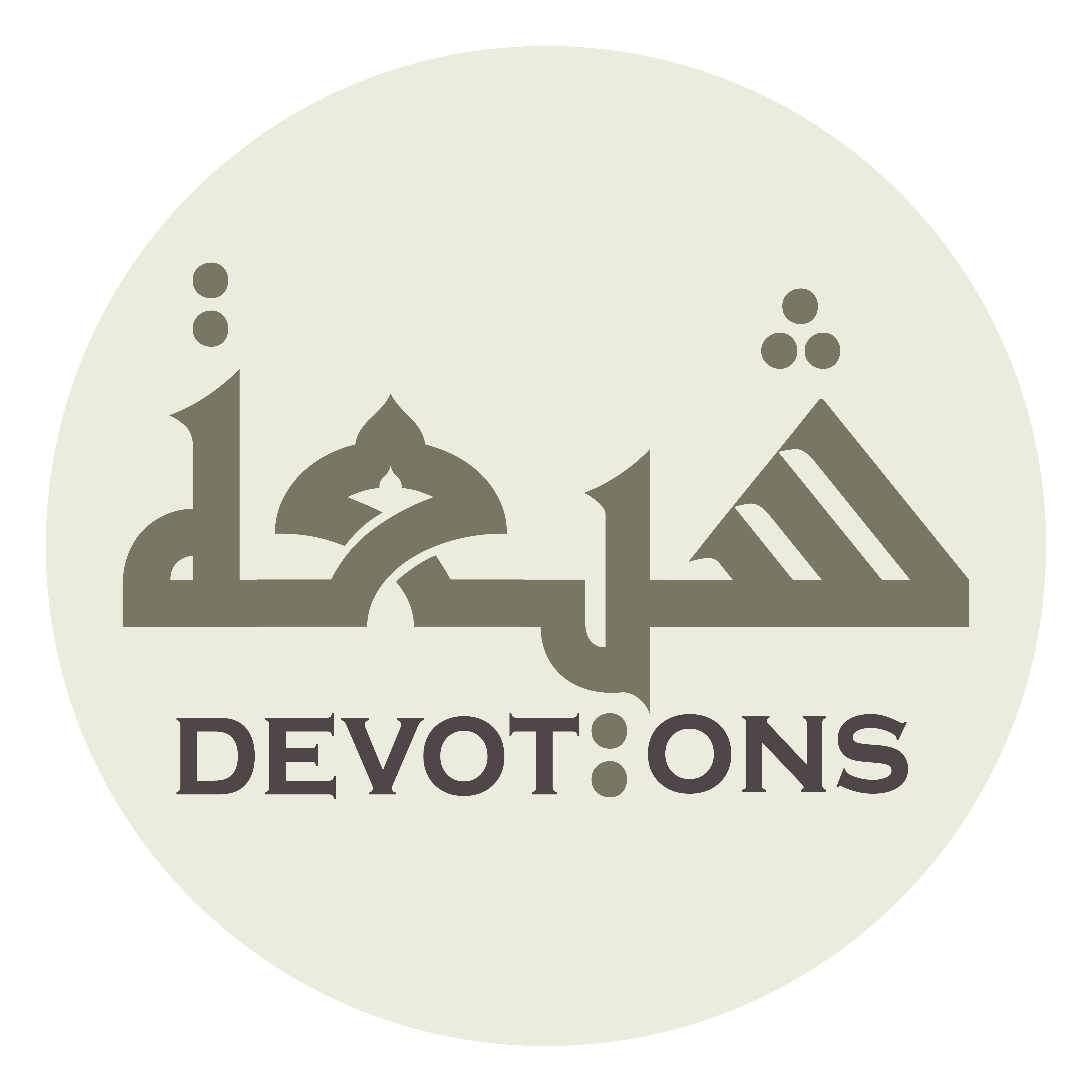 بِسْمِ اللَّـهِ الرَّحْمَـٰنِ الرَّحِيمِ

bismillāhir raḥmānir raḥīm

In the Name of Allāh,the All-beneficent, the All-merciful.
Dua 31 - Sahifat Sajjadiyyah
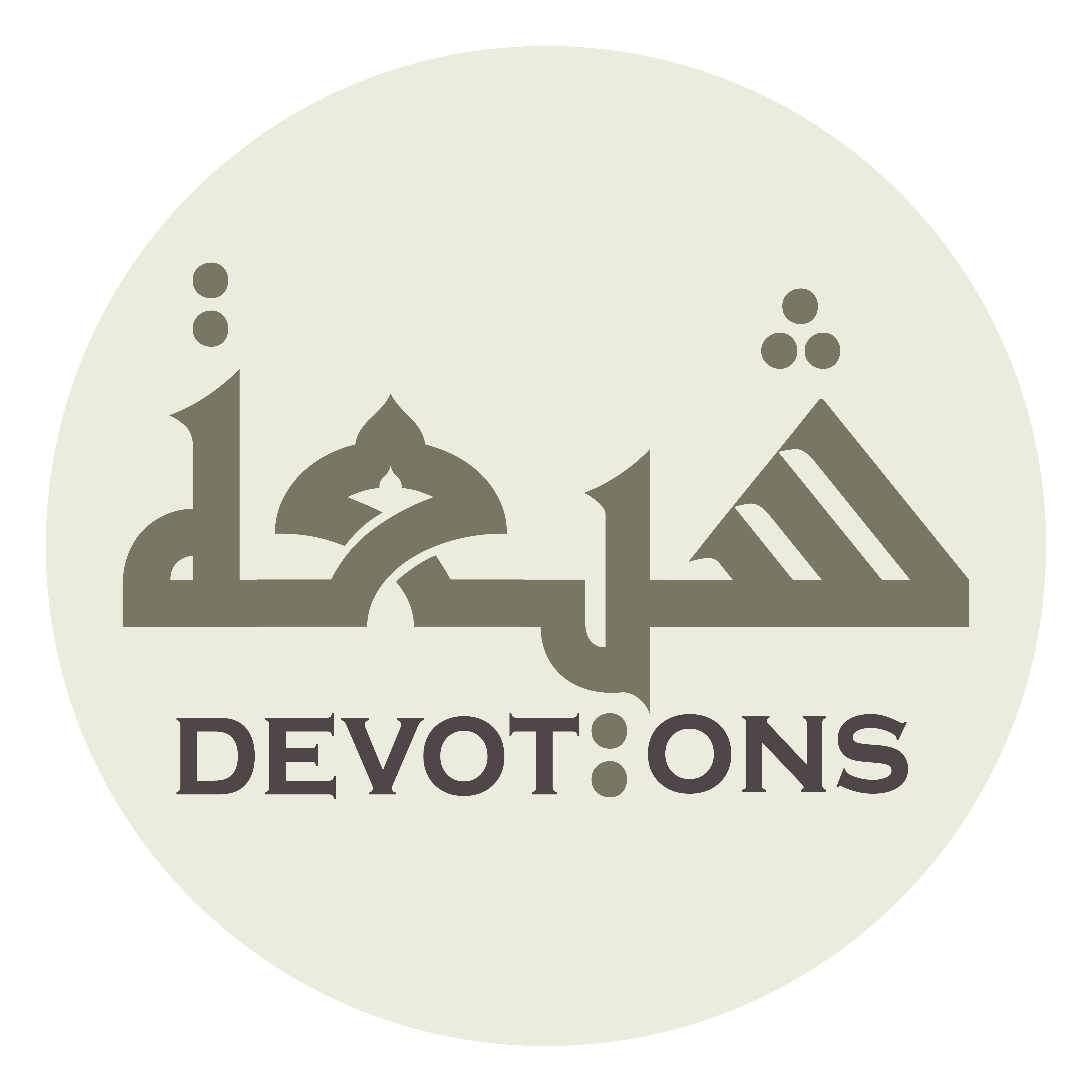 أَللَّهُمَّ يَا مَنْ لَا يَصِفُهُ نَعْتُ الْوَاصِفِيْنَ

allāhumma yā man lā yaṣifuhu na`tul wāṣifīn

O God, O He whom the depiction of the describers fails to describe!
Dua 31 - Sahifat Sajjadiyyah
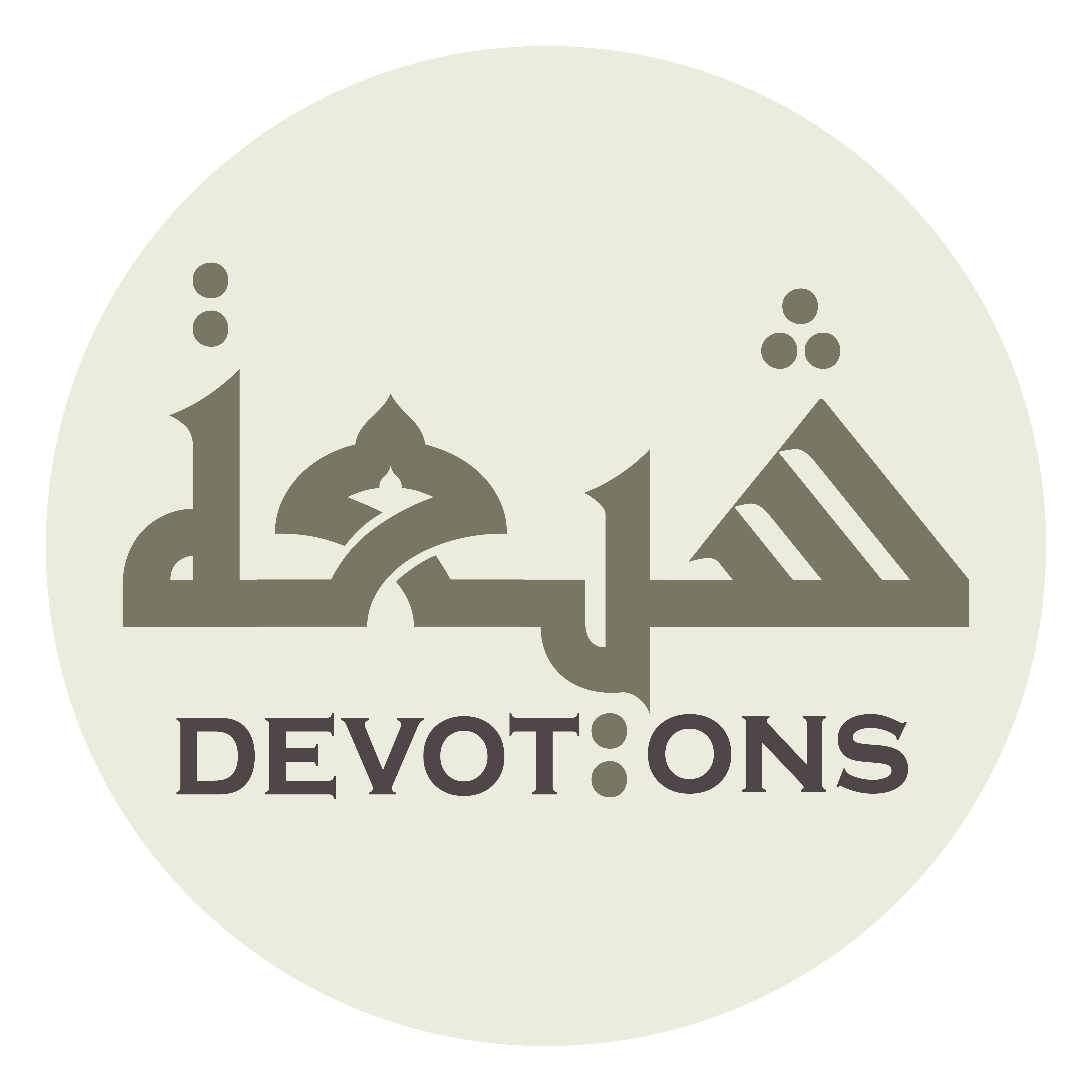 وَيَا مَنْ لَا يُجَاوِزُهُ رَجَاءُ الرَّاجِيْنَ

wayā man lā yujāwizuhu rajā-ur rājīn

O He beyond whom passes not the hope of the hopers!
Dua 31 - Sahifat Sajjadiyyah
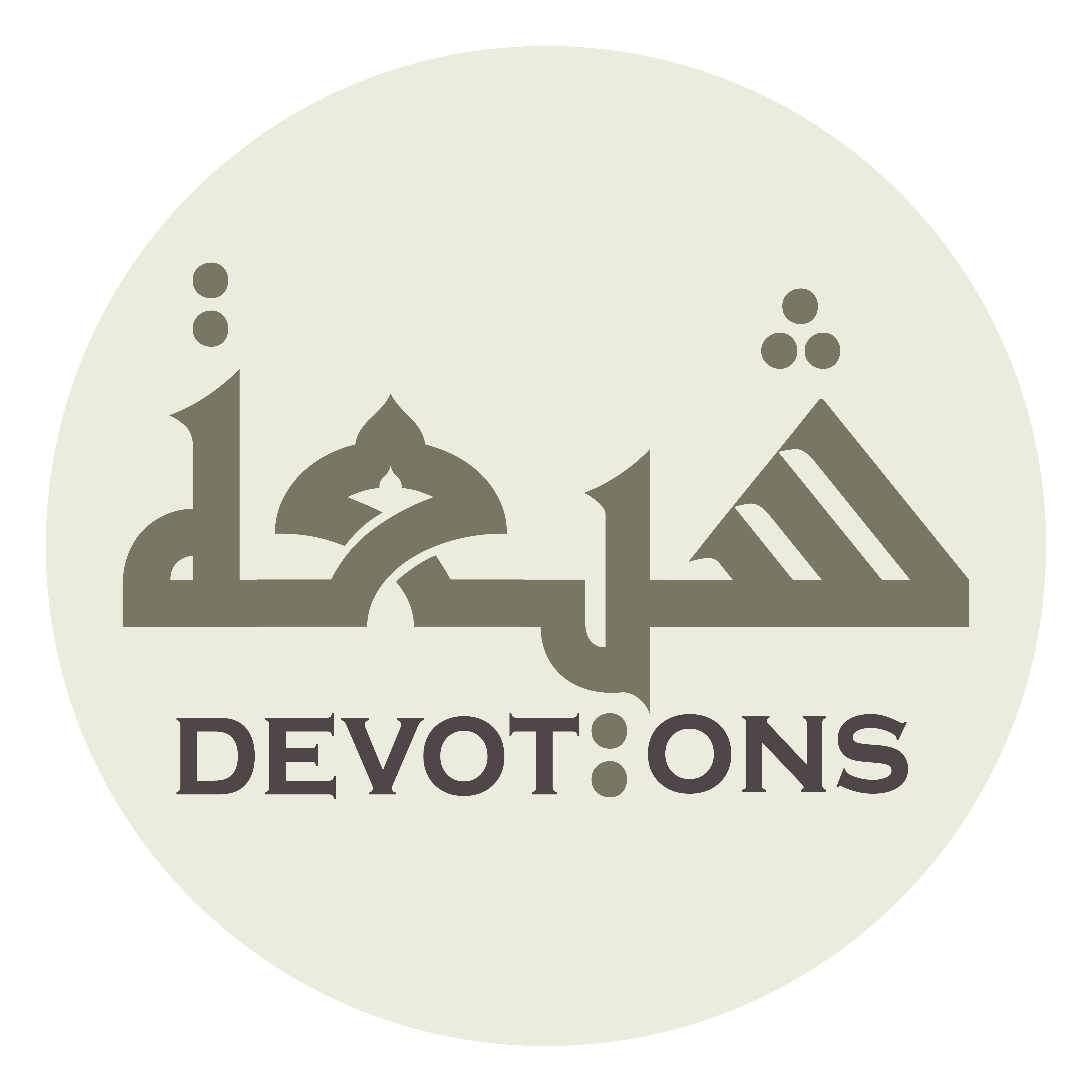 وَيَا مَنْ لَا يَضِيْعُ لَدَيْهِ أَجْرُ الْمُحْسِنِيْنَ

wayā man lā yaḍī`u ladayhi ajrul muḥsinīn

O He with whom is not lost the wage of the good-doers!
Dua 31 - Sahifat Sajjadiyyah
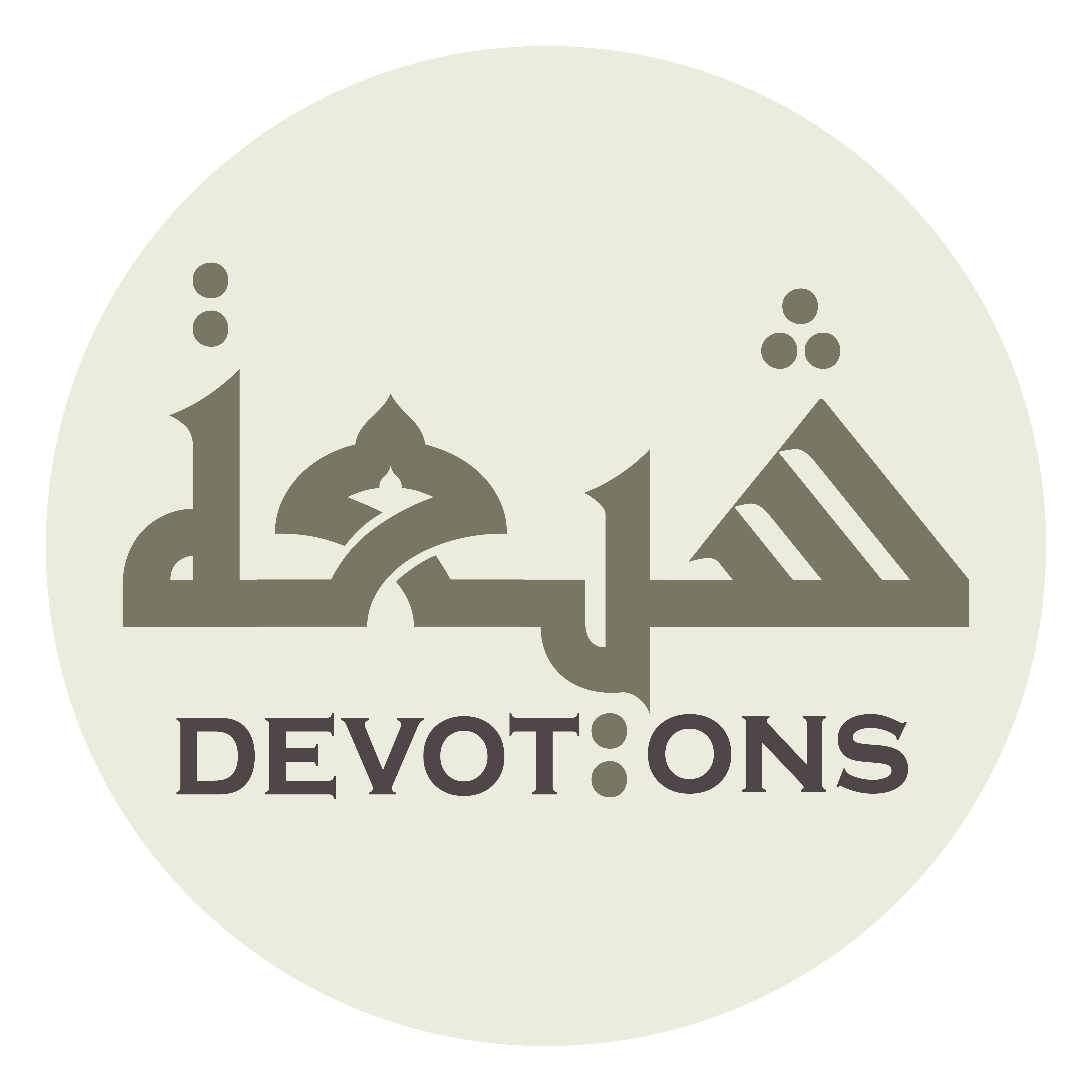 وَيَا مَنْ هُوَ مُنْتَهَى خَوْفِ الْعَابِدِيْنَ

wayā man huwa muntahā khawfil `ābidīn

O He who is the ultimate object of the fear of the worshipers!
Dua 31 - Sahifat Sajjadiyyah
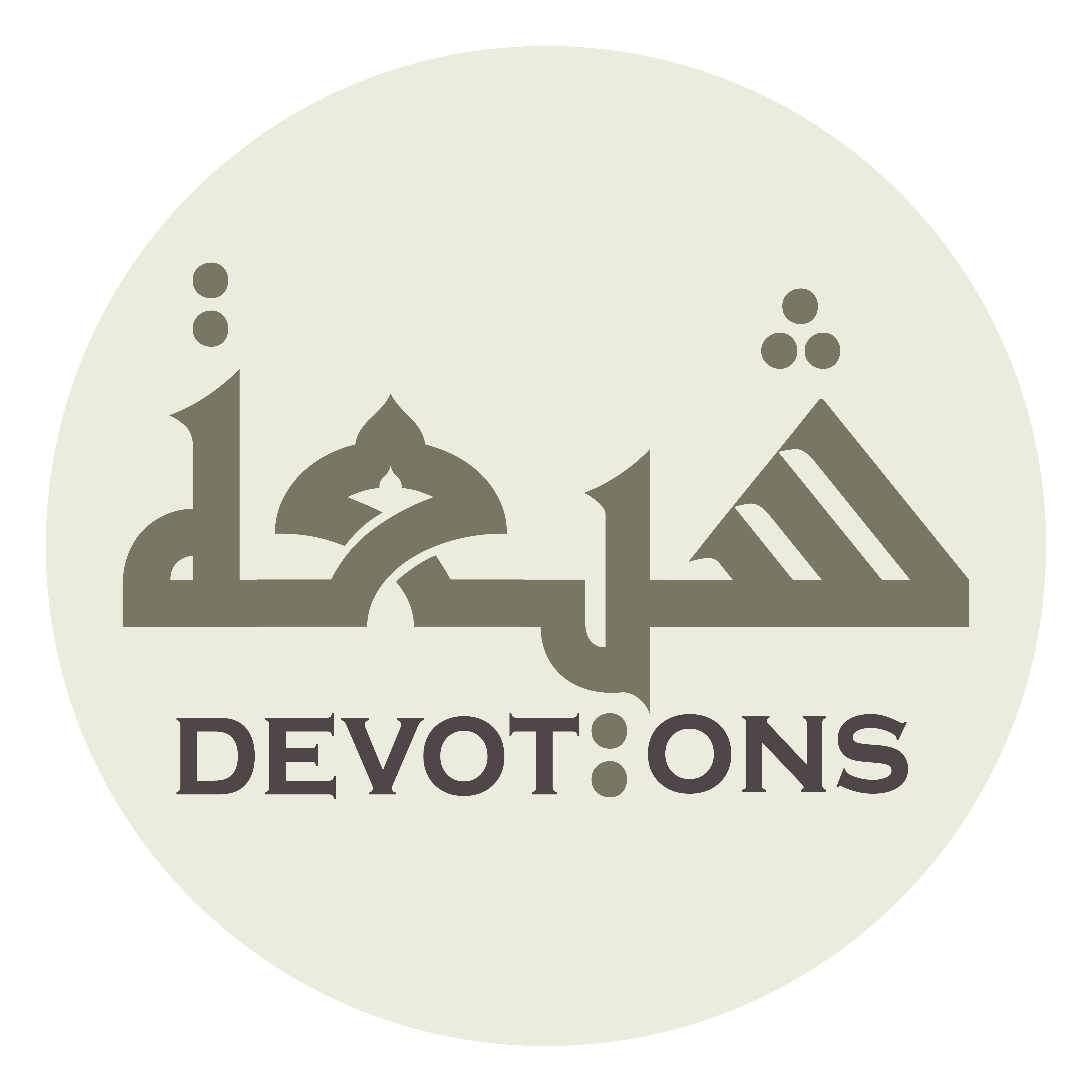 وَيَا مَنْ هُوَ غَايَةُ خَشْيَةِ الْمُتَّقِيْنَ

wayā man huwa ghāyatu khashyatil muttaqīn

O He who is the utmost limit of the dread of the godfearing!
Dua 31 - Sahifat Sajjadiyyah
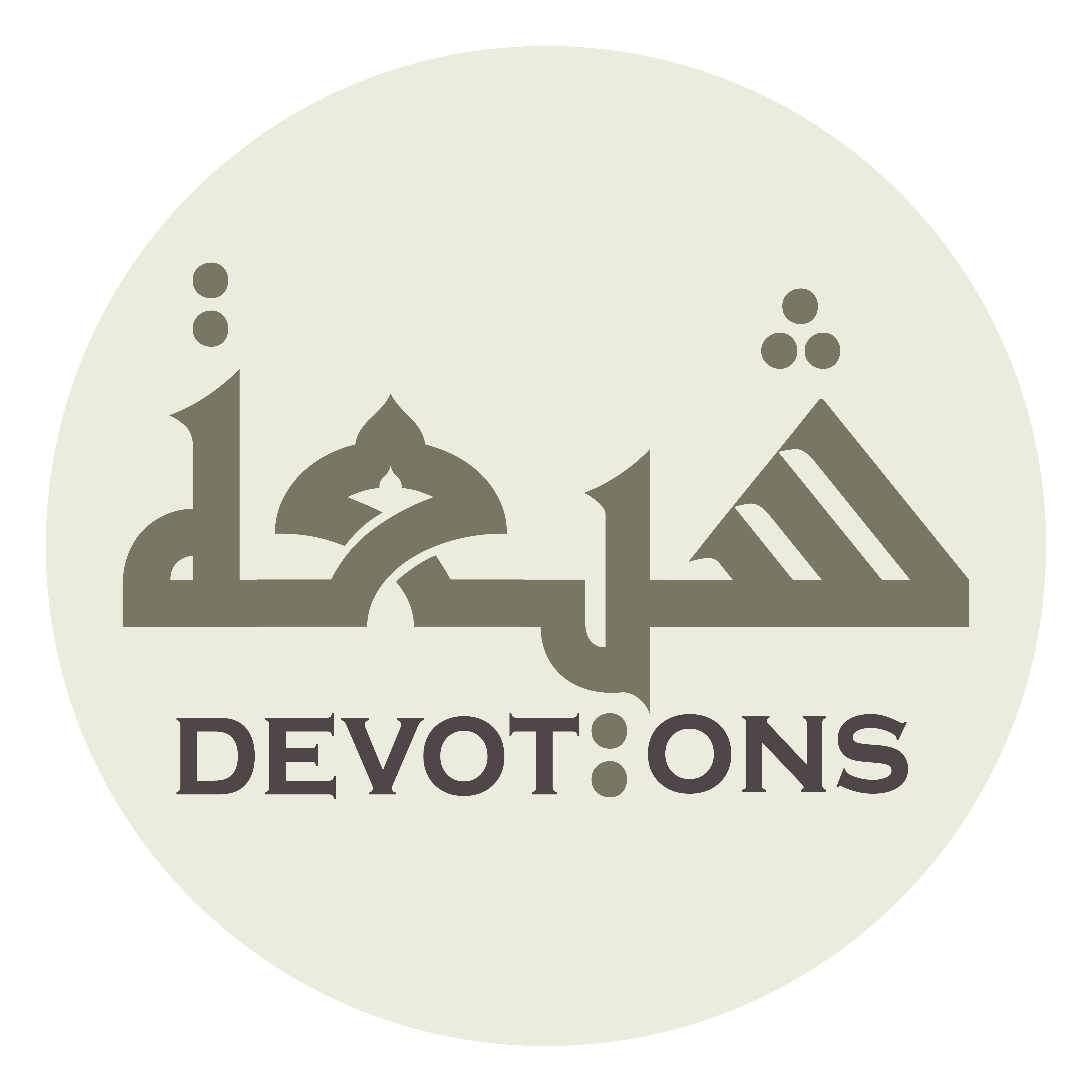 هَذَا مَقَامُ مَنْ تَدَاوَلَتْهُ أَيْدِيْ الذُّنُوْبِ

hadhā maqāmu man tadāwalat-hu aydidh dhunūb

This is the station of him whom sins have passed from hand to hand.
Dua 31 - Sahifat Sajjadiyyah
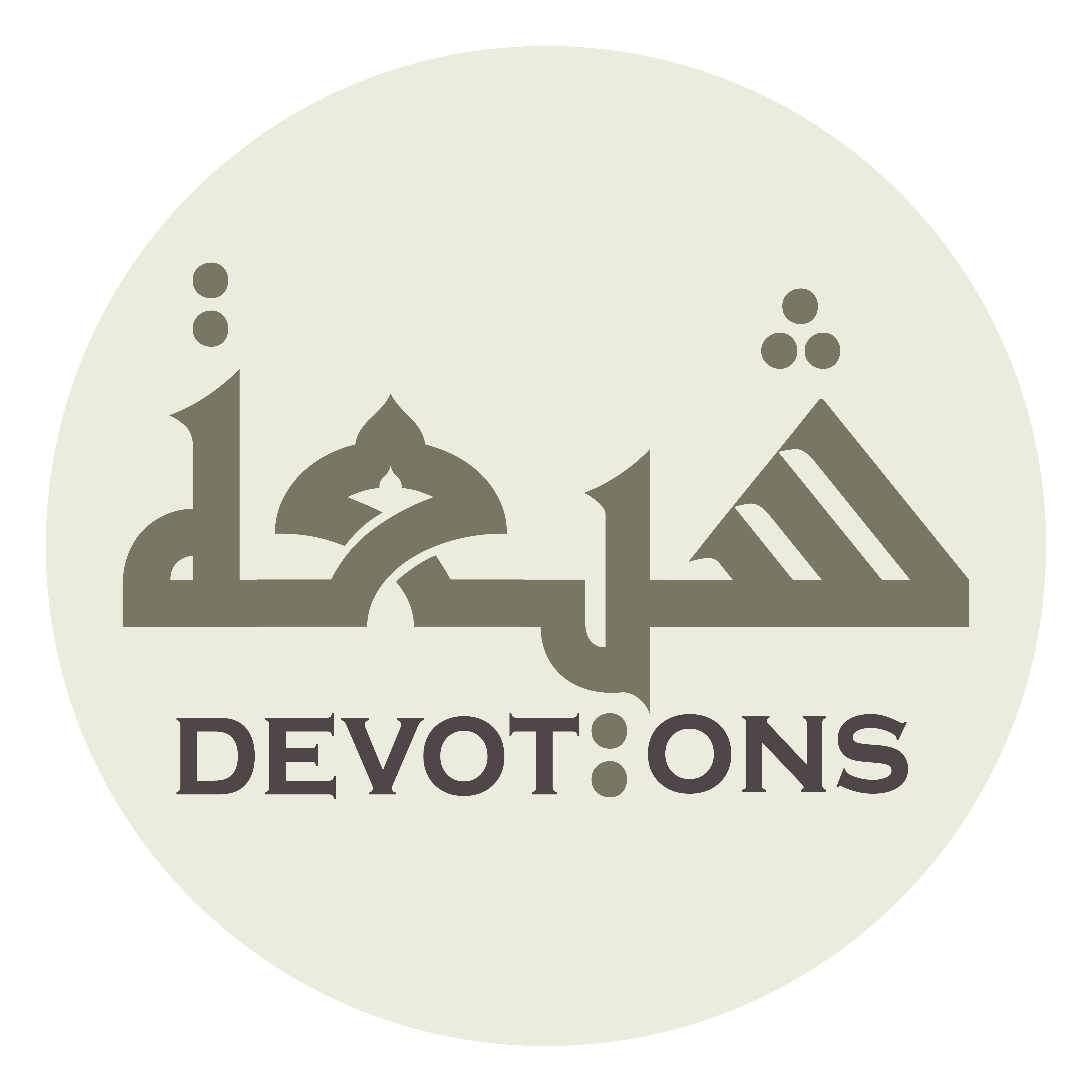 وَقَادَتْهُ أَزِمَّةُ الْخَطَايَا 

waqādat-hu azimmatul khaṭāyā 

Offenses' reins have led him on,
Dua 31 - Sahifat Sajjadiyyah
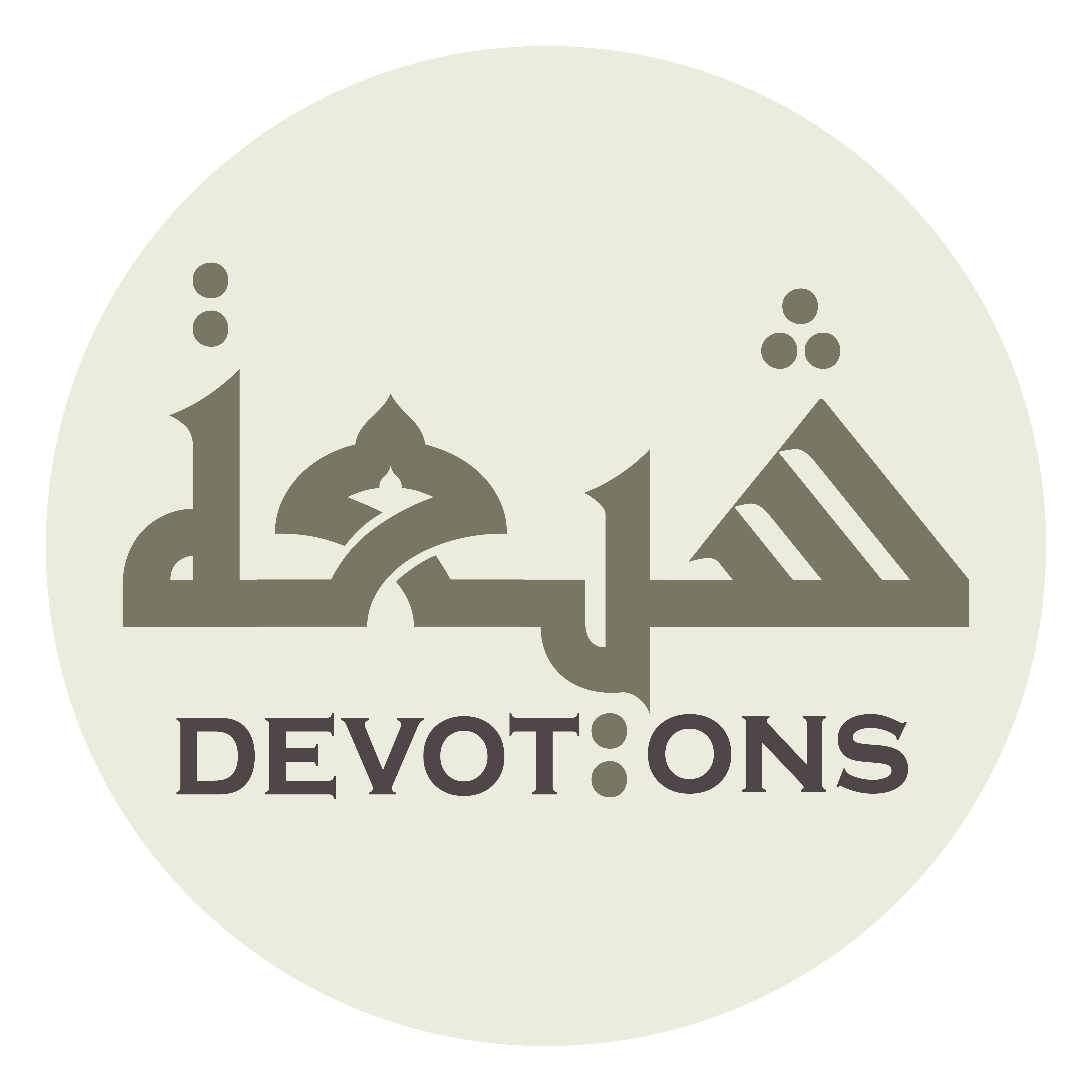 وَاسْتَحْوَذَ عَلَيْهِ الشَّيْطَانُ

wastaḥwadha `alayhish shayṭān

and Satan has gained mastery over him.
Dua 31 - Sahifat Sajjadiyyah
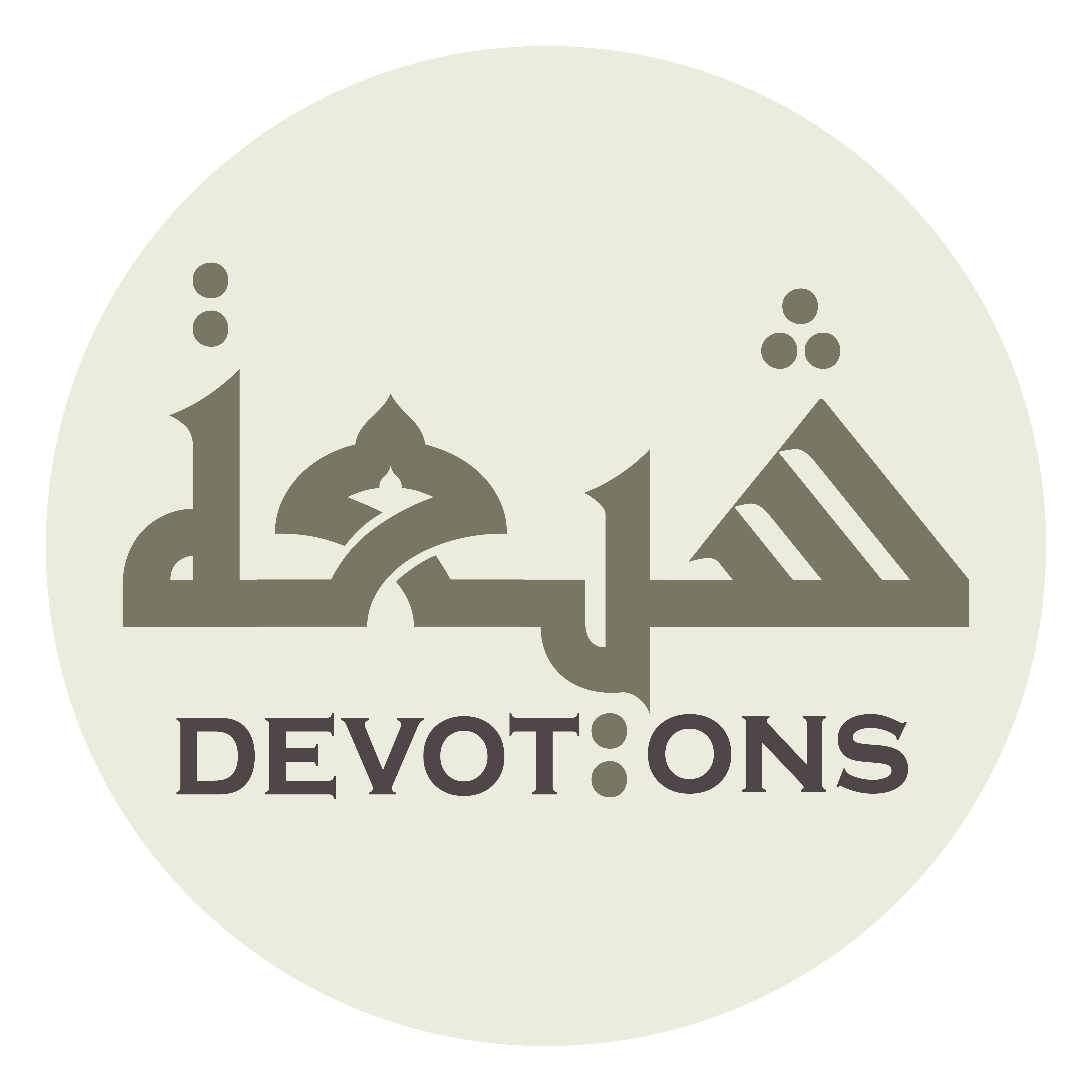 فَقَصَّرَ عَمَّا أَمَرْتَ بِهِ تَفْرِيْطًا

faqaṣṣara `ammā amar-ta bihi tafrīṭā

He fell short of what You hast commanded through neglect
Dua 31 - Sahifat Sajjadiyyah
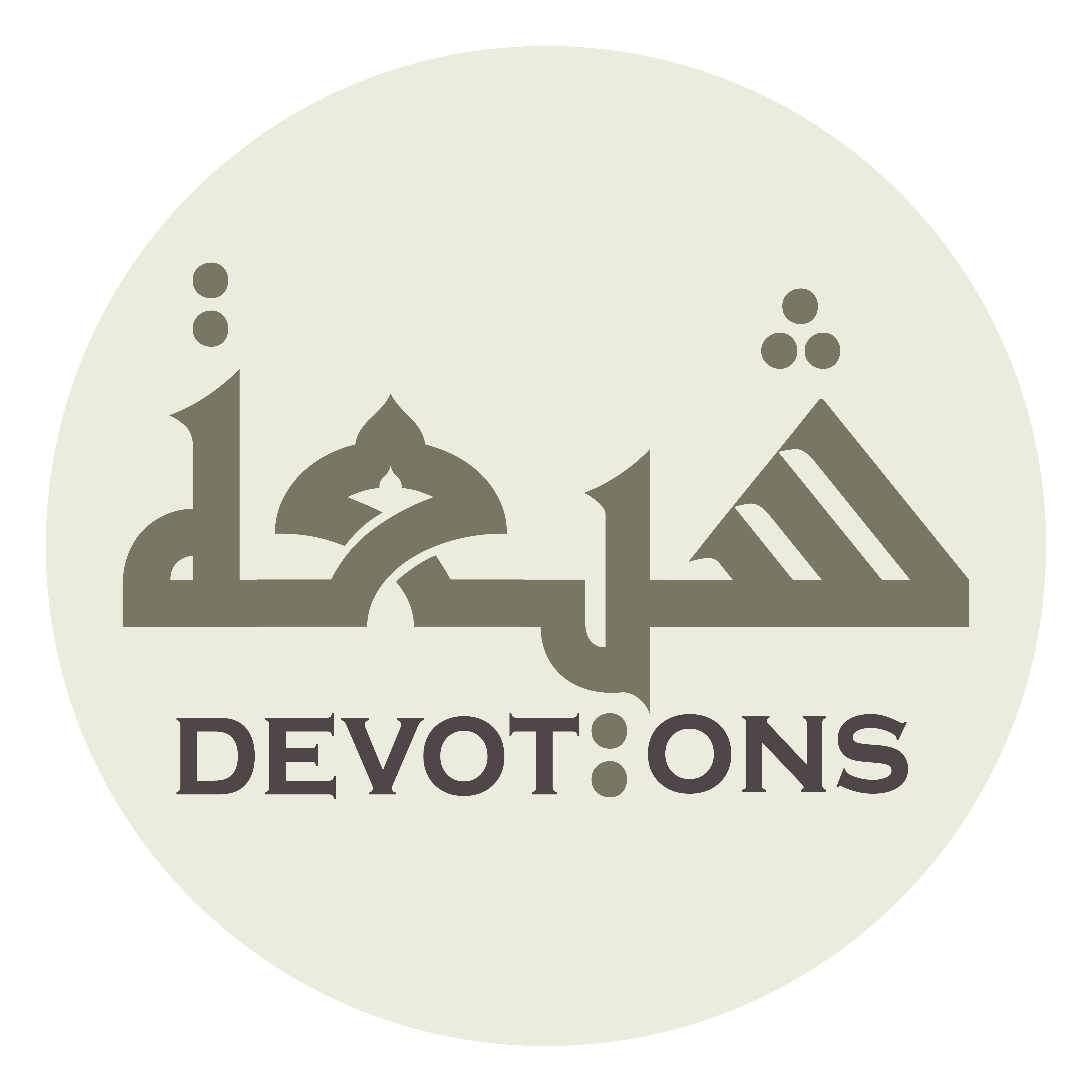 وَتَعَاطَى مَا نَهَيْتَ عَنْهُ تَغْرِيْرًا

wata`āṭā mā nahayta `anhu taghrīrā

and he pursued what You hast prohibited in delusion,
Dua 31 - Sahifat Sajjadiyyah
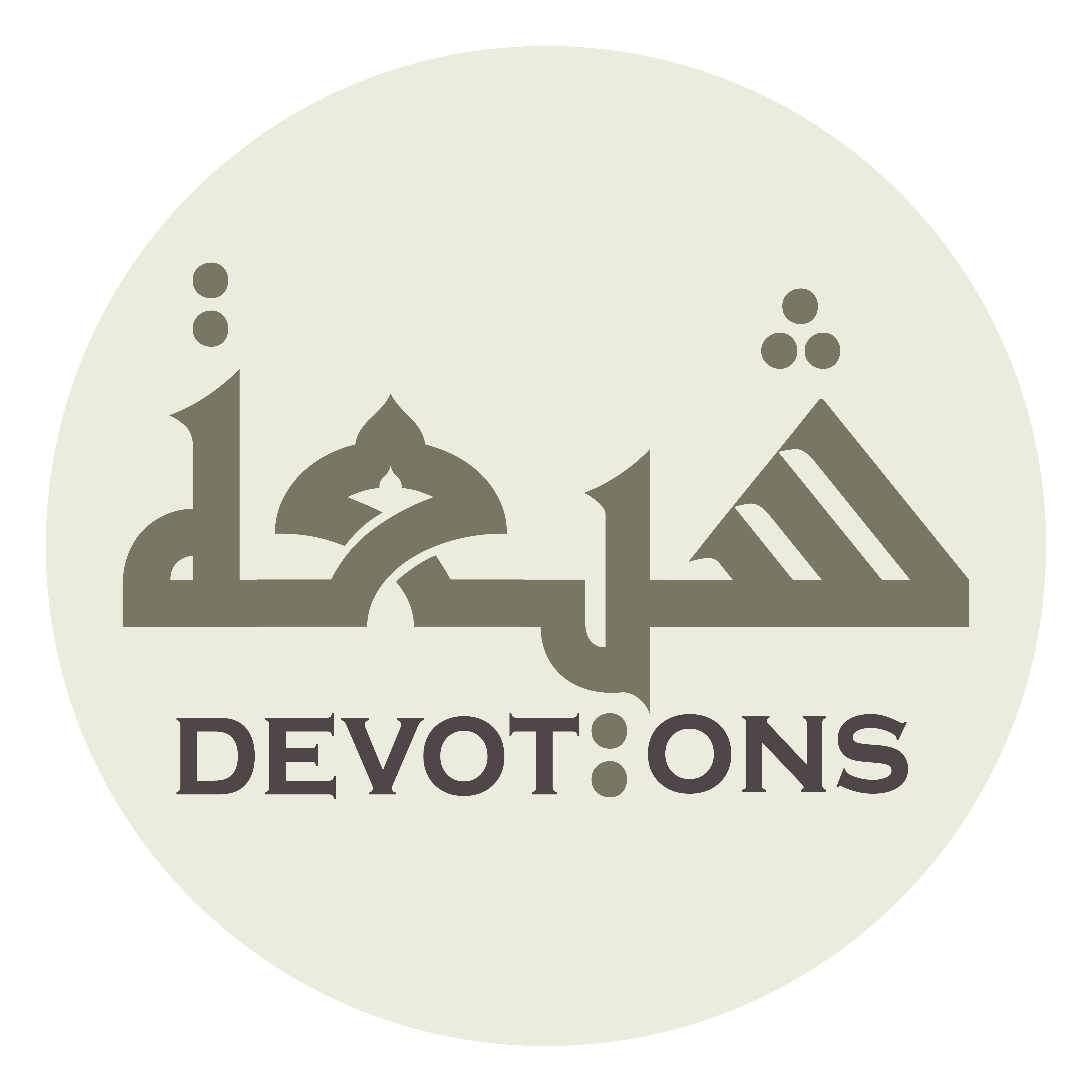 كَالْجَاهِلِ بِقُدْرَتِكَ عَلَيْهِ

kaljāhili biqudratika `alayh

like one ignorant of Your power over him
Dua 31 - Sahifat Sajjadiyyah
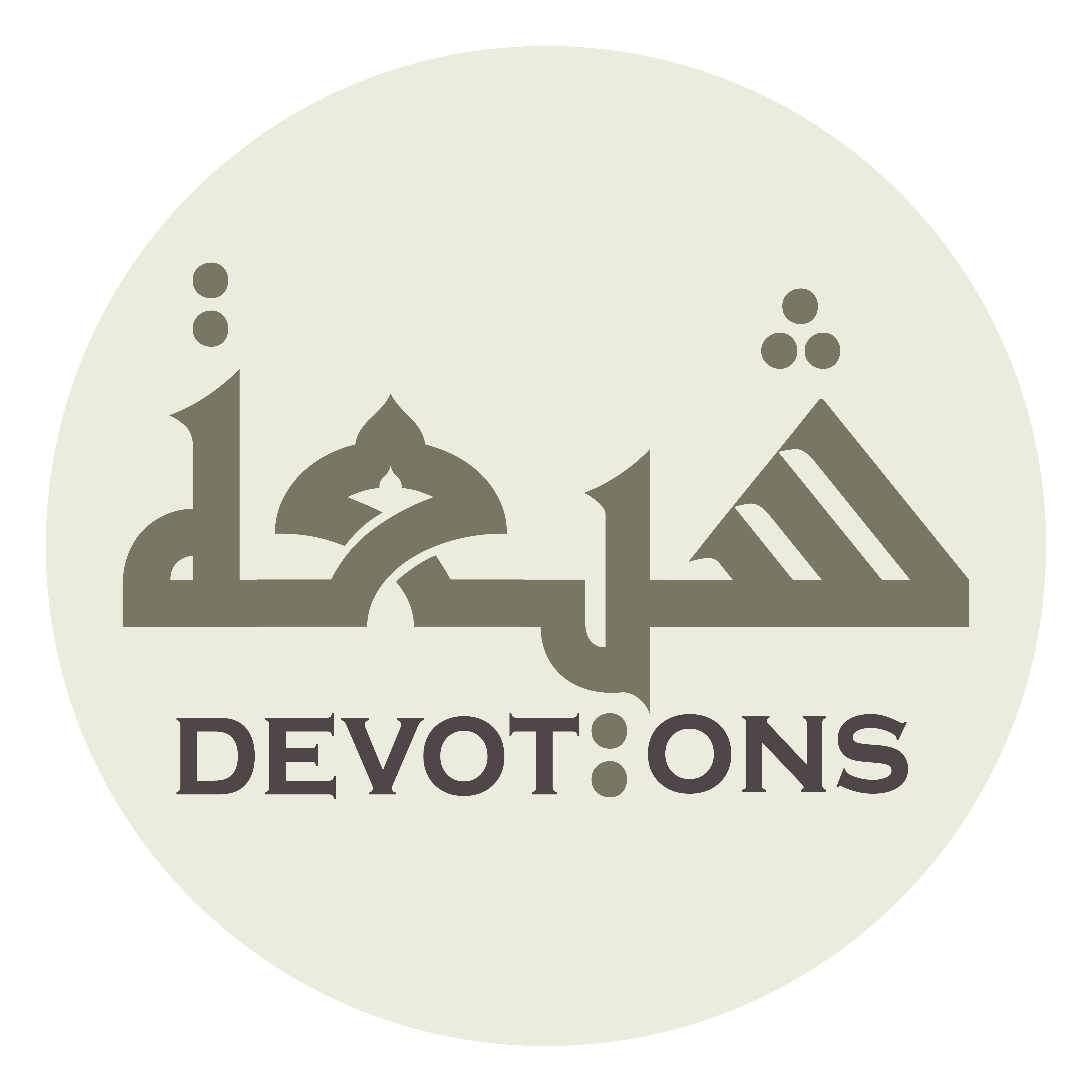 أَوْ كَالْمُنْكِرِ فَضْلَ إِحْسَانِكَ إِلَيْهِ

aw kalmunkiri faḍla iḥsānika ilayh

or one who denies the bounty of Your beneficence toward him,
Dua 31 - Sahifat Sajjadiyyah
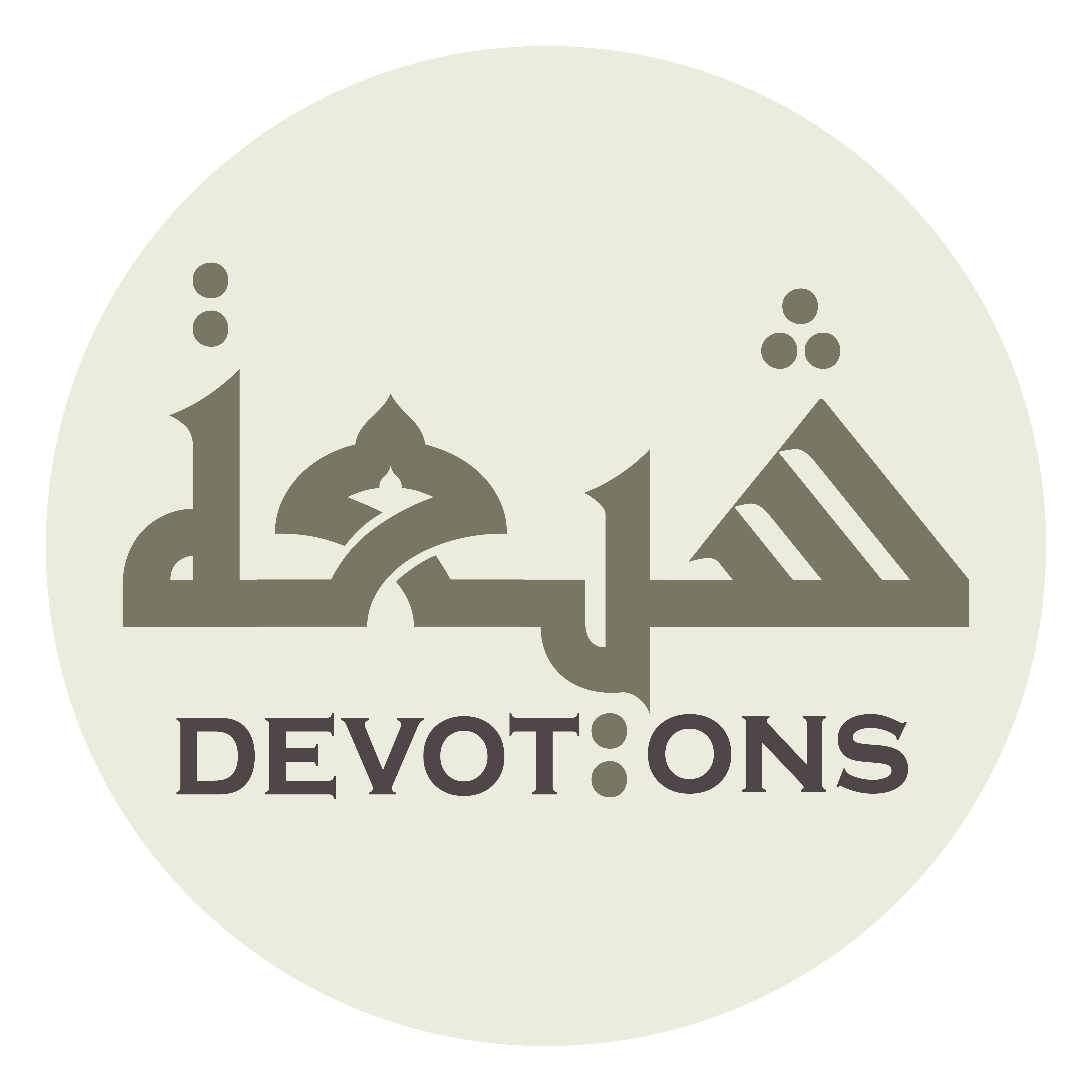 حَتَّى إِذَا انْفَتَحَ لَهُ بَصَرُ الْهُدَى

ḥattā idhanfataḥa lahu baṣarul hudā

until, when the eye of guidance was opened for him
Dua 31 - Sahifat Sajjadiyyah
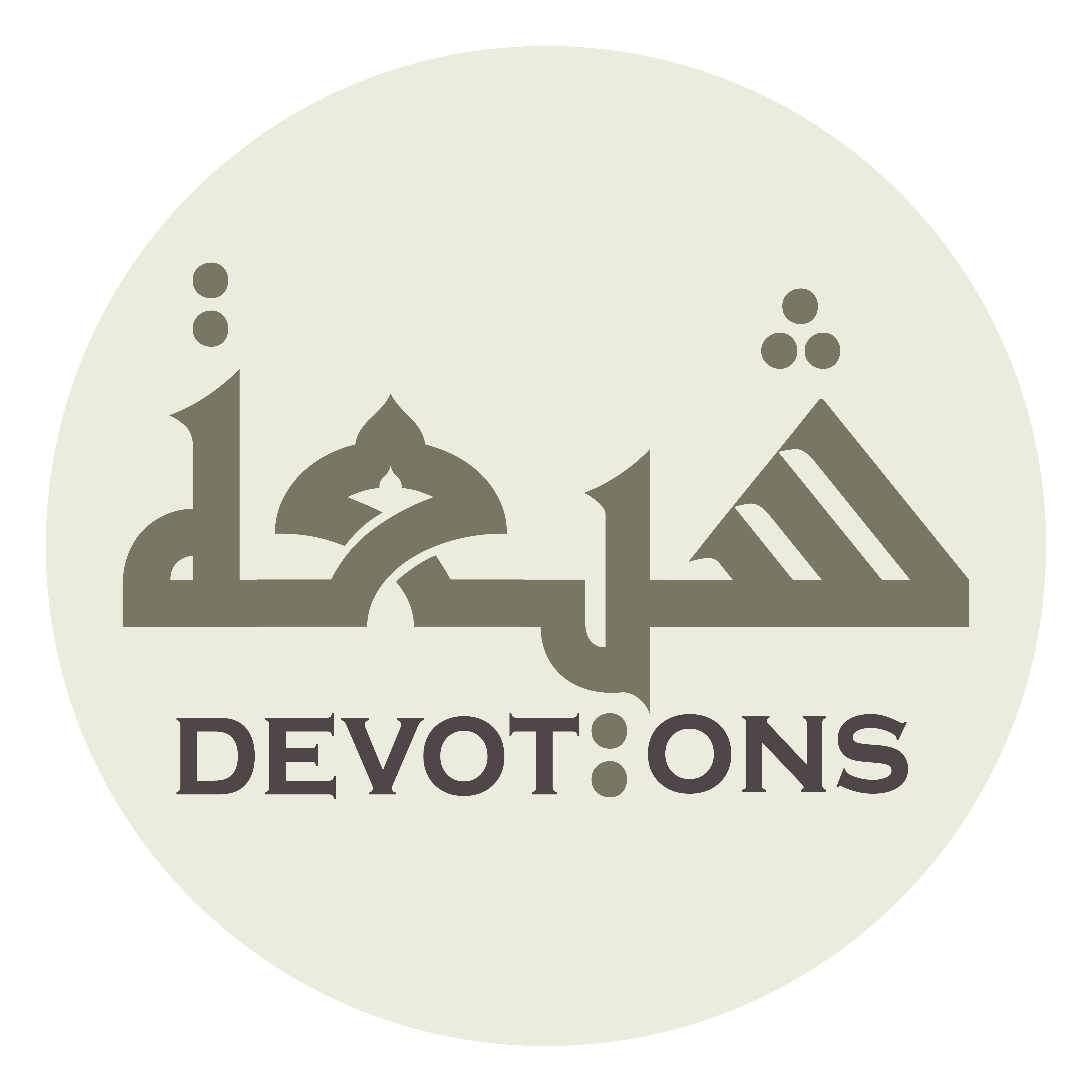 وَتَقَشَّعَتْ عَنْهُ سَحَائِبُ الْعَمَى أَحْصَى مَا ظَلَمَ بِهِ نَفْسَهُ

wataqashha`at `anhu saḥā-ibul `amā aḥṣā mā ẓalama bihi nafsah

and the clouds of blindness were dispelled, he reckoned that through which he had wronged himself
Dua 31 - Sahifat Sajjadiyyah
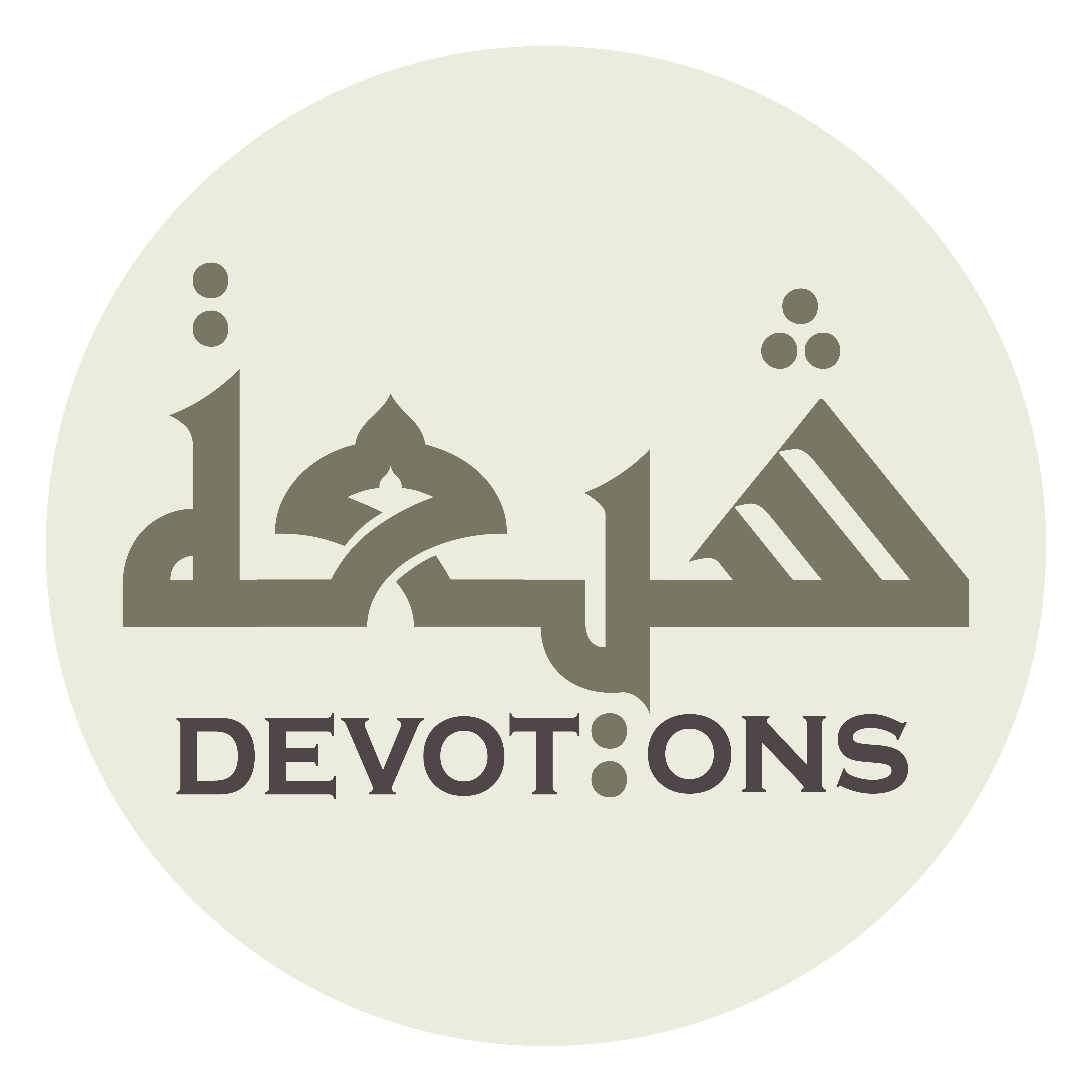 وَفَكَّرَ فِيْمَا خَالَفَ بِهِ رَبَّهُ

wafakkara fīmā khālafa bihi rabbah

and reflected upon that in which he had opposed his Lord.
Dua 31 - Sahifat Sajjadiyyah
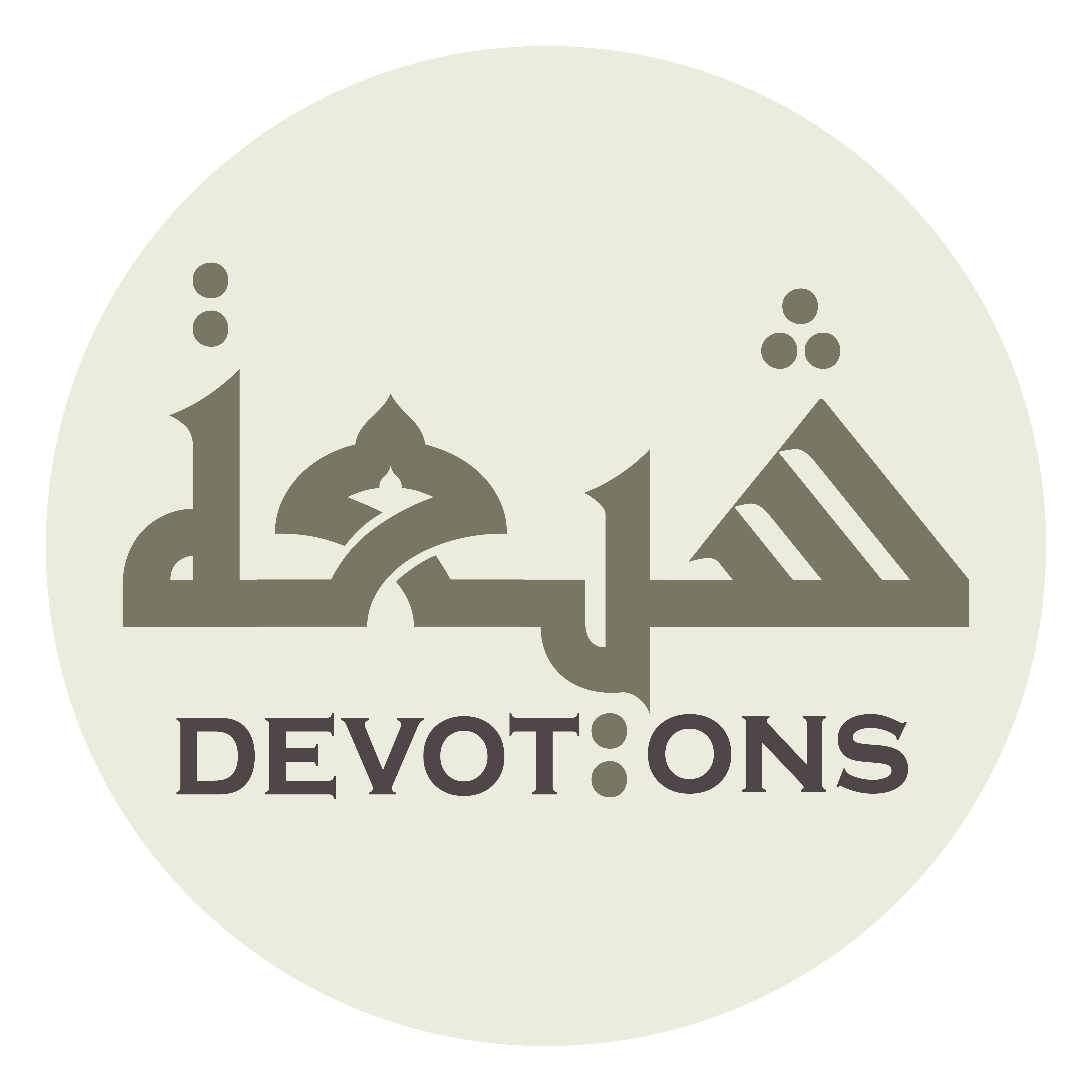 فَرَأَى كَبِيْرَ عِصْيَانِهِ كَبِيْرًا

fara-ā kabīra `iṣyānihi kabīrā

He saw his vast disobedience as vast
Dua 31 - Sahifat Sajjadiyyah
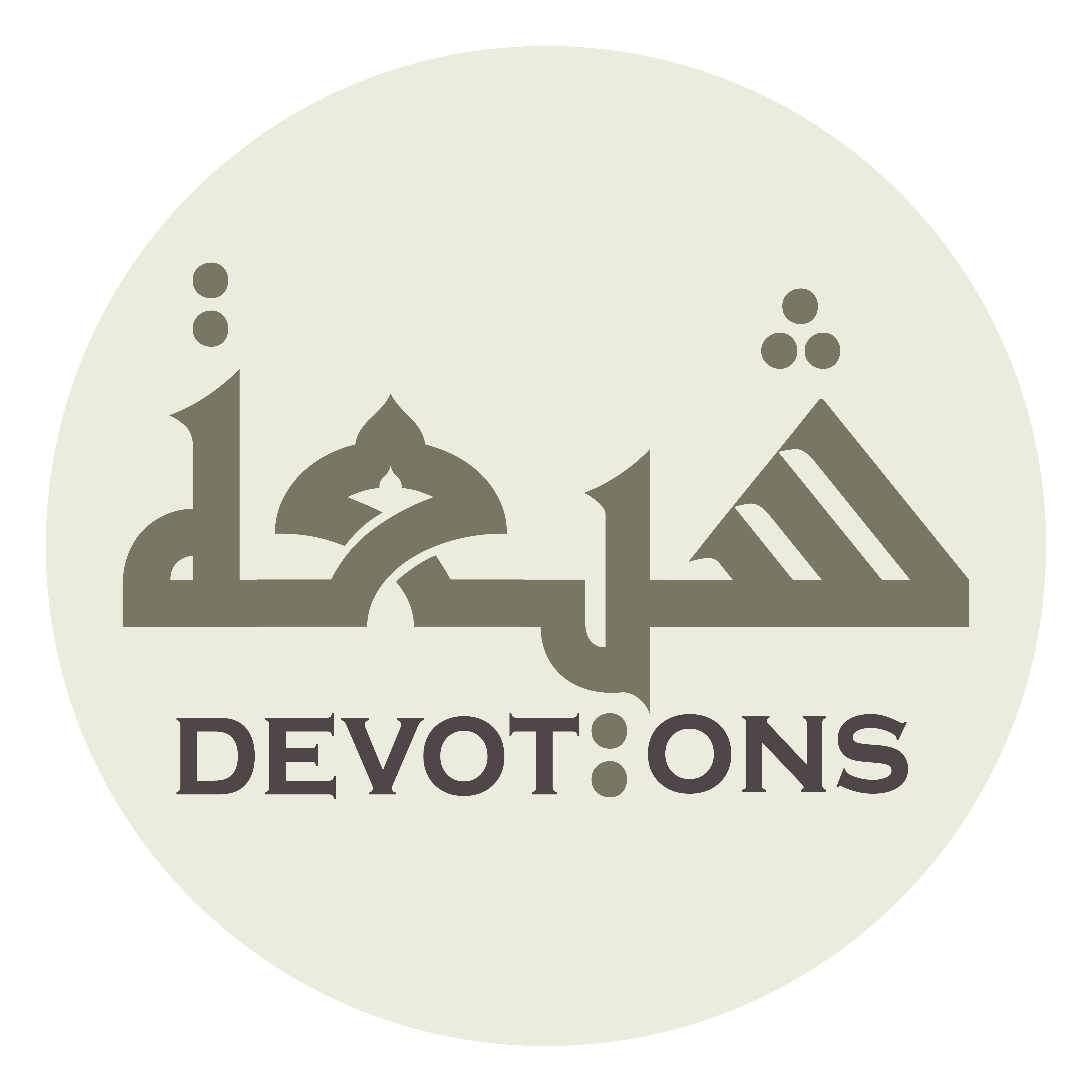 وَجَلِيْلَ مُخَالَفَتِهِ جَلِيْلًا

wajalīla mukhālafatihi jalīlā

and his great opposition as great.
Dua 31 - Sahifat Sajjadiyyah
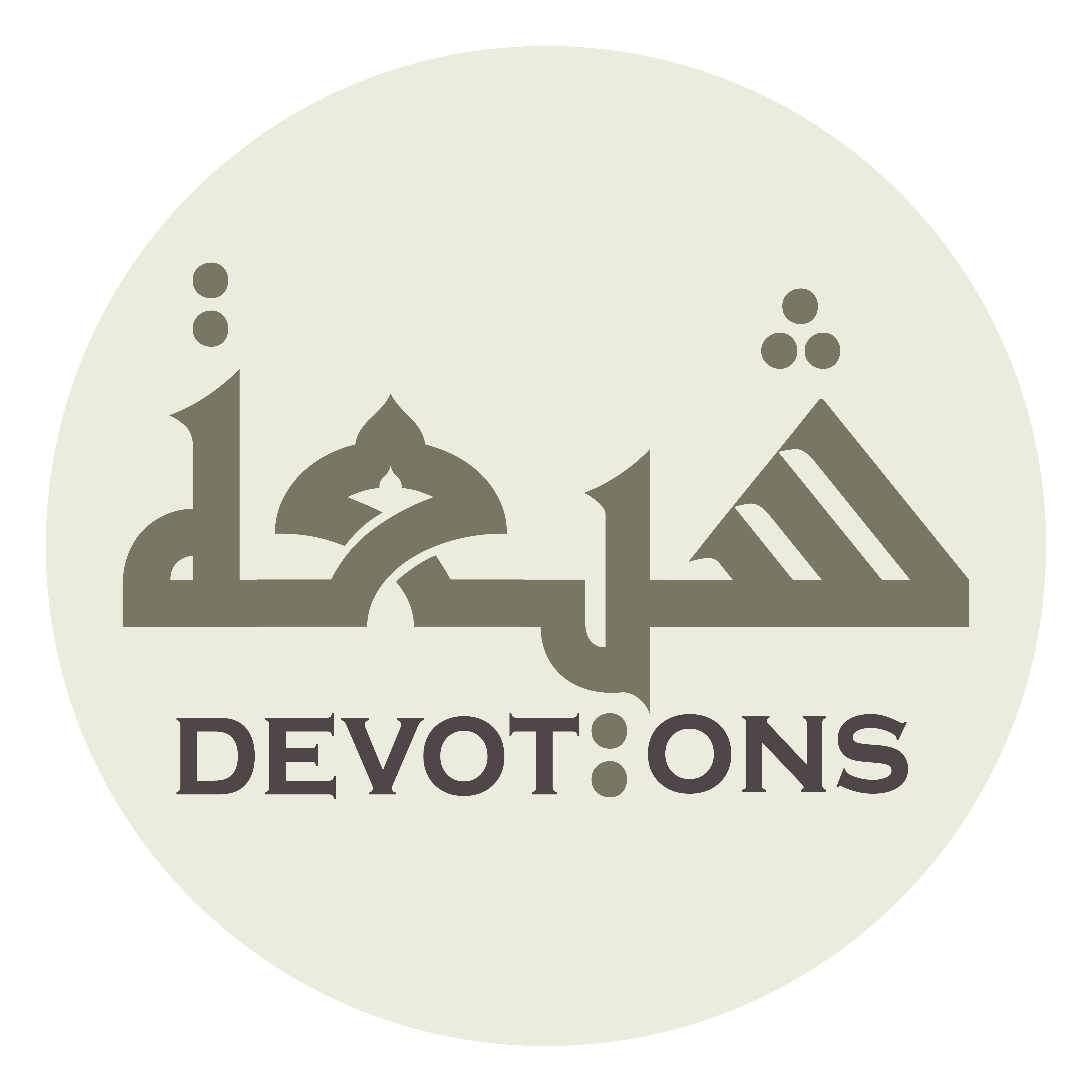 فَأَقْبَلَ نَحْوَكَ مُؤَمِّلًا لَكَ، مُسْتَحْيِيًا مِنْكَ

fa-aqbala naḥwaka mu-ammilan lak, mustaḥyiyan mink

So turned to You, hoping in You and ashamed before You,
Dua 31 - Sahifat Sajjadiyyah
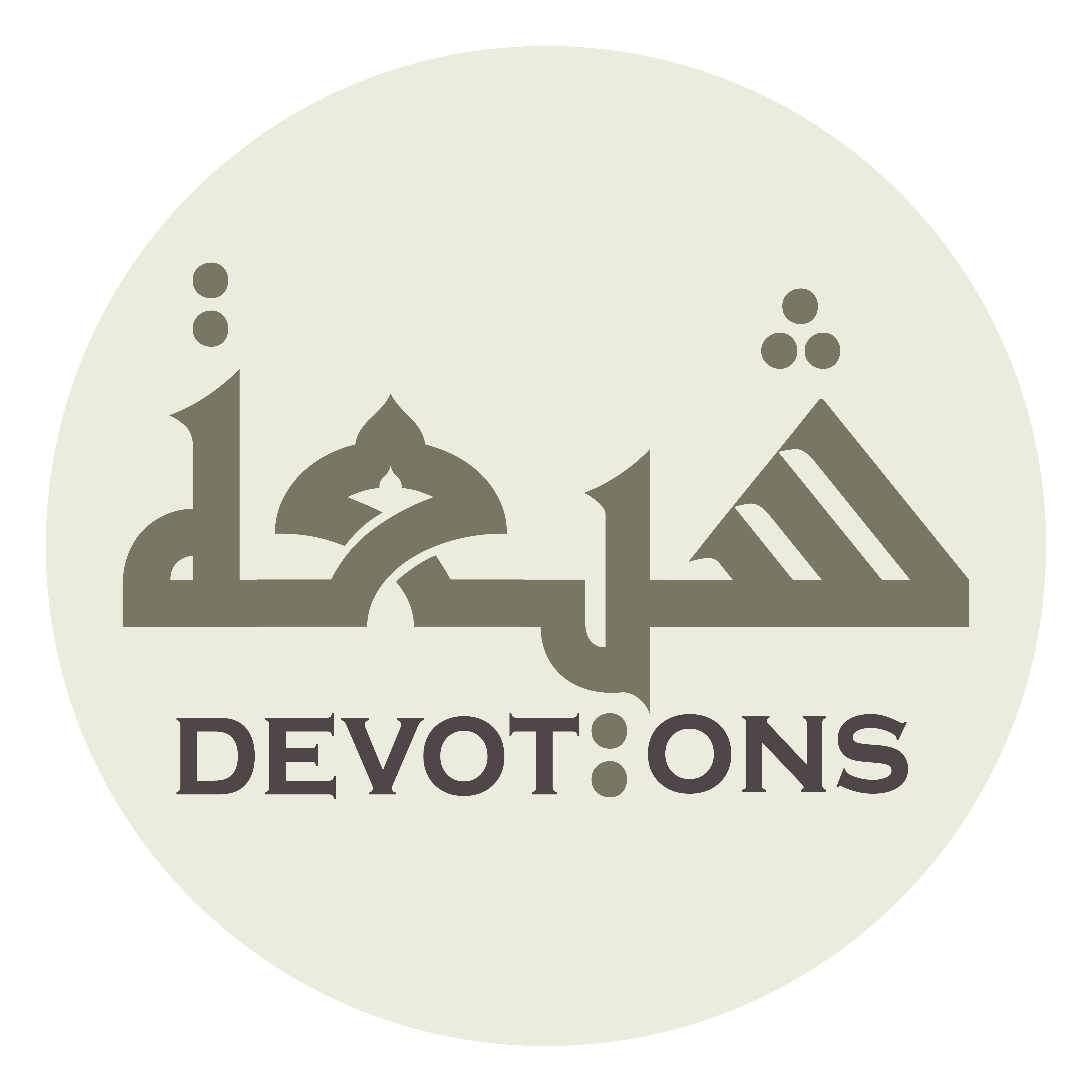 وَوَجَّهَ رَغْبَتَهُ إِلَيْكَ ثِقَةً بِكَ

wawajjaha raghbatahu ilayka thiqatan bik

and he directed his beseeching toward You, having trust in You.
Dua 31 - Sahifat Sajjadiyyah
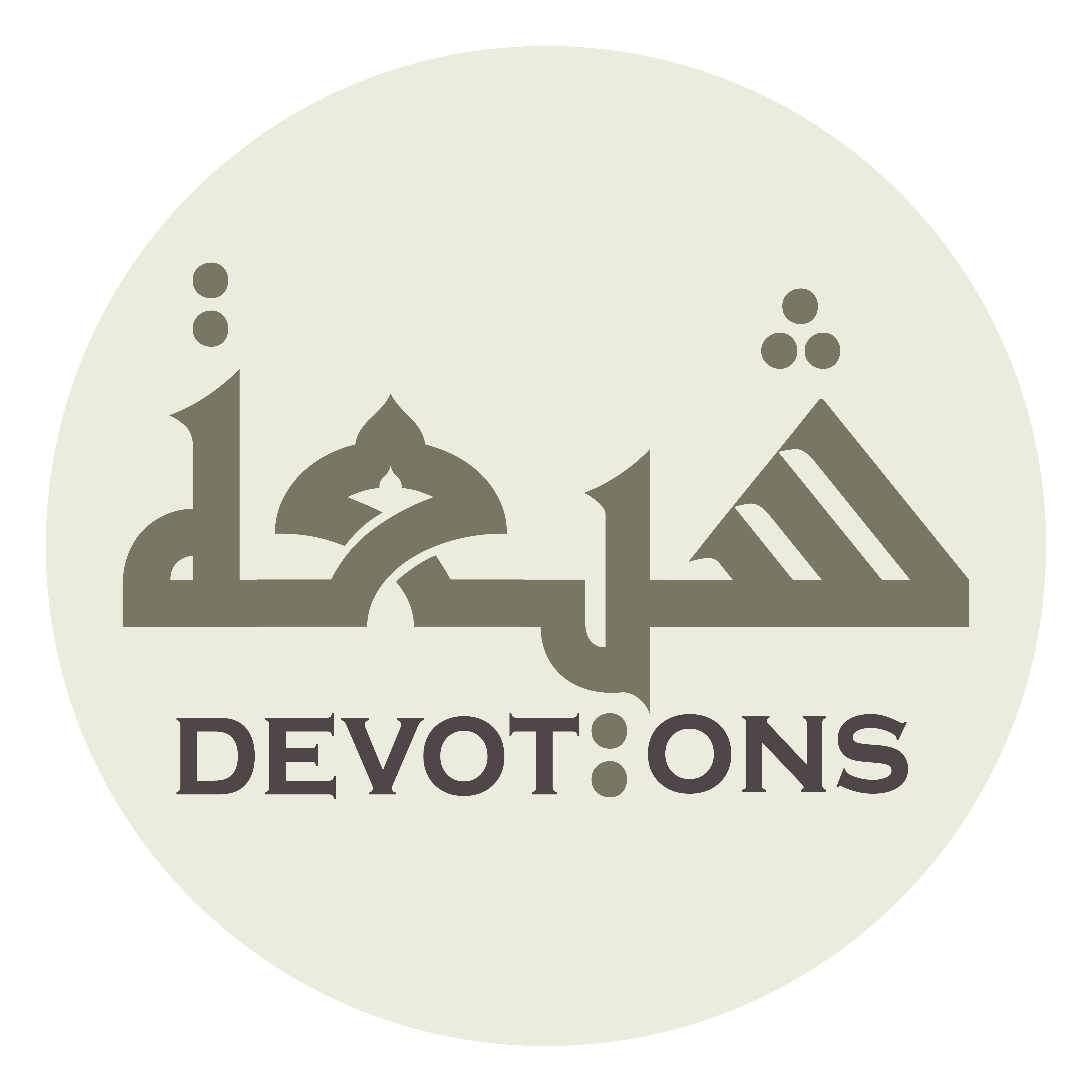 فَأَمَّكَ بِطَمَعِهِ يَقِيْنًا

fa-ammaka biṭama`ihi yaqīnā

He repaired to You in his longing with certitude
Dua 31 - Sahifat Sajjadiyyah
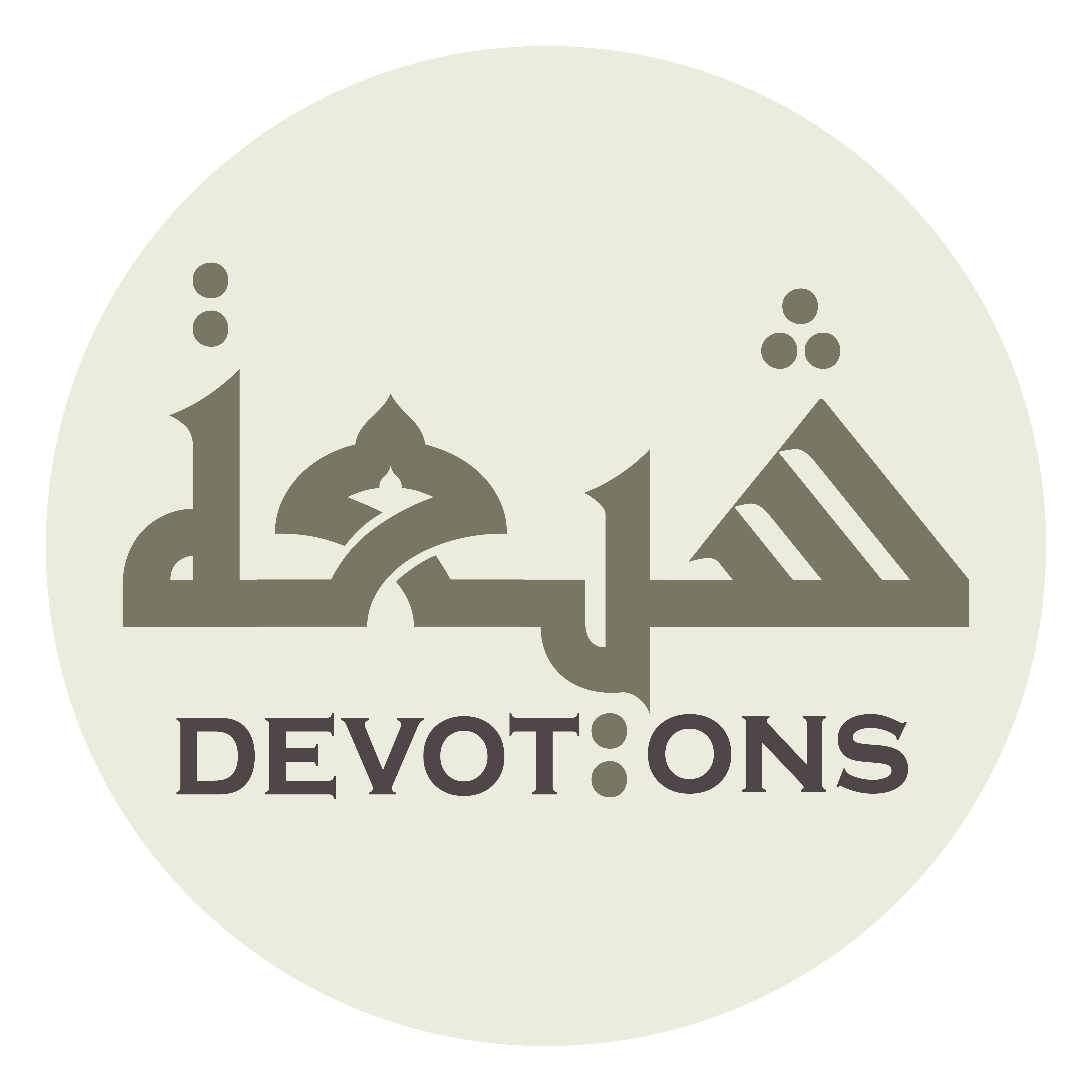 وَقَصَدَكَ بِخَوْفِهِ إِخْلاَصًا

waqaṣadaka bikhawfihi ikhlāṣā

and he went straight to You in fear with sincerity.
Dua 31 - Sahifat Sajjadiyyah
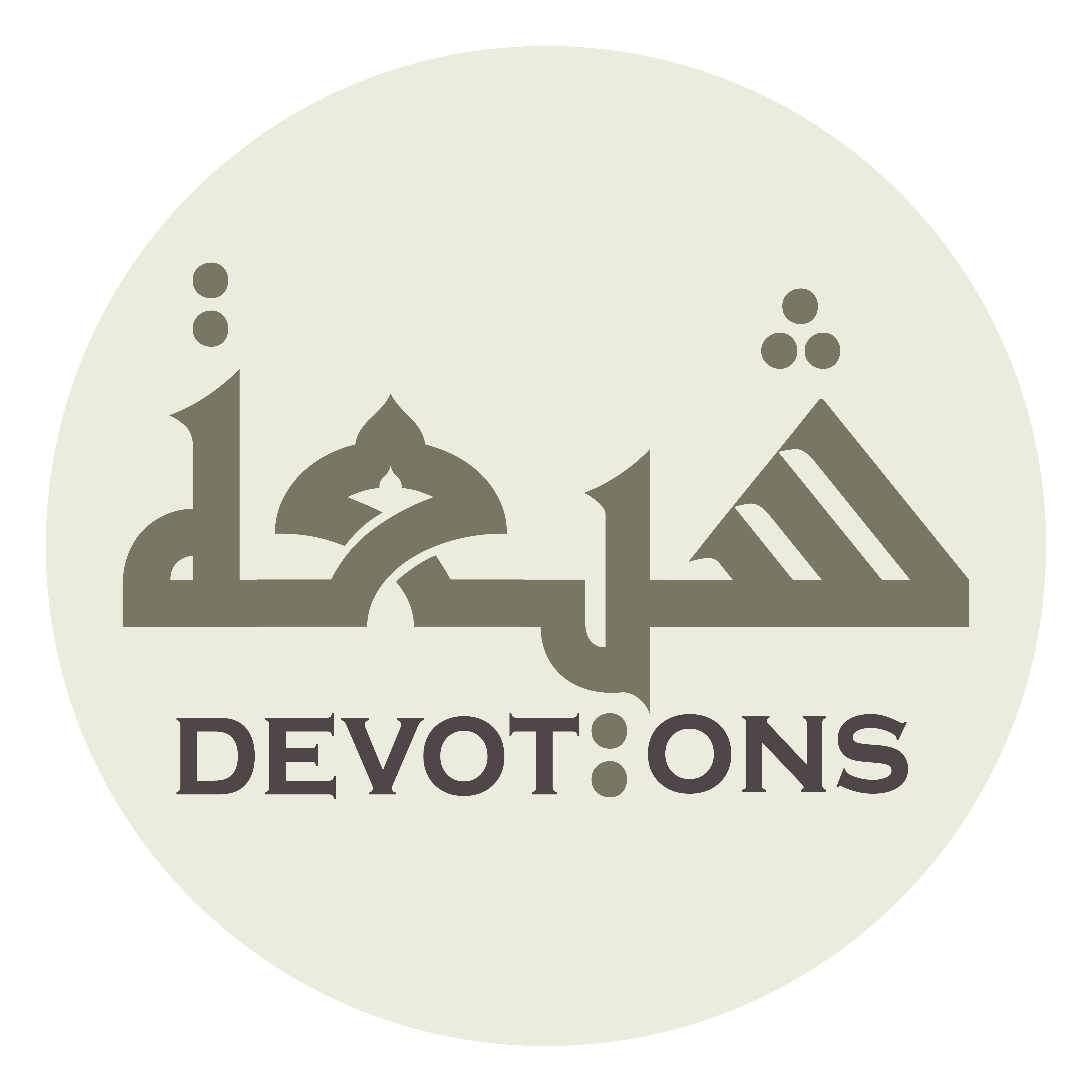 قَدْ خَلَا طَمَعُهُ مِنْ كُلِّ مَطْمُوْعٍ فِيْهِ غَيْرِكَ

qad khalā ṭama`uhu min kulli maṭmū`in fīhi ghayrik

His longing was devoid of every object of longing but You,
Dua 31 - Sahifat Sajjadiyyah
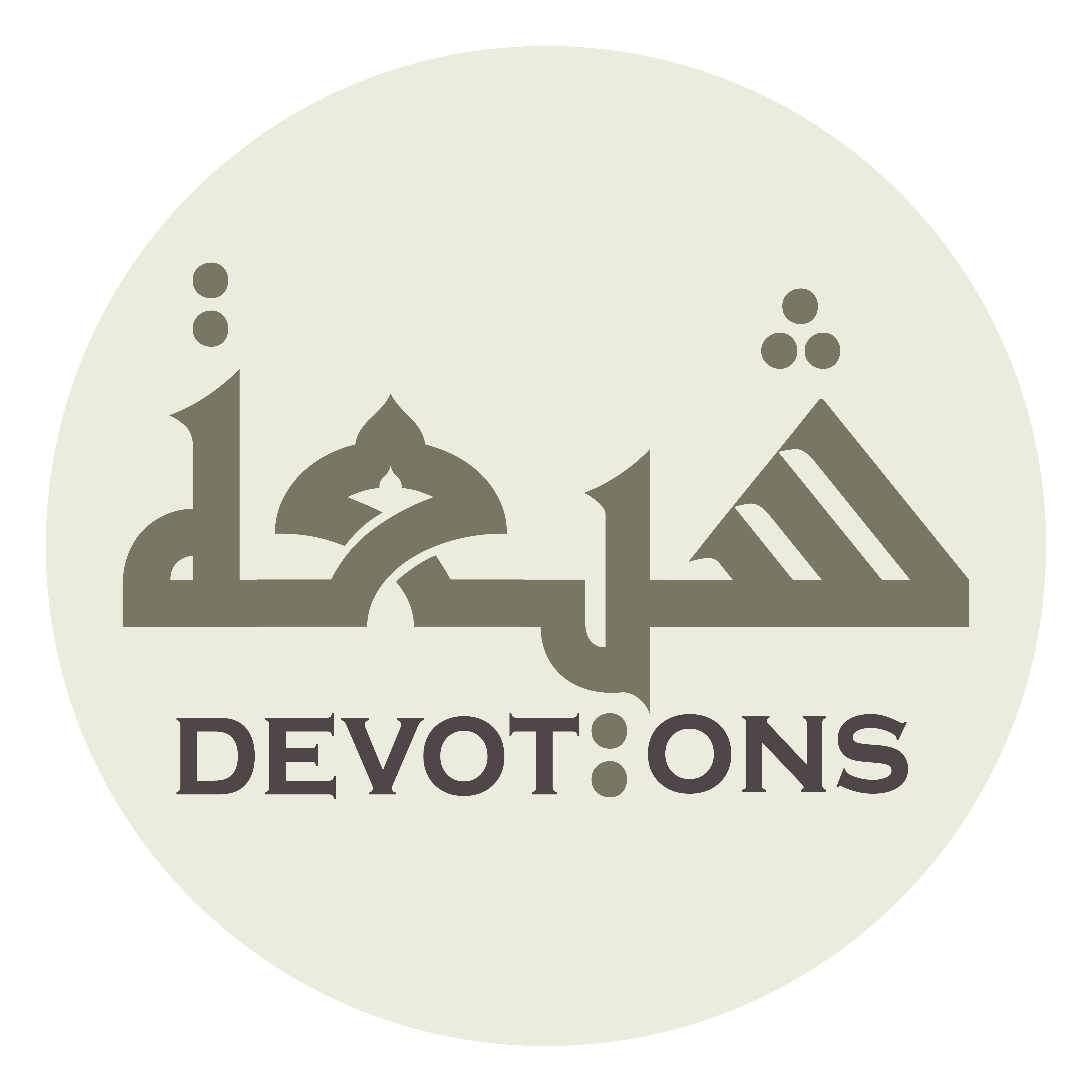 وَأَفْرَخَ رَوْعُهُ مِنْ كُلِّ مَحْذُوْرٍ مِنْهُ سِوَاكَ

wa-afrakha raw`uhu min kulli maḥdhūrin minhu siwāk

and his fright departed from every object of fear but You.
Dua 31 - Sahifat Sajjadiyyah
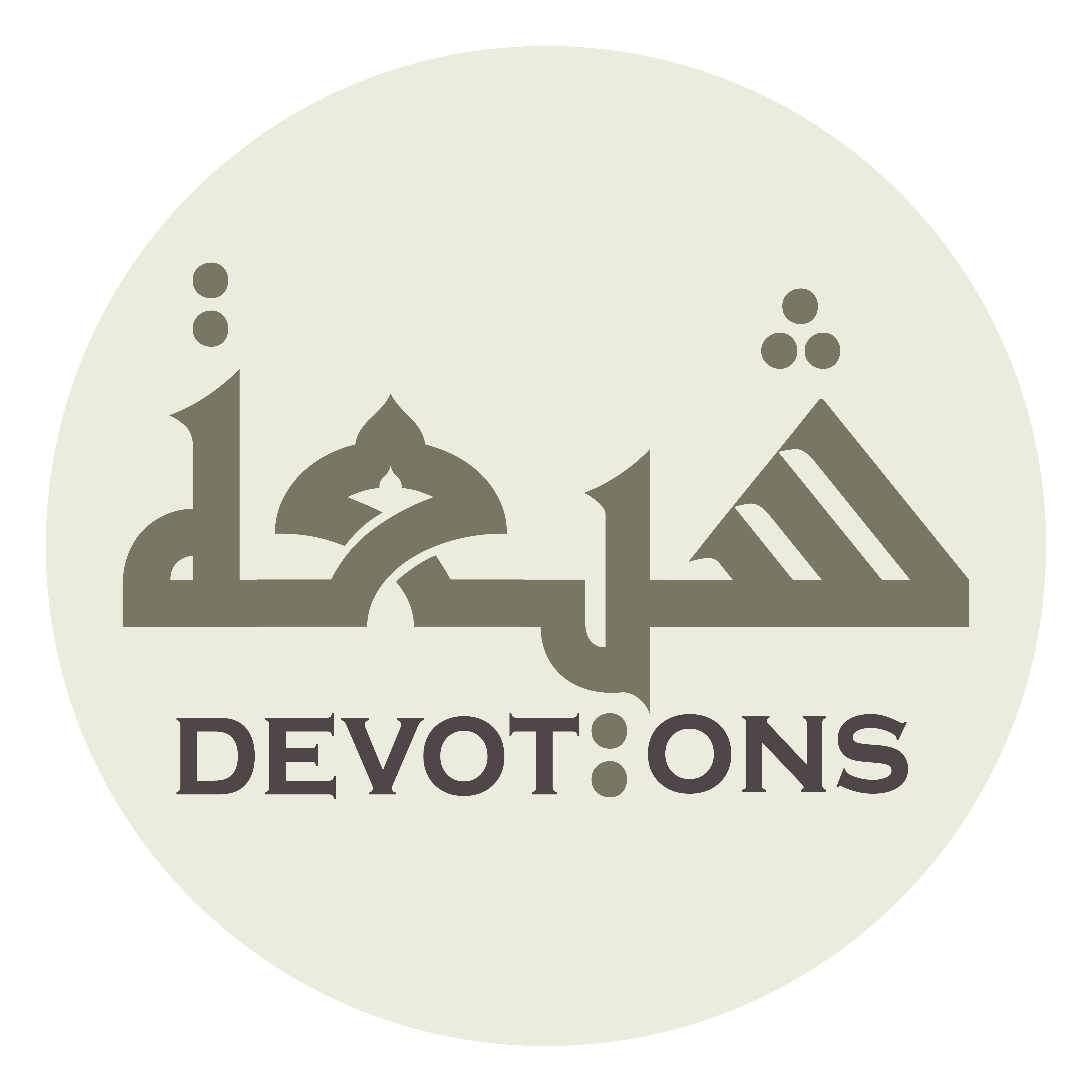 فَمَثَّلَ بَيْنَ يَدَيْـكَ مُتَضَرِّعًا

famathhala bayna yadayka mutaḍarri`ā

So he stood before You pleading,
Dua 31 - Sahifat Sajjadiyyah
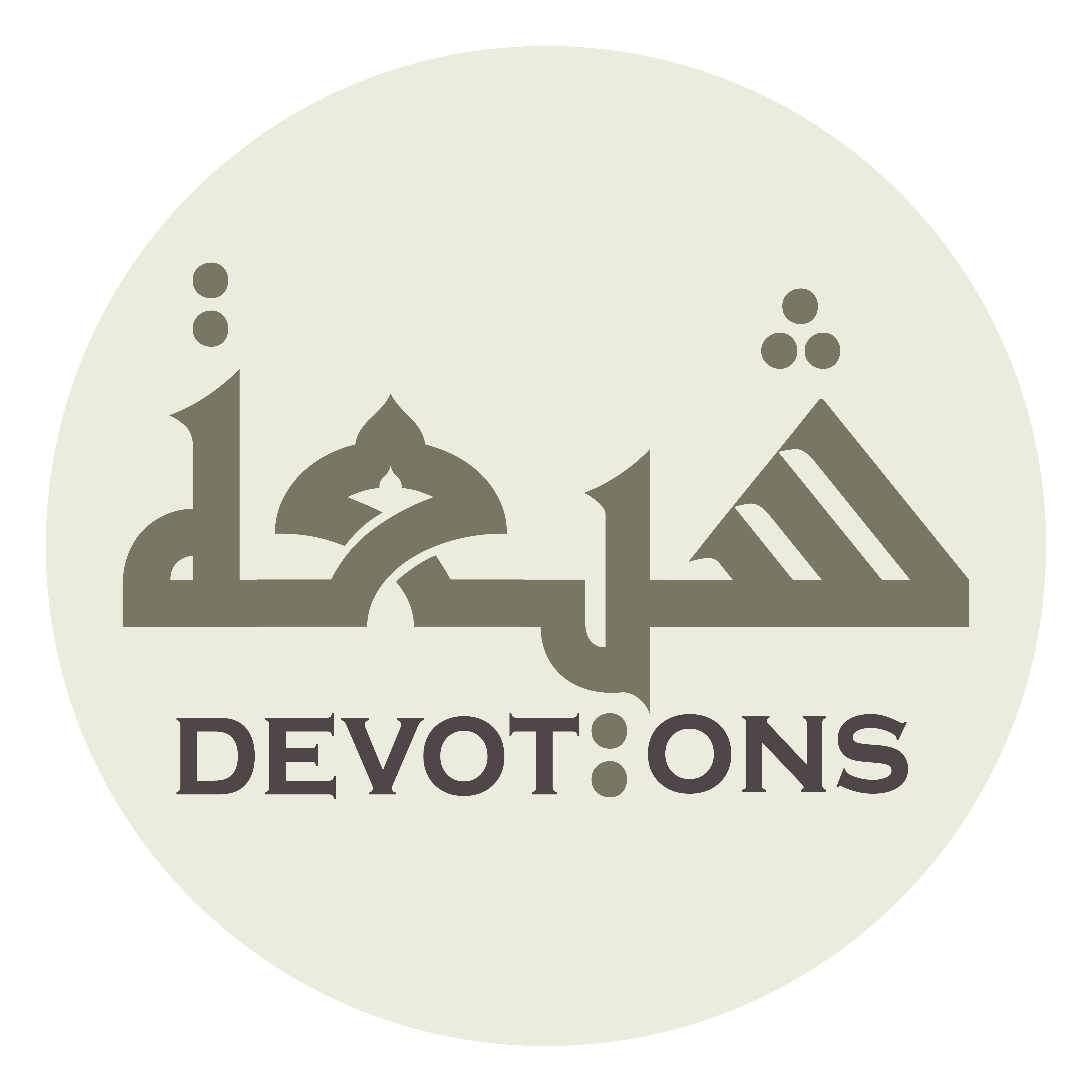 وَغَمَّضَ بَصَرَهُ إِلَى الْأَرْضِ مُتَخَشِّعًا

waghammaḍa baṣarahu ilal ar-ḍi mutakhashhi`ā

his eyes turned toward the ground in humbleness,
Dua 31 - Sahifat Sajjadiyyah
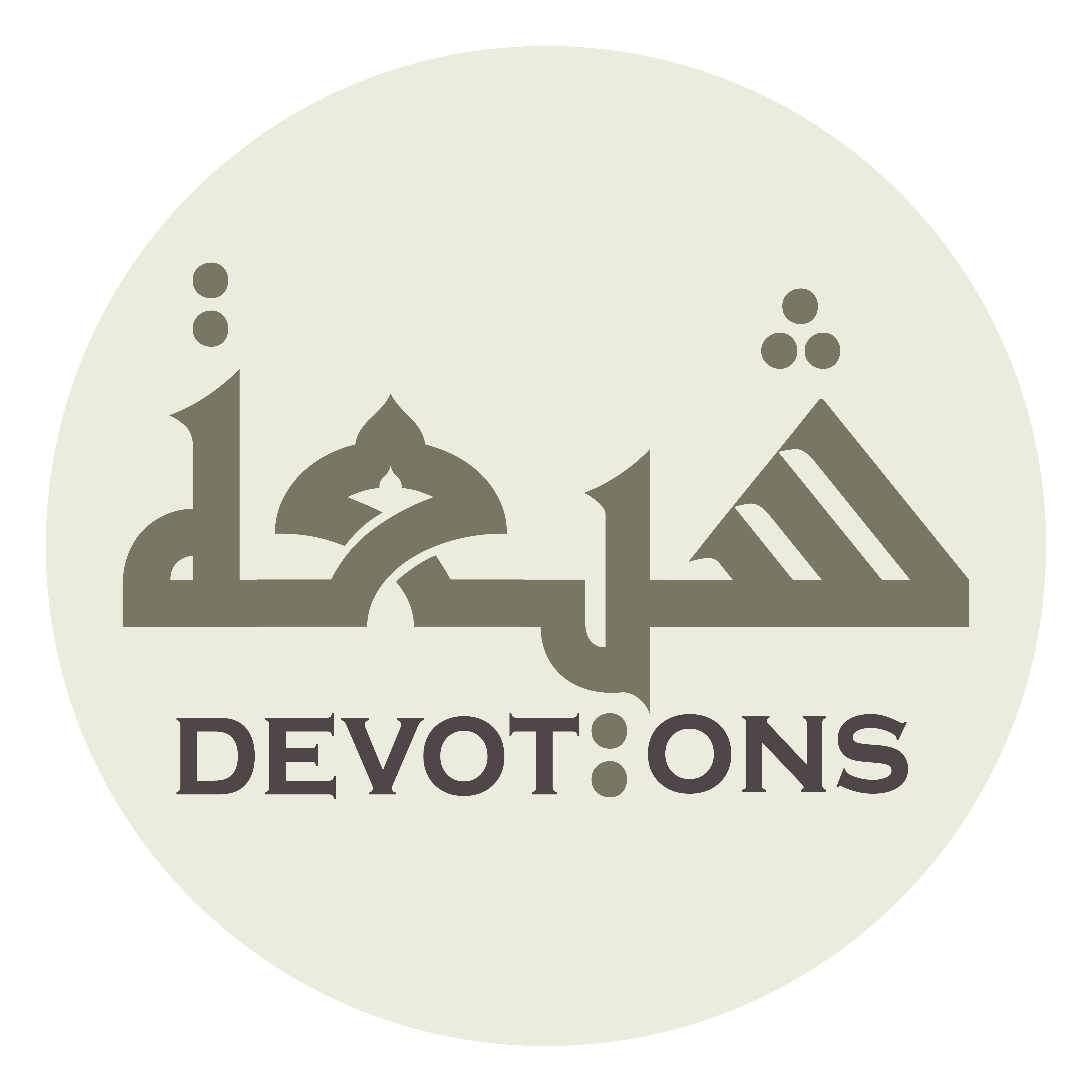 وَطَأْطَأَ رَأْسَهُ لِعِزَّتِكَ مُتَذَلِّلًا

waṭa-ṭa-a ra-sahu li`izzatika mutadhallilā

his head bowed before Your might in lowliness;
Dua 31 - Sahifat Sajjadiyyah
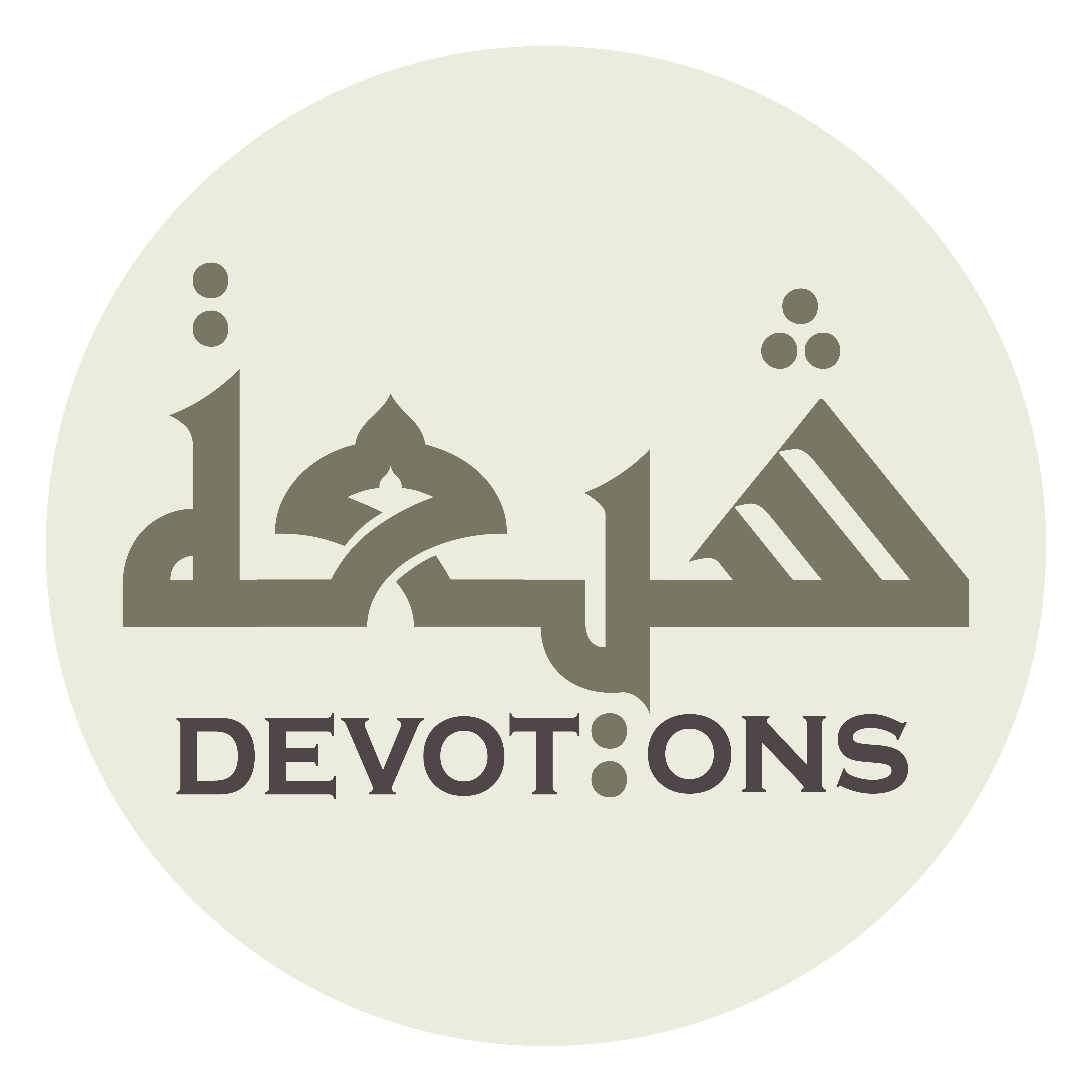 وَأَبَثَّكَ مِنْ سِرِّهِ مَا أَنْتَ أَعْلَمُ بِهِ مِنْهُ خُضُوْعًا

wa-abathhaka min sirrihi mā anta a`lamu bihi minhu khuḍū`ā

he revealed to You in meekness those secrets of his which You knowest better than he;
Dua 31 - Sahifat Sajjadiyyah
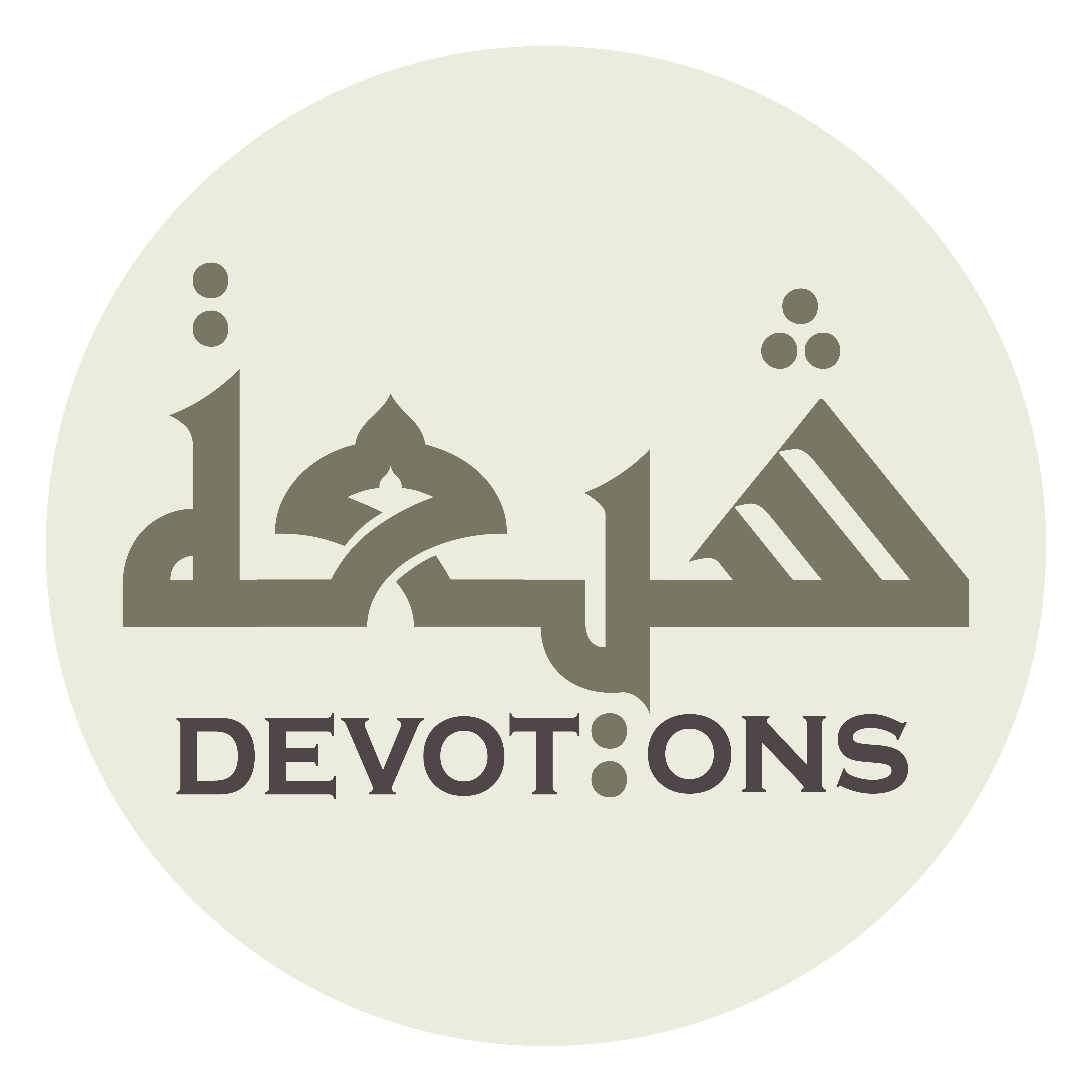 وَعَدَّدَ مِنْ ذُنُوْبِهِ مَا أَنْتَ أَحْصَى لَهَا خُشُوْعًا

wa`addada min dhunūbihi mā anta aḥṣā lahā khushū`ā

he numbered for You in humility those sins of his which You countest better than he;
Dua 31 - Sahifat Sajjadiyyah
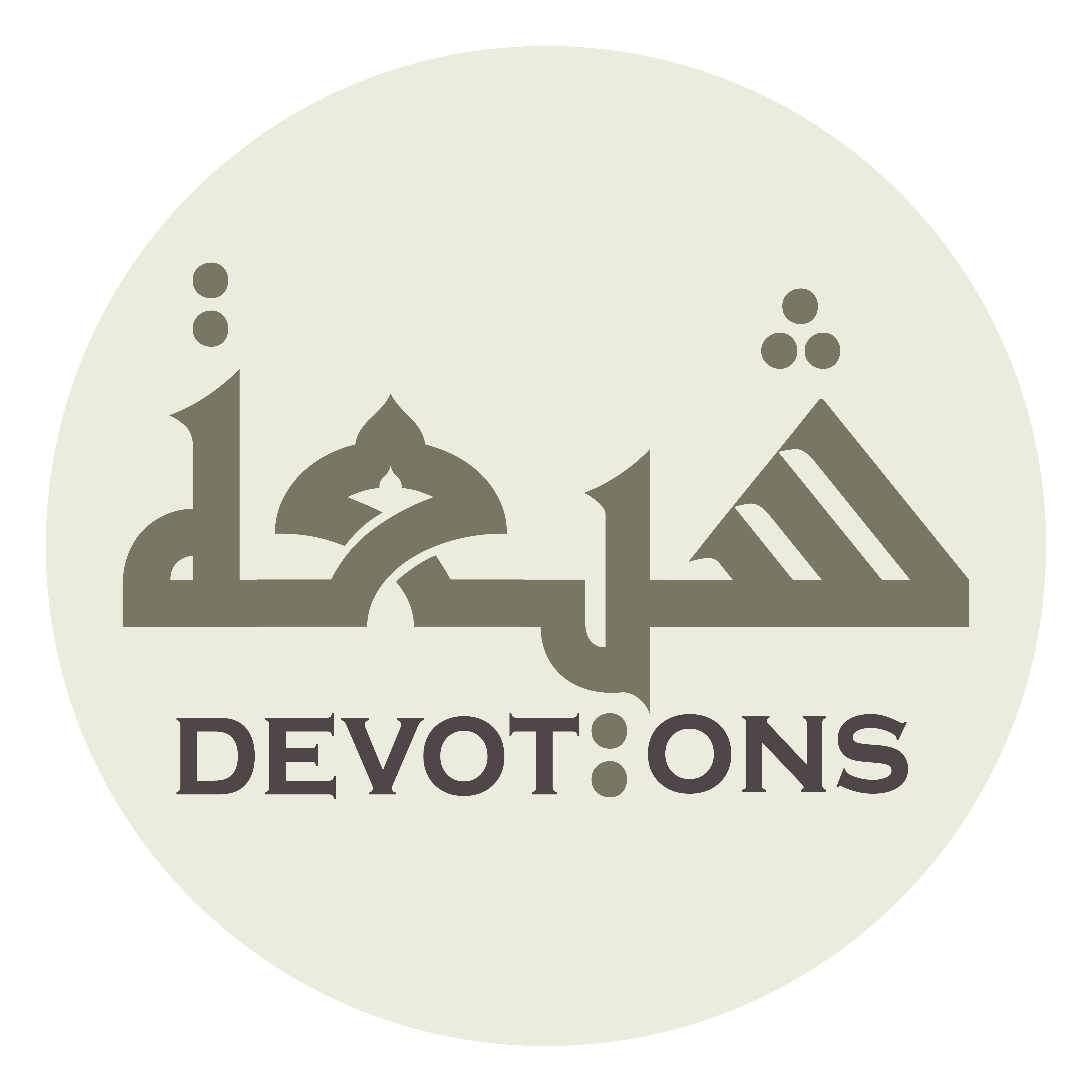 وَاسْتَغَاثَ بِكَ مِنْ عَظِيْمِ مَاوَقَعَ بِهِ فِيْ عِلْمِكَ

wastaghātha bika min `aẓīmi māwaqa`a bihi fī `ilmik

he sought help from You before the dreadful into which he has fallen in Your knowledge
Dua 31 - Sahifat Sajjadiyyah
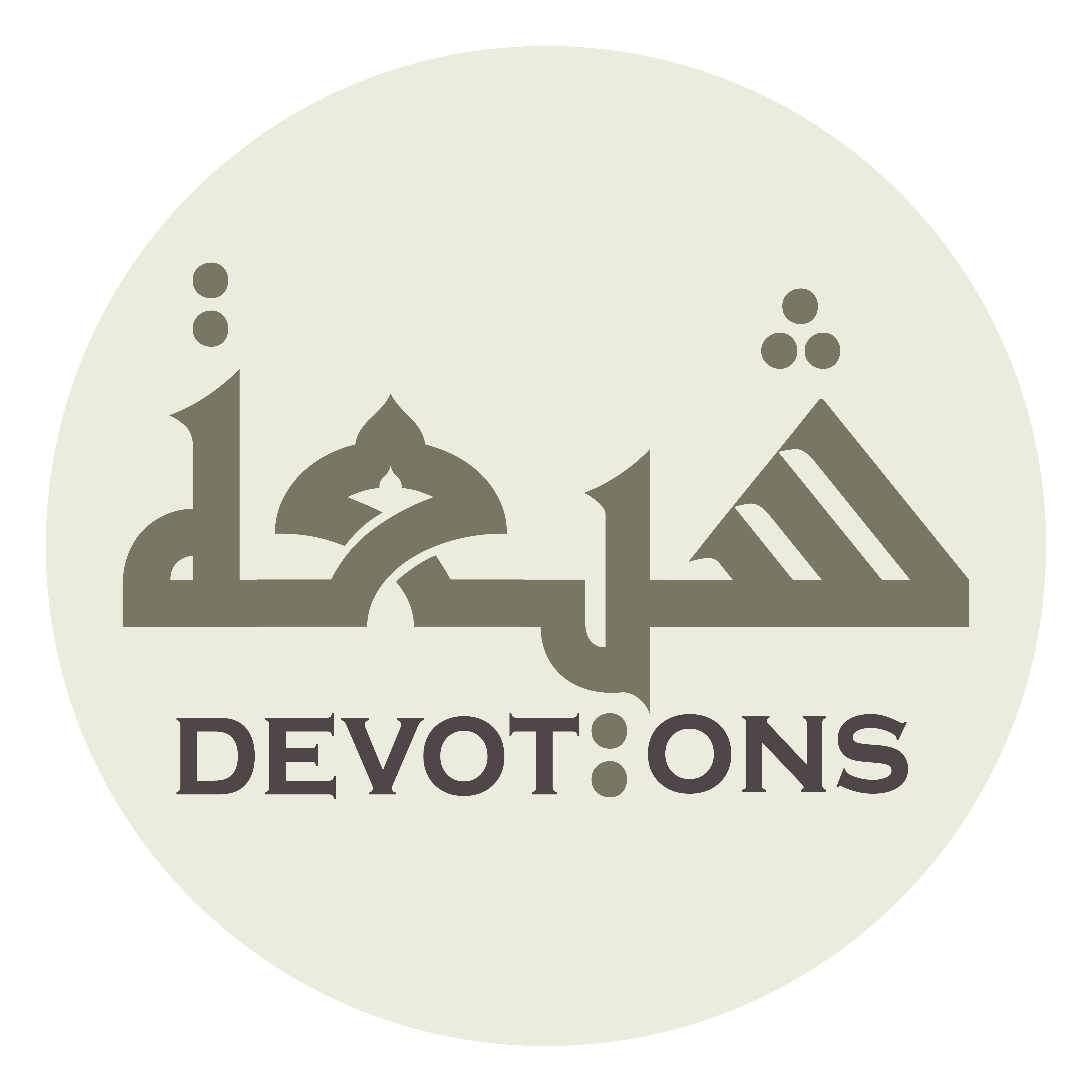 وَقَبِيْحِ مَا فَضَحَهُ فِيْ حُكْمِكَ

waqabīḥi mā faḍaḥahu fī ḥukmik

and the ugly which has disgraced him in Your judgement:
Dua 31 - Sahifat Sajjadiyyah
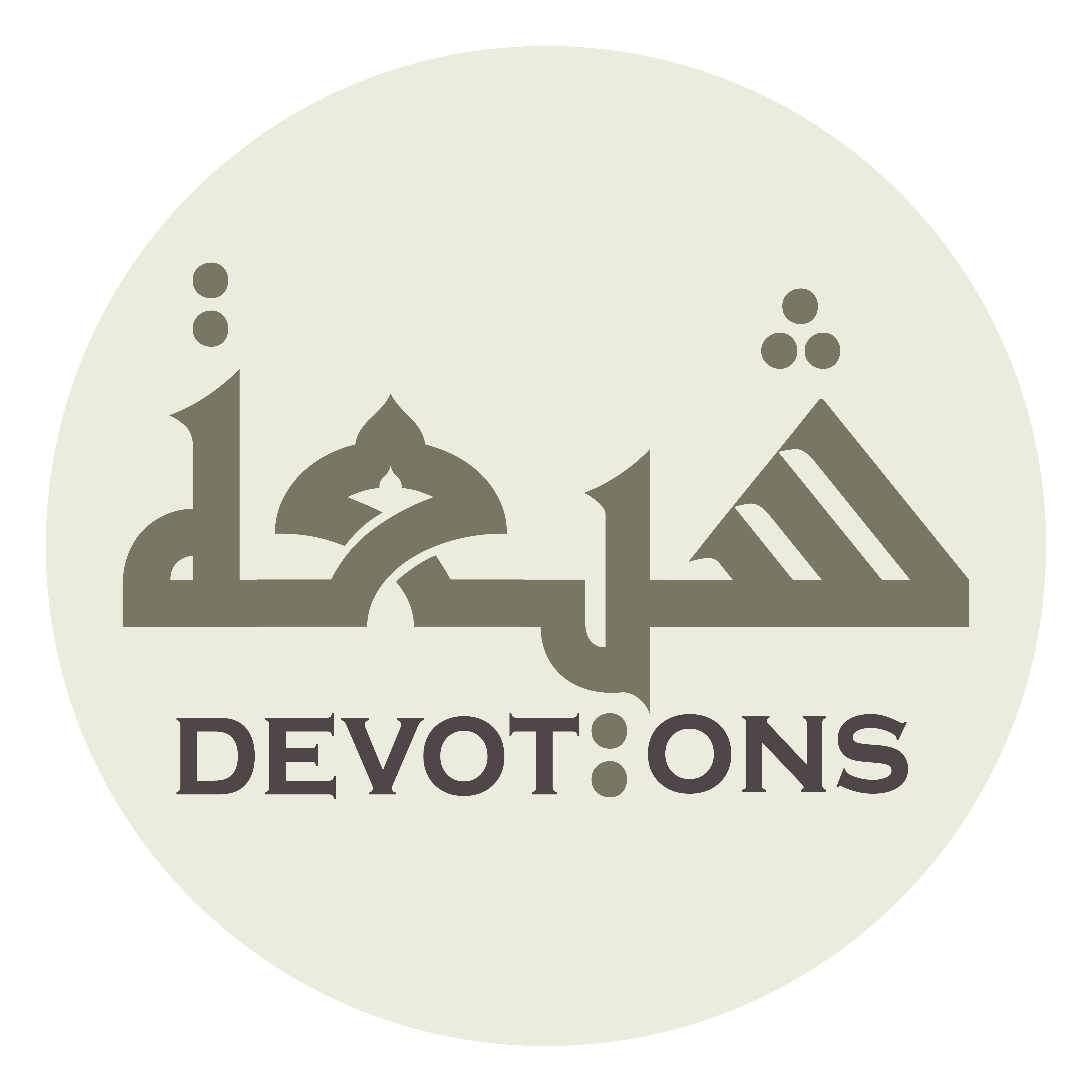 مِنْ ذُنُوْبٍ أَدْبَرَتْ لَذَّاتُهَا فَذَهَبَتْ

min dhunūbin adbarat ladhhātuhā fadhahabat

the sins whose pleasures have turned their backs and gone
Dua 31 - Sahifat Sajjadiyyah
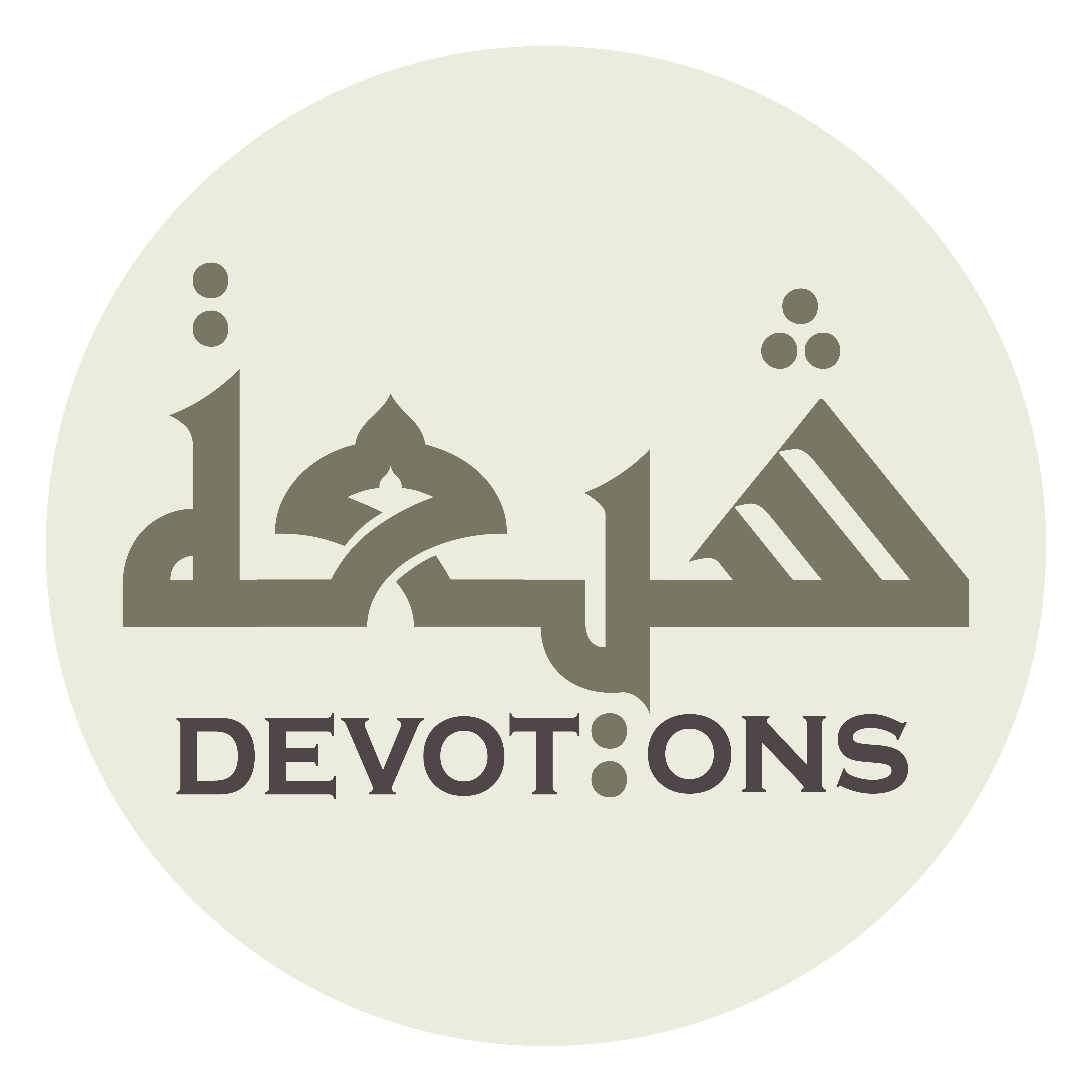 وَأَقَامَتْ تَبِعَاتُهَا فَلَزِمَتْ

wa-aqāmat tabi`ātuhā falazimat

and whose evil consequences have stayed and stuck fast.
Dua 31 - Sahifat Sajjadiyyah
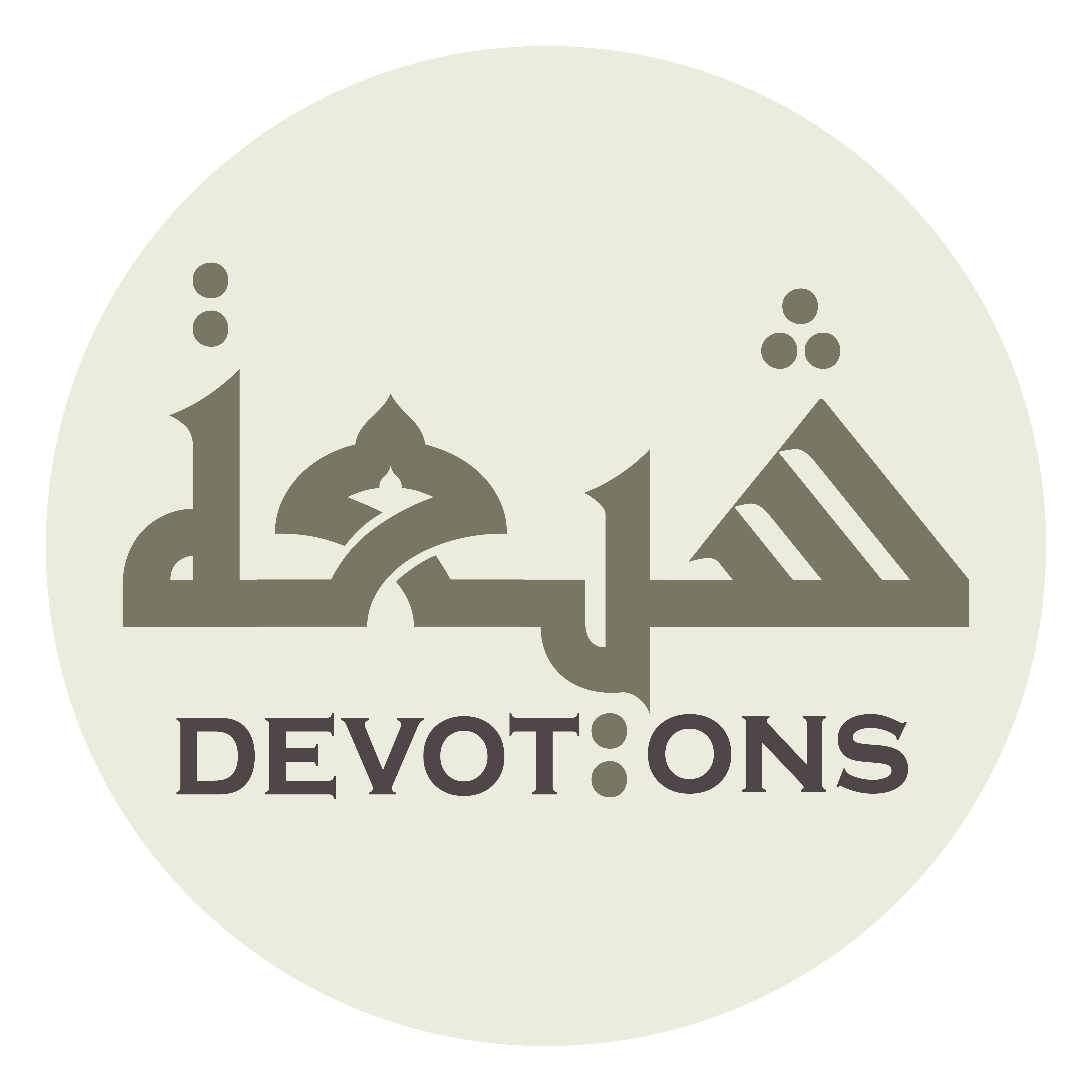 لَا يُنْكِرُ يَا إِلٰهِيْ عَدْلَكَ اِنْ عَاقَبْتَهُ

lā yunkiru yā ilāhī `adlaka in `āqabtah

He will not deny Your justice, my God, if You punishest him,
Dua 31 - Sahifat Sajjadiyyah
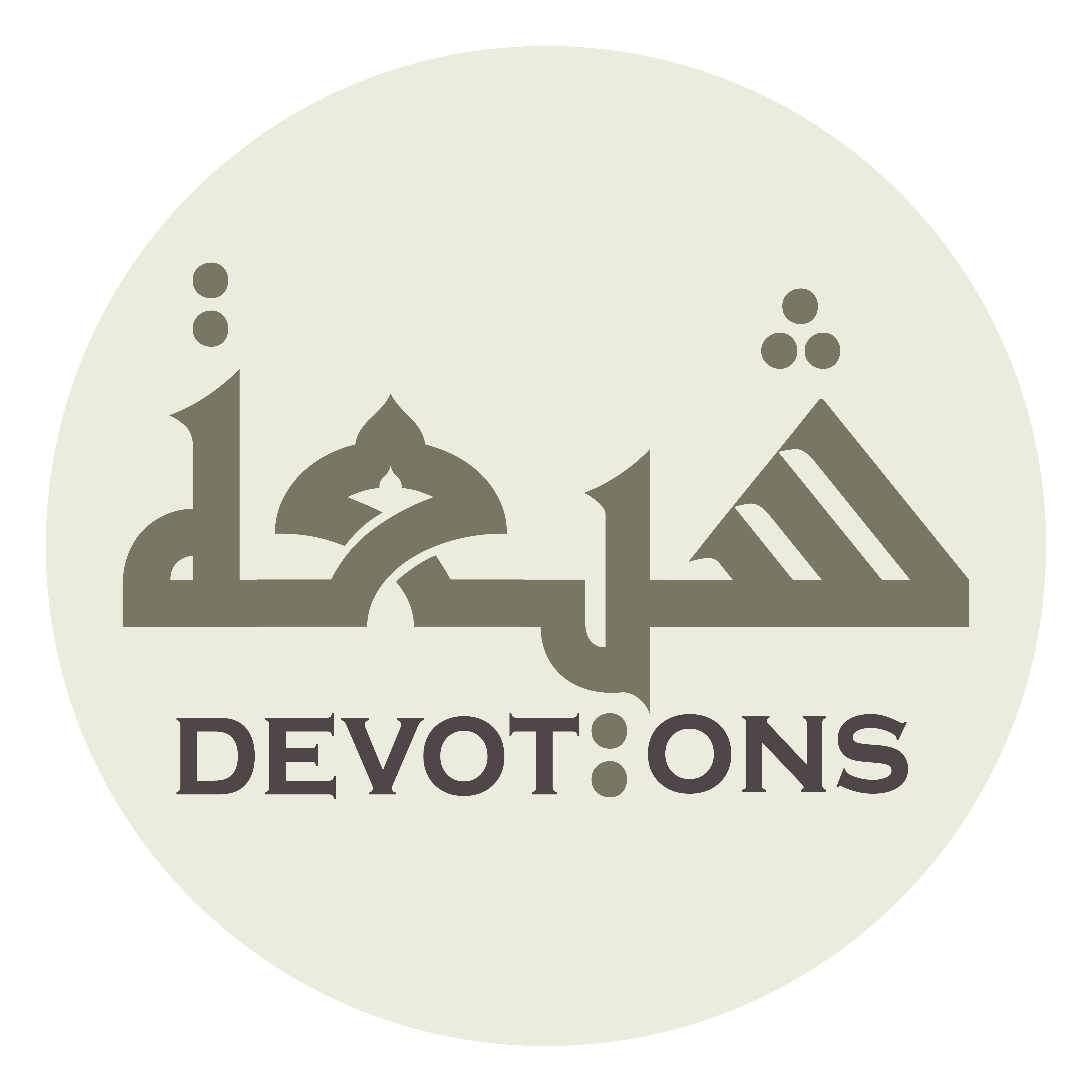 وَلَا يَسْتَعْظِمُ عَفْوَكَ اِنْ عَفَوْتَ عَنْهُ وَرَحِمْتَهُ

walā yasta`ẓimu `afwaka in `afawta `anhu waraḥimtah

nor will he consider Your pardon great if You pardonest him and hast mercy upon him,
Dua 31 - Sahifat Sajjadiyyah
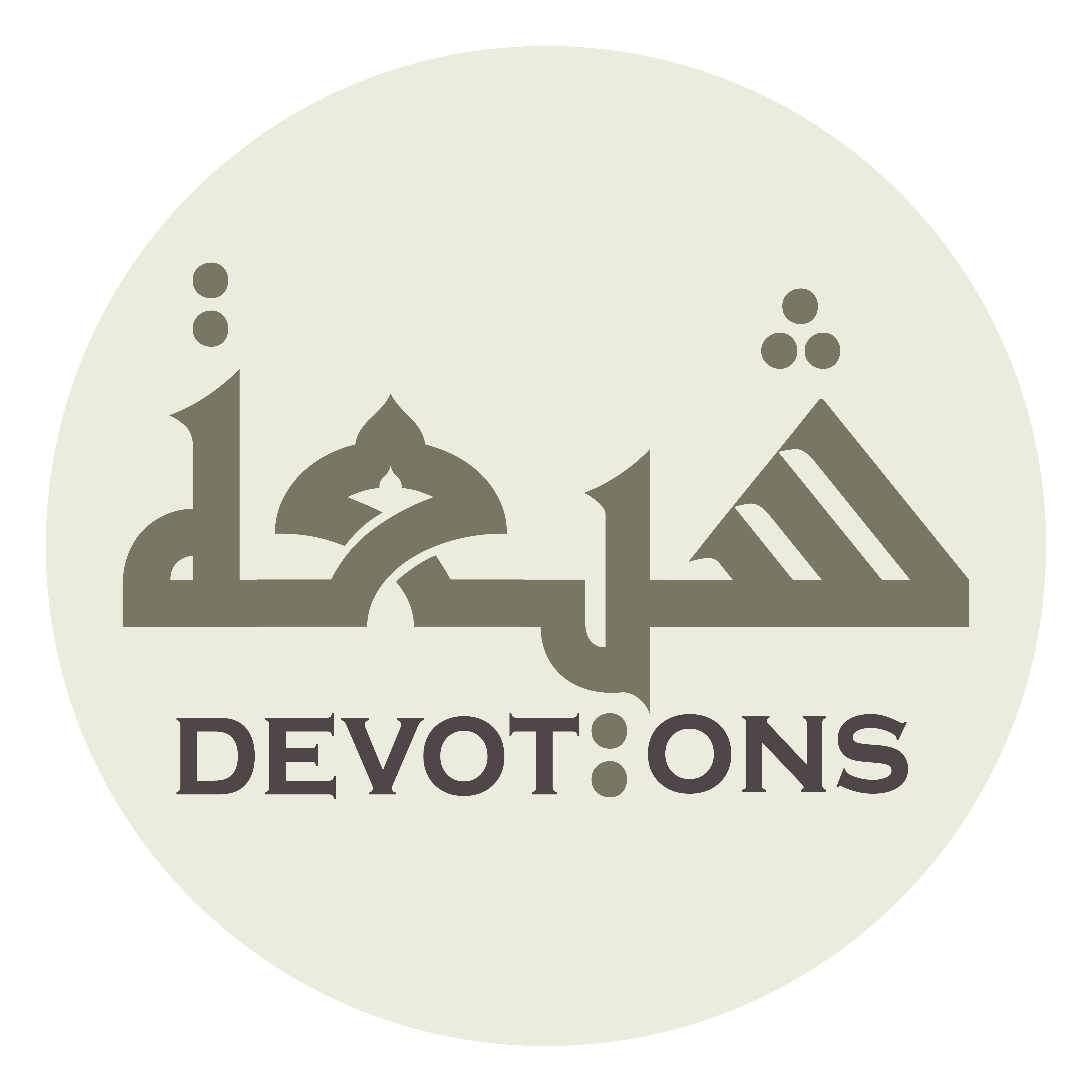 لِأَنَّكَ الرَّبُّ الْكَرِيْمُ

li-annakar rabbul karīm

for You art the Generous Lord
Dua 31 - Sahifat Sajjadiyyah
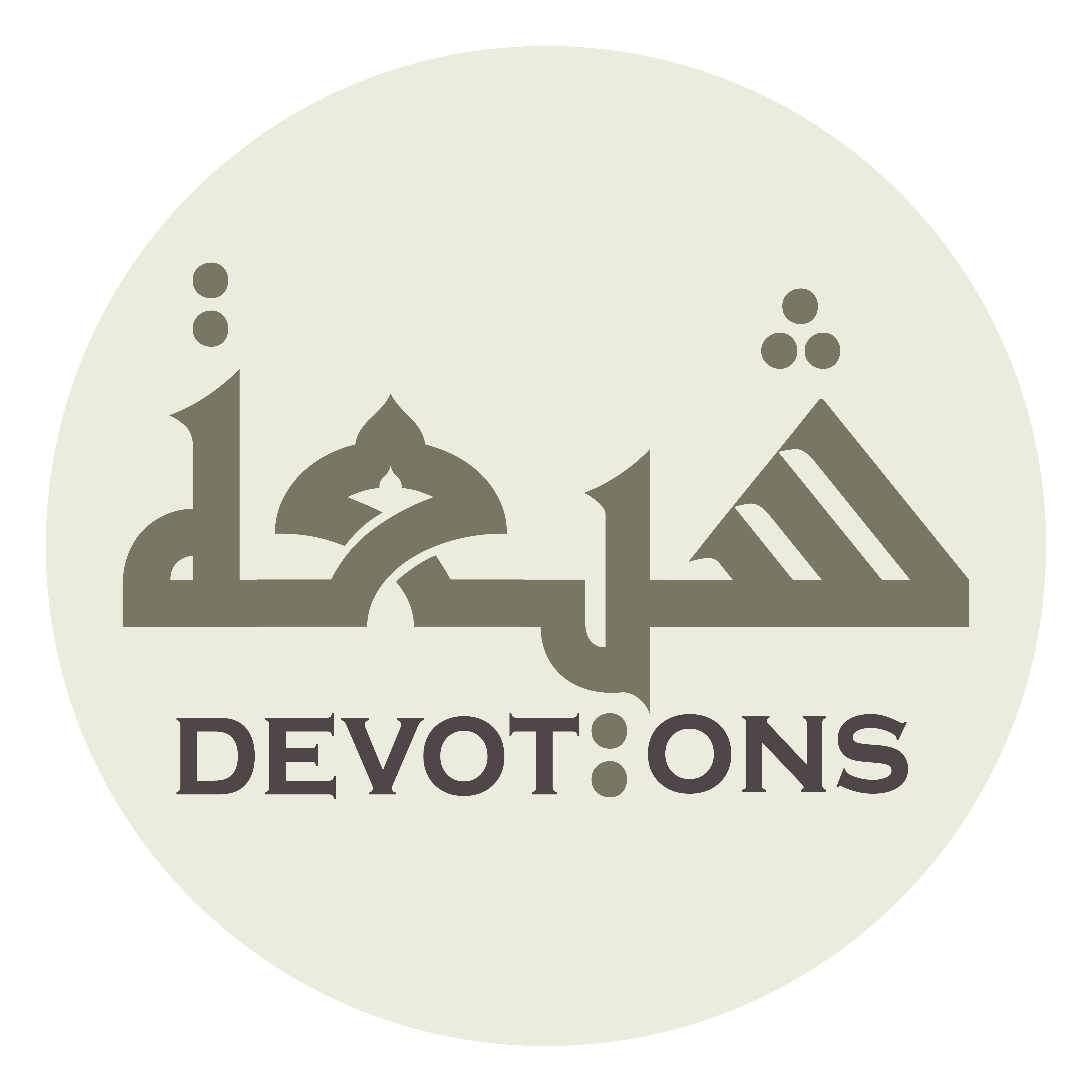 اَلَّذِيْ لَا يَتَعَاظَمُهُ غُفْرَانُ الذَّنْبِ الْعَظِيْمِ

al ladhī lā yata`āẓamuhu ghufrānudh dhanbil `aẓīm

for whom the forgiveness of great sins is nothing great!
Dua 31 - Sahifat Sajjadiyyah
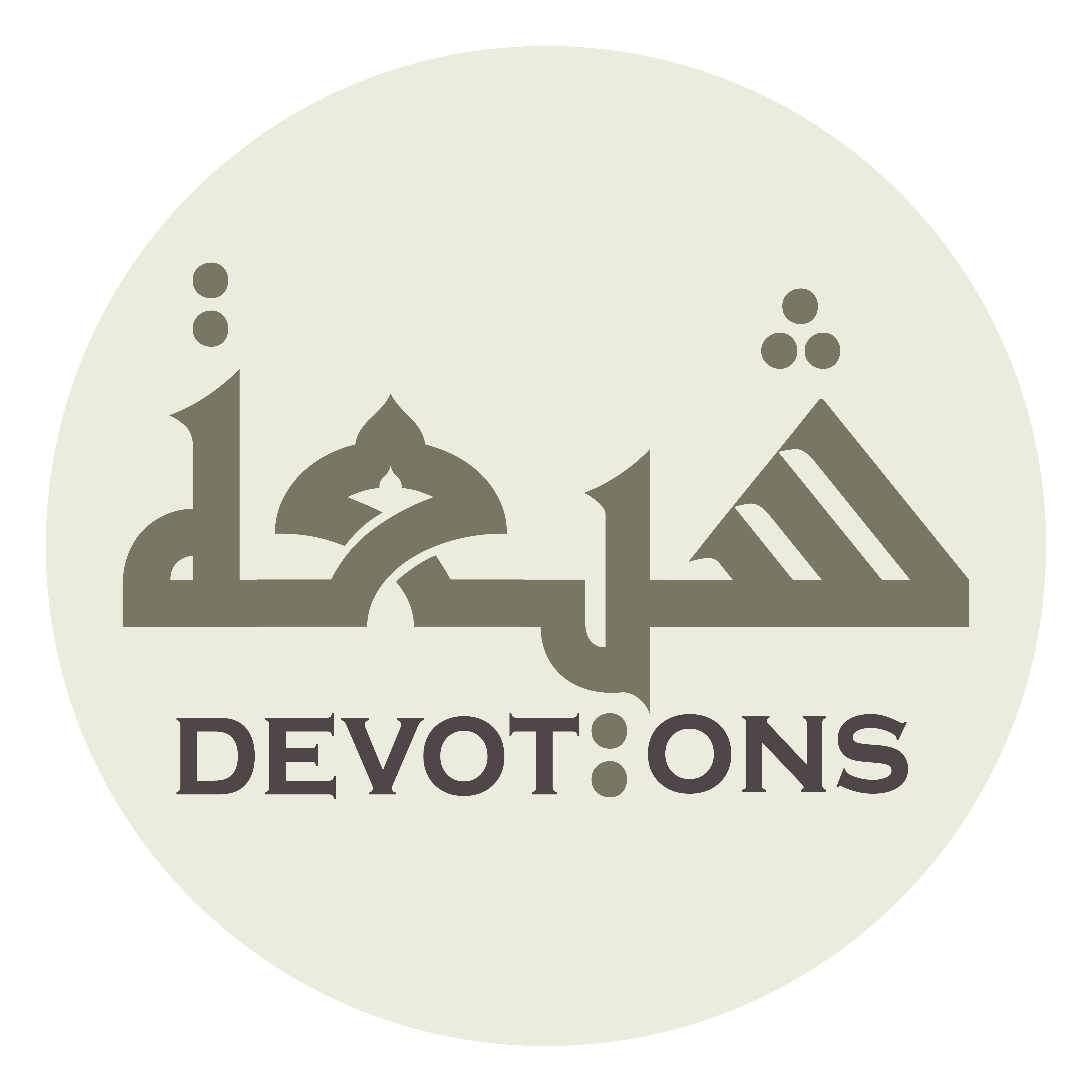 أَللَّهُمَّ فَهَا أَنَا ذَا قَدْ جِئْتُكَ مُطِيْعًا

allāhumma fahā ana dhā qad ji-tuka muṭī`ā

O God, so here I am: I have come to You obeying Your command
Dua 31 - Sahifat Sajjadiyyah
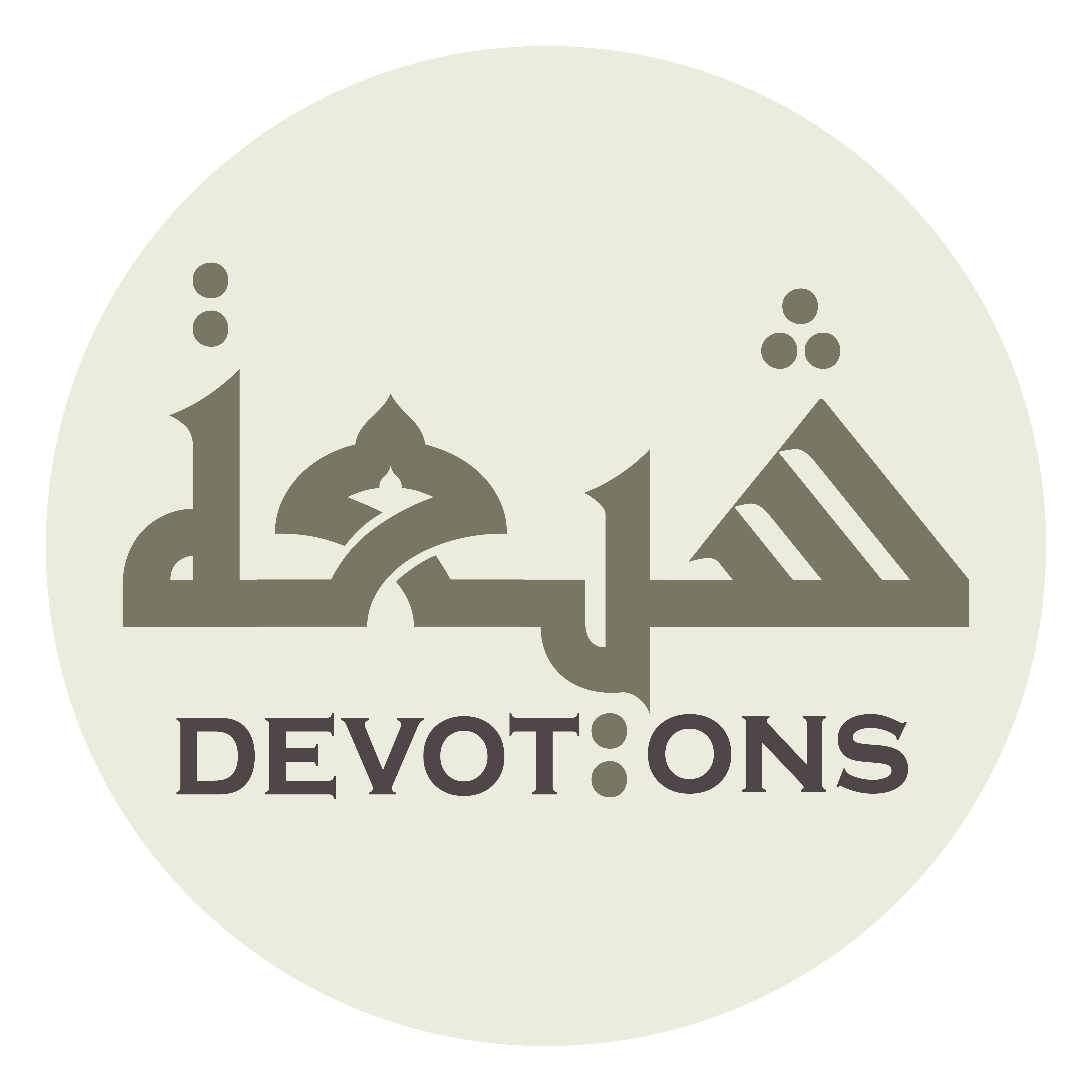 لِأَمْرِكَ فِيْمَا أَمَرْتَ بِهِ مِنَ الدُّعَاءِ

li-amrika fīmā amar-ta bihi minad du`ā

for You hast commanded supplication
Dua 31 - Sahifat Sajjadiyyah
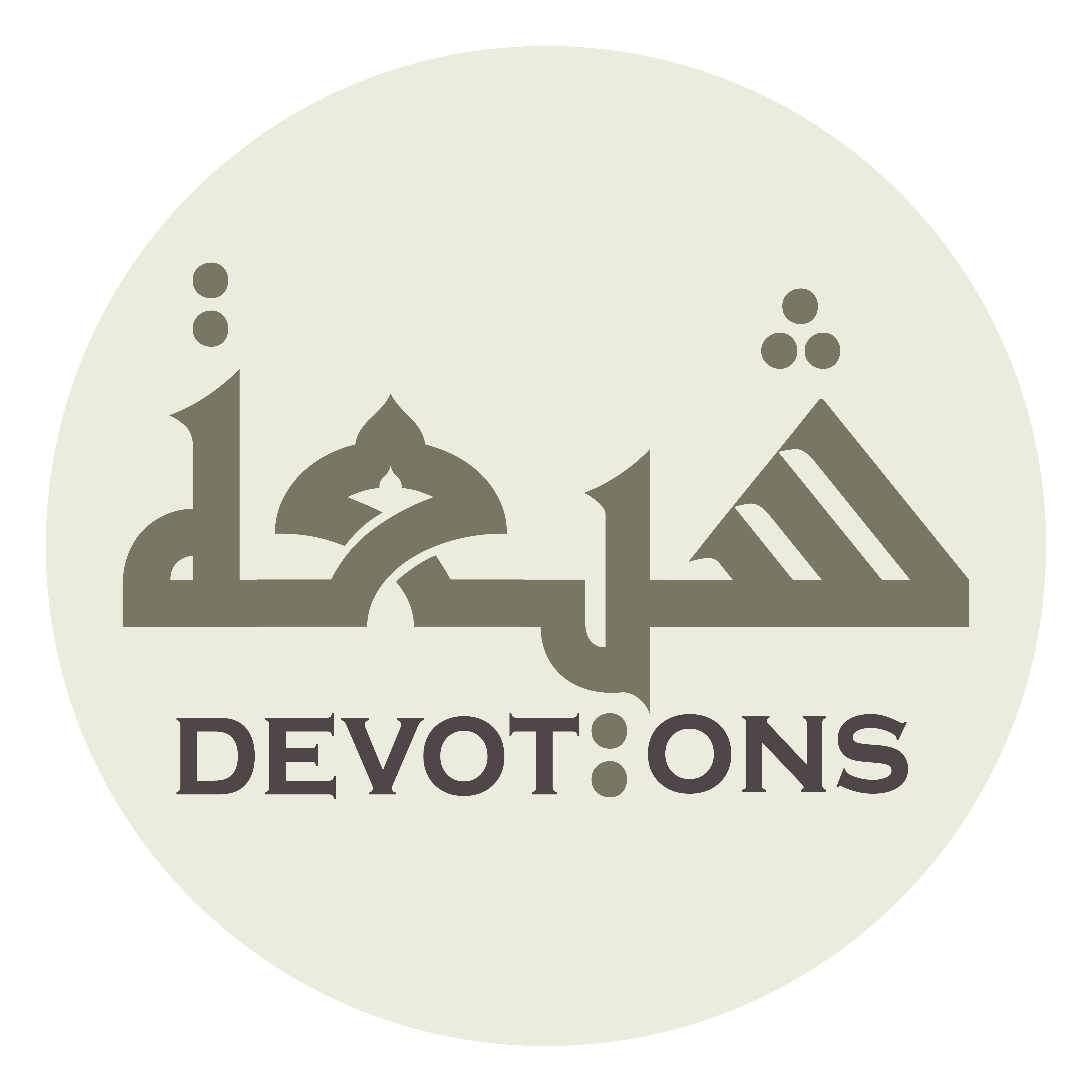 مُتَنَجِّزًا وَعْدَكَ فِيْمَا وَعَدْتَ بِهِ مِنَ الْإِجَابَةِ

mutanajjizan wa`daka fīmā wa`adta bihi minal ijābah

and asking the fulfilment of Your promise, for You hast promised to respond:
Dua 31 - Sahifat Sajjadiyyah
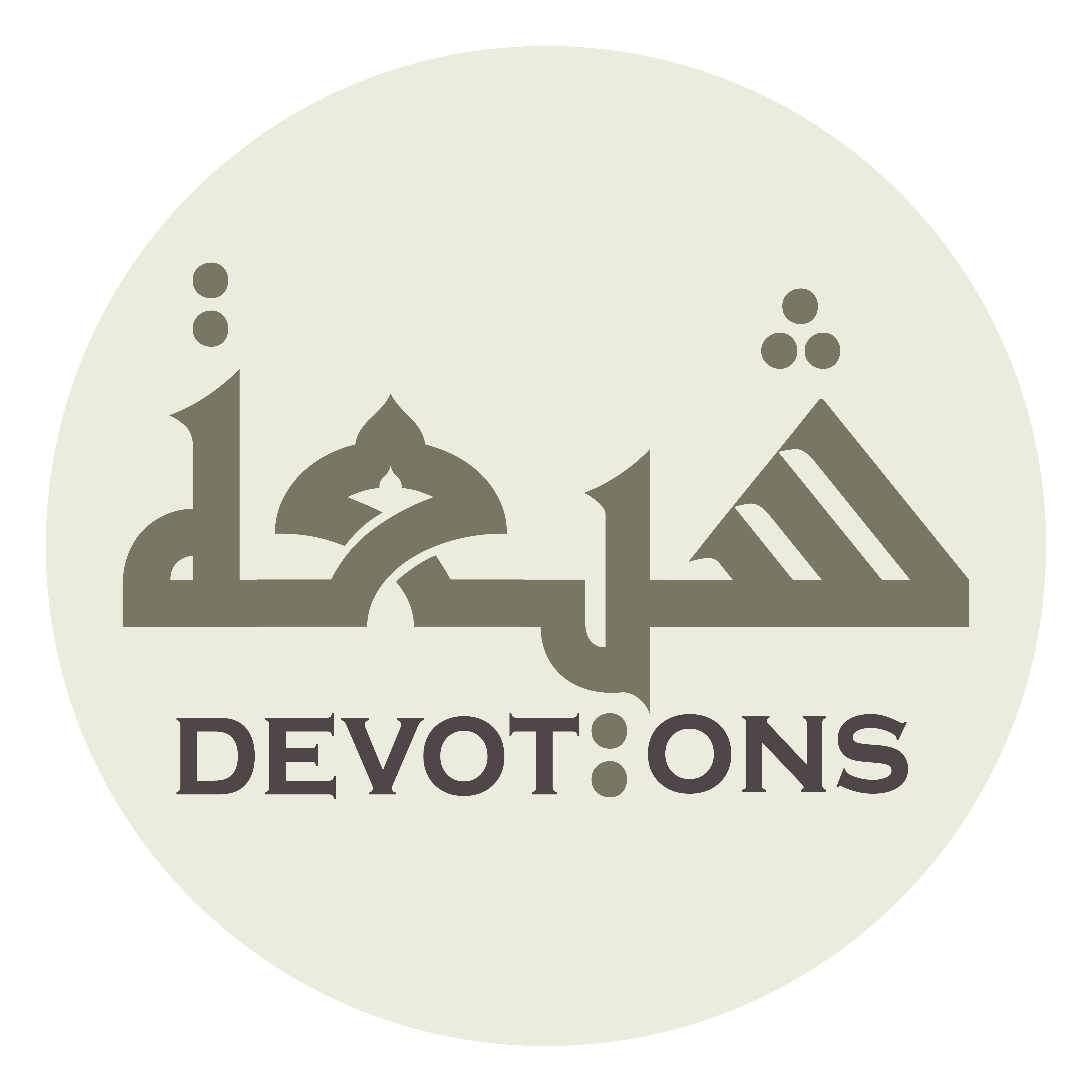 إِذْ تَقُولُ اُدْعُوْنِيْ أَسْتَجِبْ لَكُمْ

idh taqūlu ud`ūnī astajib lakum

You hast said, Supplicate Me and I will respond to you.
Dua 31 - Sahifat Sajjadiyyah
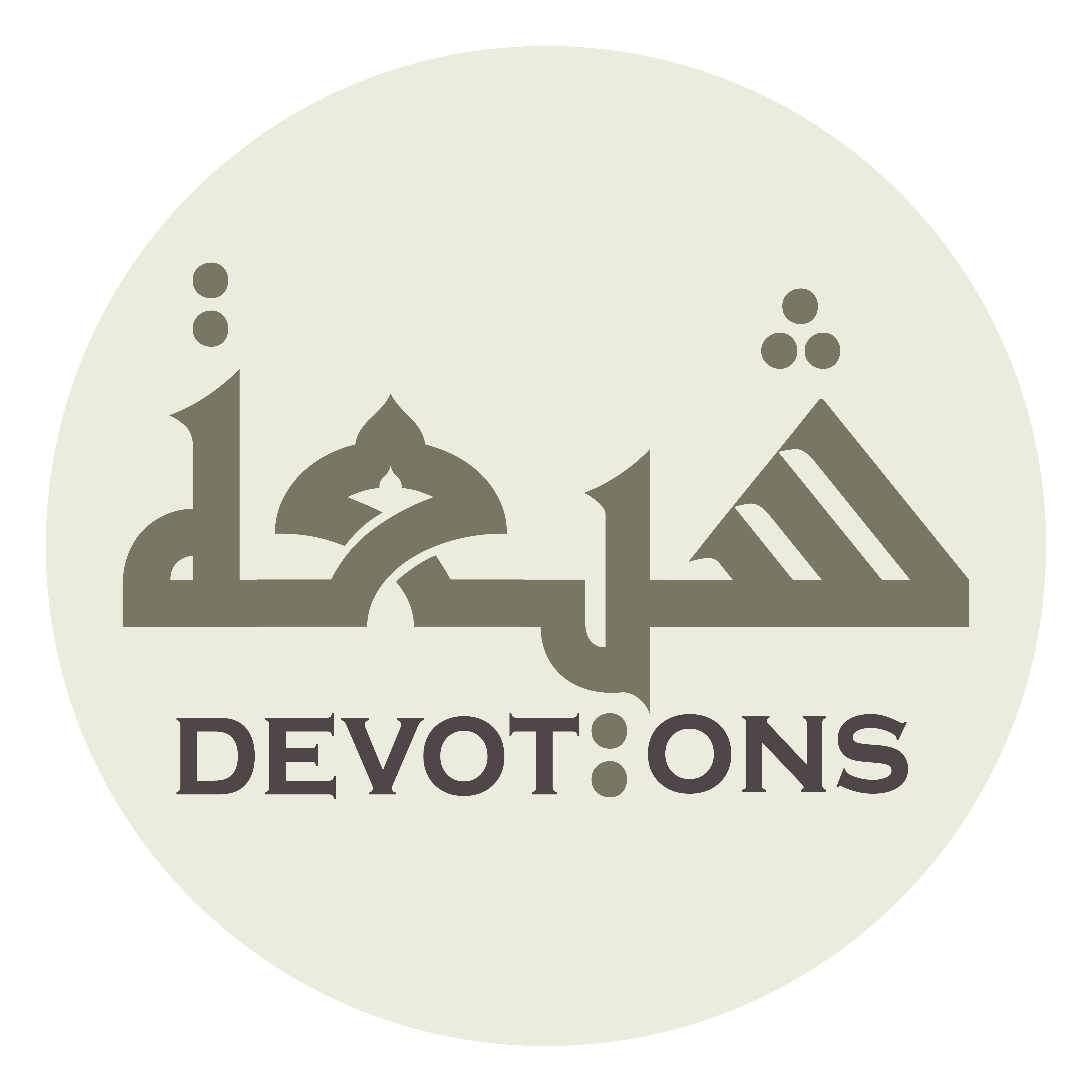 أَللَّهُمَّ فَصَلِّ عَلَى مُحَمَّدٍ وَ آلِ مُحَمَّدٍ

allāhumma faṣalli `alā muḥammadin wa āli muḥammad

O God, so bless Muhammad and his Household,
Dua 31 - Sahifat Sajjadiyyah
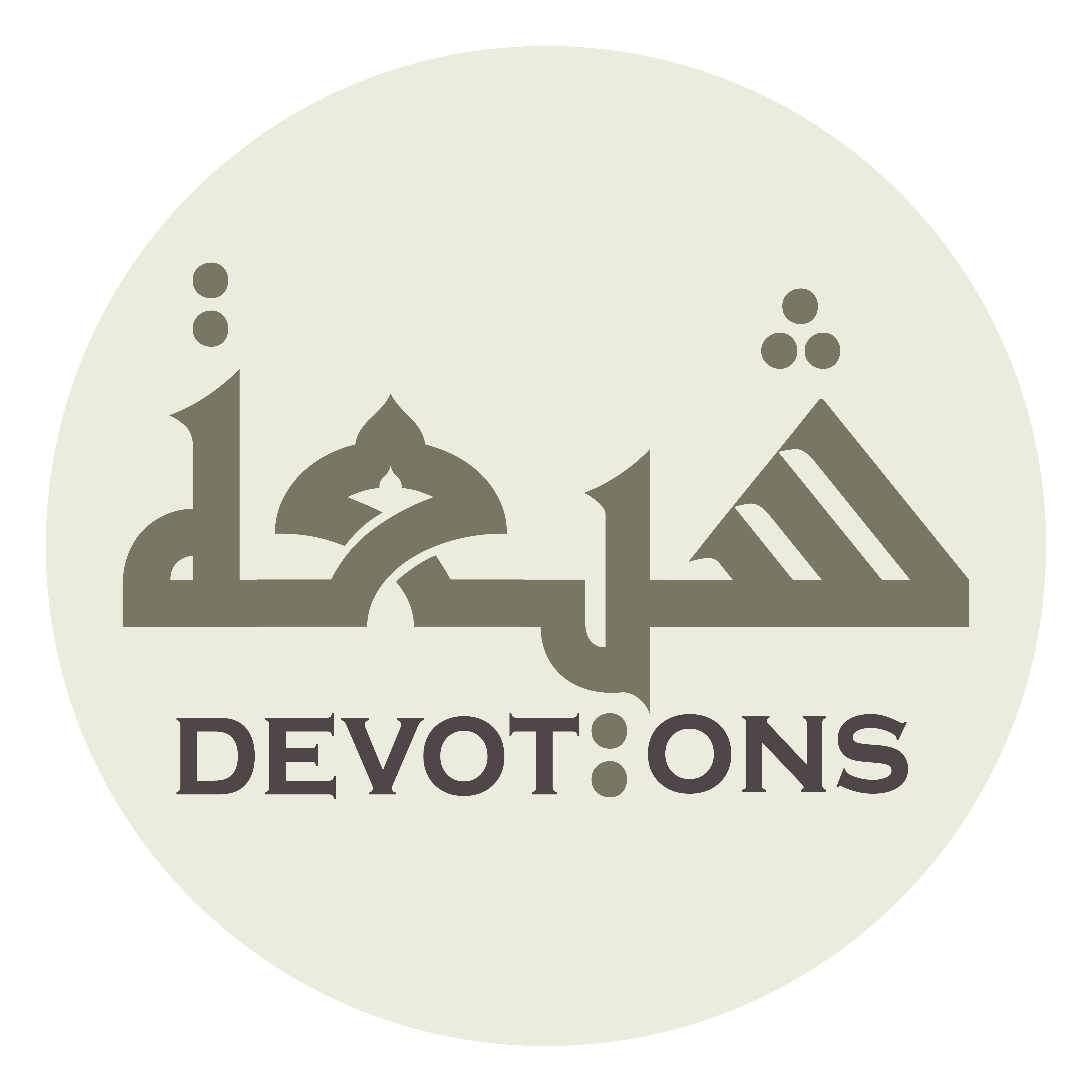 وَاَلْقَنِيْ بِمَغْفِـرَتِكَ كَمَا لَقِيْتُكَ بِإِقْرَارِي

wa-alqanī bimaghfiratika kamā laqītuka bi-iqrārī

meet me with Your forgiveness just as I have met You with my confession,
Dua 31 - Sahifat Sajjadiyyah
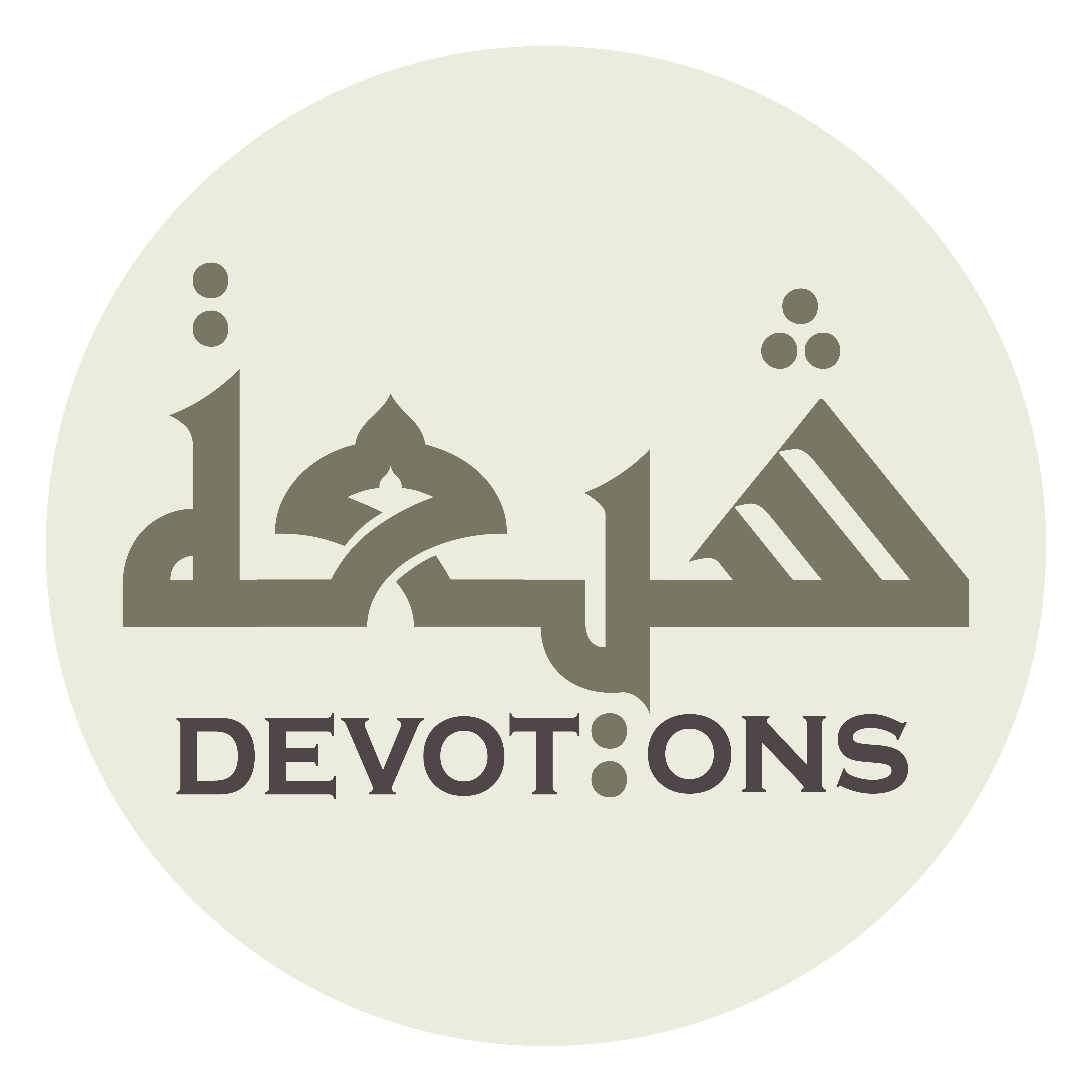 وَارْفَعْنِيْ عَنْ مَصَارِعِ الذُّنُوْبِ كَمَا وَضَعْتُ لَكَ نَفْسِي

war-fa`nī `an maṣāri`idh dhunūbi kamā waḍa`tu laka nafsī

lift me up from the fatal infirmities of sins just as I have let myself down before You,
Dua 31 - Sahifat Sajjadiyyah
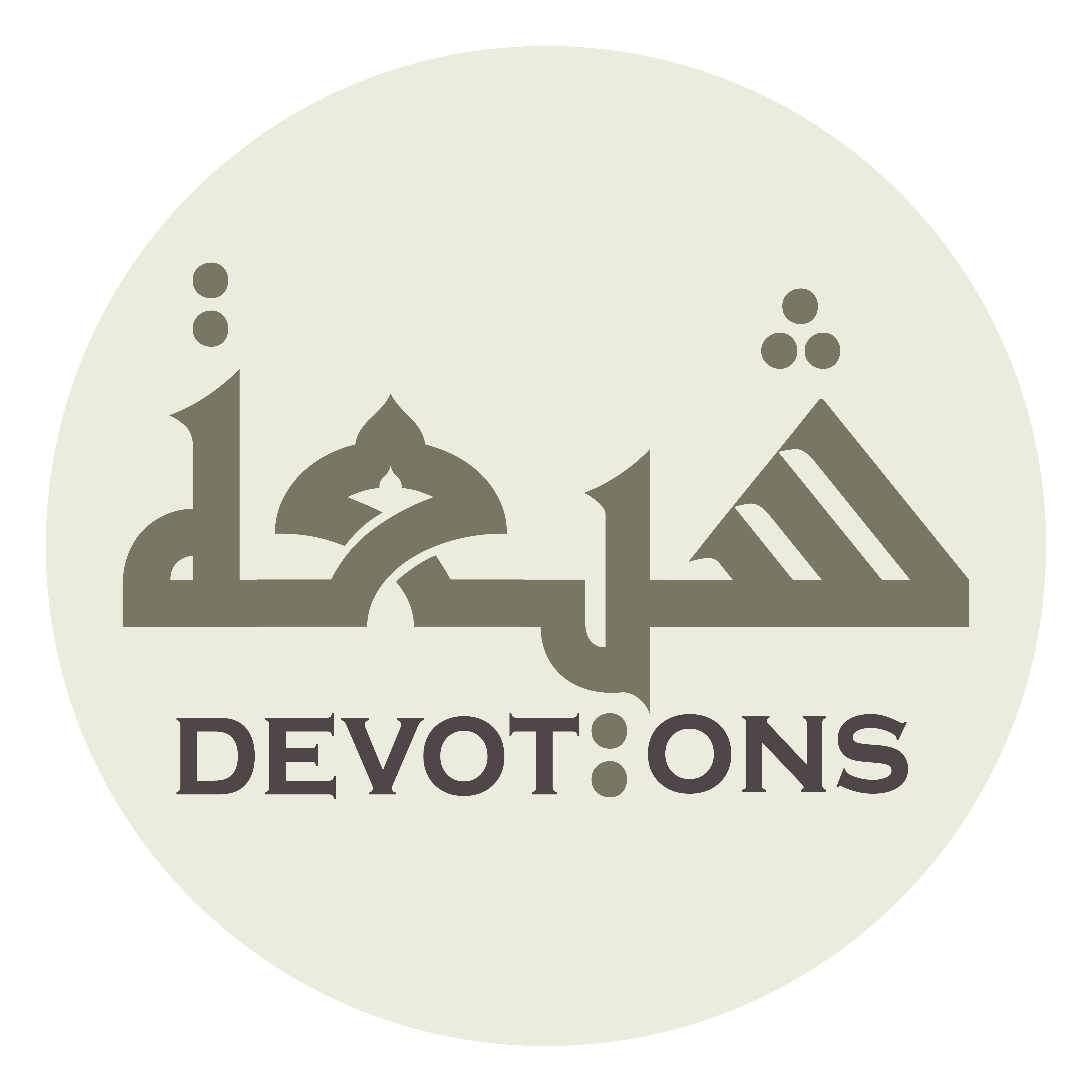 وَاسْتُرْنِيْ بِسِتْرِكَ كَمَا تَأَنَّيْتَنِيْ عَنِ الْأِنْتِقَامِ مِنِّي

wastur-nī bisitrika kamā ta-annaytanī `anil intiqāmi minnī

and cover me with Your covering just as You hast shown no haste to take vengeance on me!
Dua 31 - Sahifat Sajjadiyyah
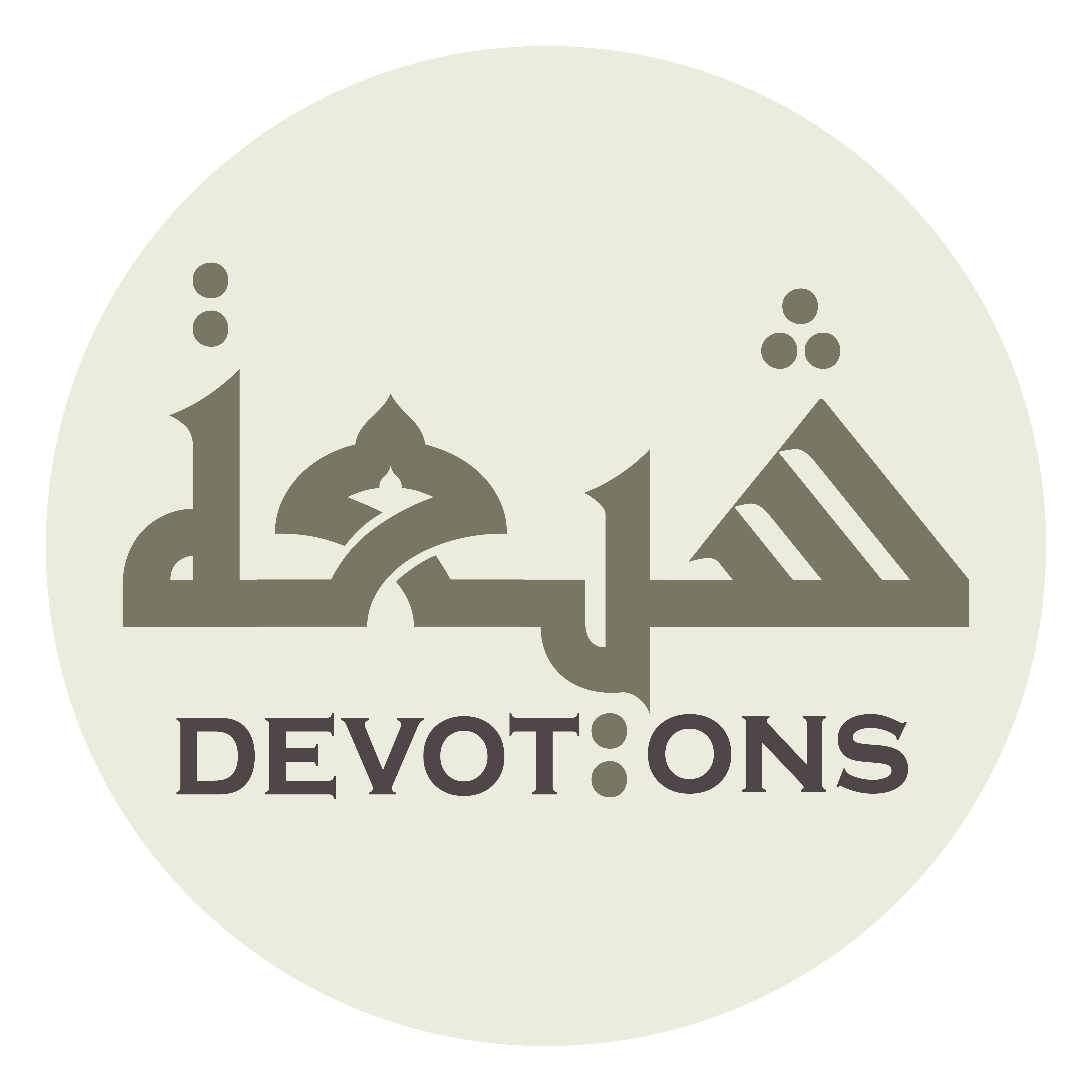 أَللَّهُمَّ وَثَبِّتْ فِيْ طَاعَتِكَ نِيَّتِي

allāhumma wathabbit fī ṭā`atika niyyatī

O God, make firm my intention to obey You,
Dua 31 - Sahifat Sajjadiyyah
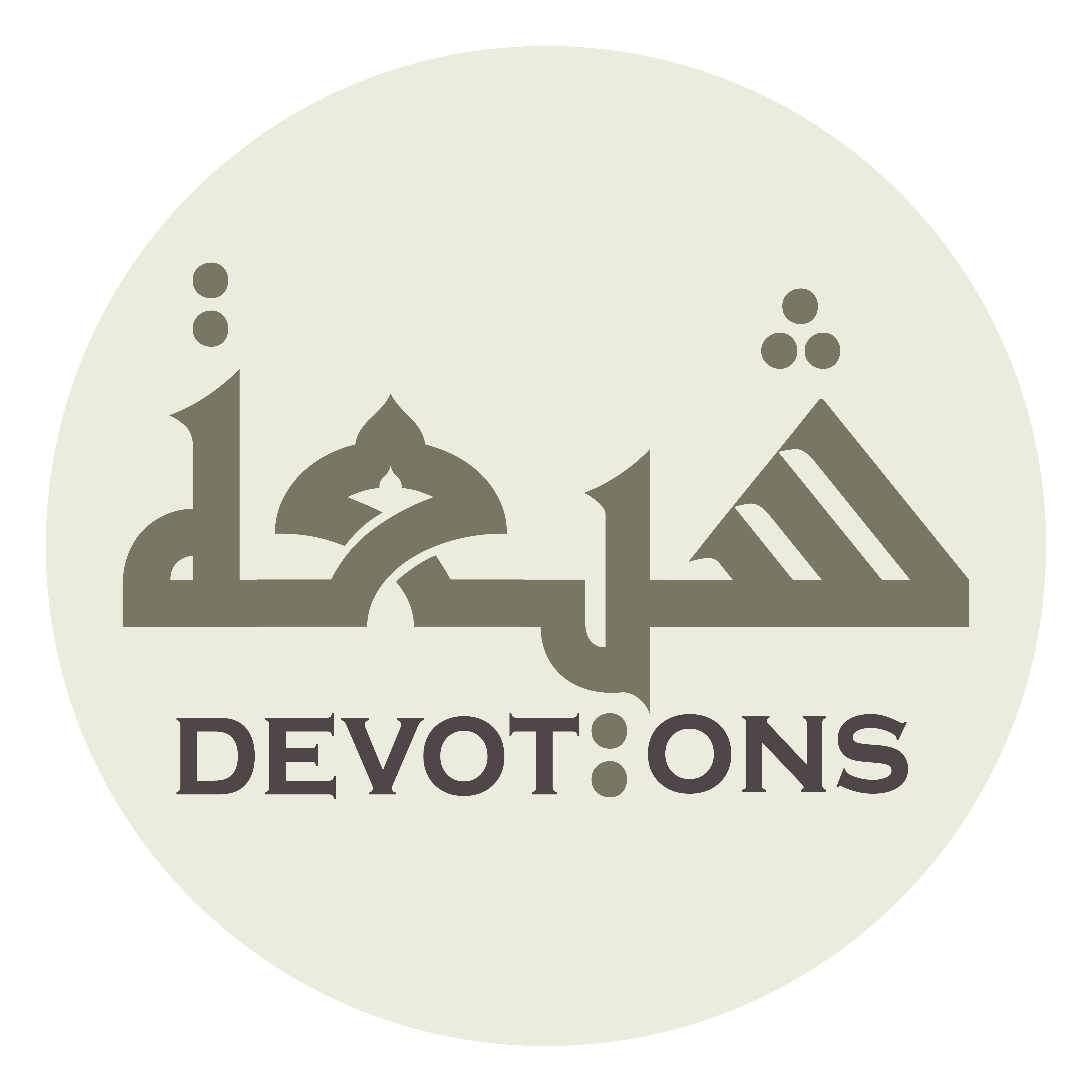 وَأَحْكِمْ فِيْ عِبَادَتِكَ بَصِيْـرَتِي

wa-aḥkim fī `ibādatika baṣīratī

strengthen my insight in worshipping You,
Dua 31 - Sahifat Sajjadiyyah
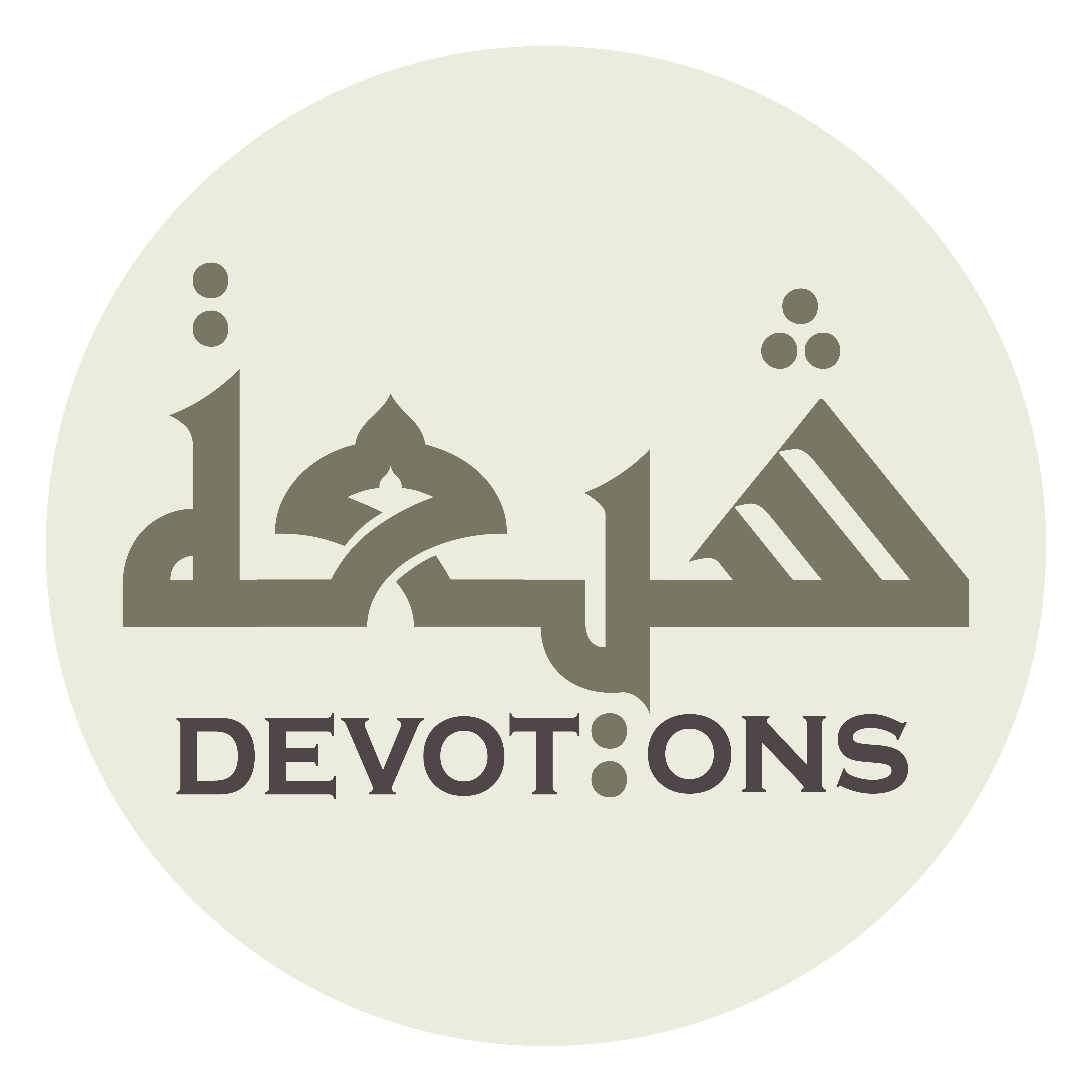 وَوَفِّقْنِيْ مِنَ الْأَعْمَالِ

wawaffiqnī minal a`māl

give me the success of works
Dua 31 - Sahifat Sajjadiyyah
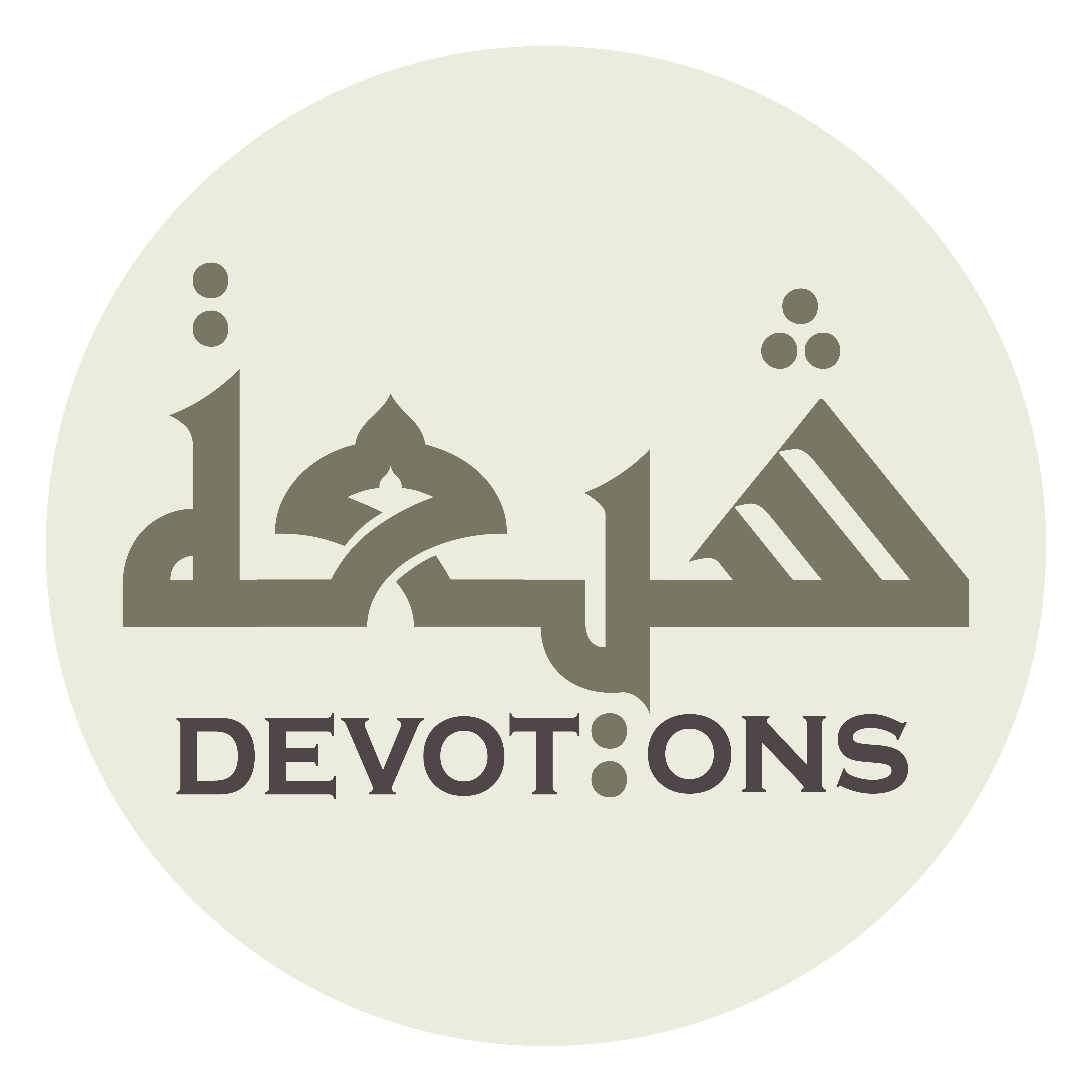 لِمَا تَغْسِلُ بِهِ دَنَسَ الخَطَايَا عَنِّي

limā taghsilu bihi danasal khaṭāyā `annī

which will wash away the defilement of offenses,
Dua 31 - Sahifat Sajjadiyyah
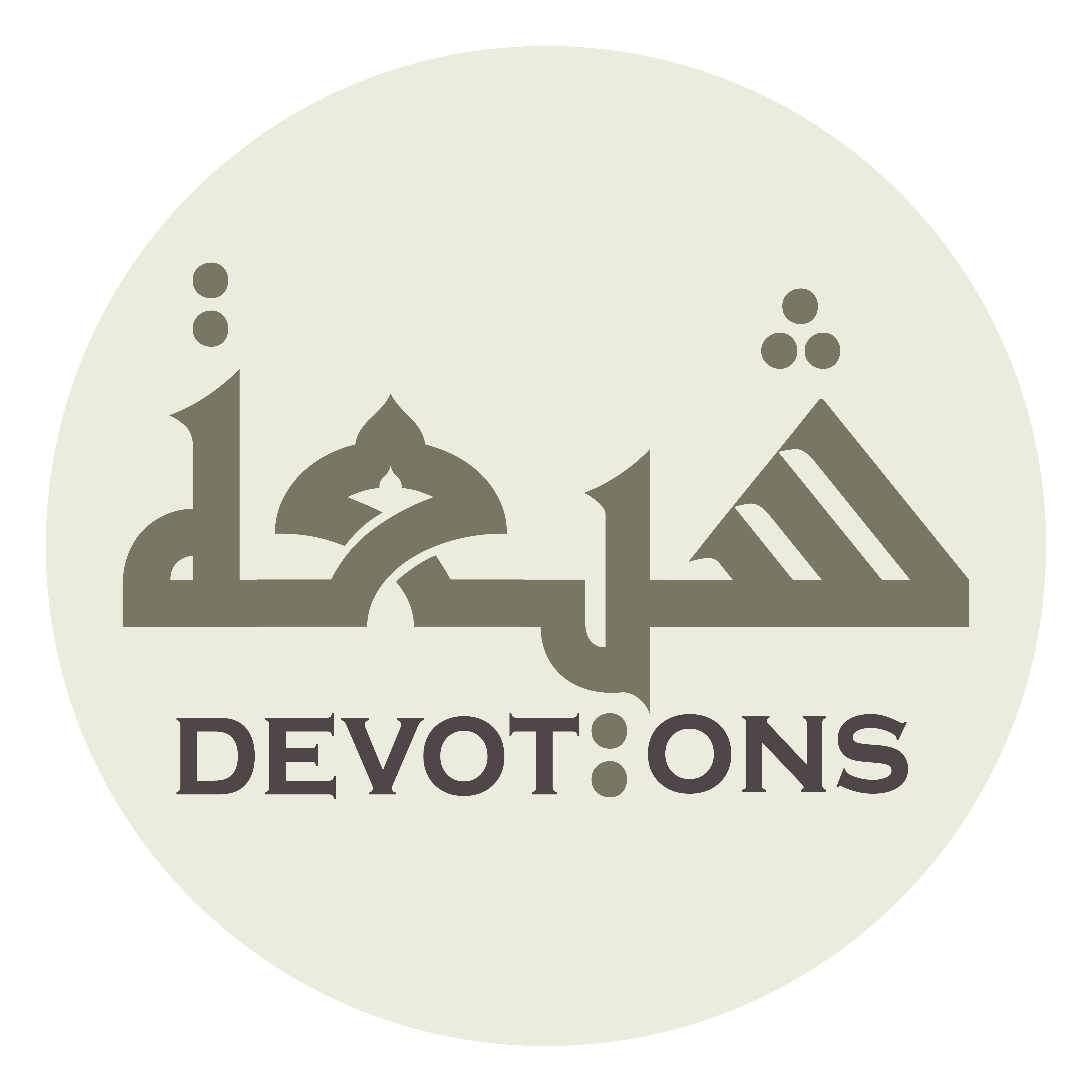 وَتَوَفَّنِيْ عَلَى مِلَّتِكَ وَمِلَّةِ نَبِيِّكَ

watawaffanī `alā millatika wamillati nabiyyik

and take me when You takest me in the creed of Your prophet
Dua 31 - Sahifat Sajjadiyyah
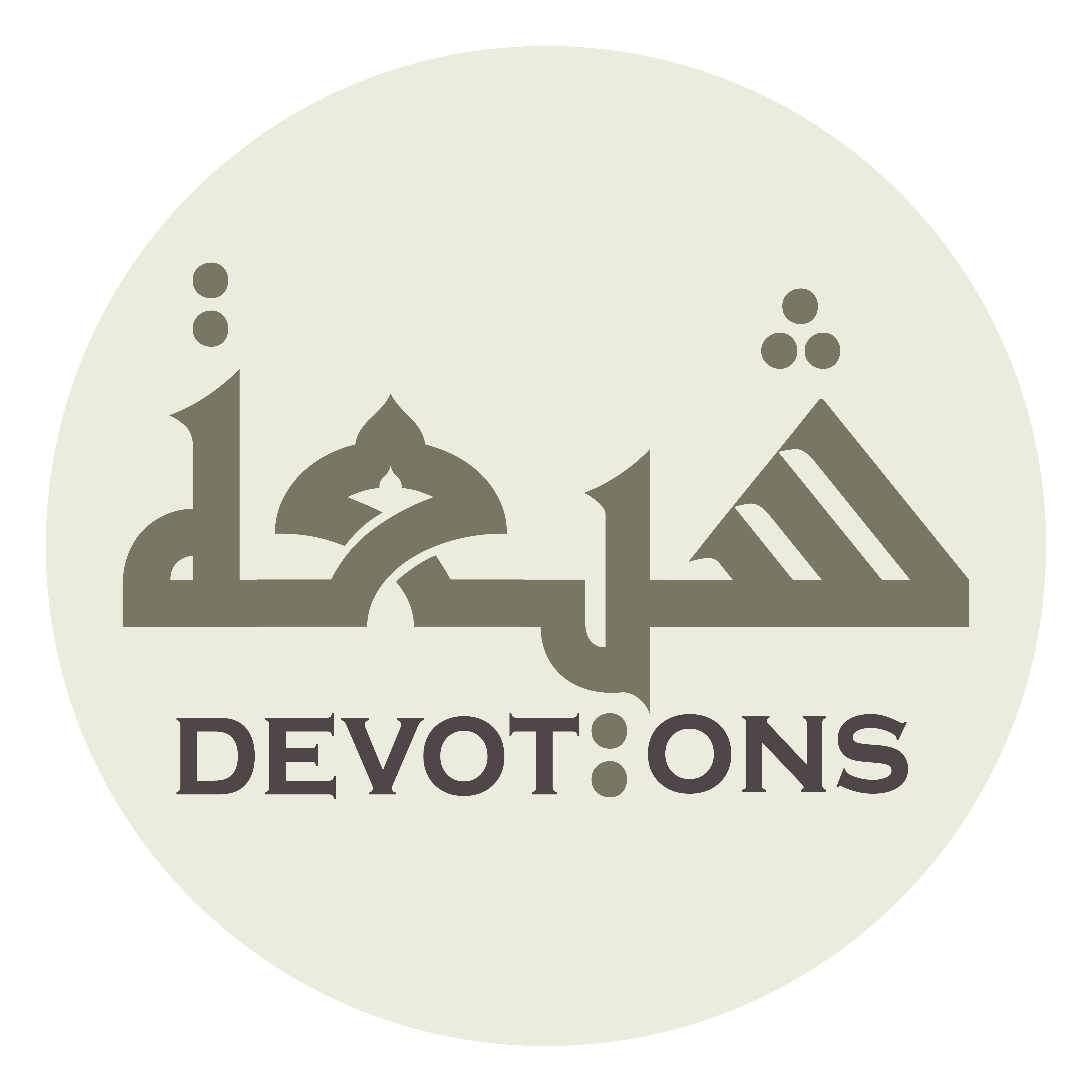 مُحَمَّدٍ عَلَيْهِ السَّـلاَمُ إِذَا تَوَفَّيْتَنِي

muḥammadin `alayhis salāmu idhā tawaffaytanī

Muhammad (upon him be peace).
Dua 31 - Sahifat Sajjadiyyah
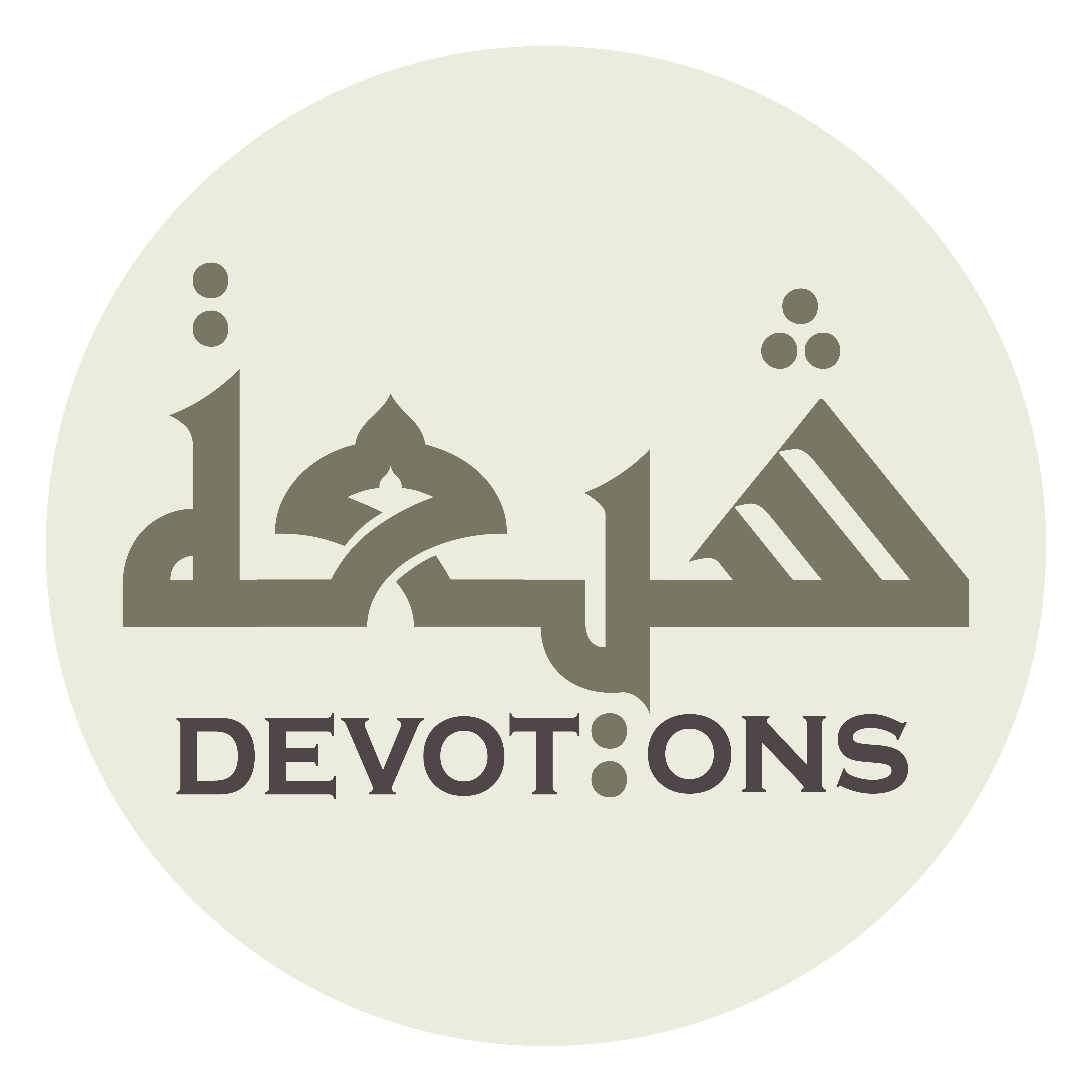 أَللَّهُمَّ إِنِّيْ أَتُوْبُ إِلَيْـكَ فِيْ مَقَامِيْ هٰذَا

allāhumma innī atūbu ilayka fī maqāmī hādhā

O God, I repent to You in this my station from
Dua 31 - Sahifat Sajjadiyyah
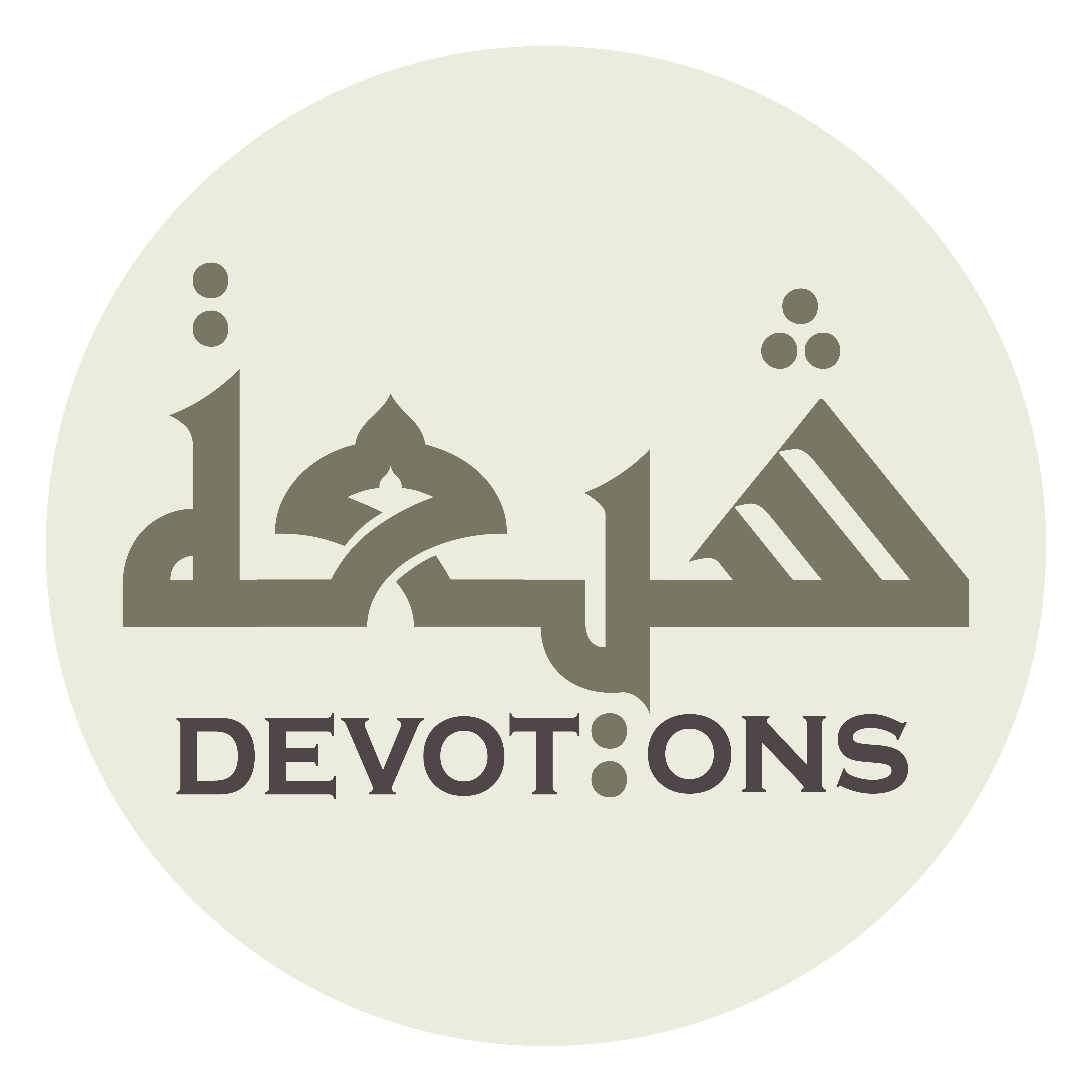 مِنْ كَبَائِرِ ذُنُوْبِيْ وَصَغَائِرِهَا

min kabā-iri dhunūbī waṣaghā-irihā

my sins, great and small,
Dua 31 - Sahifat Sajjadiyyah
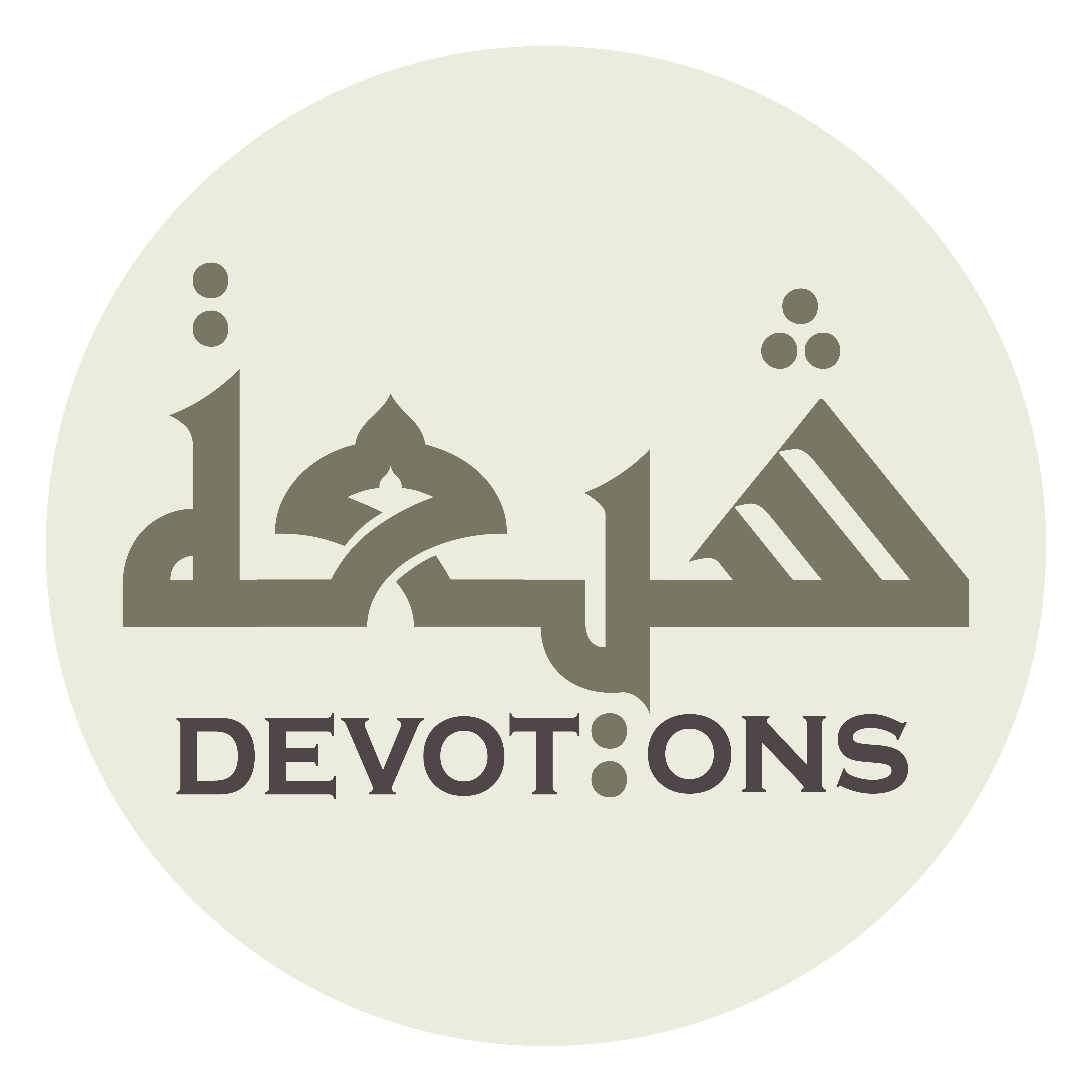 وَبَوَاطِنِ سَيِّئَآتِيْ وَظَوَاهِرِهَا

wabawāṭini sayyi-a-ātī waẓawāhirihā

my evil deeds, inward and outward,
Dua 31 - Sahifat Sajjadiyyah
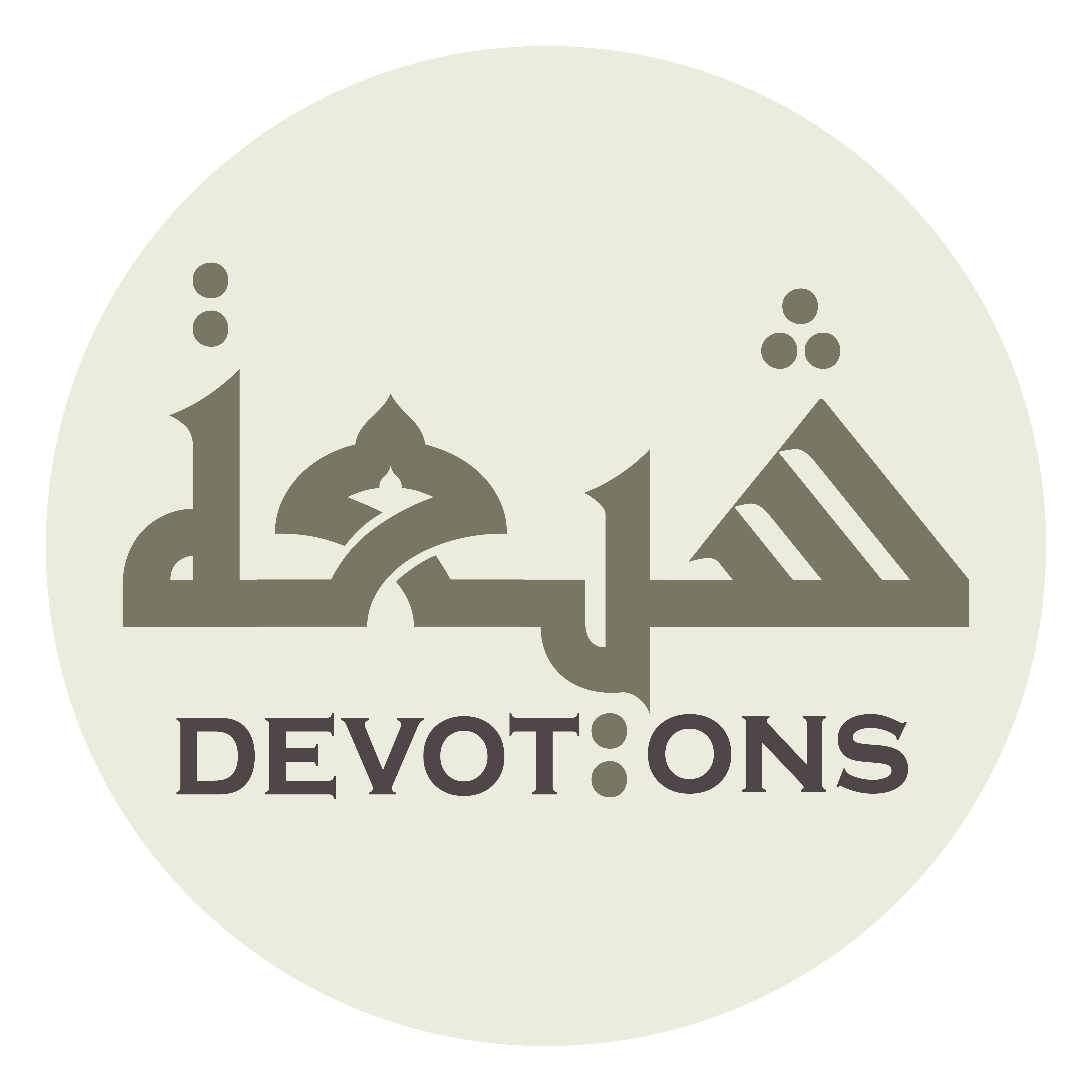 وَسَوَالِفِ زَلَّاتِيْ وَحَوَادِثِهَا

wasawālifi zallātī waḥawādithihā

my lapses, past and recent,
Dua 31 - Sahifat Sajjadiyyah
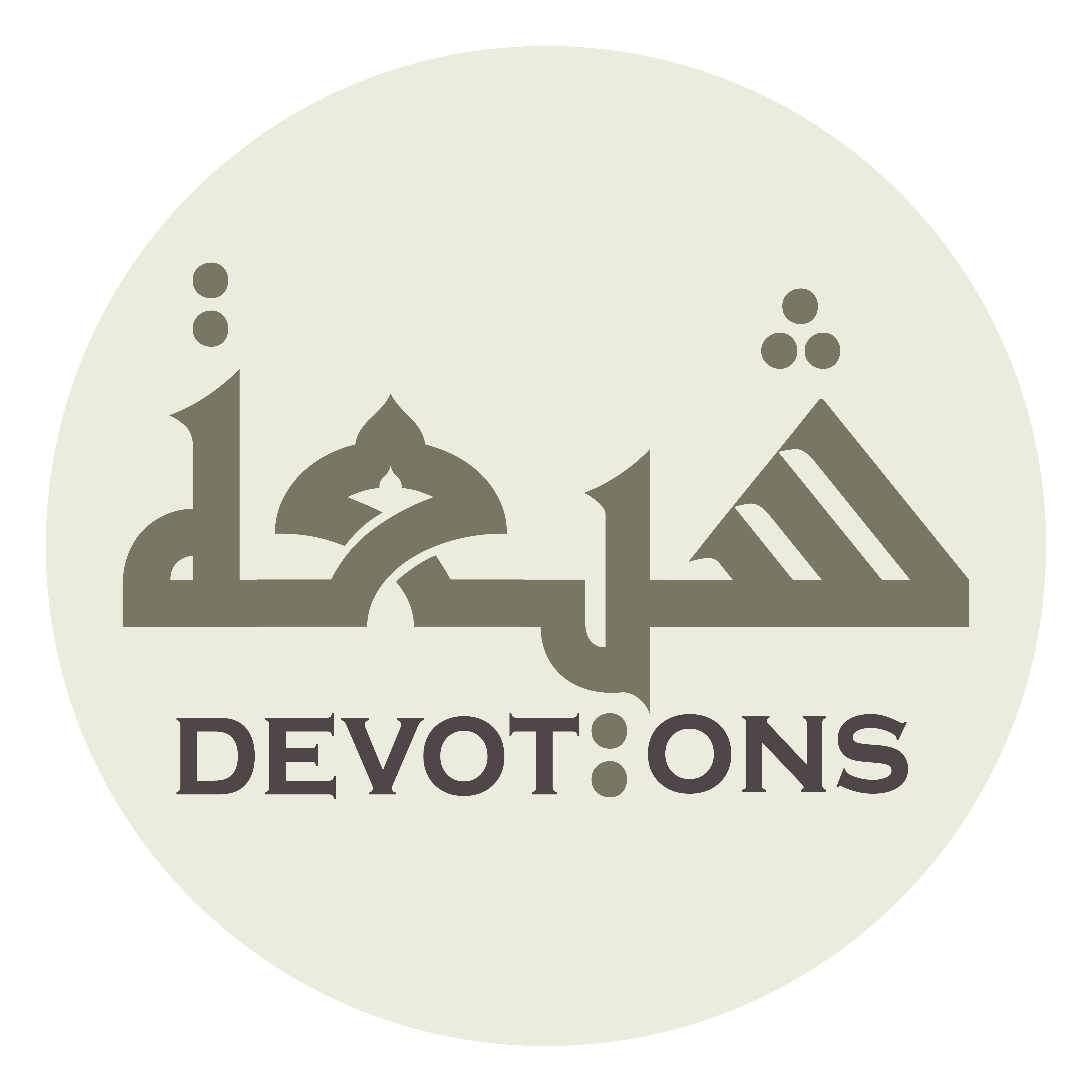 تَوْبَةَ مَنْ لَا يُحَدِّثُ نَفْسَهُ بِمَعْصِيَةٍ

tawbata man lā yuḥaddithu nafsahu bima`ṣiyah

with the repentance of one who does not tell himself that he might disobey
Dua 31 - Sahifat Sajjadiyyah
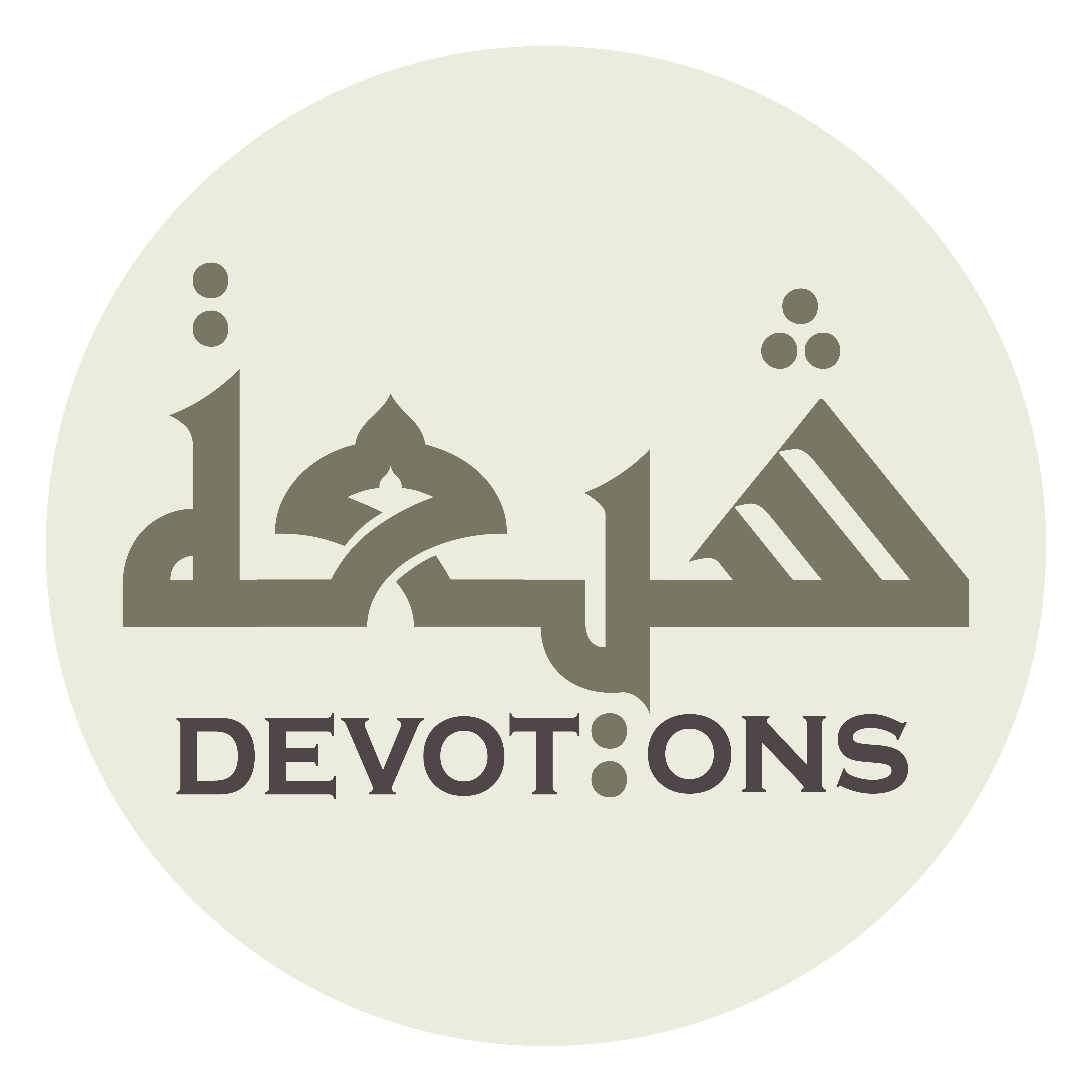 وَلَا يُضْمِرُ أَنْ يَعُوْدَ فِيْ خَطِيْئَةٍ

walā yuḍmiru an ya`ūda fī khaṭī-ah

or secretly think that he might return to an offense.
Dua 31 - Sahifat Sajjadiyyah
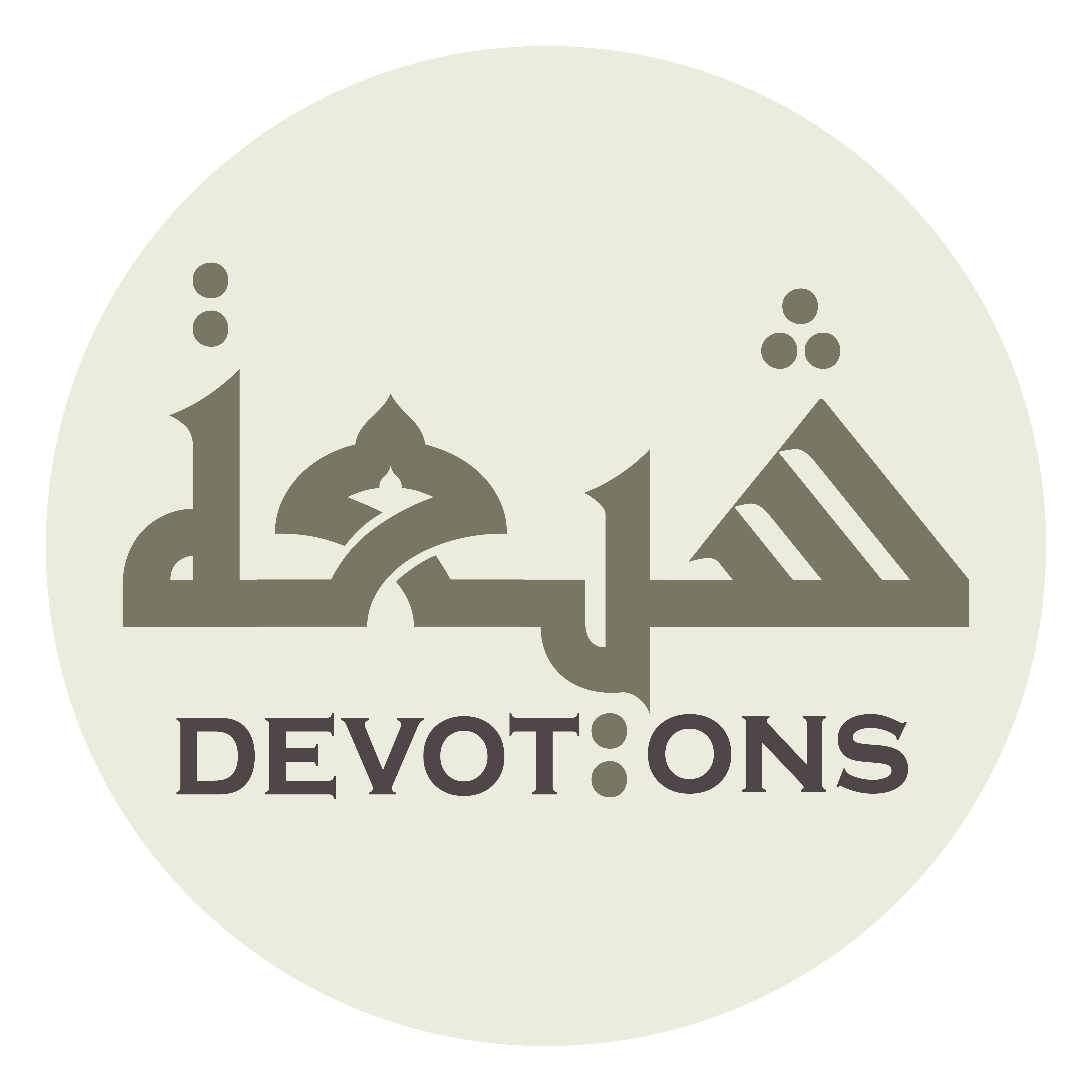 وَقَدْ قُلْتَ يَا إِلٰهِيْ فِيْ مُحْكَمِ كِتَابِكَ

waqad qulta yā ilāhī fī muḥkami kitābik

You hast said, my God, in the firm text of Your Book,
Dua 31 - Sahifat Sajjadiyyah
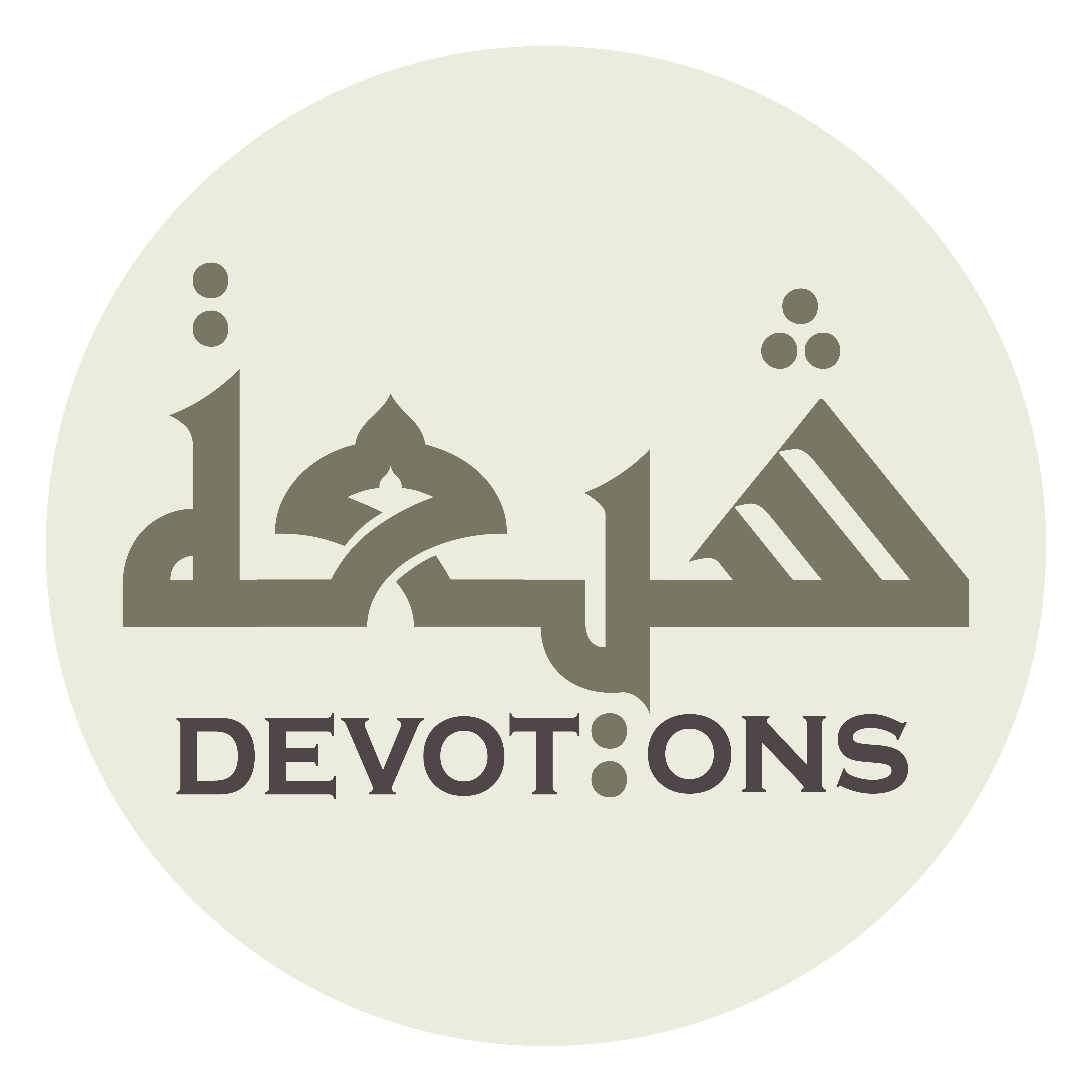 إِنَّكَ تَقْبَلُ التَّوْبَةَ عَنْ عِبَادِكَ

innaka taqbalut tawbata `an `ibādik

that You acceptest repentance from Your servants,
Dua 31 - Sahifat Sajjadiyyah
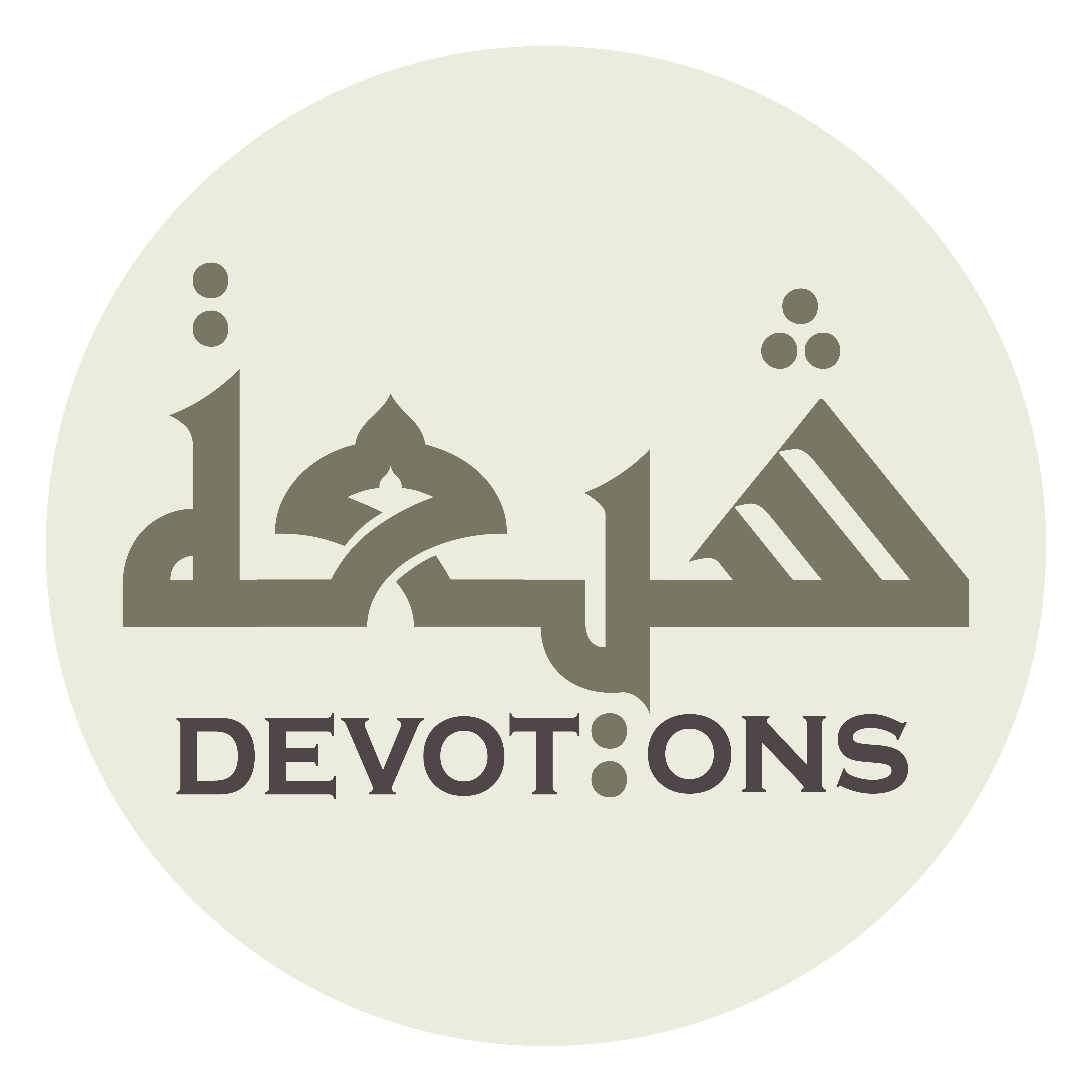 وَتَعْفُوْ عَنِ السَّيِّئَاتِ، وَتُحِبُّ التَّوَّابِيْنَ

wata`fū `anis sayyi-āt, watuḥibbut tawwābīn

pardonest evil deeds, and lovest the repenters,
Dua 31 - Sahifat Sajjadiyyah
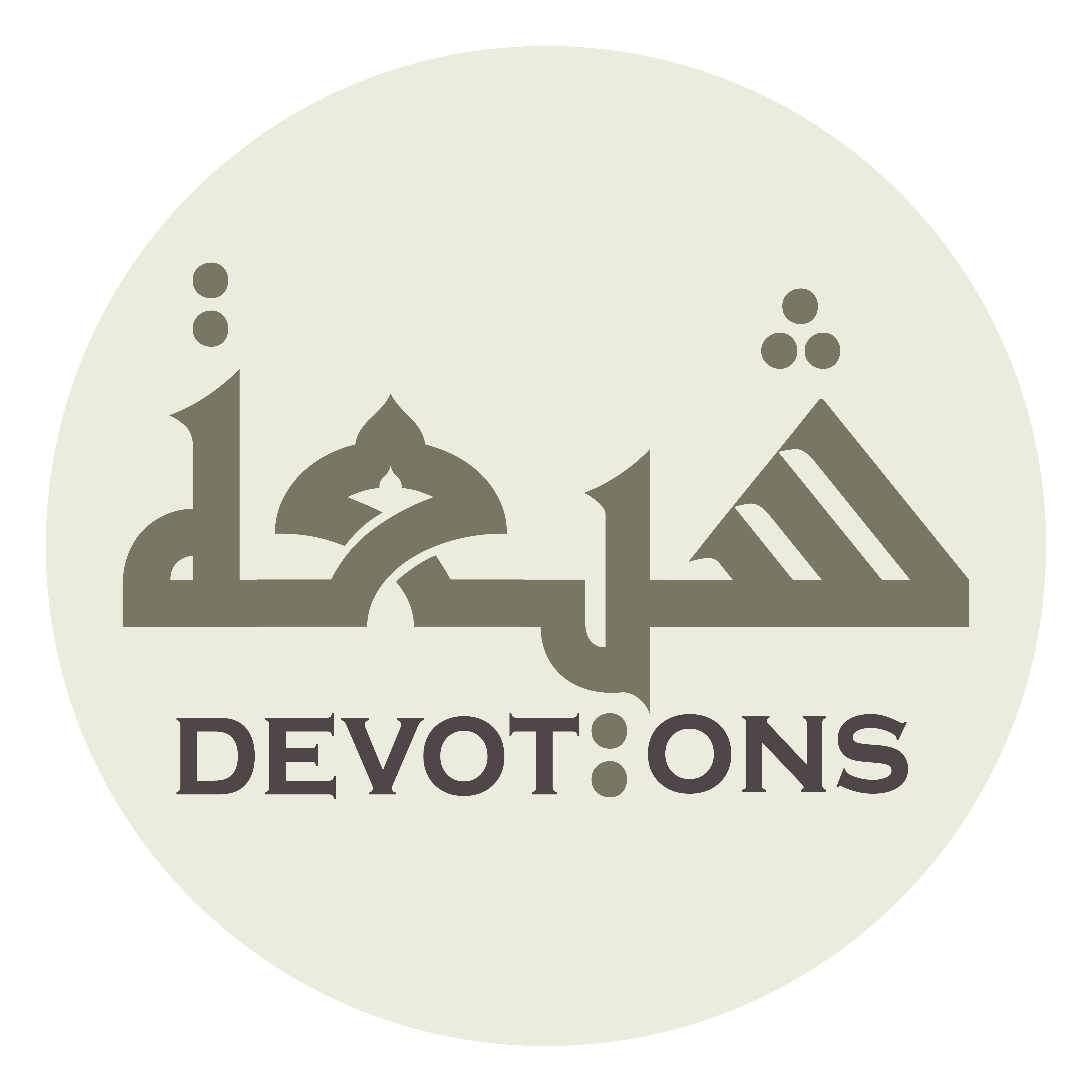 فَاقْبَلْ تَوْبَتِيْ كَمَا وَعَدْتَ وَاعْفُ عَنْ سَيِّئَاتِيْ كَمَا ضَمِنْتَ

faqbal tawbatī kamā wa`adta wa`fu `an sayyi-ātī kamā ḍamint

so accept my repentance as You hast promised, pardon my evil deeds as You hast guaranteed,
Dua 31 - Sahifat Sajjadiyyah
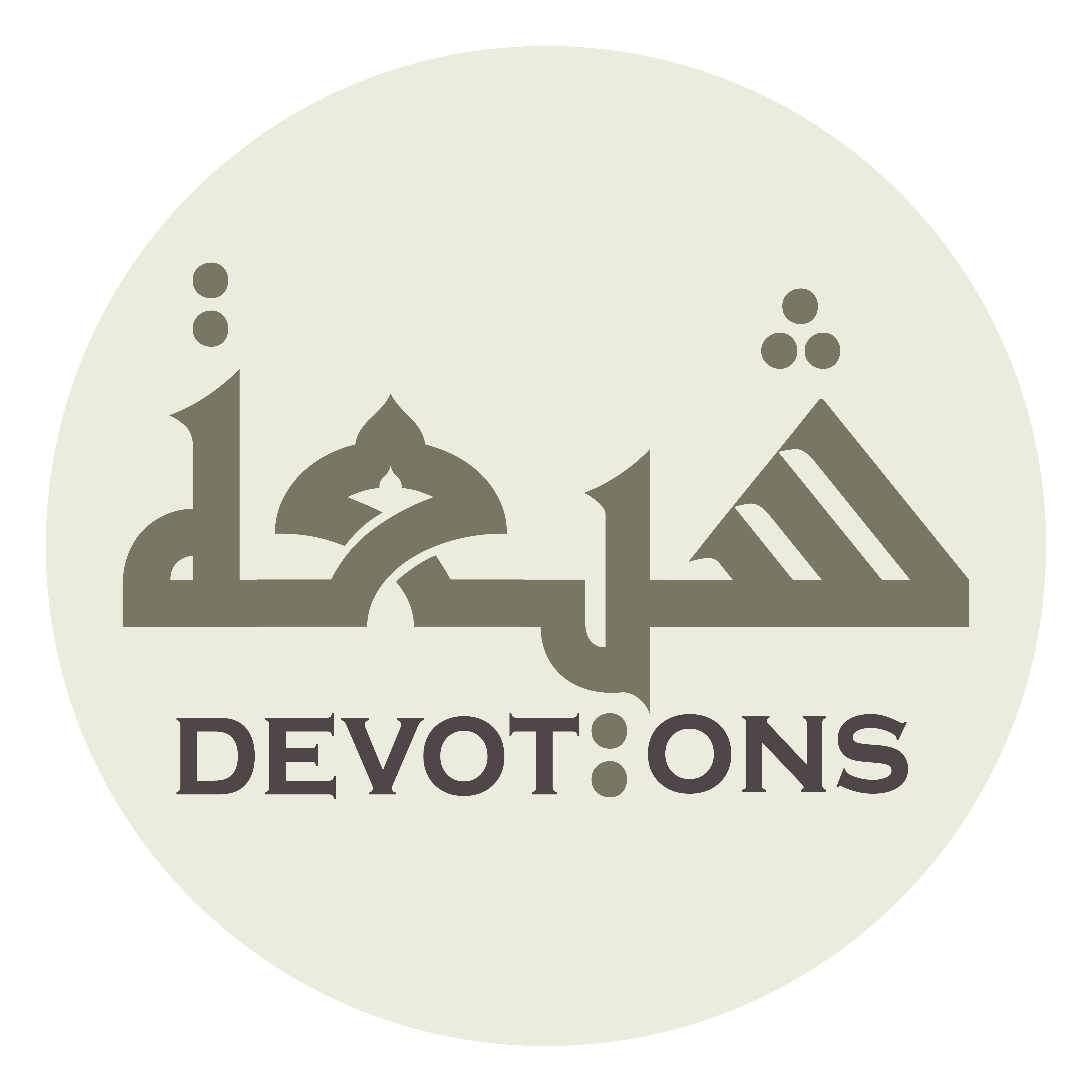 وَأَوْجِبْ لِيْ مَحَبَّتَكَ كَمَا شَـرَطْتَ

wa-awjib lī maḥabbataka kamā sharaṭt

and make obligatory toward me Your love as You hast stipulated!
Dua 31 - Sahifat Sajjadiyyah
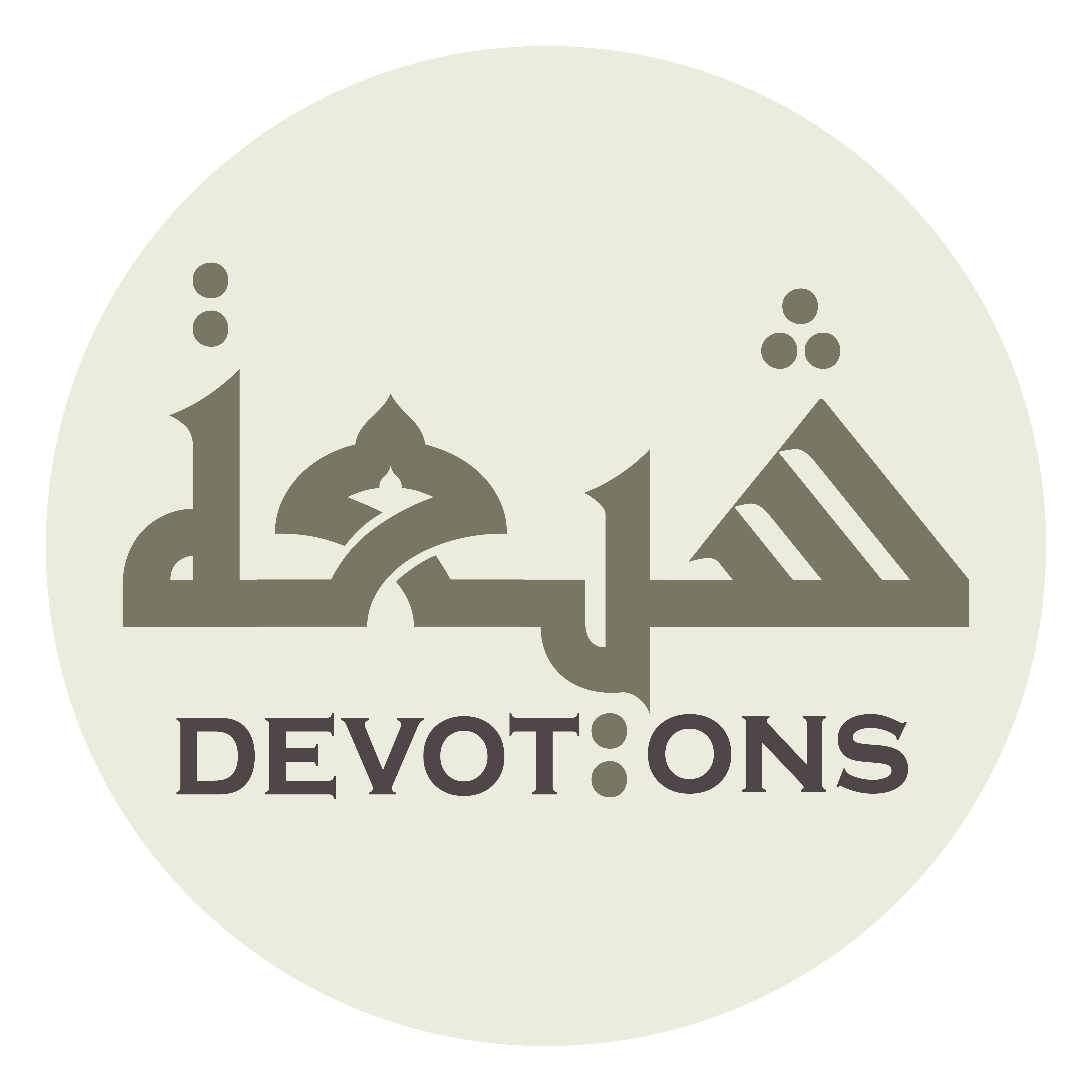 وَلَـكَ يَـا رَبِّ شَـرْطِيْ أَلَّا أَعُوْدَ فِيْ مَكْرُوْهِكَ

walaka yā rabbi shar-ṭī allā a`ūda fī makrūhik

To You, my Lord, belongs my stipulation that I will not return to what is disliked by You,
Dua 31 - Sahifat Sajjadiyyah
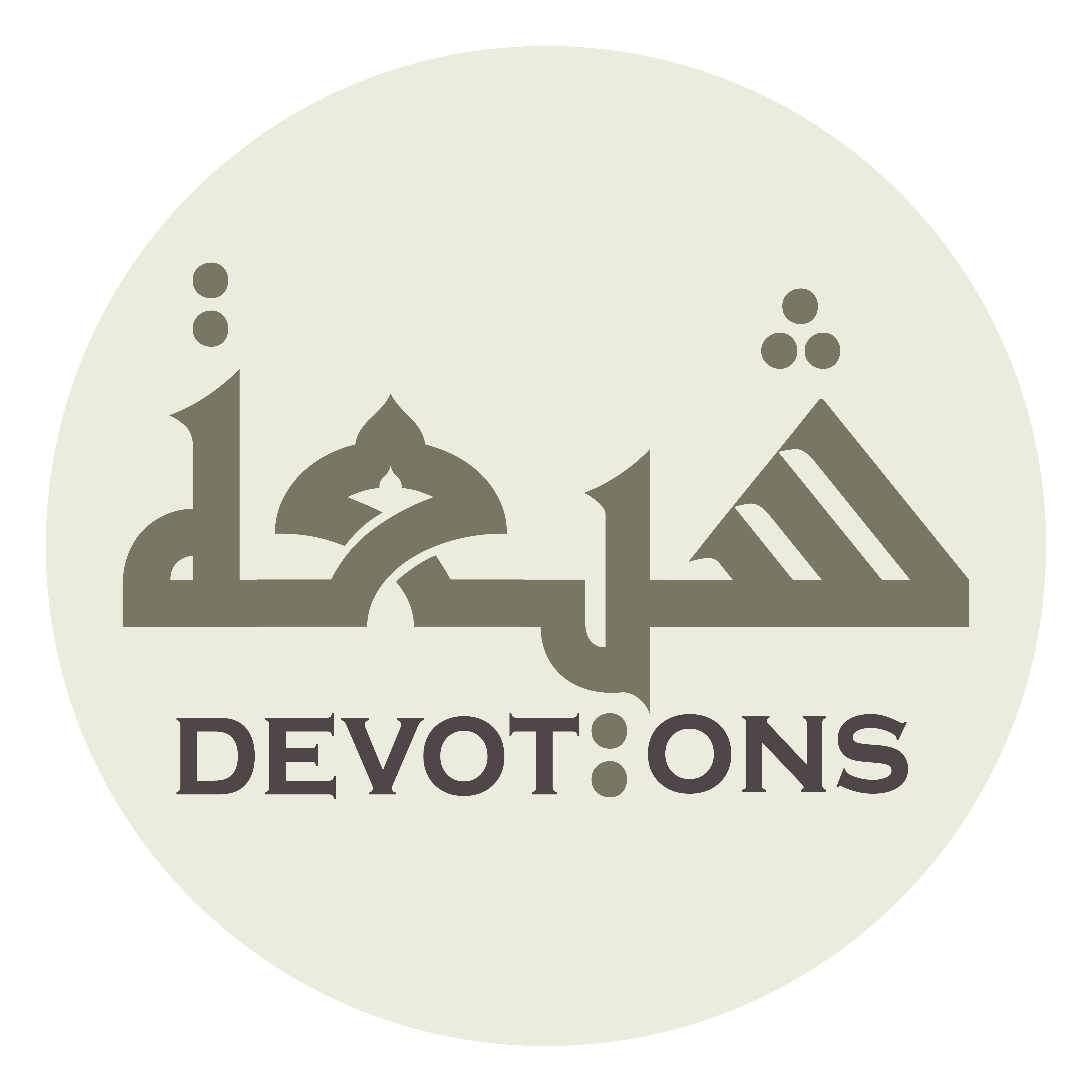 وَضَمَانِيْ أَلَّا أَرْجِعَ فِيْ مَذْمُوْمِكَ

waḍamānī allā ar-ji`a fī madhmūmik

my guarantee that I will not go back to what You blamest,
Dua 31 - Sahifat Sajjadiyyah
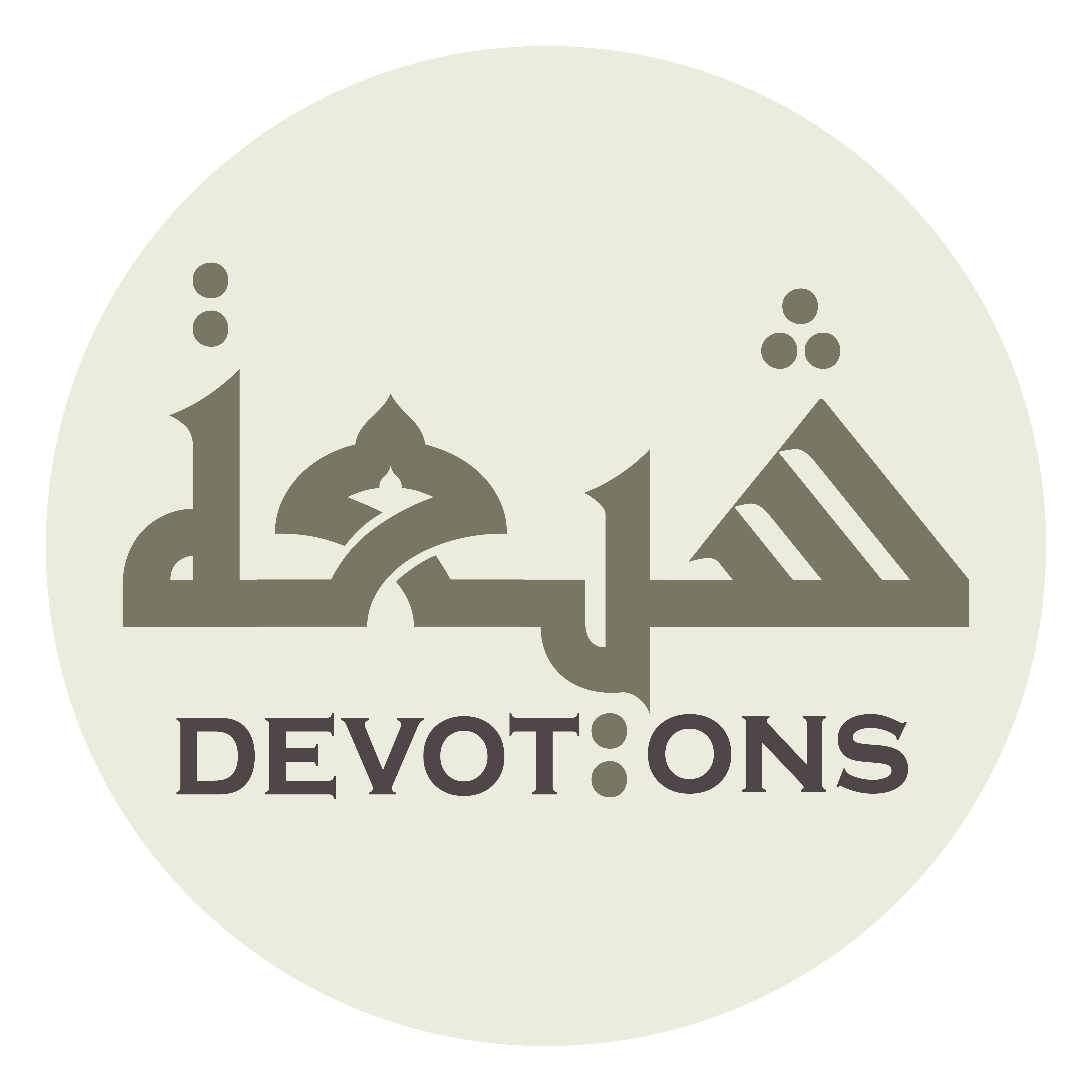 وَعَهْدِيْ أَنْ أَهْجُرَ جَمِيْعَ مَعَاصِيْكَ

wa`ahdī an ahjura jamī`a ma`āṣīk

and my covenant that I will stay away from acts of disobedience to You.
Dua 31 - Sahifat Sajjadiyyah
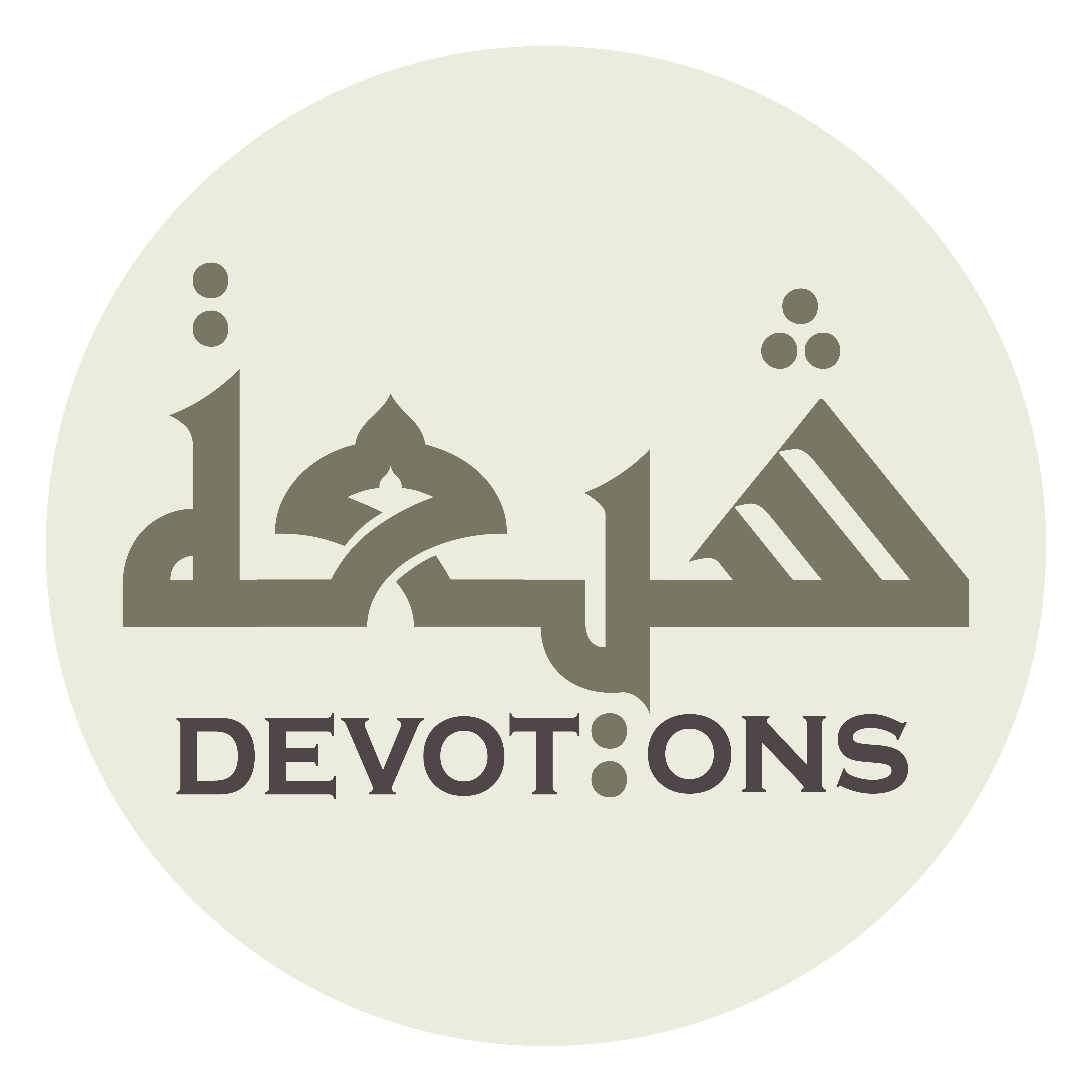 أَللَّهُمَّ إِنَّكَ أَعْلَمُ بِمَا عَمِلْتُ فَاغْفِرْ لِيْ مَا عَلِمْتَ

allāhumma innaka a`lamu bimā `amiltu faghfir lī mā `alimt

O God, You knowest better what I have done, so forgive me what You knowest
Dua 31 - Sahifat Sajjadiyyah
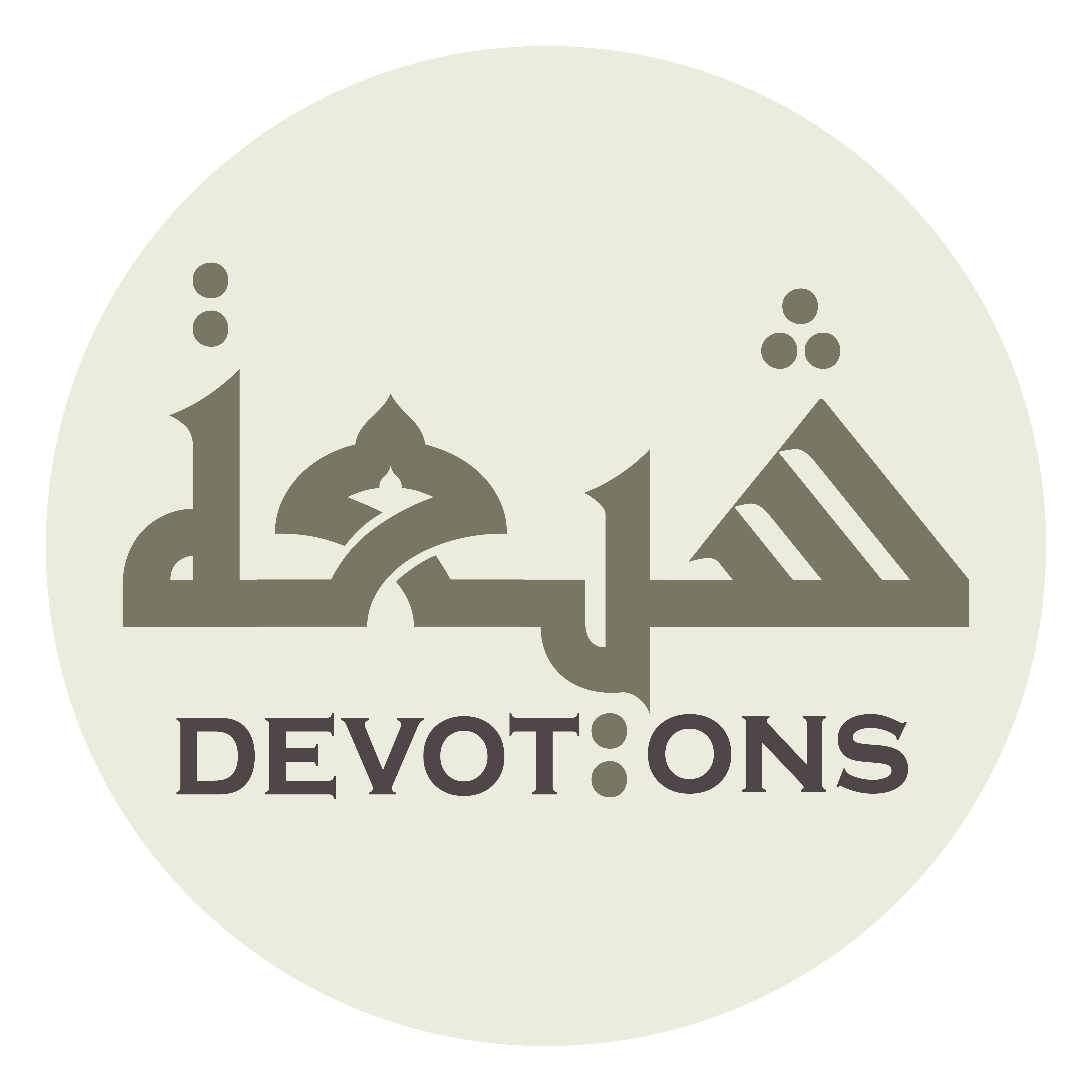 وَاصْرِفْنِيْ بِقُدْرَتِكَ إِلَى مَا أَحْبَبْتَ

waṣrifnī biqudratika ilā mā aḥbabt

and turn me through Your power to what You lovest!
Dua 31 - Sahifat Sajjadiyyah
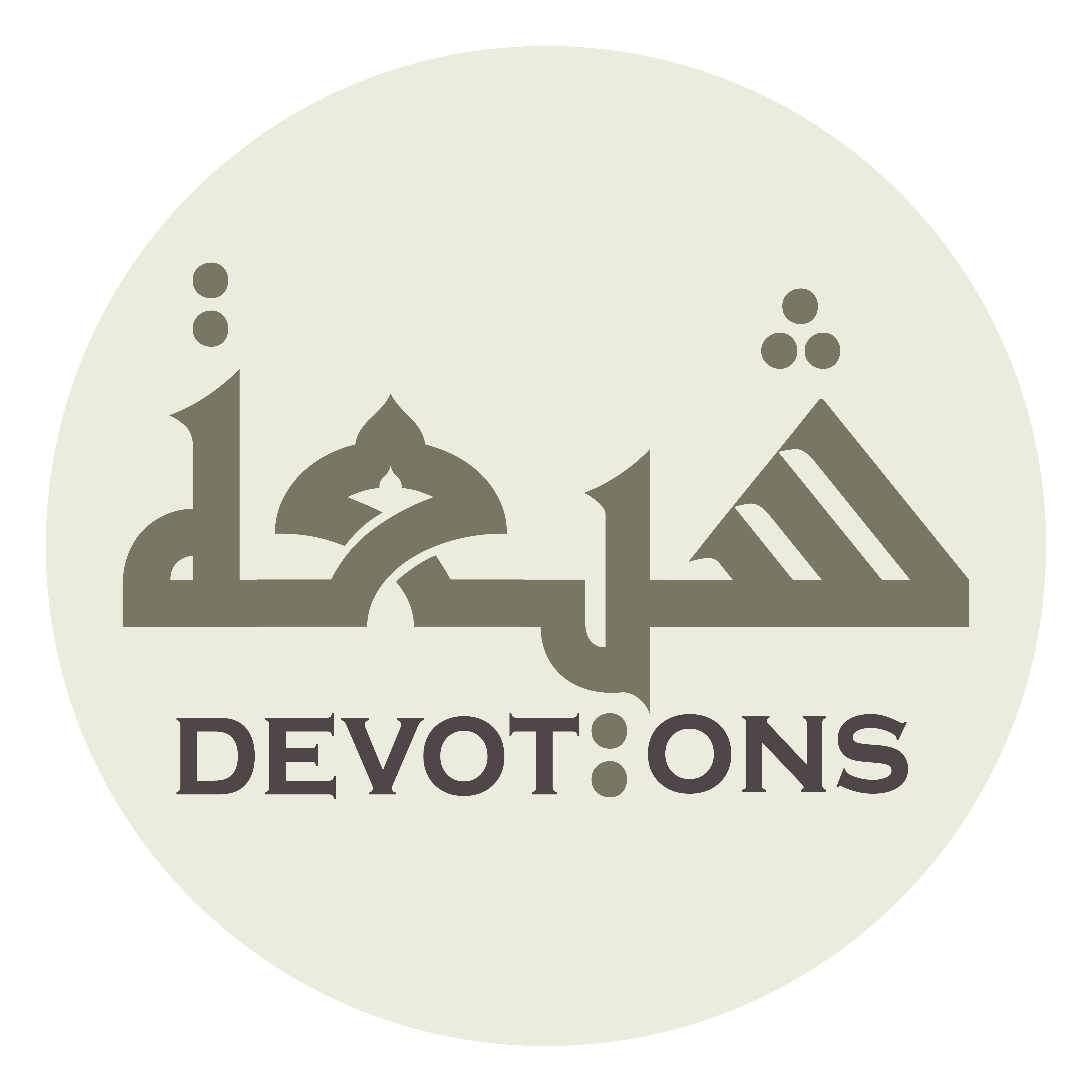 أَللَّهُمَّ وَعَلَيَّ تَبِعَاتٌ قَدْ حَفِظْتُهُنَّ

allāhumma wa`alayya tabi`ātun qad ḥafiẓtuhunn

O God, counted against me are claims that stay in my memory
Dua 31 - Sahifat Sajjadiyyah
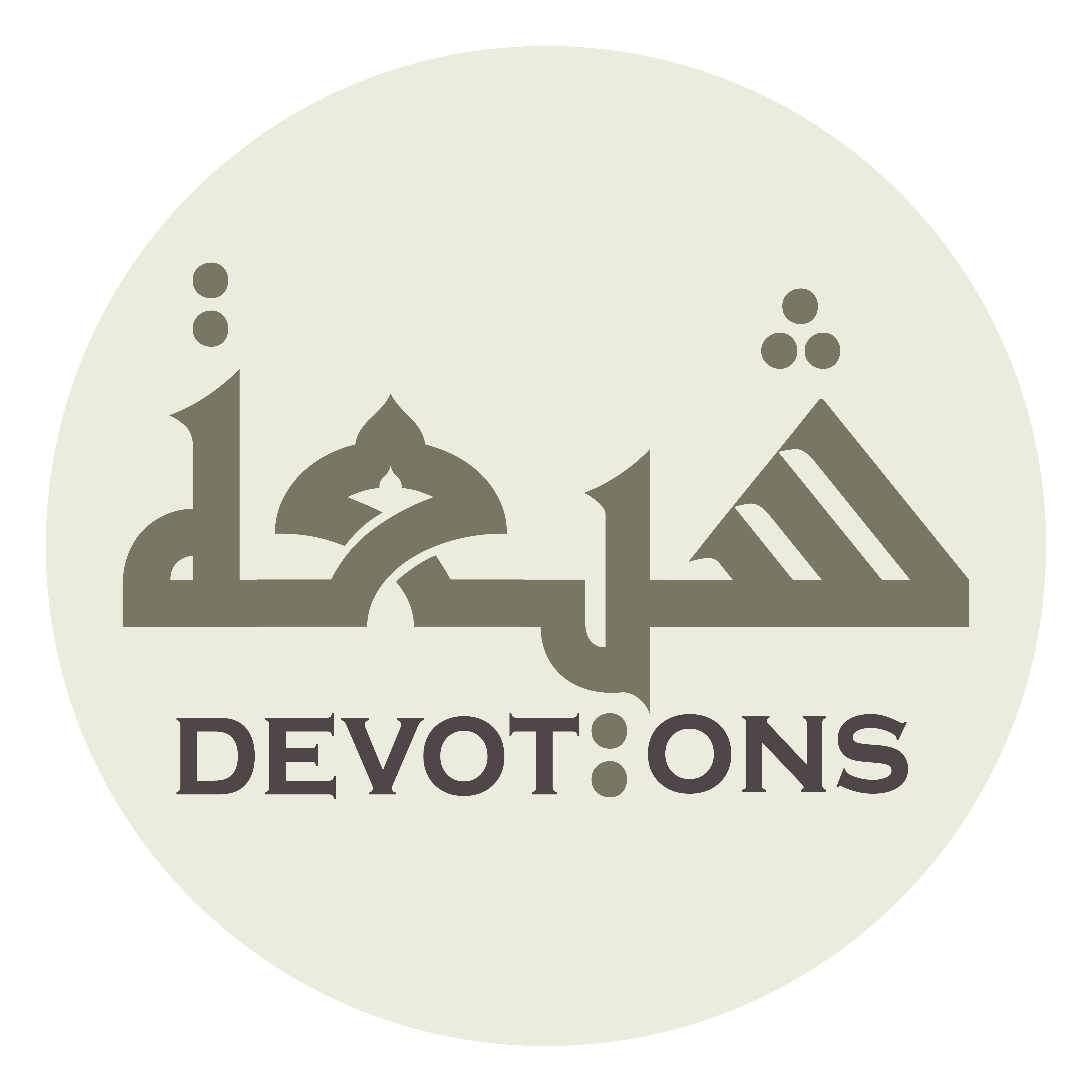 وَتَبِعَاتٌ قَدْ نَسِيْتُهُنَّ

watabi`ātun qad nasītuhunn

and claims that I have forgotten,
Dua 31 - Sahifat Sajjadiyyah
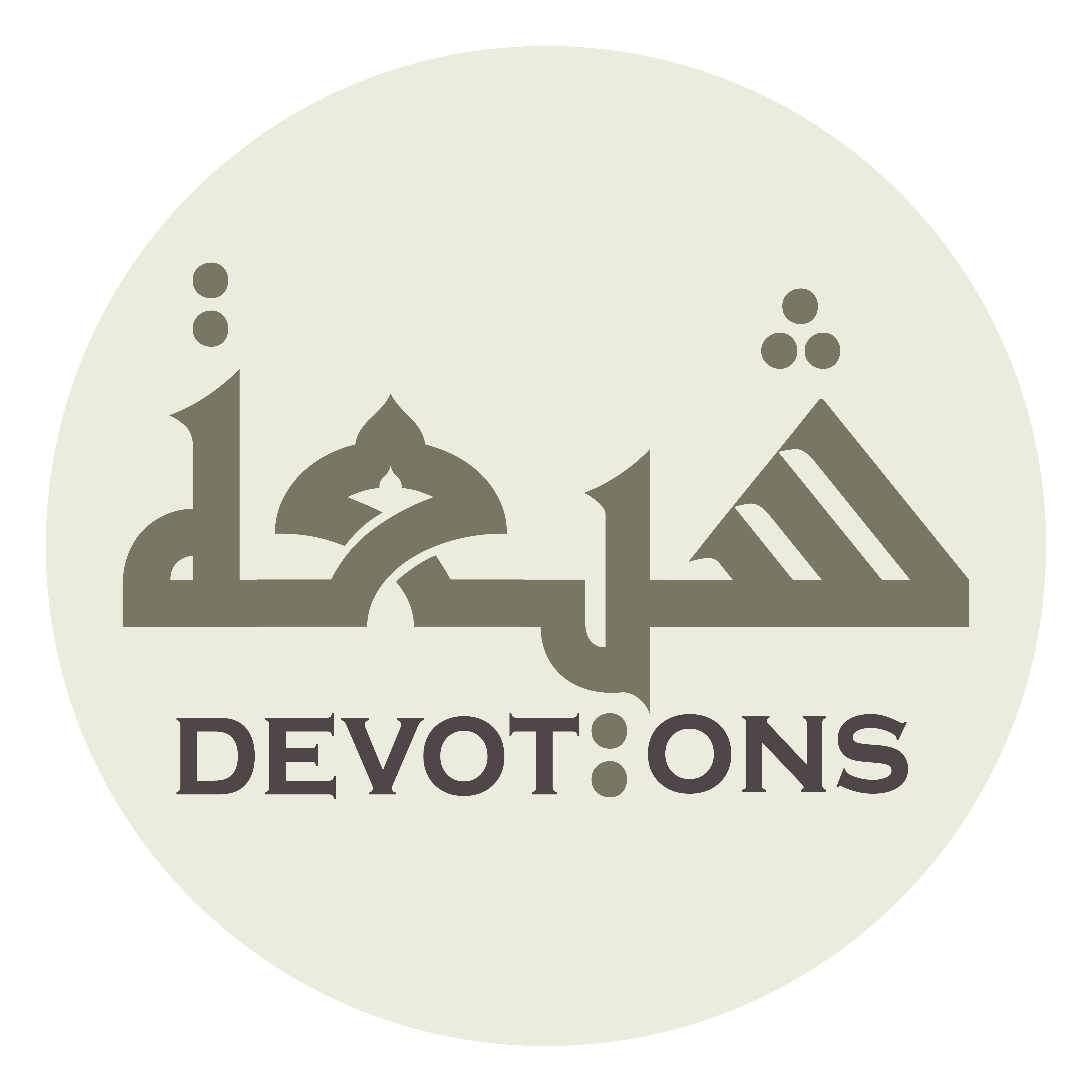 وَكُلُّهُنَّ بِعَيْنِكَ الَّتِيْ لَا تَنَامُ

wakulluhunna bi`aynikal latī lā tanām

while all of them remain in Your eye that does not sleep
Dua 31 - Sahifat Sajjadiyyah
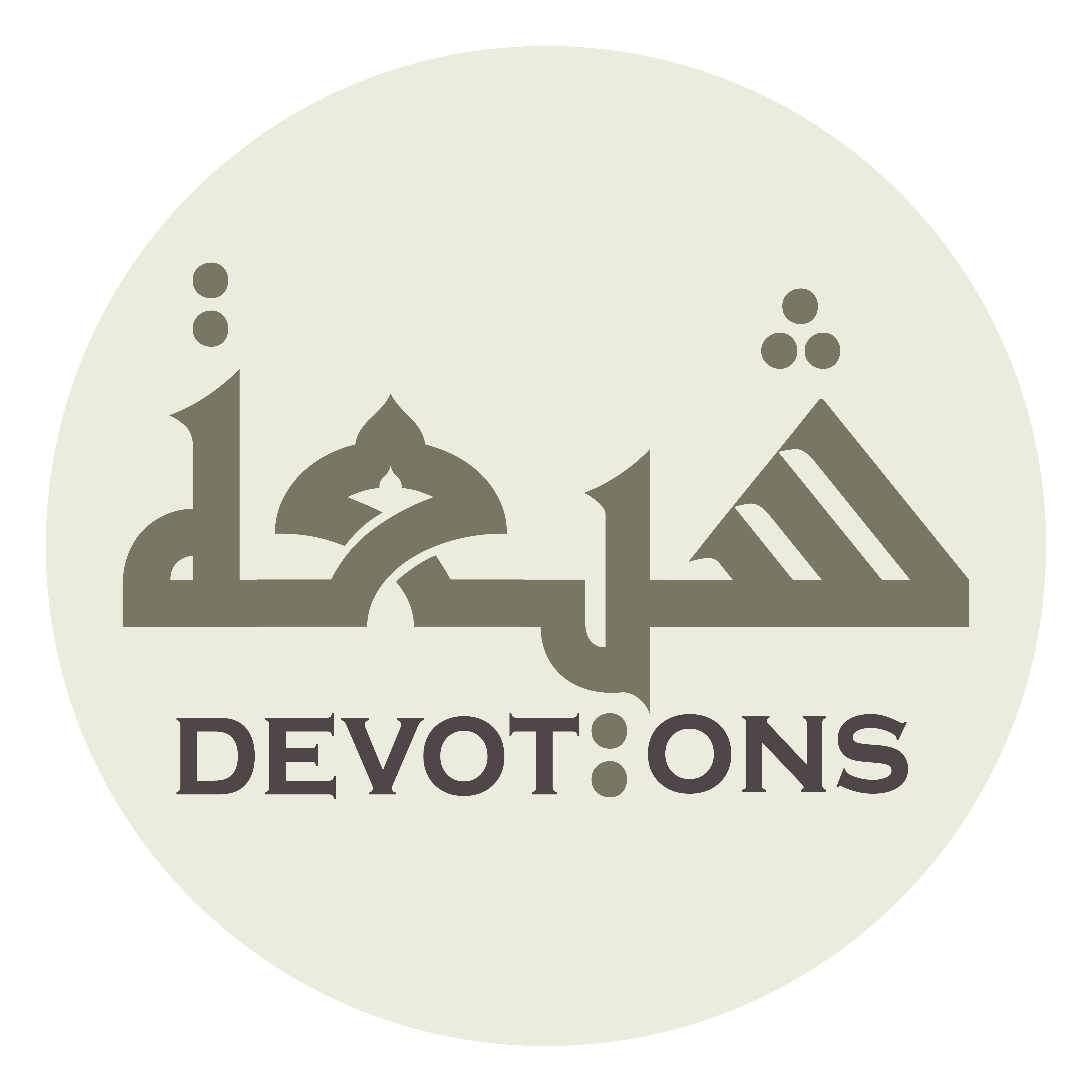 وَعِلْمِكَ الَّذِيْ لَا يَنْسَى

wa`ilmikal ladhī lā yansā

and Your knowledge that does not forget!
Dua 31 - Sahifat Sajjadiyyah
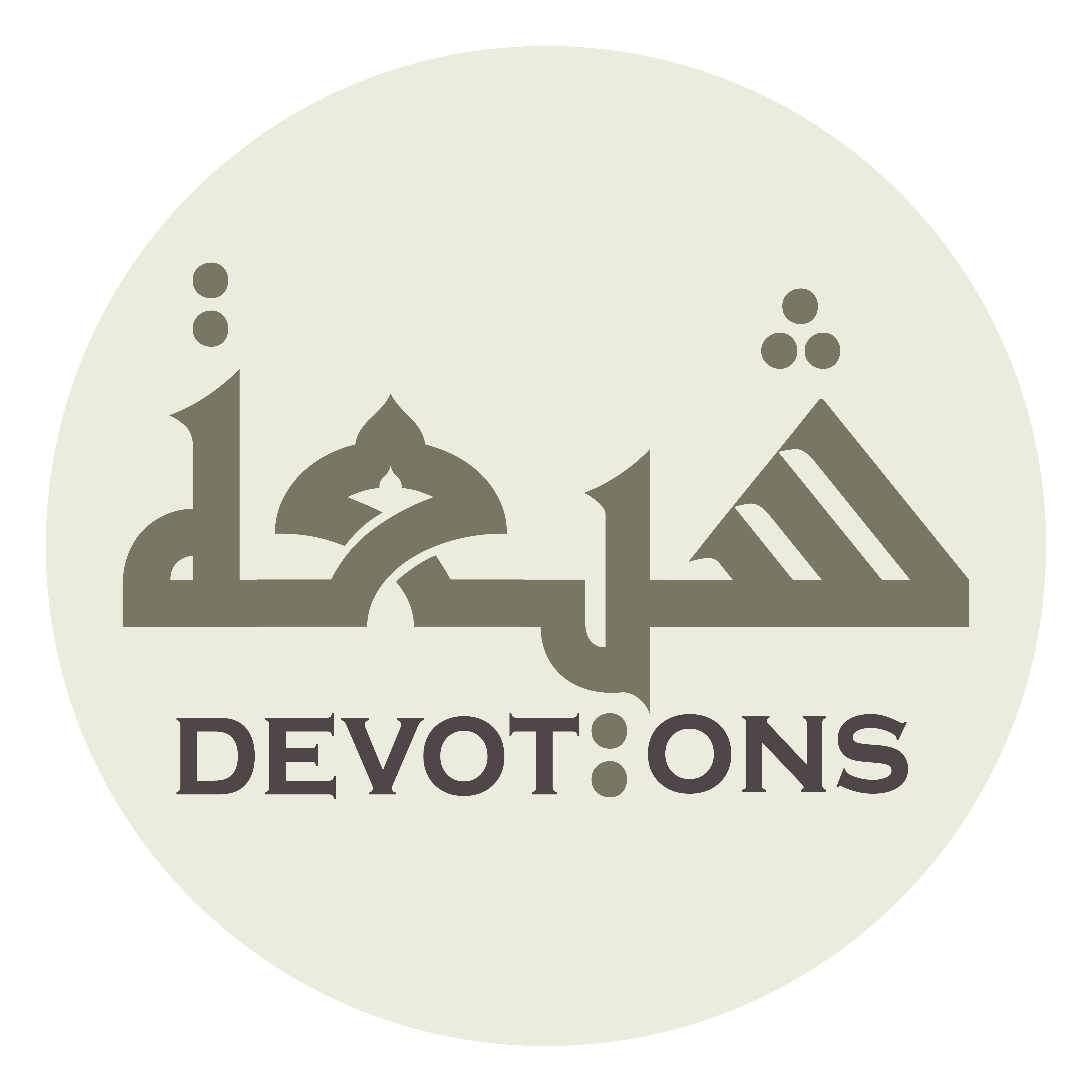 فَعَوِّضْ مِنْهَا أَهْلَهَا وَاحْطُطْ عَنِّيْ وِزْرَهَا

fa`awwiḍ minhā ahlahā waḥṭuṭ `annī wizrahā

So compensate their owners, lighten their load upon me,
Dua 31 - Sahifat Sajjadiyyah
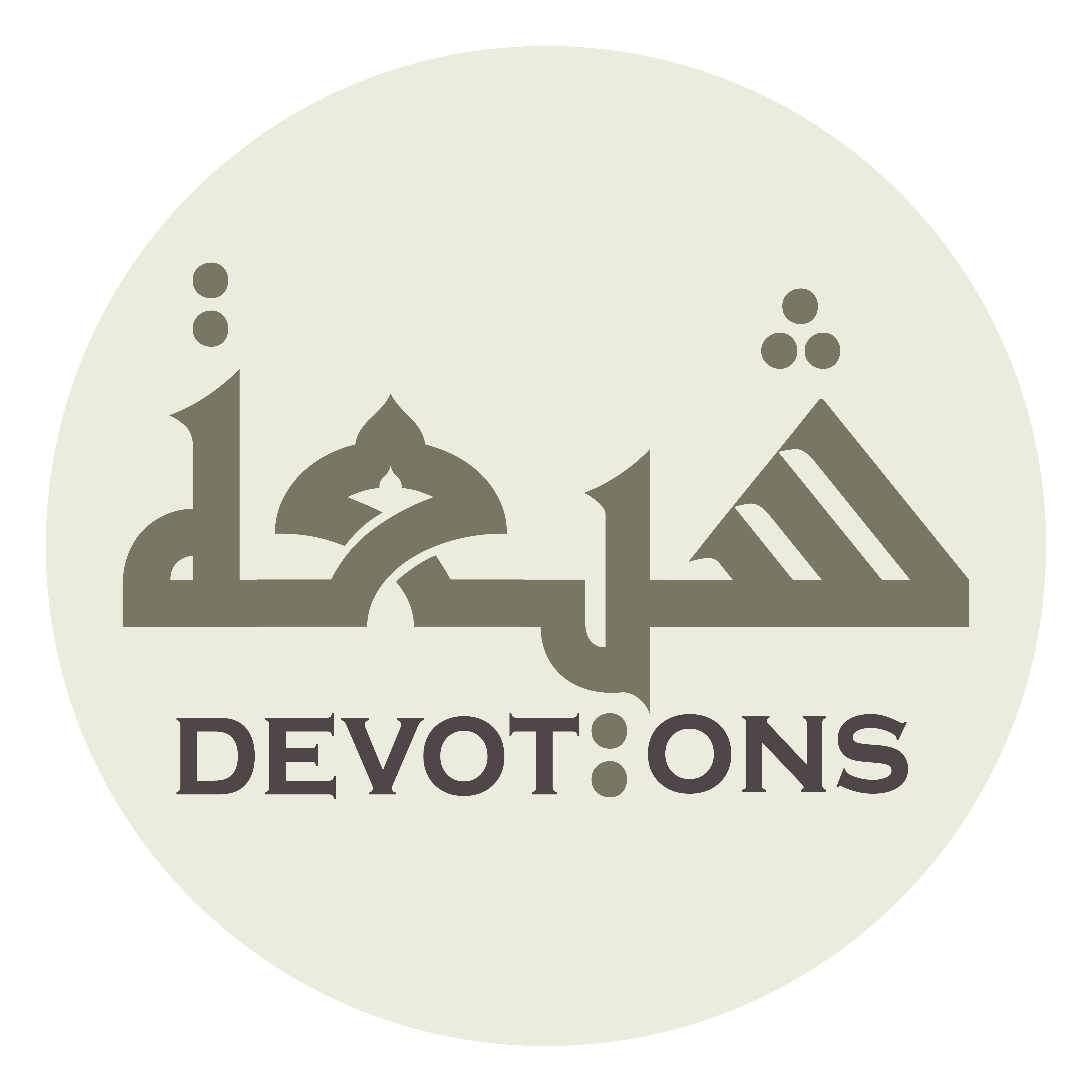 وَخَفِّفْ عَنِّيْ ثِقْلَهَا، وَاعْصِمْنِيْ مِنْ أَنْ اُقَارِفَ مِثْلَهَا

wakhaffif `annī thiqlahā, wa`ṣimnī min an uqārifa mithlahā

lift up their weight from me, and preserve me from approaching their like!
Dua 31 - Sahifat Sajjadiyyah
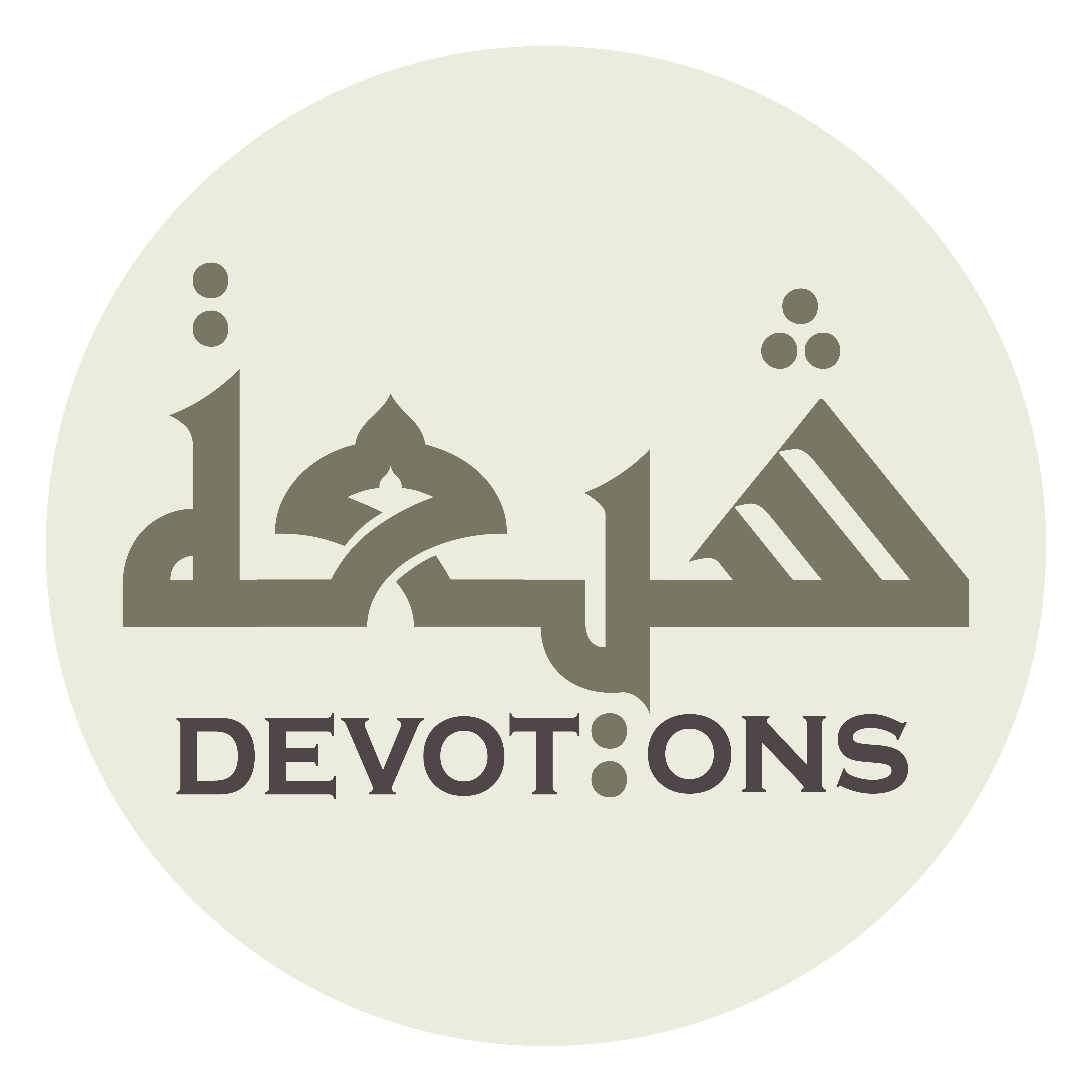 أَللَّهُمَّ وَإِنَّهُ لَا وَفَاءَ لِيْ بِالتَّوْبَةِ إِلَّا بِعِصْمَتِكَ

allāhumma wa-innahu lā wafā-a lī bittawbati illā bi`iṣmatik

O God, but I can not be faithful to my repentance without Your preservation,
Dua 31 - Sahifat Sajjadiyyah
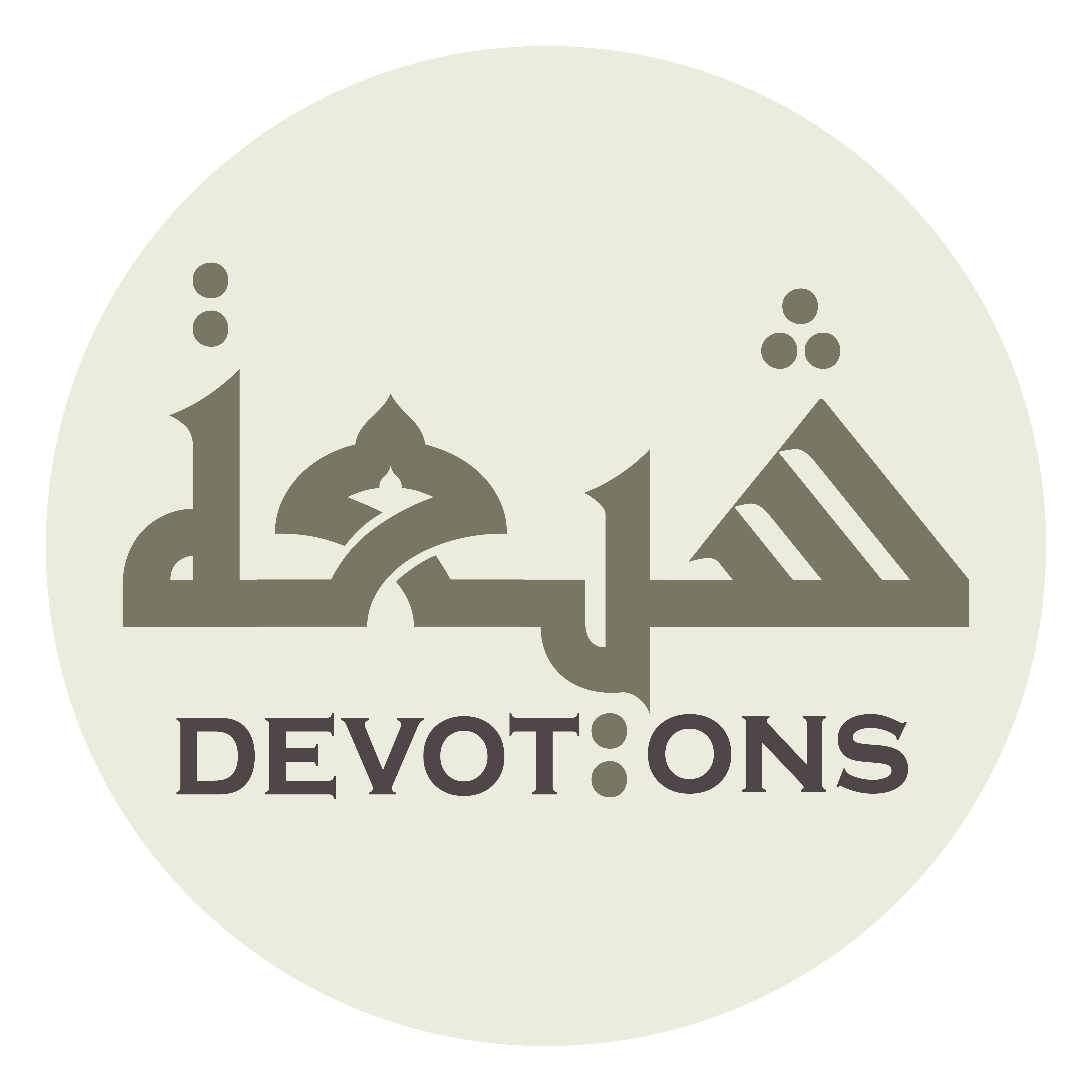 وَلَا اسْتِمْسَاكَ بِيْ عَنِ الْخَطَايَا إِلَّا عَنْ قُوَّتِكَ

walastimsāka bī `anil khaṭāyā illā `an quwwatik

nor can I refrain from offenses without Your strength.
Dua 31 - Sahifat Sajjadiyyah
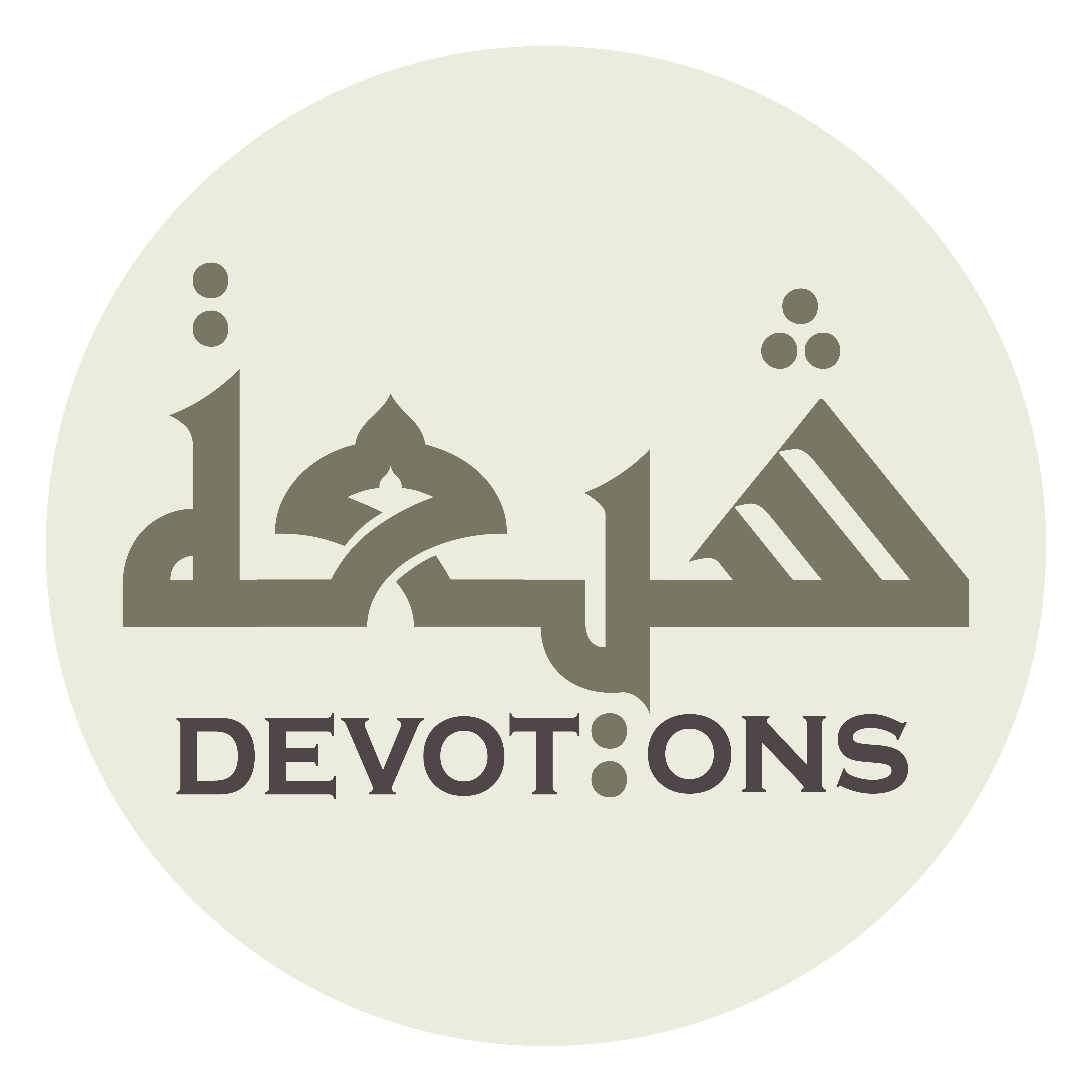 فَقَوِّنِيْ بِقُوَّةٍ كَافِيَةٍ، وَتَوَلَّنِيْ بِعِصْمَةٍ مَانِعَةٍ

faqawwinī biquwwatin kāfiyah, watawallanī bi`iṣmatin māni`ah

So strengthen me with a sufficient strength and attend to me with a defending preservation!
Dua 31 - Sahifat Sajjadiyyah
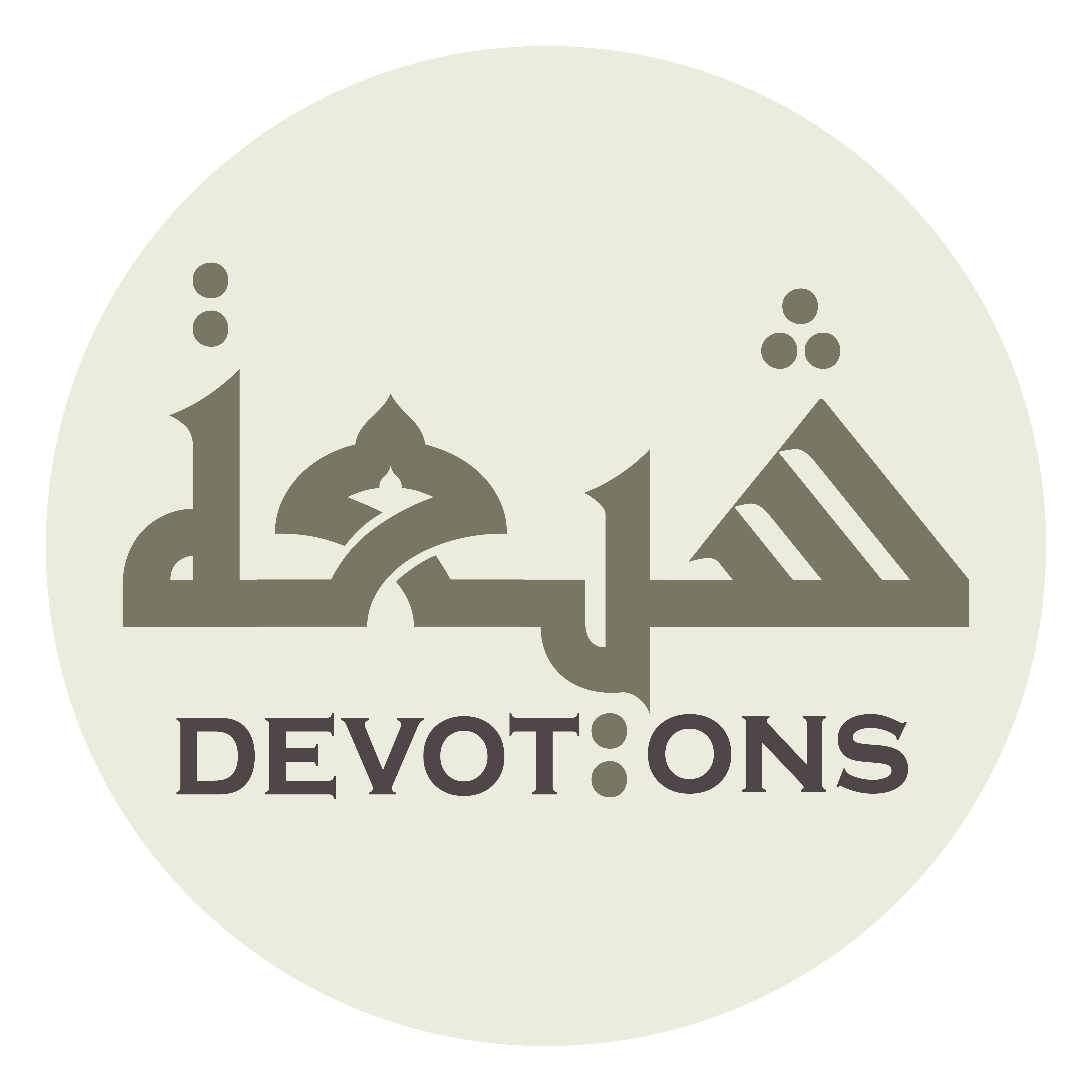 أَللَّهُمَّ أَيُّمَا عَبْدٍ تَابَ إِلَيْكَ

allāhumma ayyumā `abdin tāba ilayk

O God, if any servant repents to You,
Dua 31 - Sahifat Sajjadiyyah
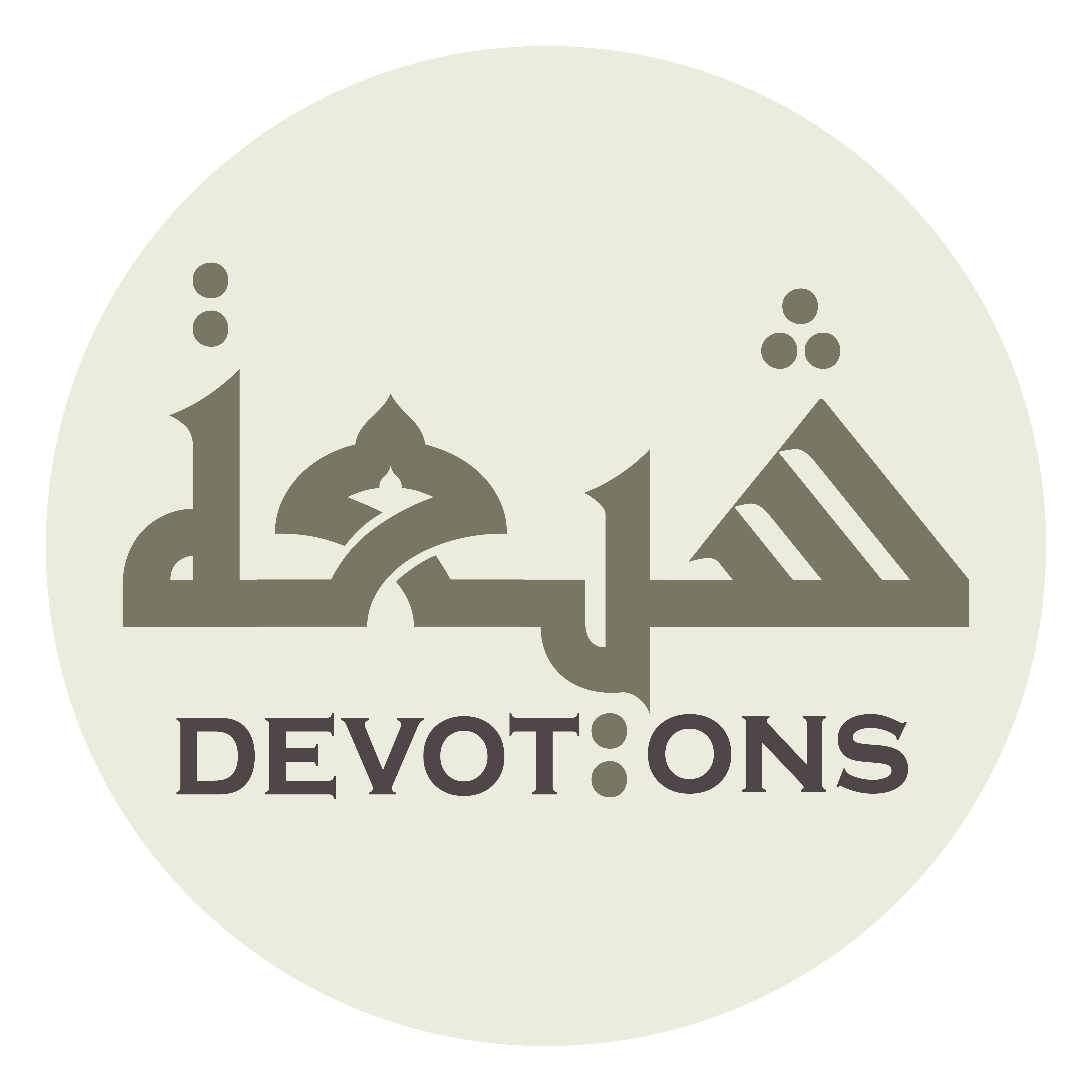 وَهُوَ فِيْ عِلْمِ الْغَيْبِ عِنْدَكَ فَاسِخٌ لِتَوْبَتِهِ

wahuwa fī `ilmil ghaybi `indaka fāsikhun litawbatih

while in Your knowledge of the Unseen he will break his repentance
Dua 31 - Sahifat Sajjadiyyah
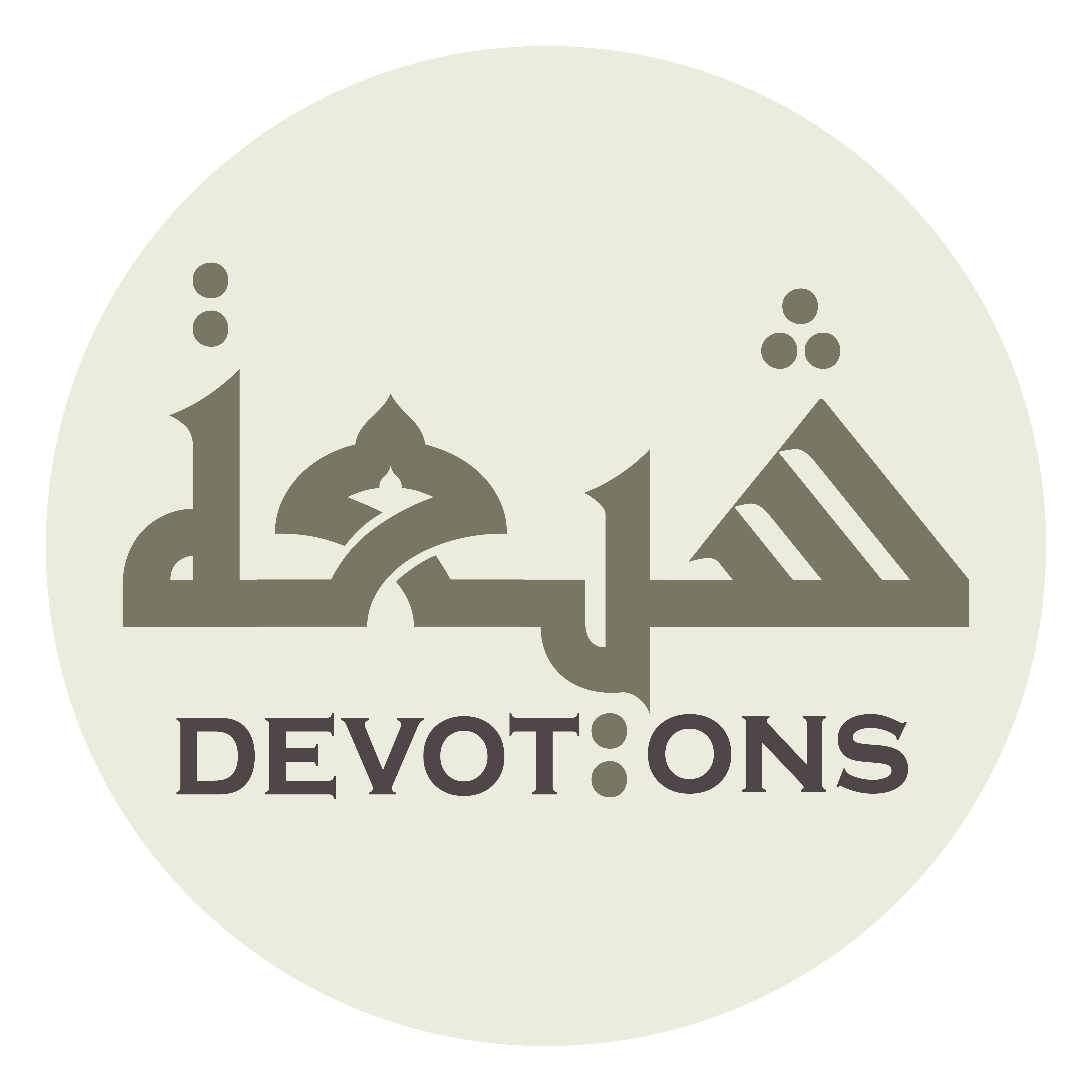 وَعَائِدٌ فِيْ ذَنْبِهِ وَخَطِيْئَتِهِ

wa`ā-idun fī dhanbihi wakhaṭī-atih

and return to his sin and offense,
Dua 31 - Sahifat Sajjadiyyah
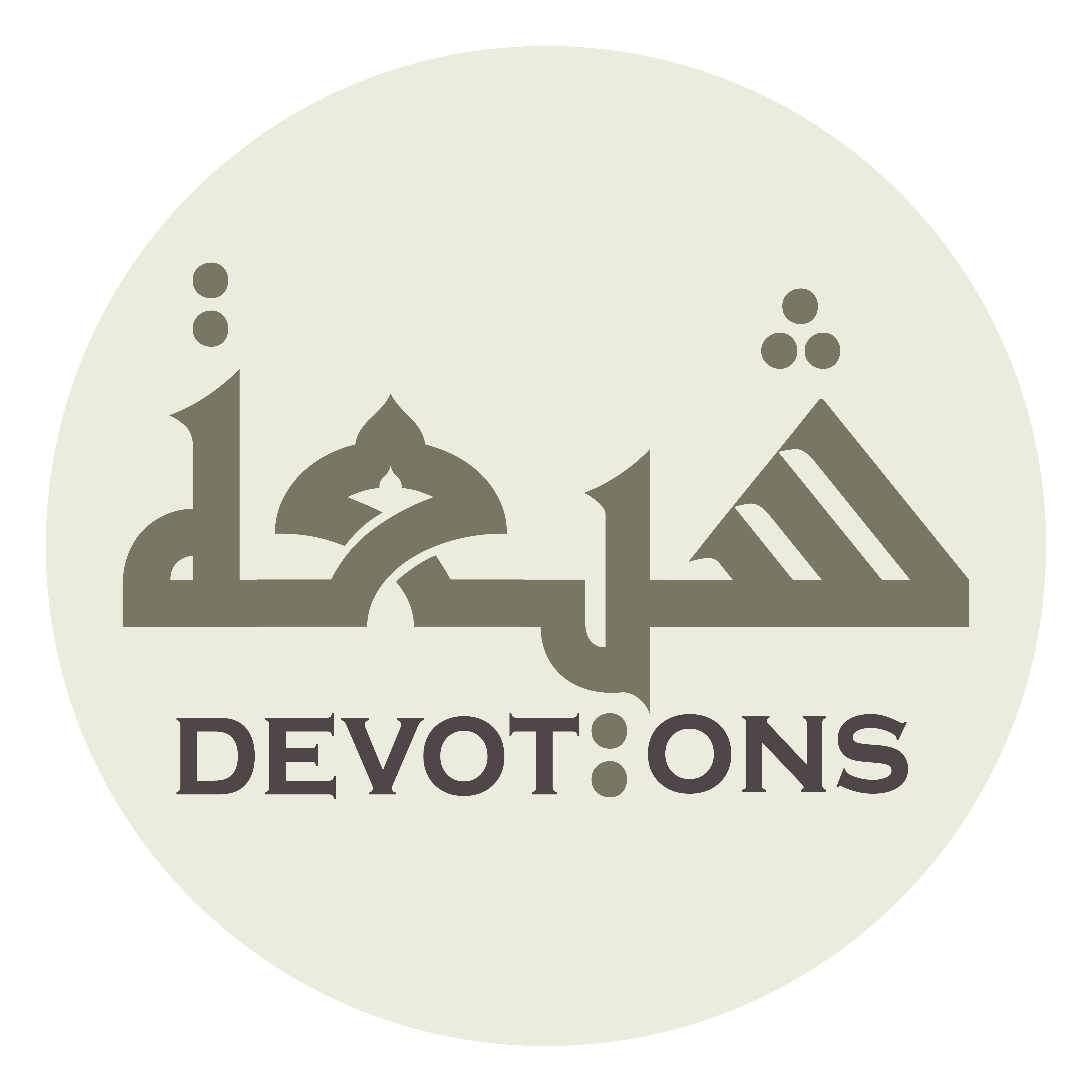 فَإِنِّيْ أَعُوْذُ بِكَ اَنْ أَكُوْنَ كَذَالِكَ

fa-innī a`ūdhu bika an akūna kadhālik

I seek refuge in You lest I be like that!
Dua 31 - Sahifat Sajjadiyyah
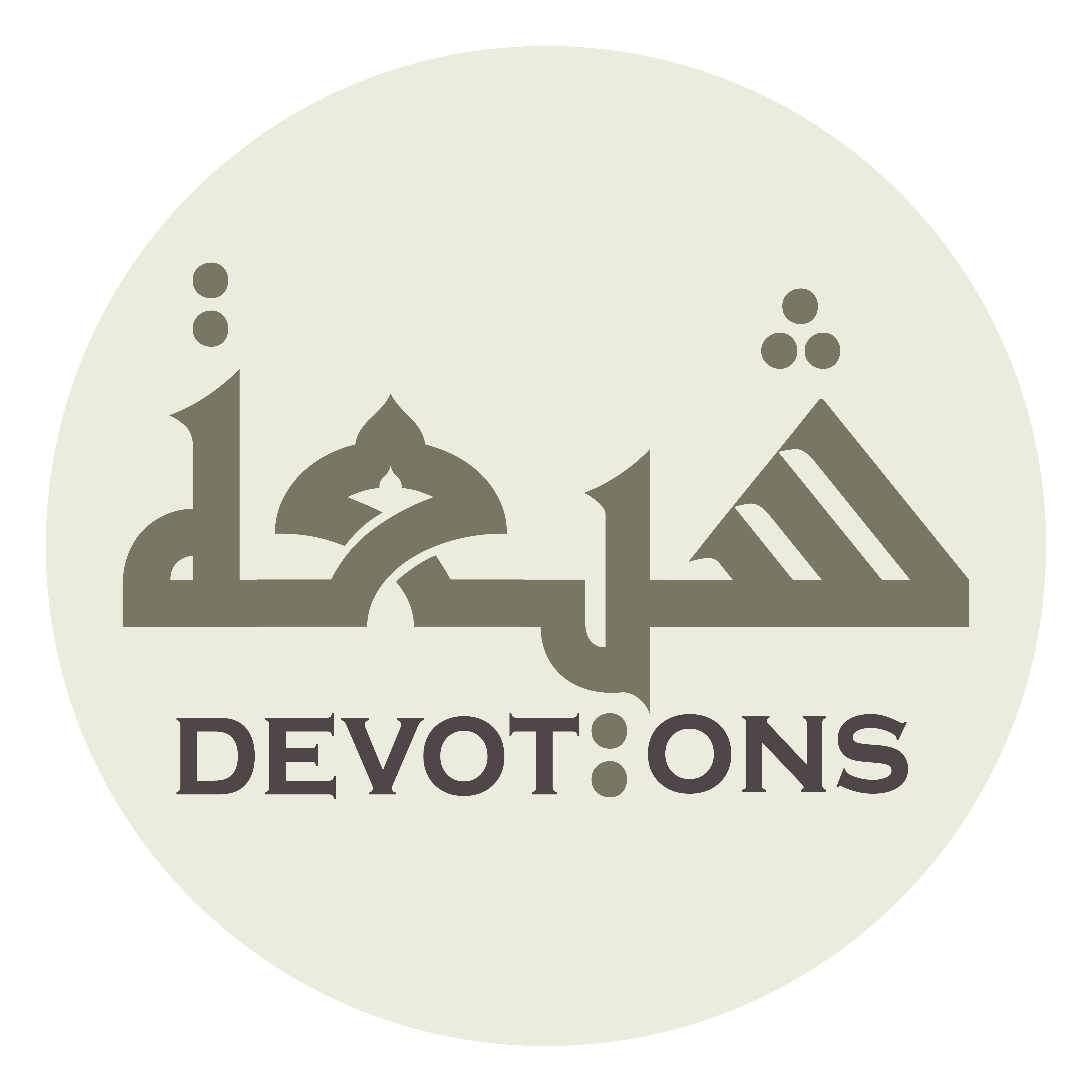 فَاجْعَلْ تَوْبَتِيْ هٰذِهِ تَوْبَةً لَا أَحْتَاجُ بَعْدَهَا إِلَى تَوْبَةٍ

faj`al tawbatī hādhihi tawbatan lā aḥtāju ba`dahā ilā tawbah

So make this my repentance a repentance after which I will need no repentance
Dua 31 - Sahifat Sajjadiyyah
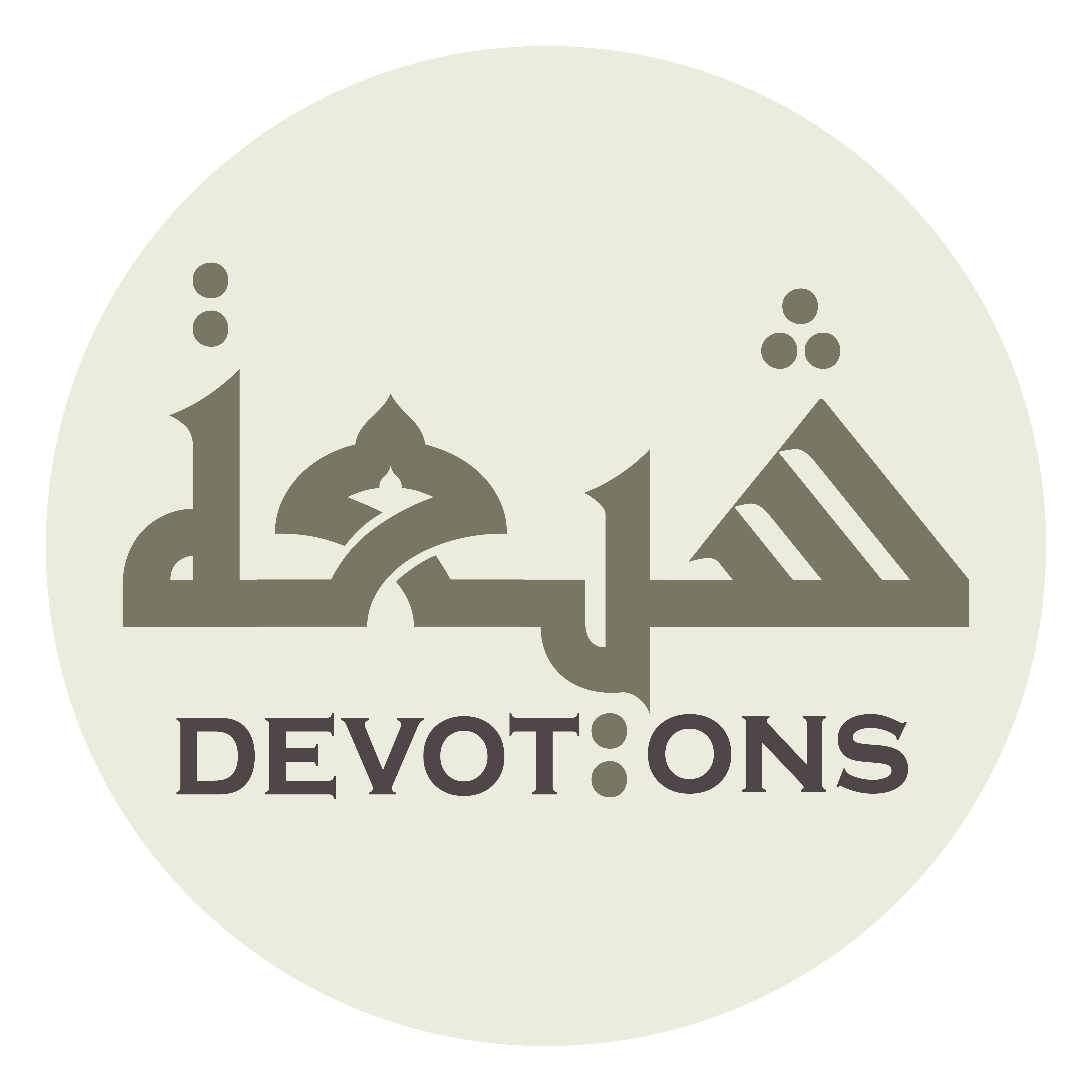 تَوْبَةً مُوْجِبَةً لِمَحْوِ مَا سَلَفَ، وَالسَّلاَمَةِ فِيْمَـا بَقِيَ

tawbatan mūjibatan limaḥwi mā salaf, was salāmati fīmā baqiy

and a repentance which will obligate the erasing of what has gone by and safety in what remains!
Dua 31 - Sahifat Sajjadiyyah
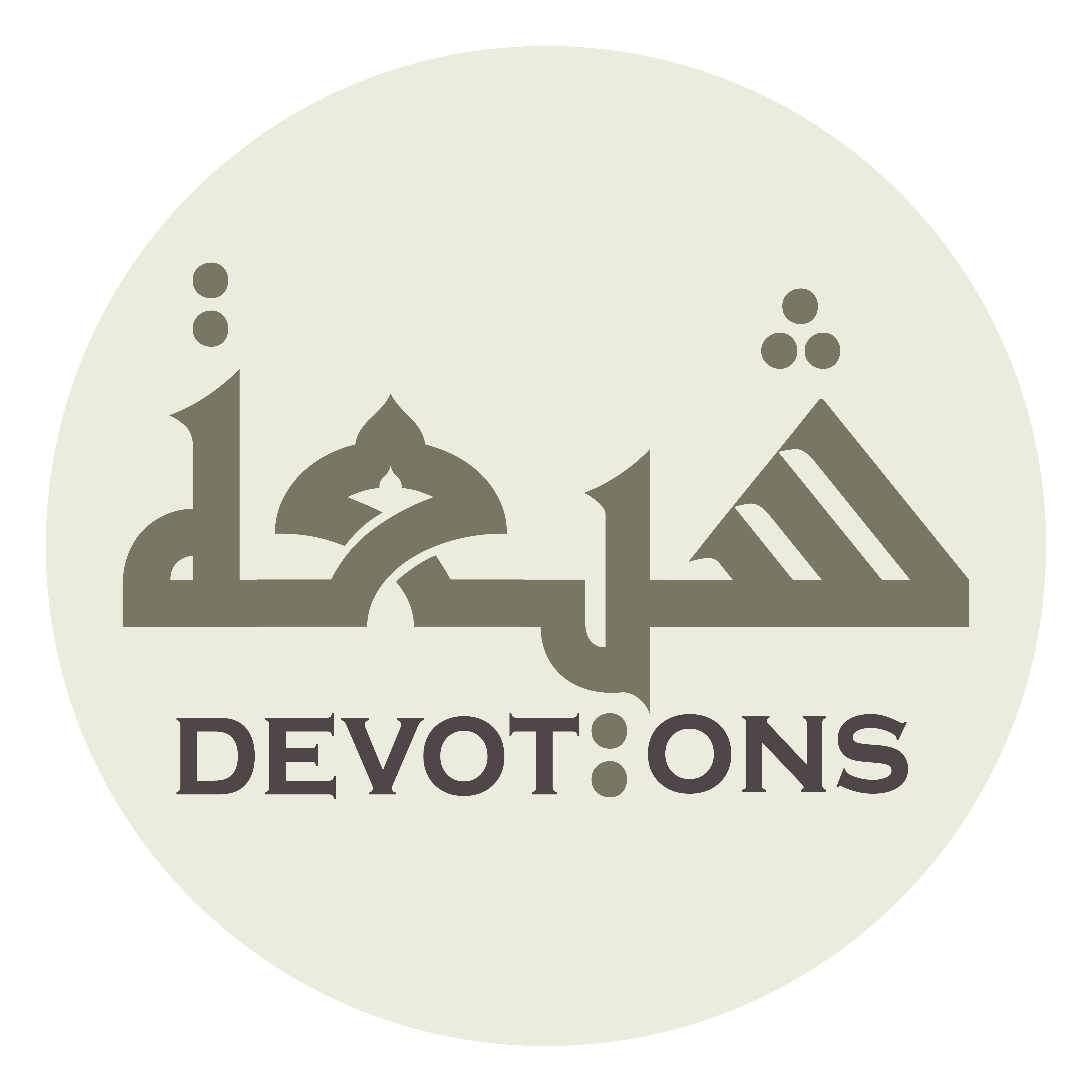 أَللَّهُمَّ إِنِّيْ أَعْتَـذِرُ إِلَيْـكَ مِنْ جَهْلِي

allāhumma innī a`tadhiru ilayka min jahlī

O God, I ask pardon from You for my ignorance,
Dua 31 - Sahifat Sajjadiyyah
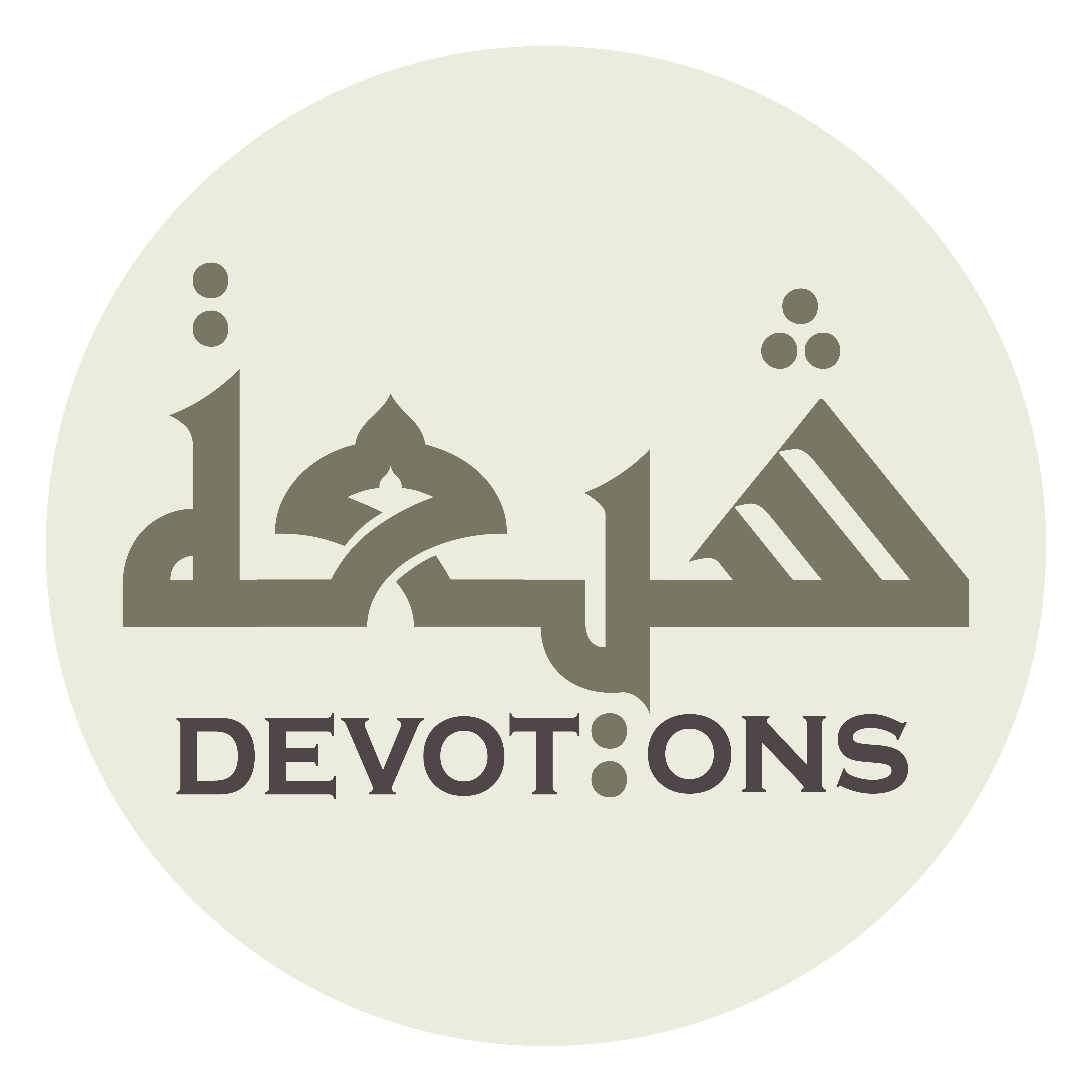 وَأَسْتَـوْهِبُـكَ سُوْءَ فِعْلِي

wa-astawhibuka sū-a fi`lī

and I ask You to disregard my evil acts!
Dua 31 - Sahifat Sajjadiyyah
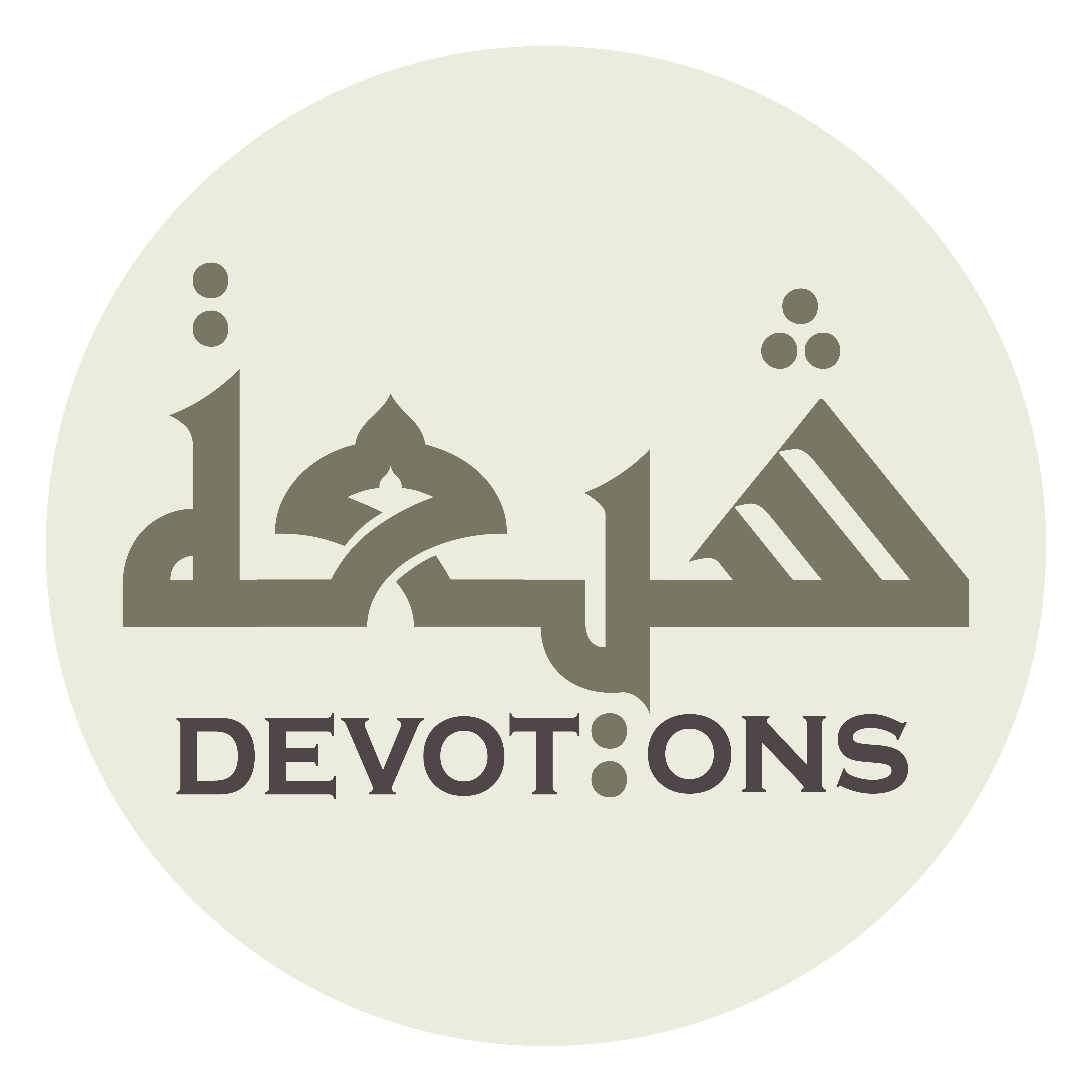 فَاضْمُمْنِيْ إِلَى كَنَفِ رَحْمَتِكَ تَطَوُّلًا

faḍmumnī ilā kanafi raḥmatika taṭawwulā

So join me to the shelter of Your mercy through graciousness
Dua 31 - Sahifat Sajjadiyyah
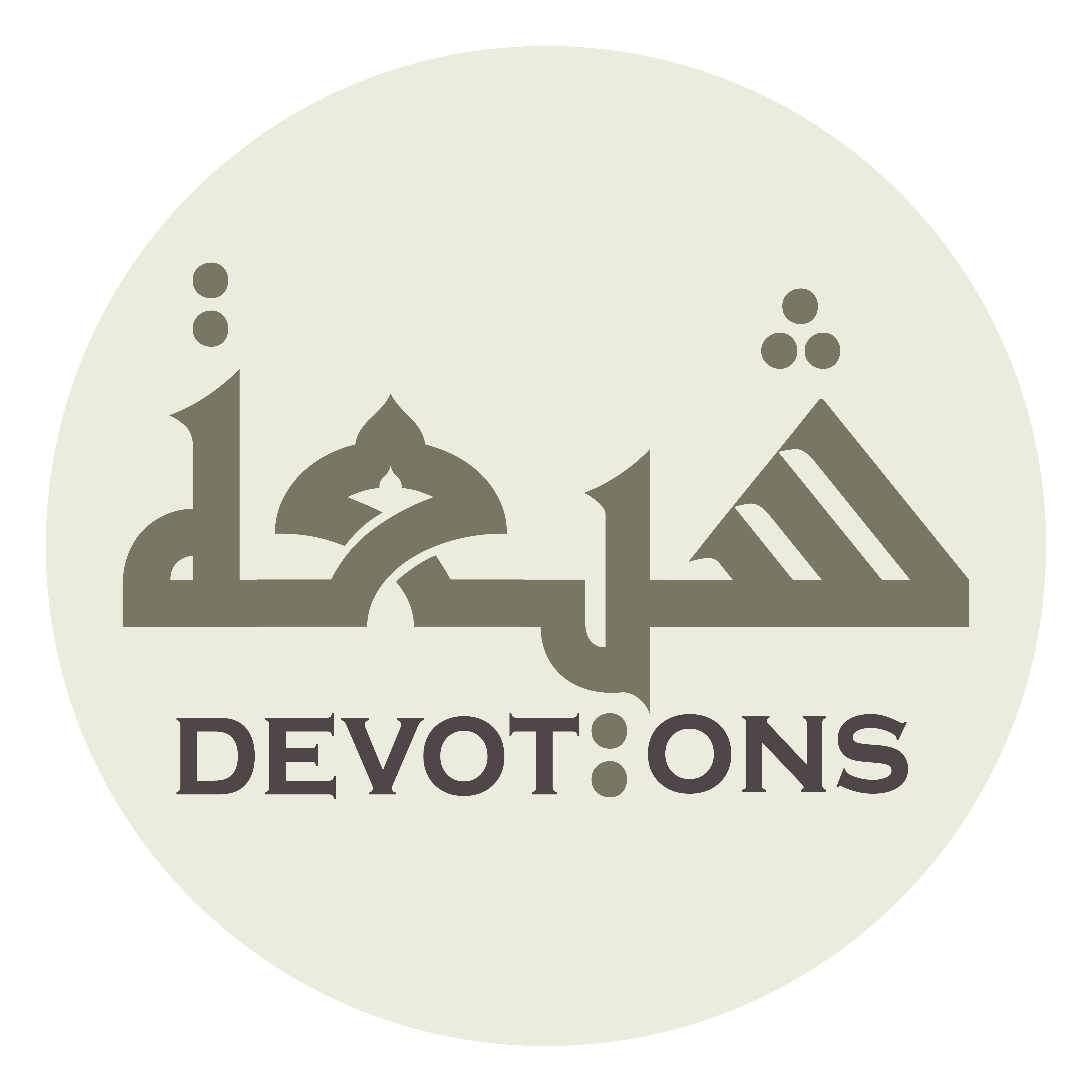 وَاسْتُرْنِيْ بِسِتْرِ عَافِيَتِكَ تَفَضُّلًا

wastur-nī bisitri `āfiyatika tafaḍḍulā

and cover me with the covering of Your well-being through bounteousness!
Dua 31 - Sahifat Sajjadiyyah
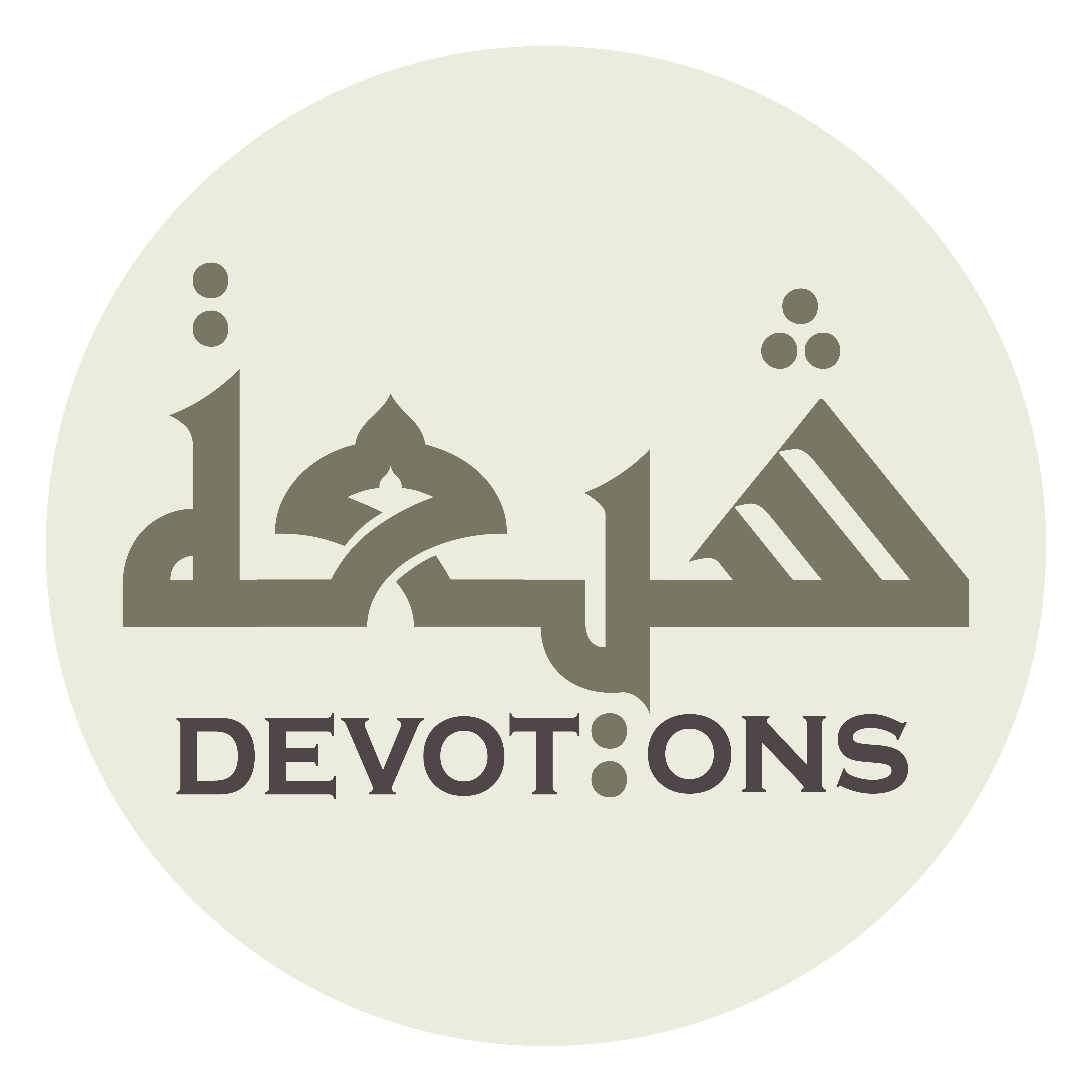 أَللَّهُمَّ وَإِنِّيْ أَتُوْبُ إِلَيْكَ

allāhumma wa-innī atūbu ilayk

O God, I repent to You
Dua 31 - Sahifat Sajjadiyyah
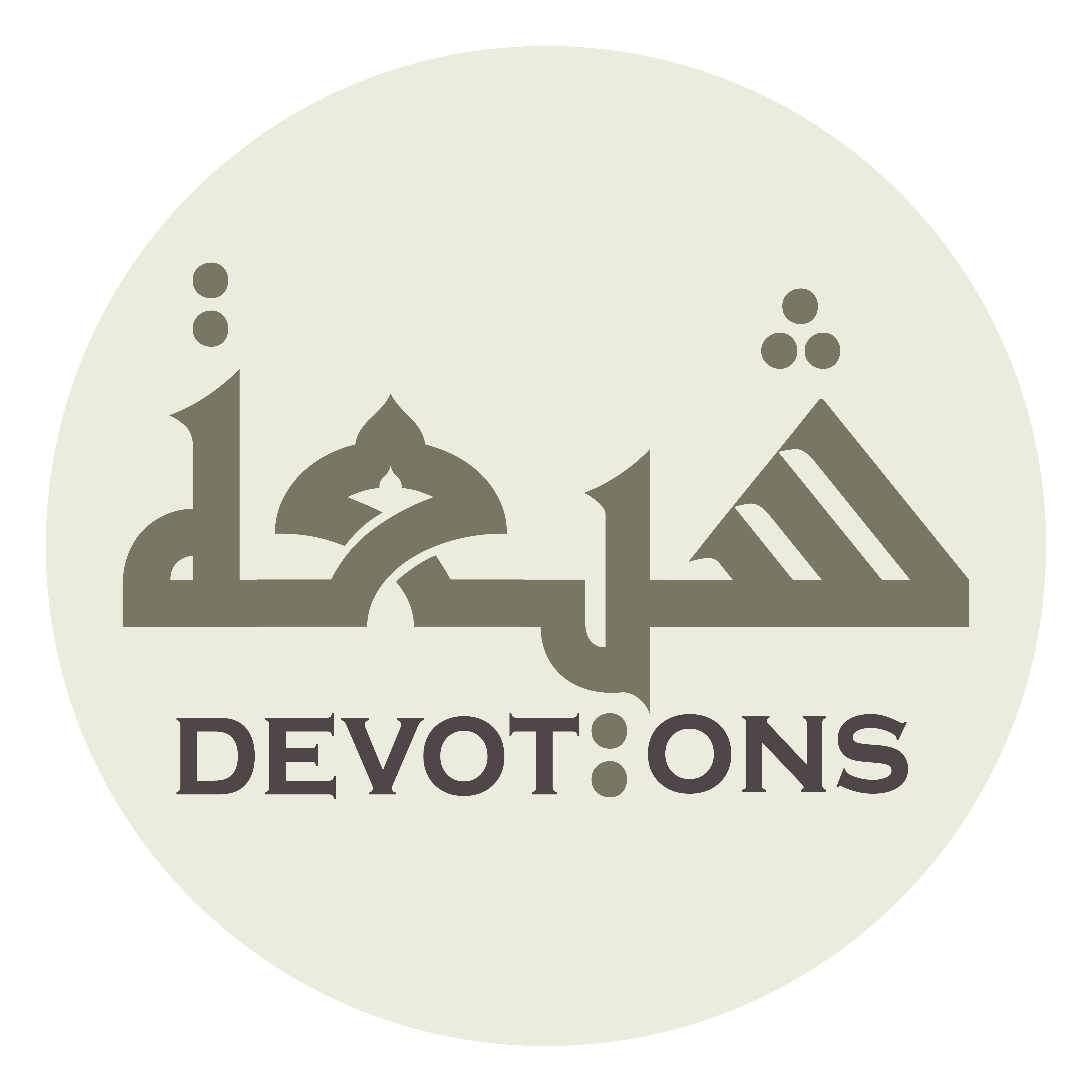 مِنْ كُلِّ مَا خَالَفَ إِرَادَتَكَ

min kulli mā khālafa irādatak

from everything opposed to Your will
Dua 31 - Sahifat Sajjadiyyah
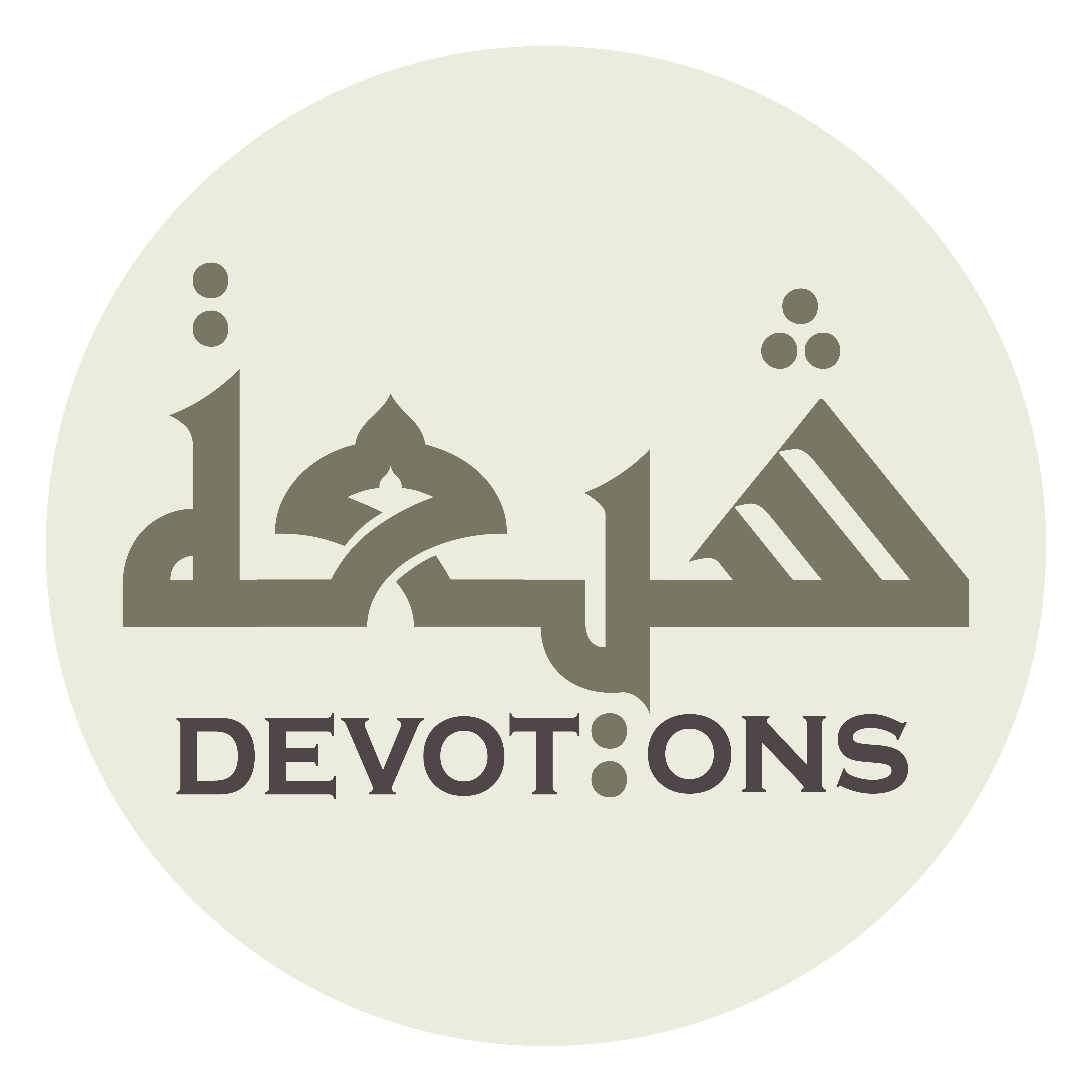 أَوْ زَالَ عَنْ مَحَبَّتِـكَ

aw zāla `an maḥabbatik

or far from Your love -
Dua 31 - Sahifat Sajjadiyyah
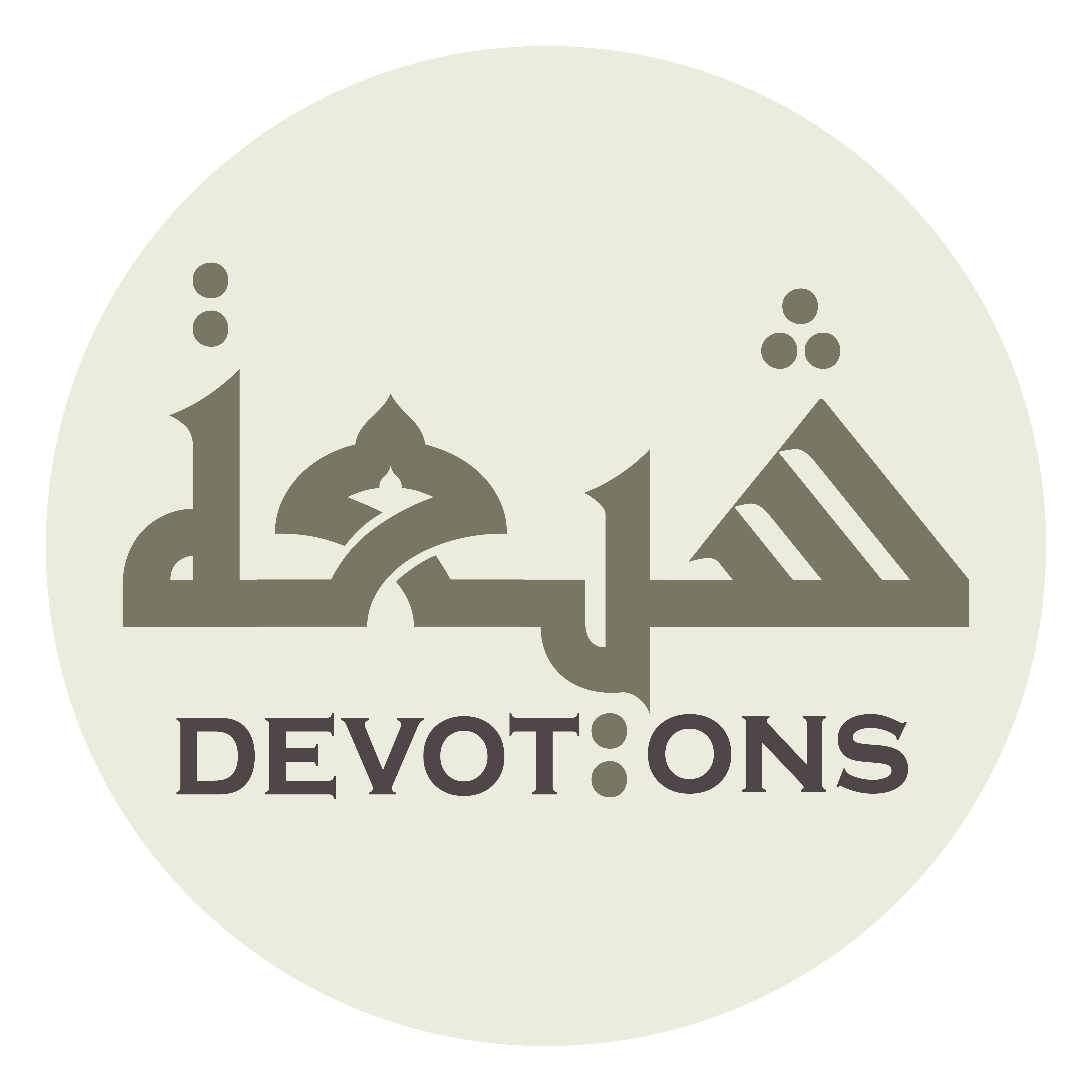 مِنْ خَـطَرَاتِ قَلْبِي

min khaṭarāti qalbī

the thoughts of my heart,
Dua 31 - Sahifat Sajjadiyyah
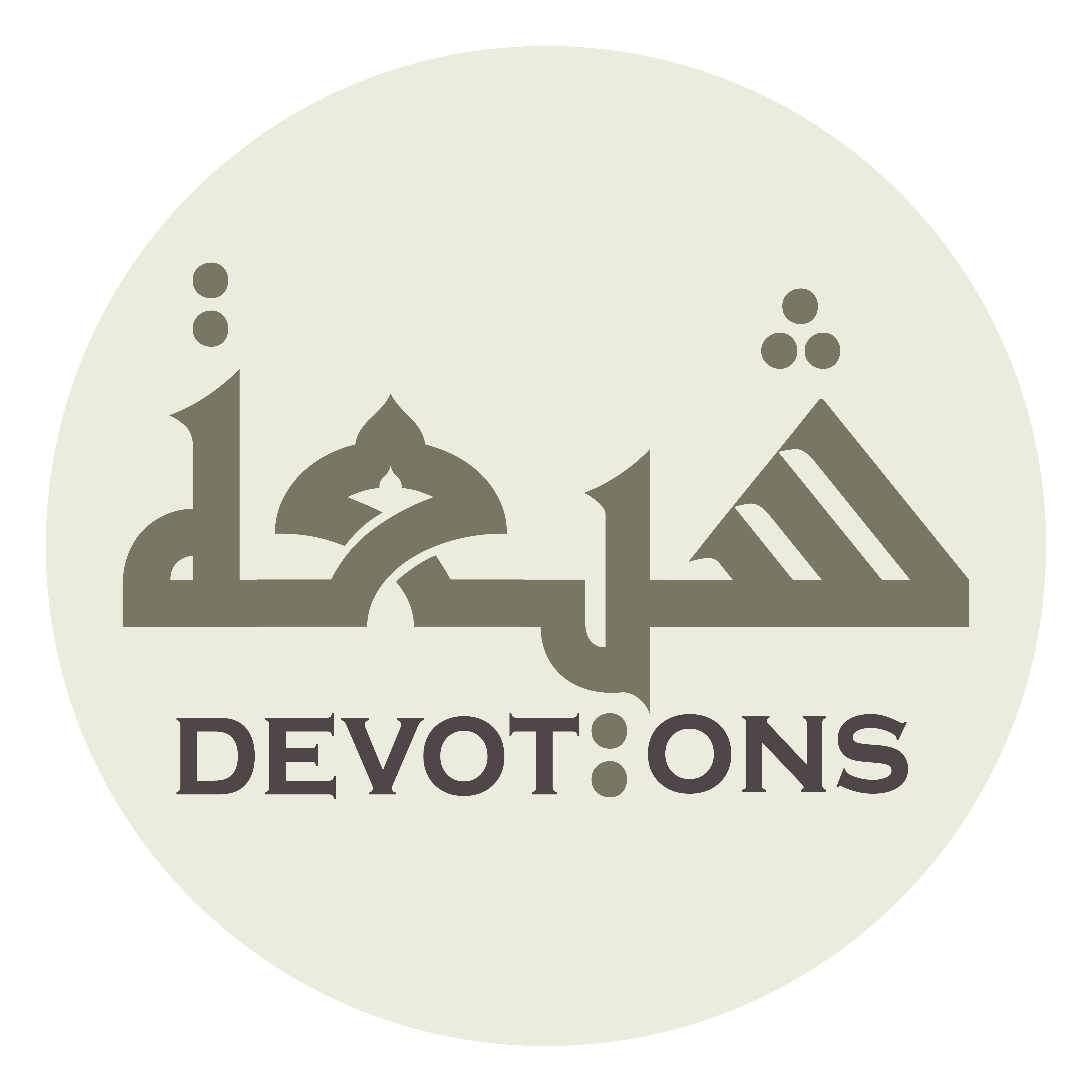 وَلَحَـظَاتِ عَيْنِي

walaḥaẓāti `aynī

the glances of my eye,
Dua 31 - Sahifat Sajjadiyyah
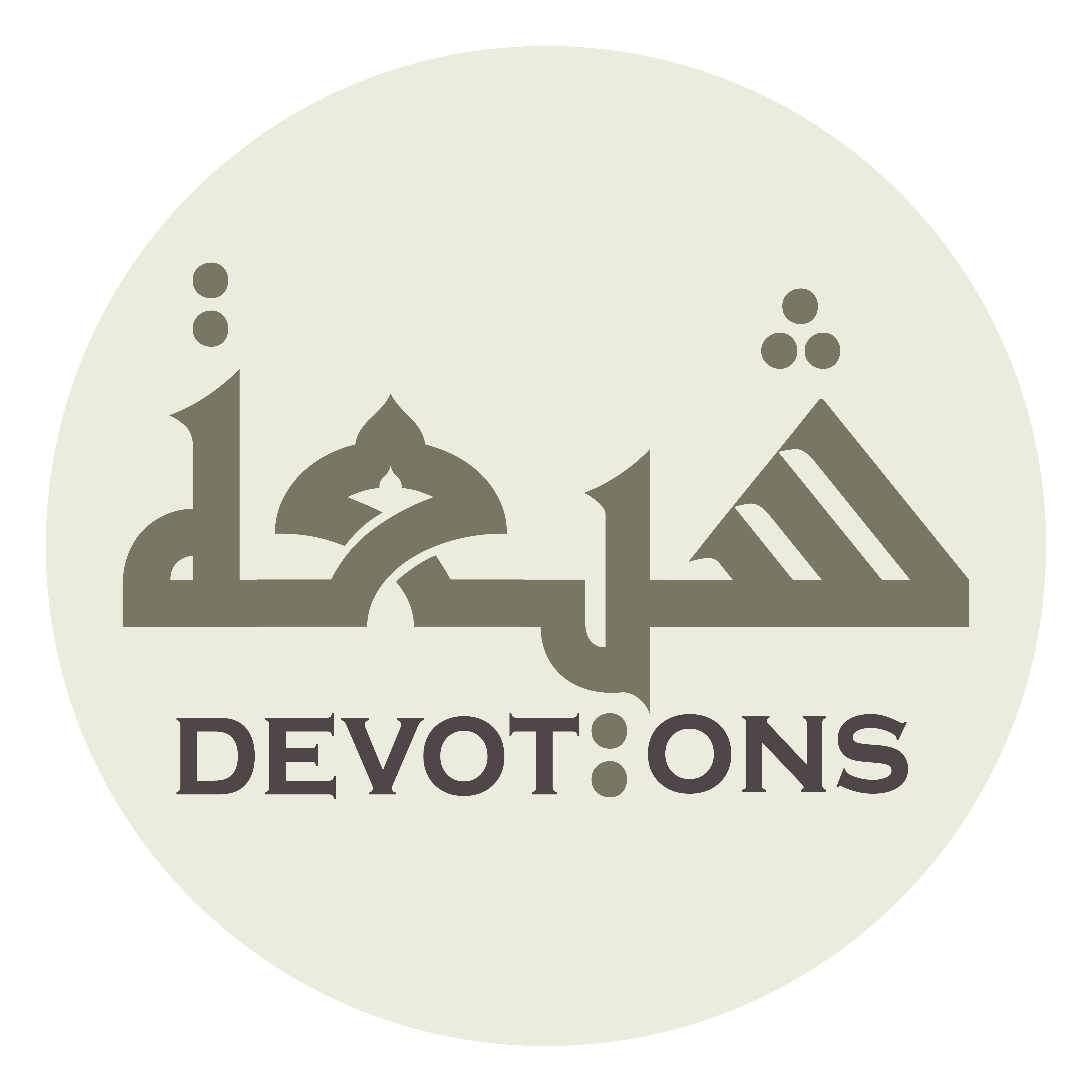 وَحِكَايَاتِ لِسَانِي

waḥikāyāti lisānī

the tales of my tongue -
Dua 31 - Sahifat Sajjadiyyah
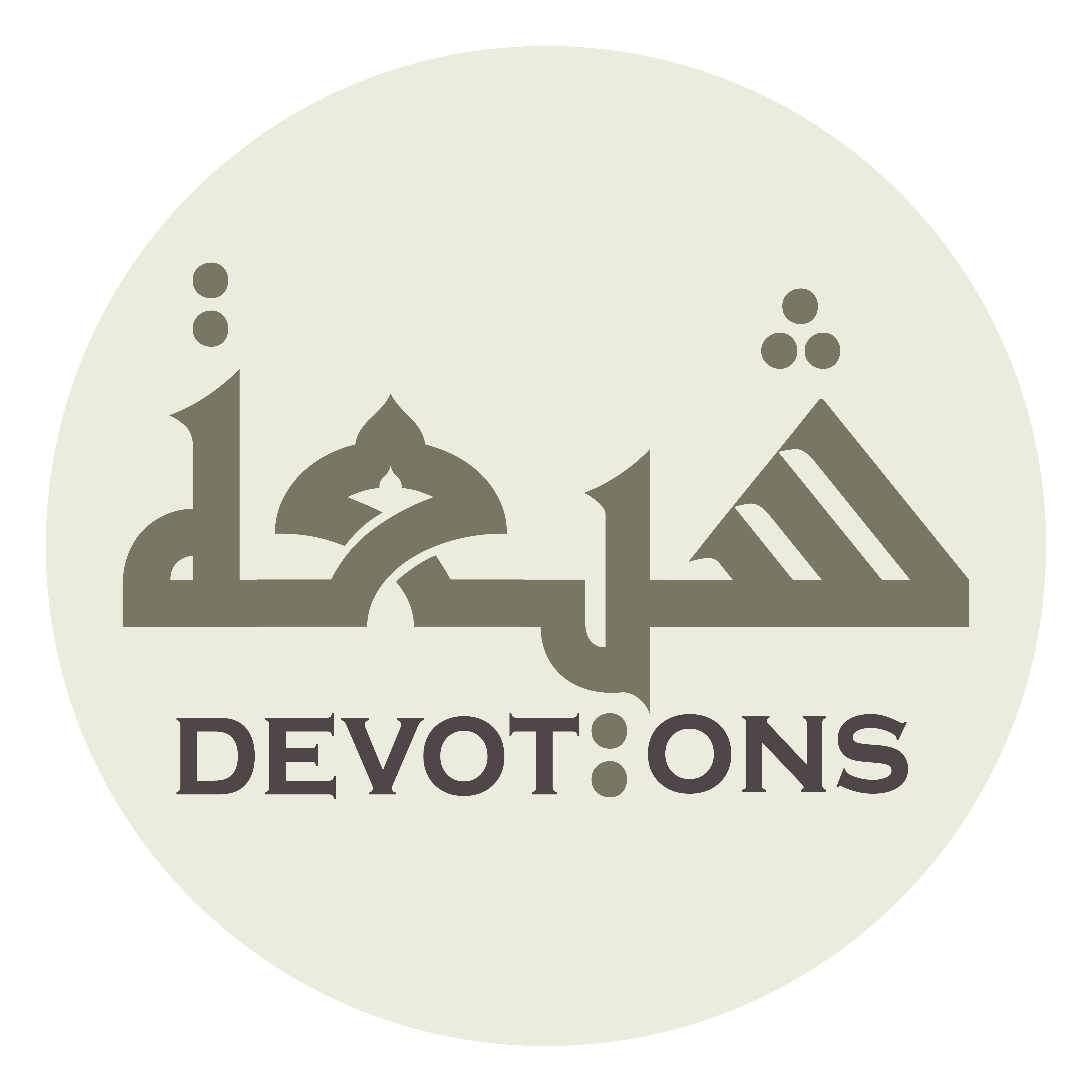 تَوْبَةً تَسْلَمُ بِهَا كُلُّ جَارِحَةٍ عَلَى حِيَالِهَا مِنْ تَبِعَاتِكَ

tawbatan taslamu bihā kullu jāriḥatin `alā ḥiyālihā min tabi`ātik

with a repentance through which each bodily part will by itself stay safe from ill consequences with You
Dua 31 - Sahifat Sajjadiyyah
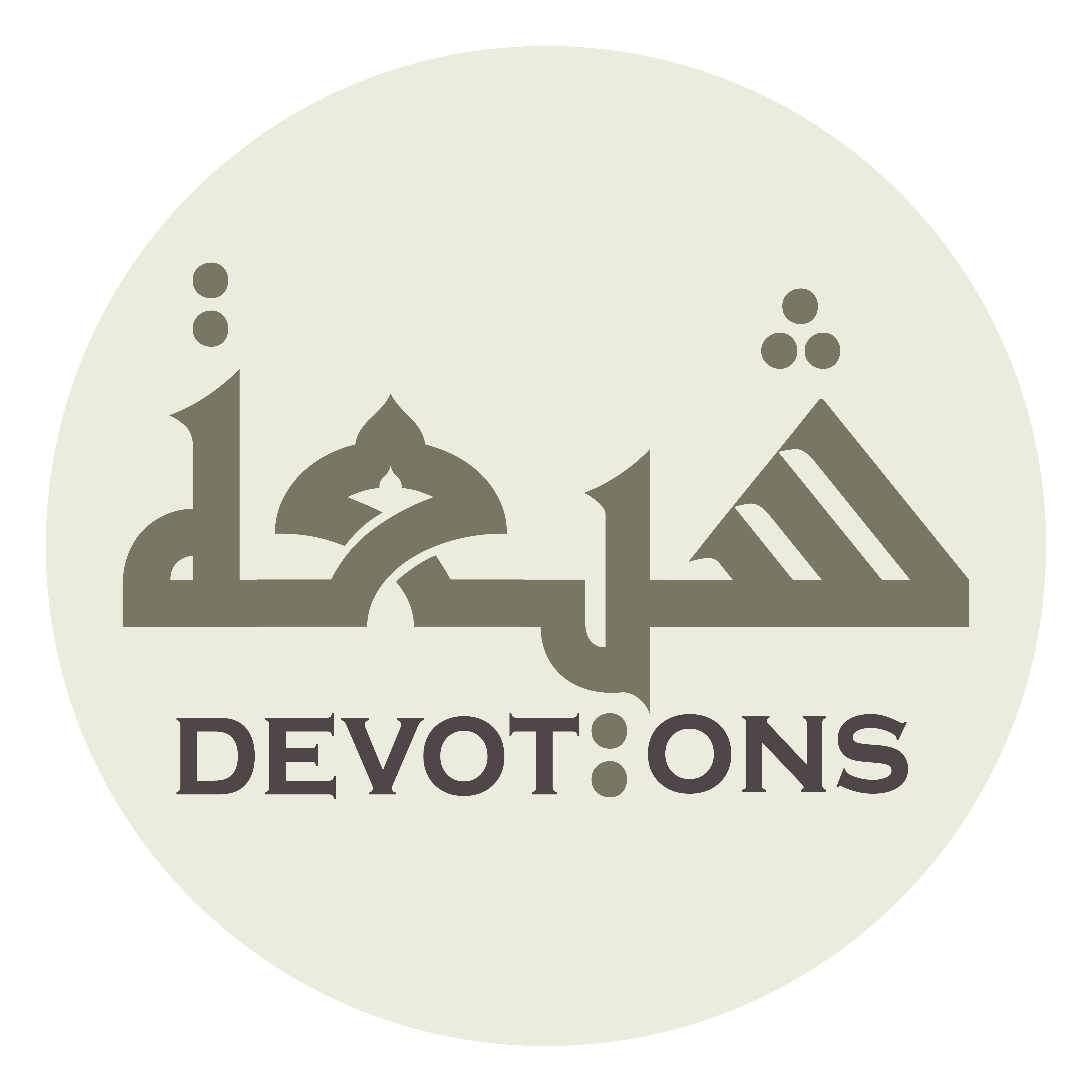 وَتَأْمَنُ مِمَّا يَخَافُ الْمُعْتَدُوْنَ مِنْ أَلِيْمِ سَطَوَاتِكَ

wata-manu mimmā yakhāful mu`tadūna min alīmi saṭawātik

and remain secure from Your painful penalties feared by transgressors!
Dua 31 - Sahifat Sajjadiyyah
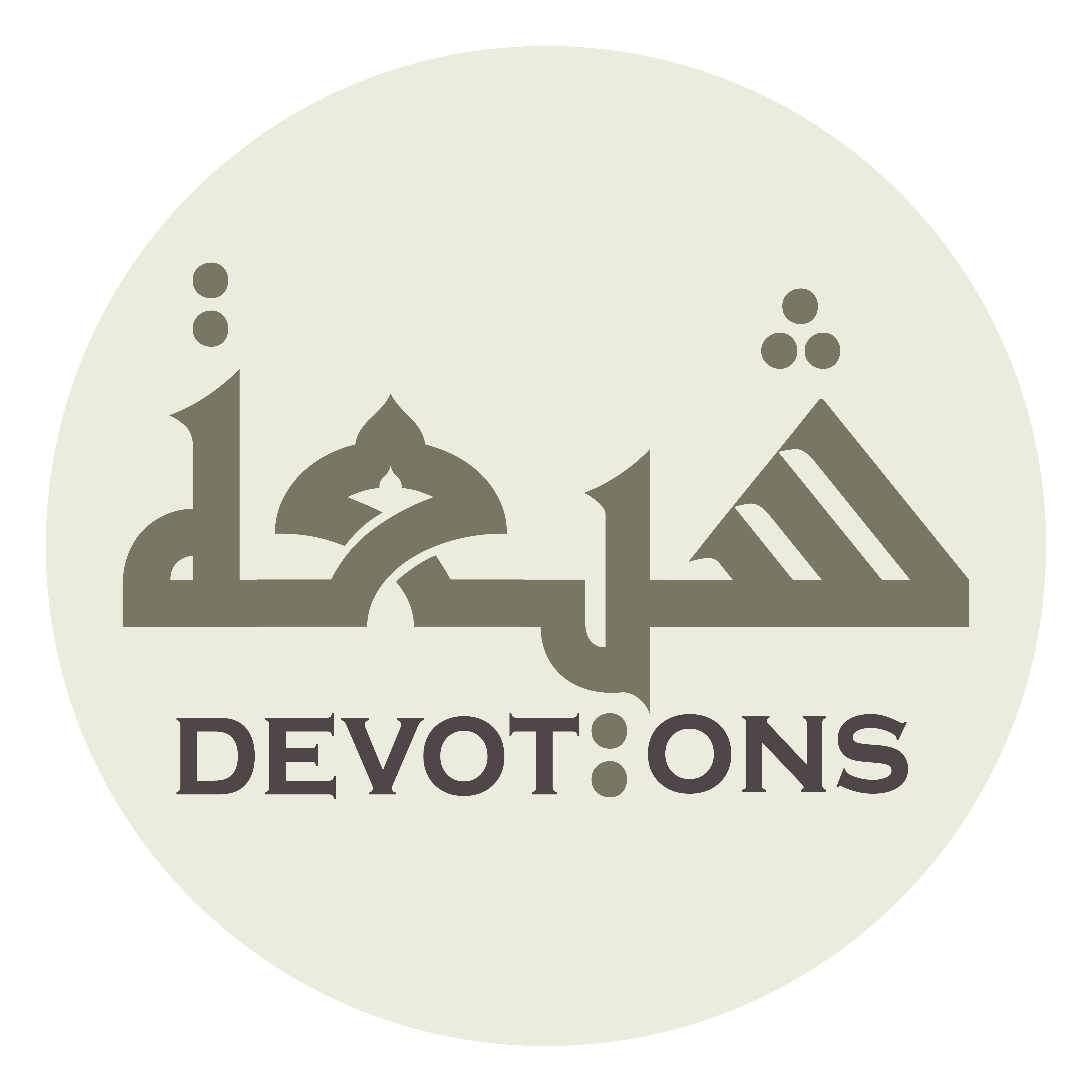 أَللَّهُمَّ فَارْحَمْ وَحْدَتِيْ بَيْنَ يَدَيْكَ

allāhumma far-ḥam waḥdatī bayna yadayk

O God, so have mercy on my being alone before You,
Dua 31 - Sahifat Sajjadiyyah
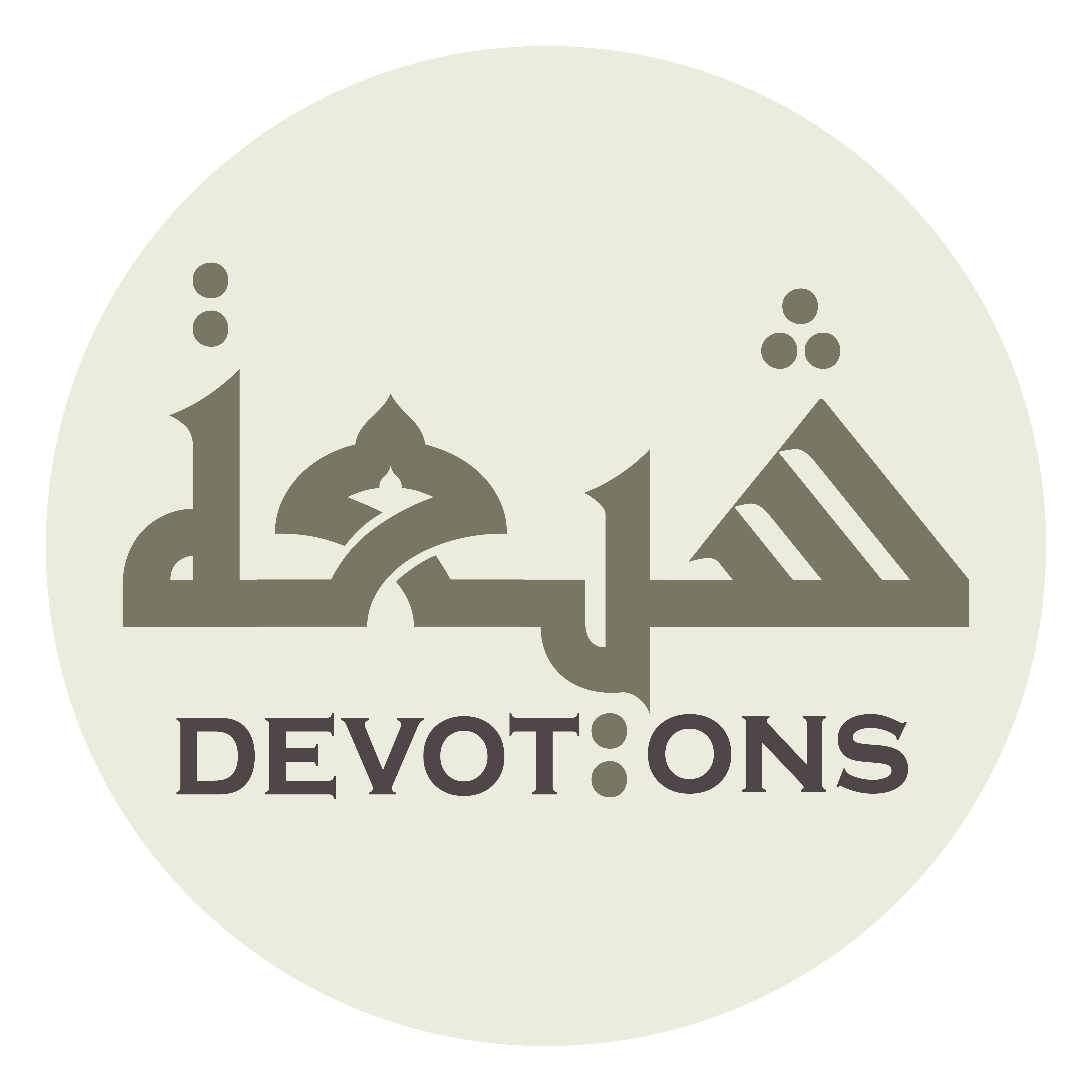 وَوَجِيْبَ قَلْبِيْ مِنْ خَشْيَتِكَ

wawajība qalbī min khashyatik

the pounding of my heart in dread of You,
Dua 31 - Sahifat Sajjadiyyah
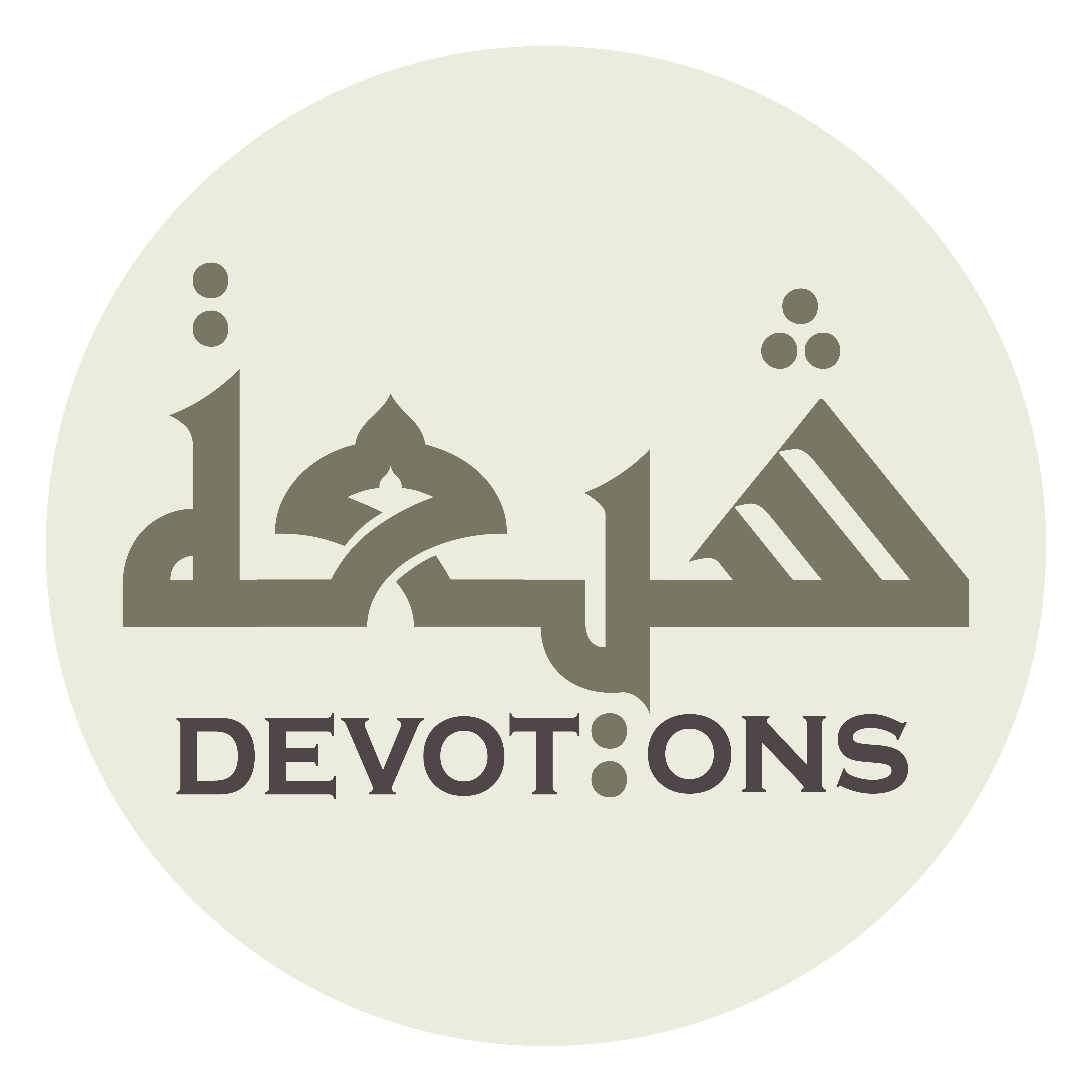 وَاضْطِرَابَ أَرْكَانِيْ مِنْ هَيْبَتِكَ

waḍṭirāba ar-kānī min haybatik

the trembling of my limbs in awe of You!
Dua 31 - Sahifat Sajjadiyyah
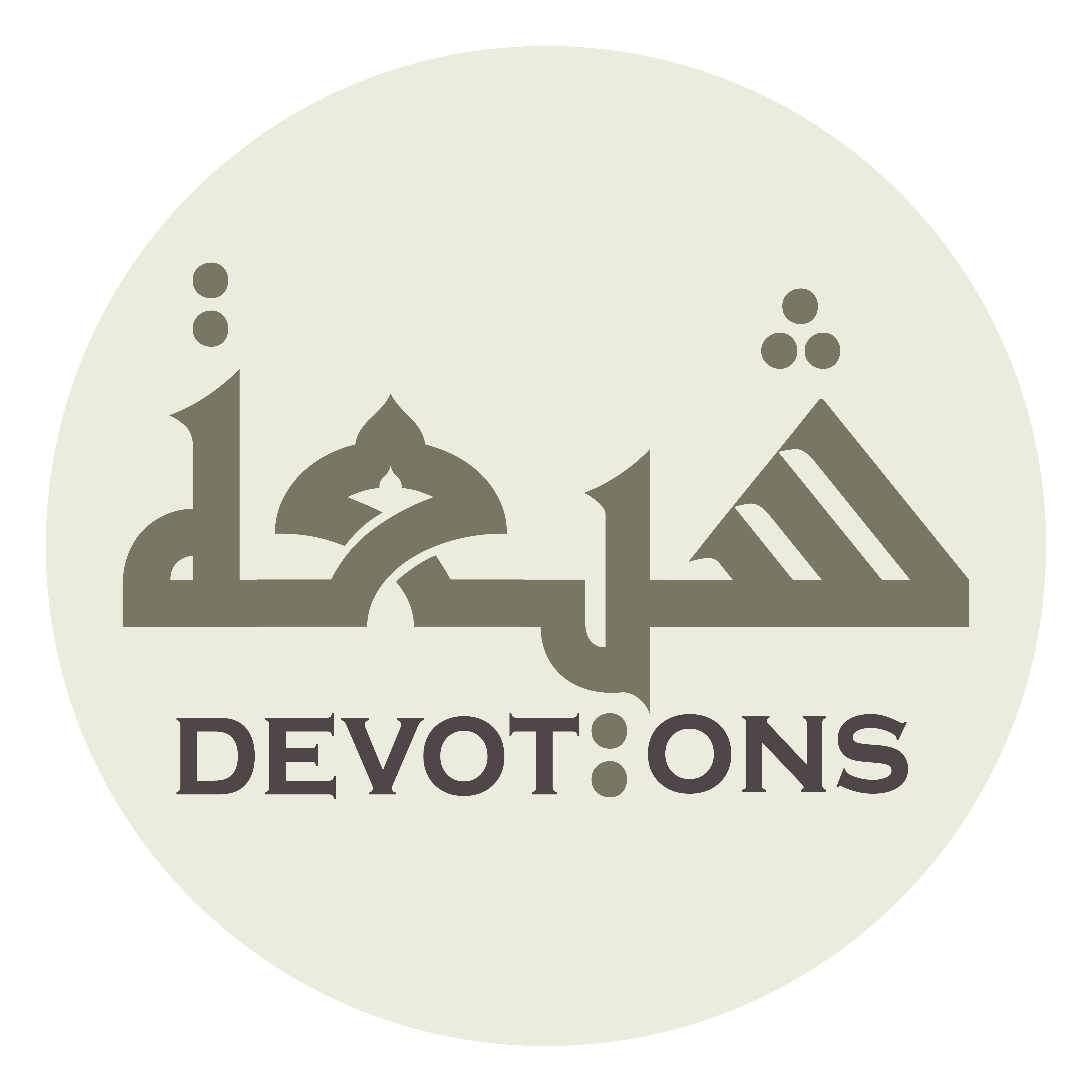 فَقَدْ أَقَامَتْنِيْ يَا رَبِّ ذُنُوْبِيْ مَقَامَ الْخِزْيِ بِفِنَائِكَ

faqad aqāmatnī yā rabbi dhunūbī maqāmal khizyi bifinā-ik

My sins, my God, have stood me in the station of degradation in Your courtyard.
Dua 31 - Sahifat Sajjadiyyah
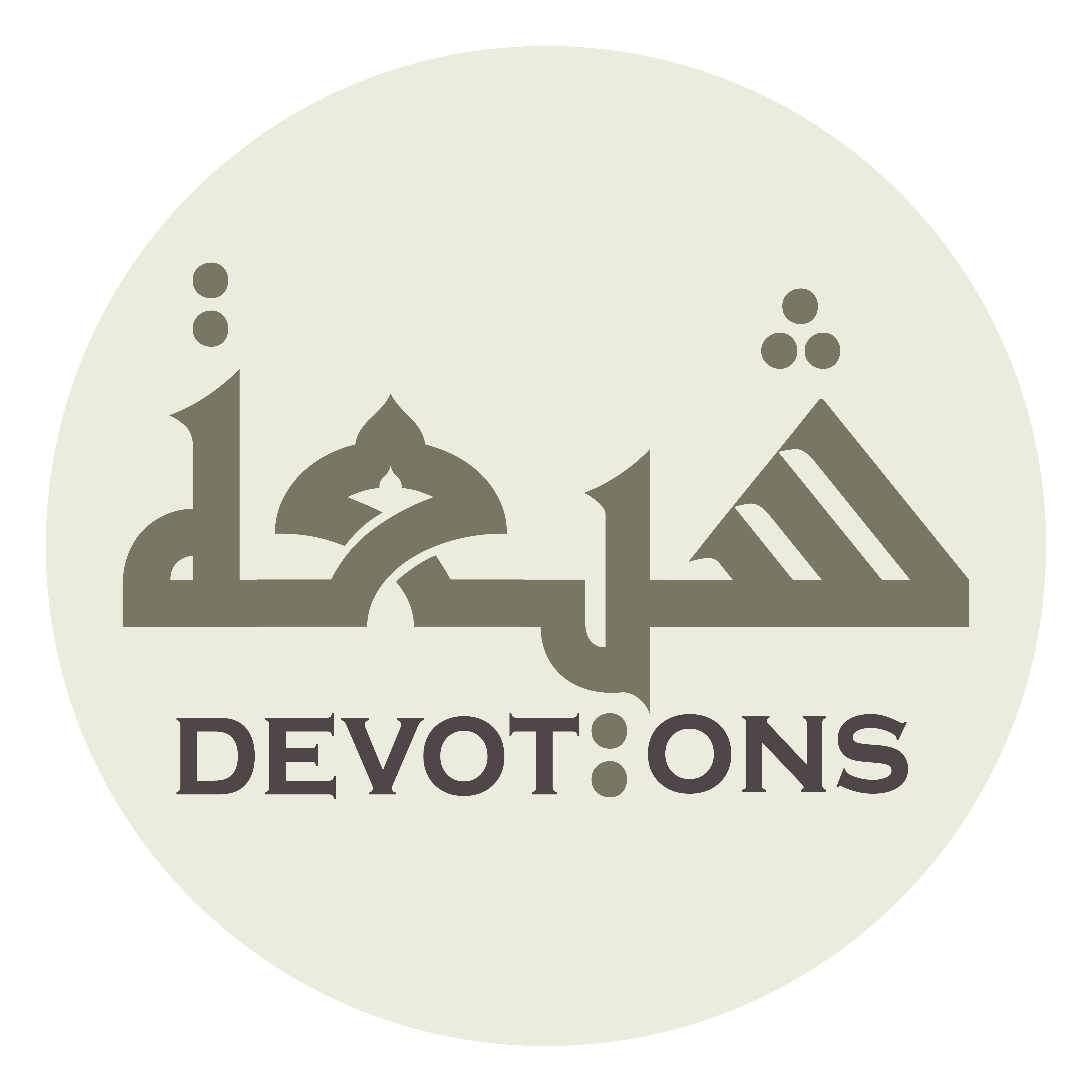 فَإِنْ سَكَتُّ لَمْ يَنْطِقْ عَنِّيْ أَحَدٌ

fa-in sakattu lam yanṭiq `annī aḥad

If I remain silent, none will speak for me;
Dua 31 - Sahifat Sajjadiyyah
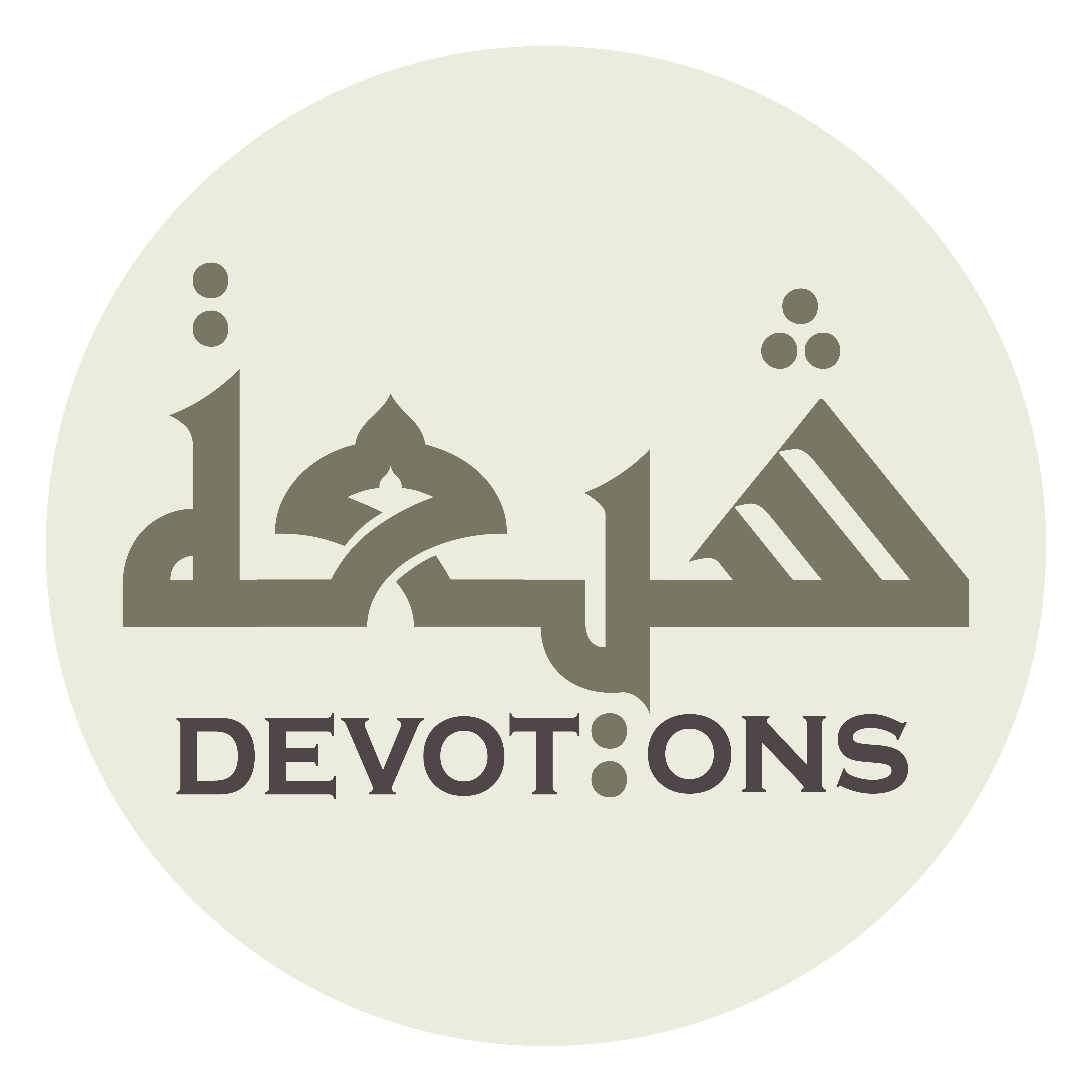 وَإِنْ شَفَعْتُ فَلَسْتُ بِأَهْلِ الشَّفَاعَةِ

wa-in shafa`tu falastu bi-ahlish shafā`ah

if I seek an intercessor, I am not worthy for intercession.
Dua 31 - Sahifat Sajjadiyyah
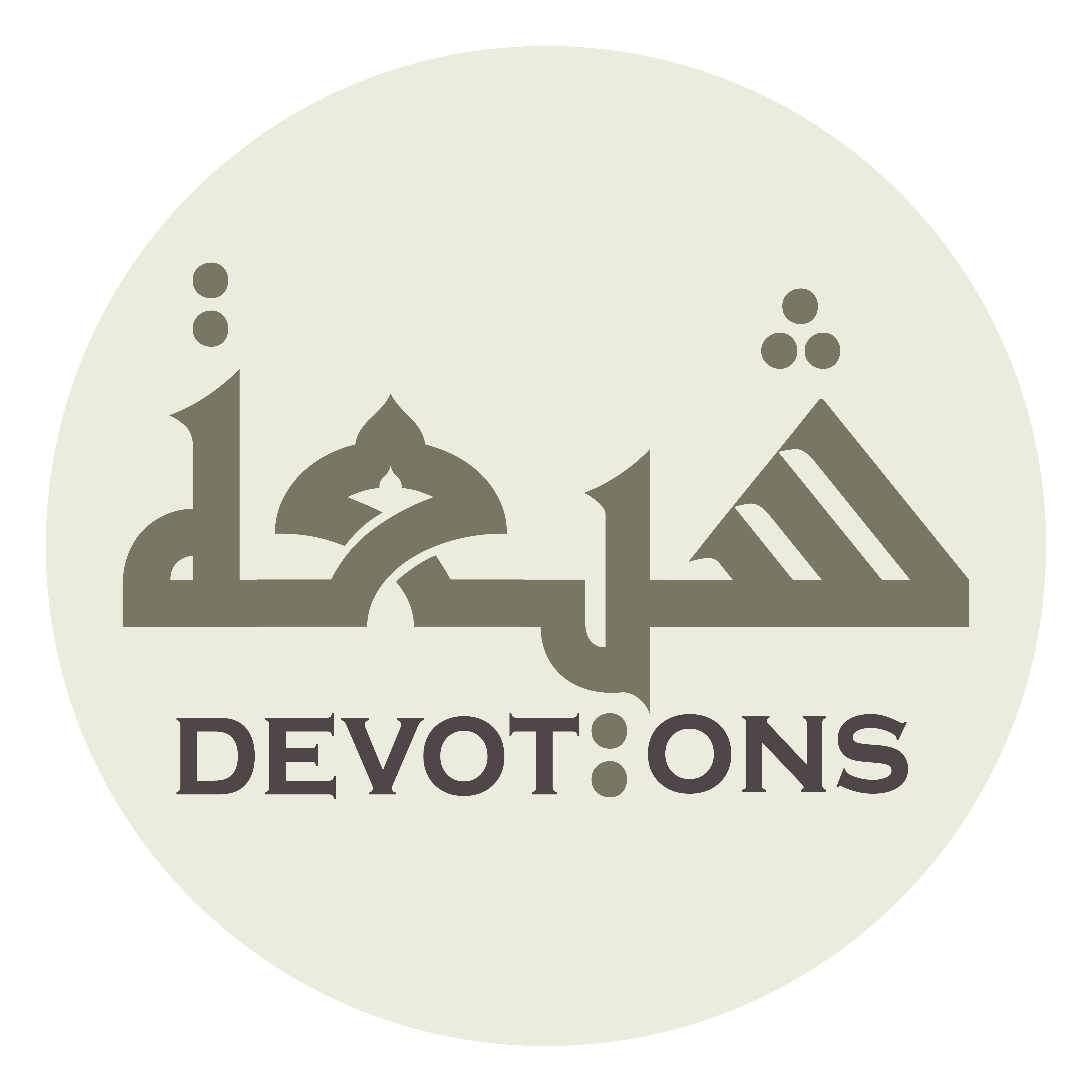 أَللَّهُمَّ صَلِّ عَلَى مُحَمَّدٍ وَ آلِهِ

allāhumma ṣalli `alā muḥammadin wa ālih

O God, bless Muhammad and his Household,
Dua 31 - Sahifat Sajjadiyyah
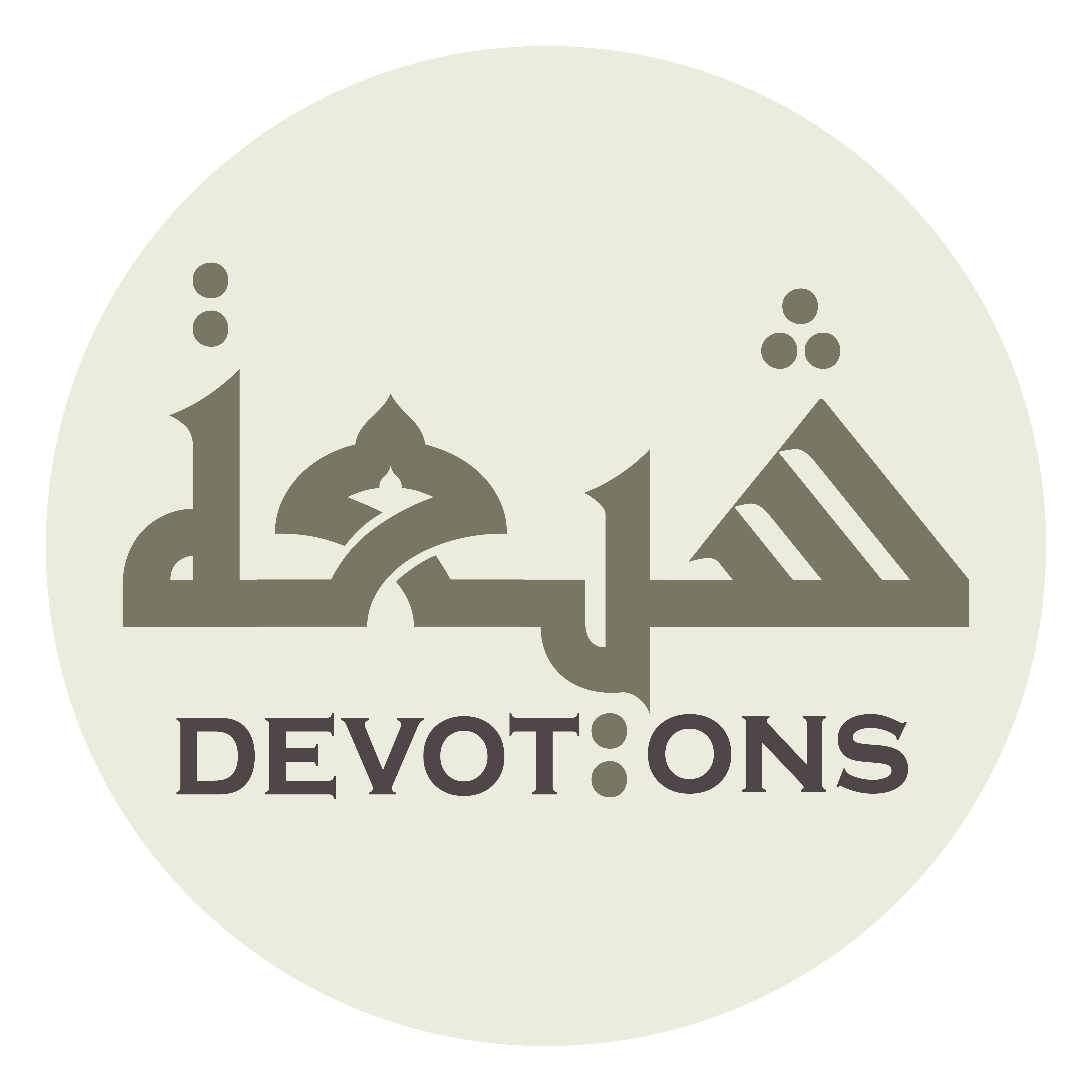 وَشَفِّعْ فِيْ خَطَايَـايَ كَرَمَكَ

washaffi` fī khaṭāyaya karamak

make Your generosity intercede for my offenses,
Dua 31 - Sahifat Sajjadiyyah
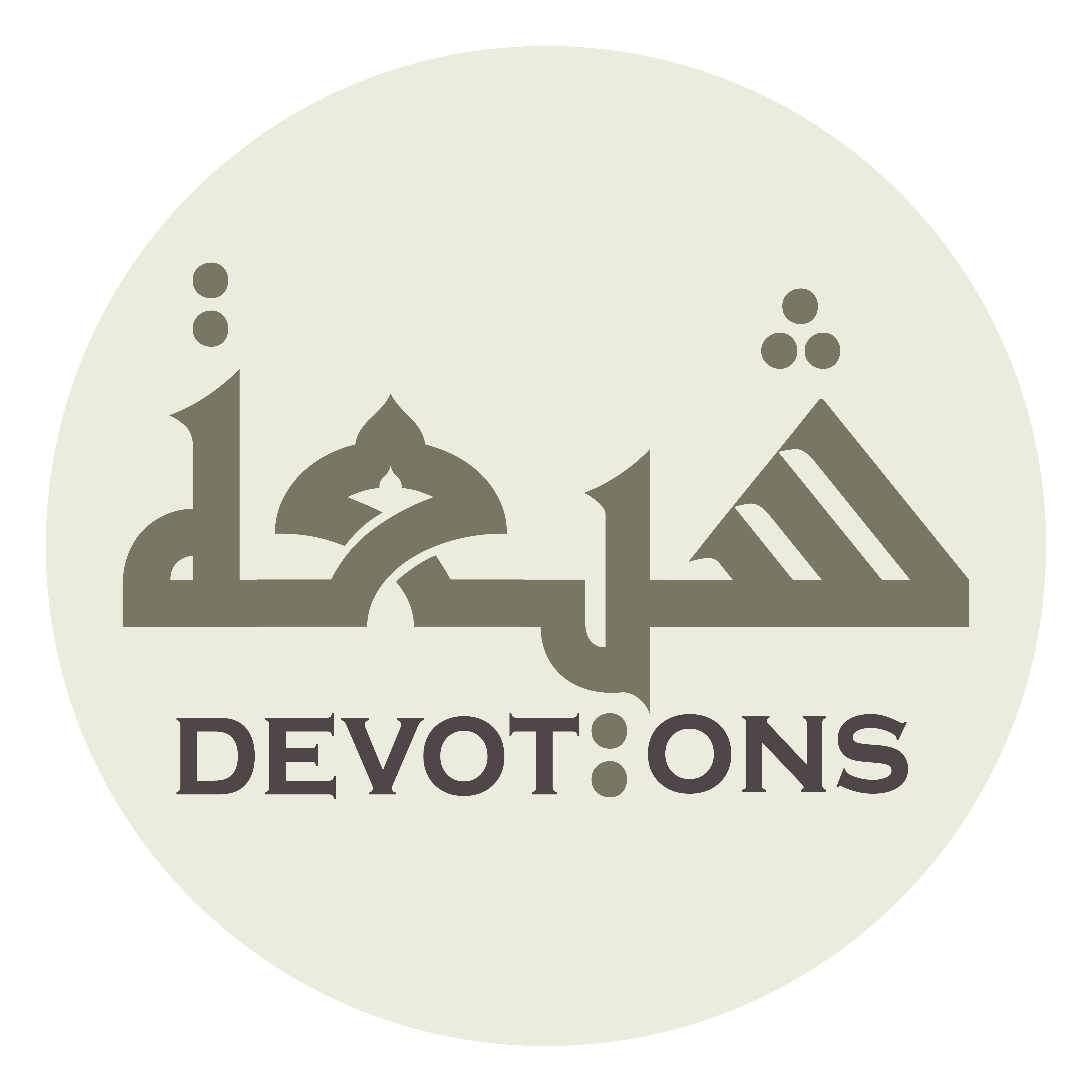 وَعُدْ عَلَى سَيِّئَاتِيْ بِعَفْوِكَ

wa`ud `alā sayyi-ātī bi`afwik

follow up my evil deeds with Your pardon,
Dua 31 - Sahifat Sajjadiyyah
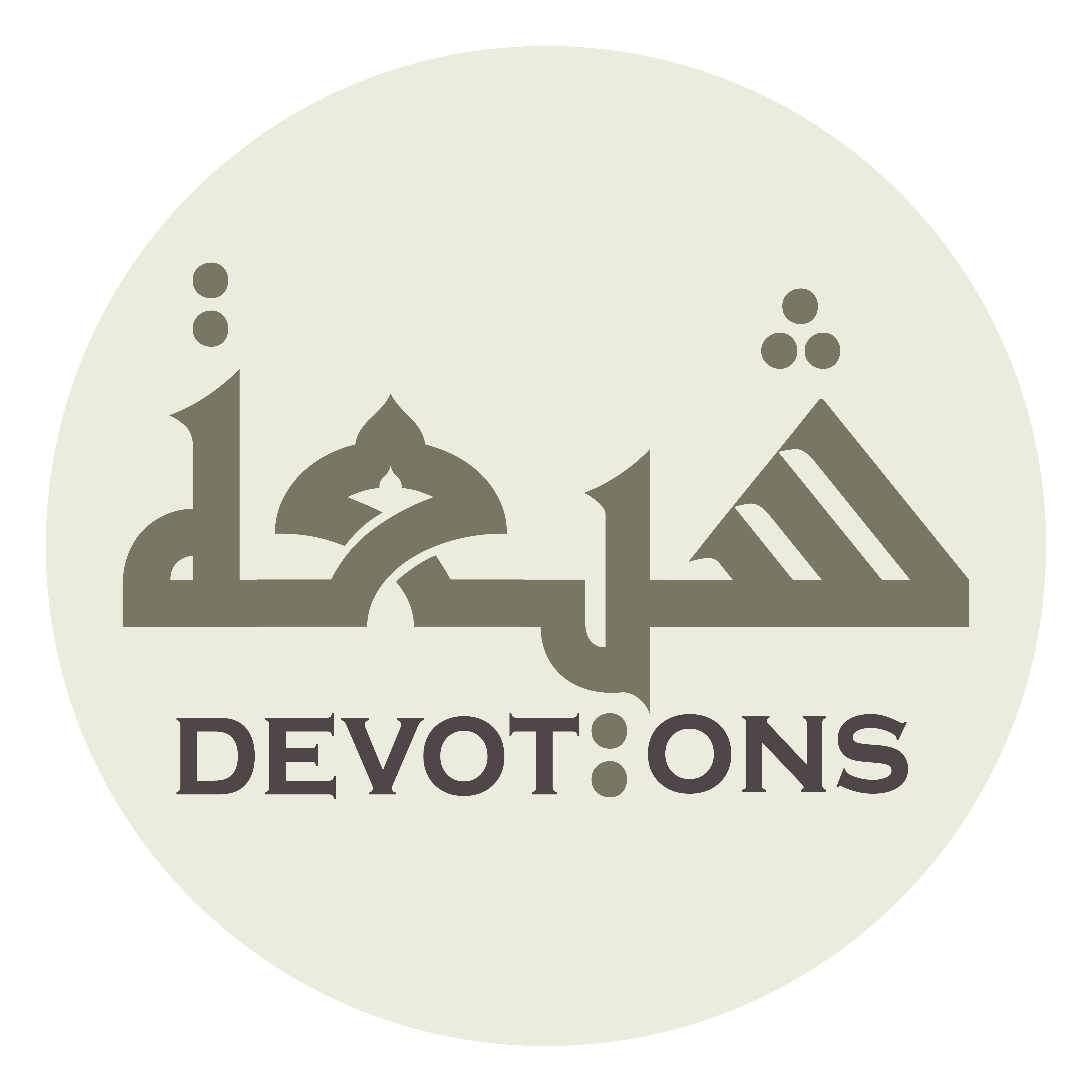 وَلَا تَجْزِنِيْ جَزَائِيْ مِنْ عُقُوبَتِكَ

walā tajzinī jazā-ī min `uqūbatik

repay me not with the punishment that is my proper repayment,
Dua 31 - Sahifat Sajjadiyyah
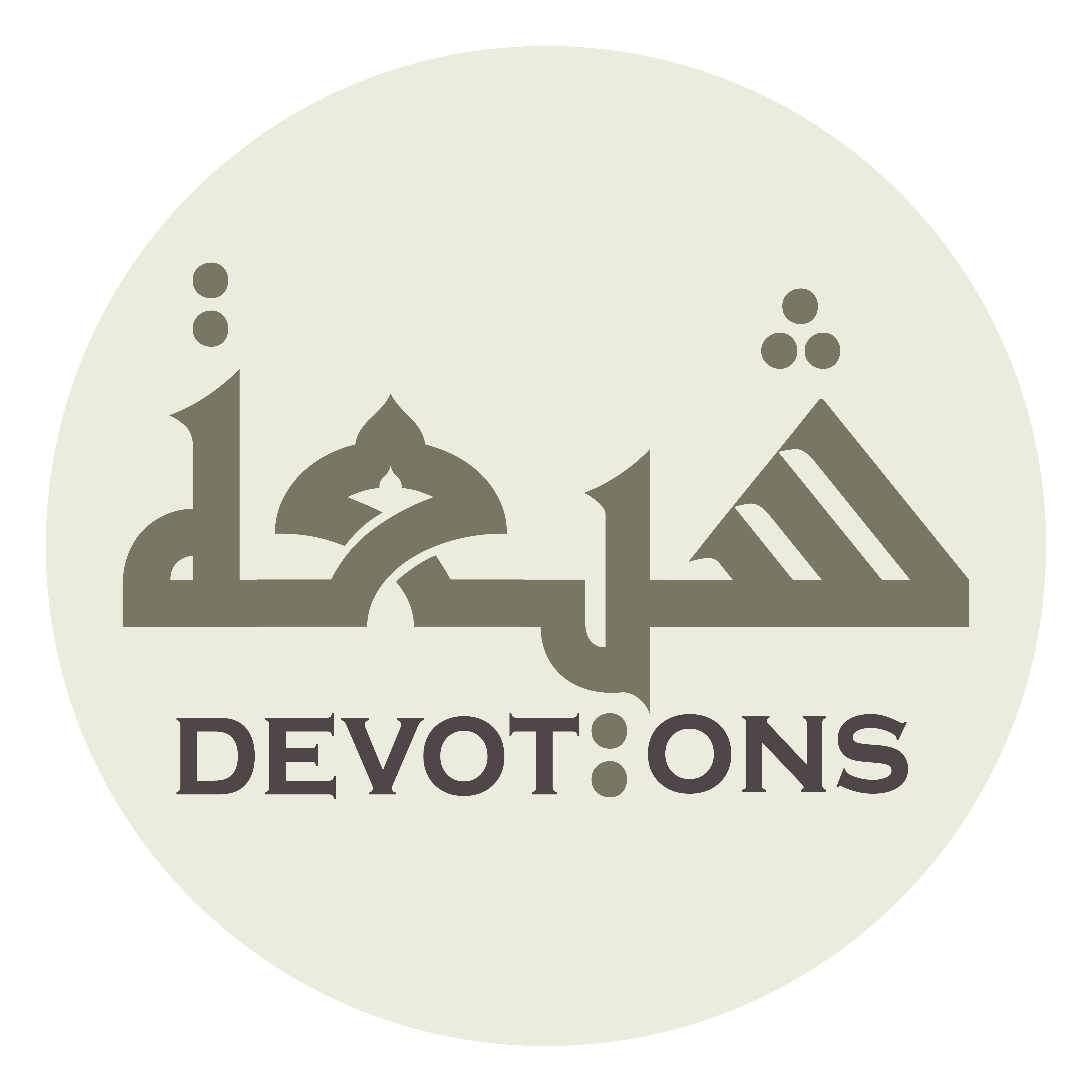 وَابْسُطْ عَلَيَّ طَوْلَكَ وَجَلِّلْنِيْ بِسِتْرِكَ

wabsuṭ `alayya ṭawlaka wajallinī bisitrik

spread over me Your graciousness, wrap me in Your covering,
Dua 31 - Sahifat Sajjadiyyah
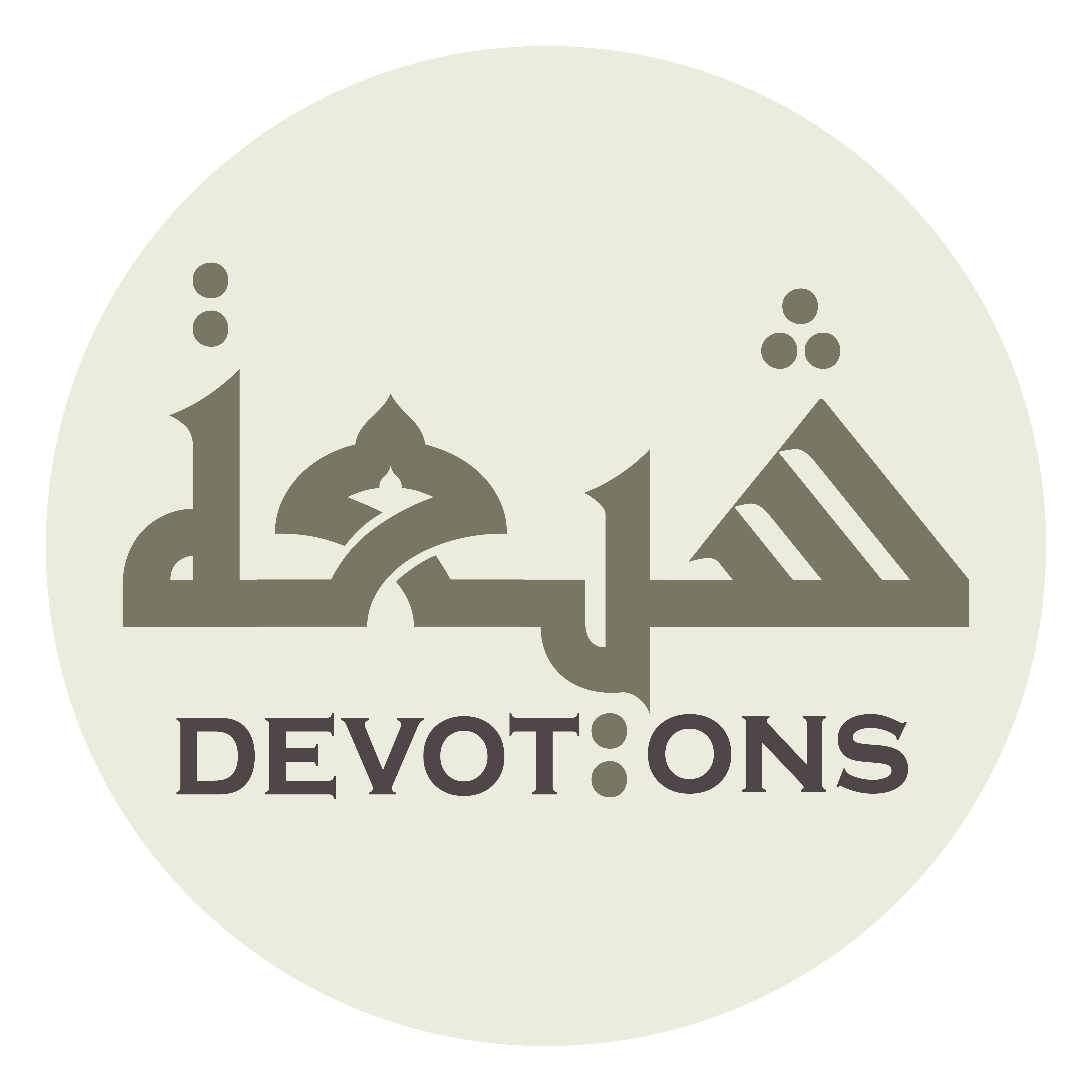 وَافْعَلْ بِيْ فِعْلَ عَزِيْزٍ تَضَرَّعَ إِلَيْهِ عَبْدٌ ذَلِيْلٌ فَرَحِمَهُ

waf`al bī fi`la `azīzin taḍarra`a ilayhi `abdun dhalīlun faraḥimah

and do with me what is done by a mighty man, when a lowly slave pleads to him and he shows him mercy,
Dua 31 - Sahifat Sajjadiyyah
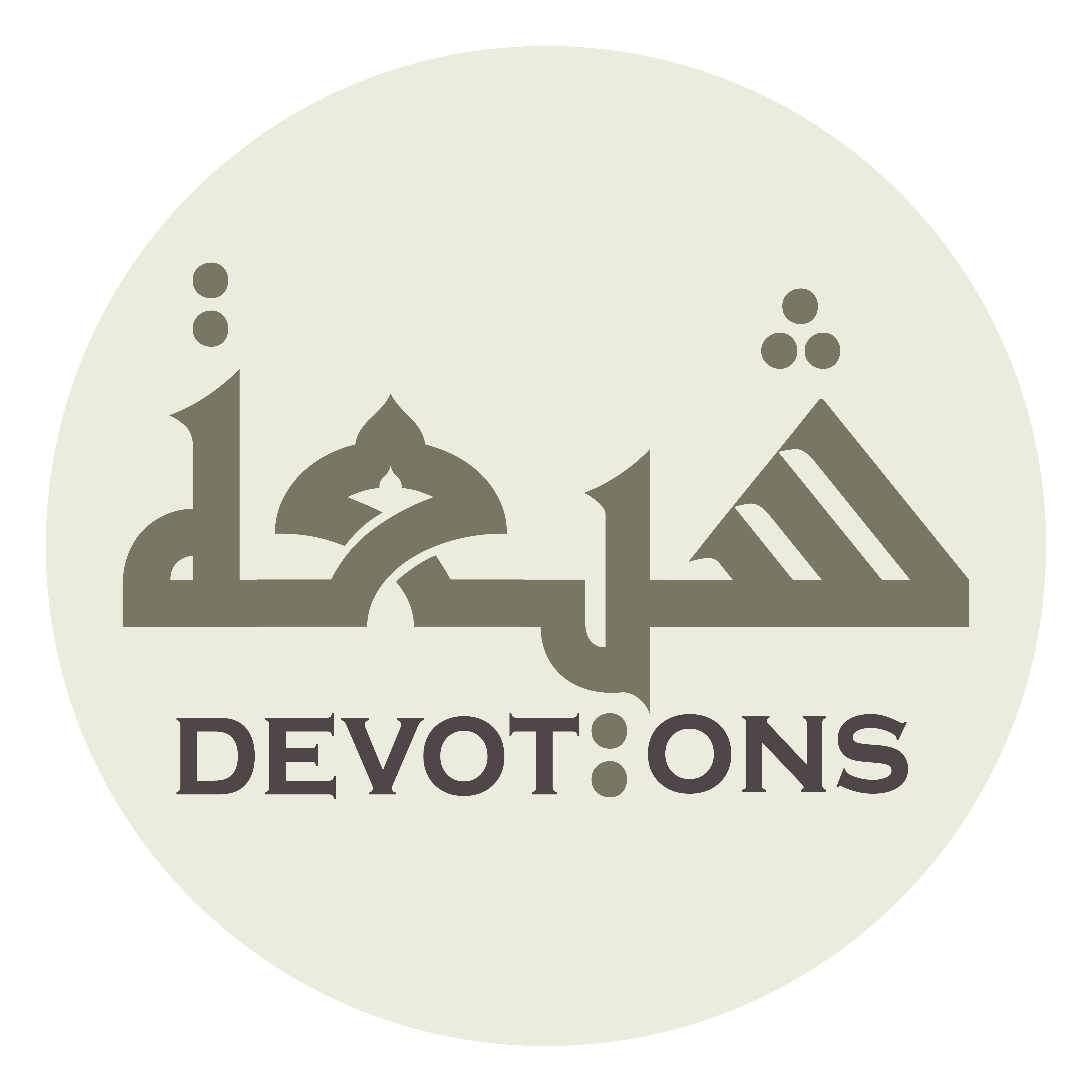 أَوْ غَنِيٍّ تَعَرَّضَ لَهُ عَبْدٌ فَقِيْرٌ فَنَعَشَهُ

aw ghaniyyin ta`arraḍa lahu `abdun faqīrun fana`ashah

or a rich man, when a poor slave submits himself and he raises him to wealth!
Dua 31 - Sahifat Sajjadiyyah
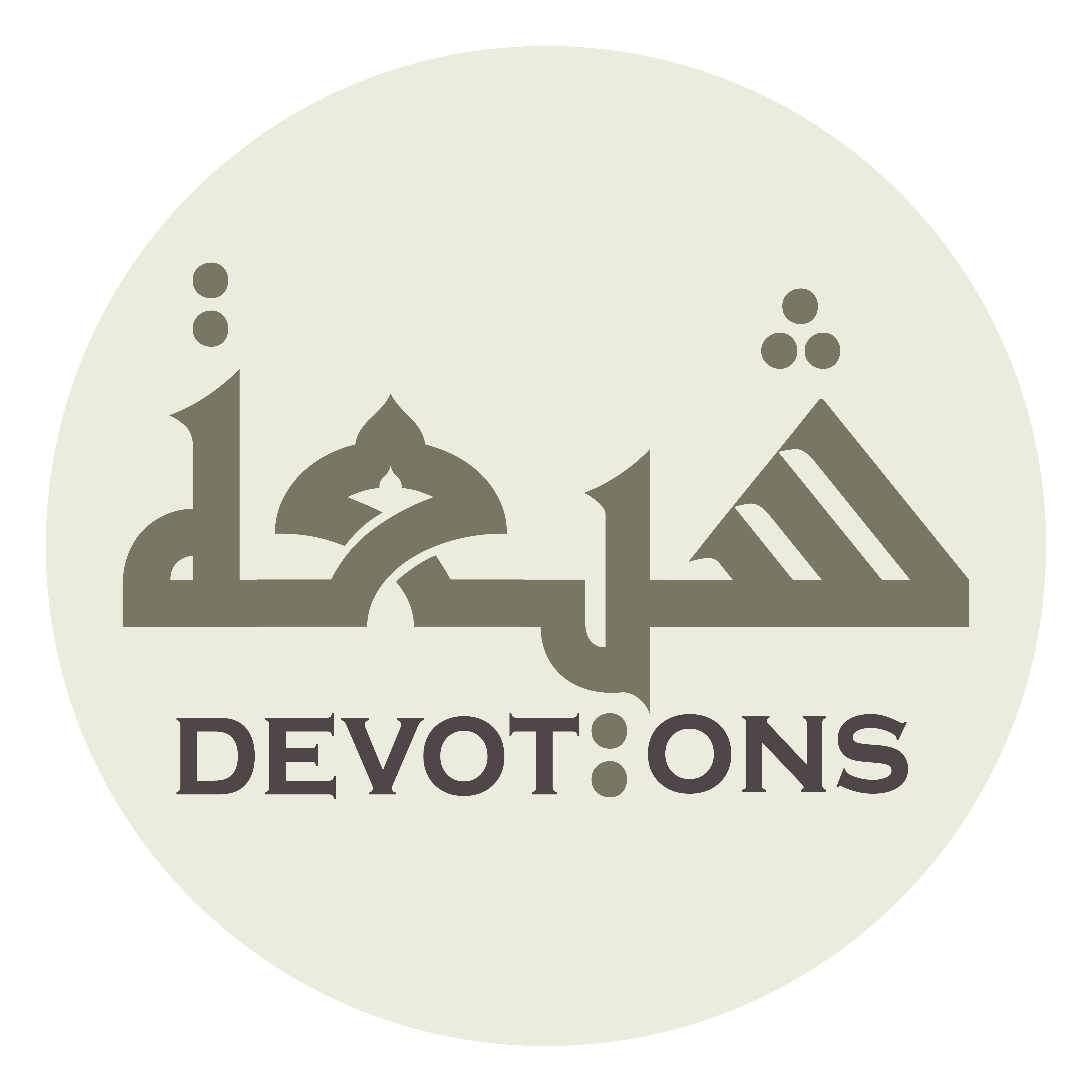 أَللَّهُمَّ لَا خَفِيْرَ لِيْ مِنْكَ فَلْيَخْفُرْنِيْ عِزُّكَ

allāhumma lā khafīra lī minka falyakhfur-nī `izzuk

O God, I have no protector against You, so let Your might be my protector!
Dua 31 - Sahifat Sajjadiyyah
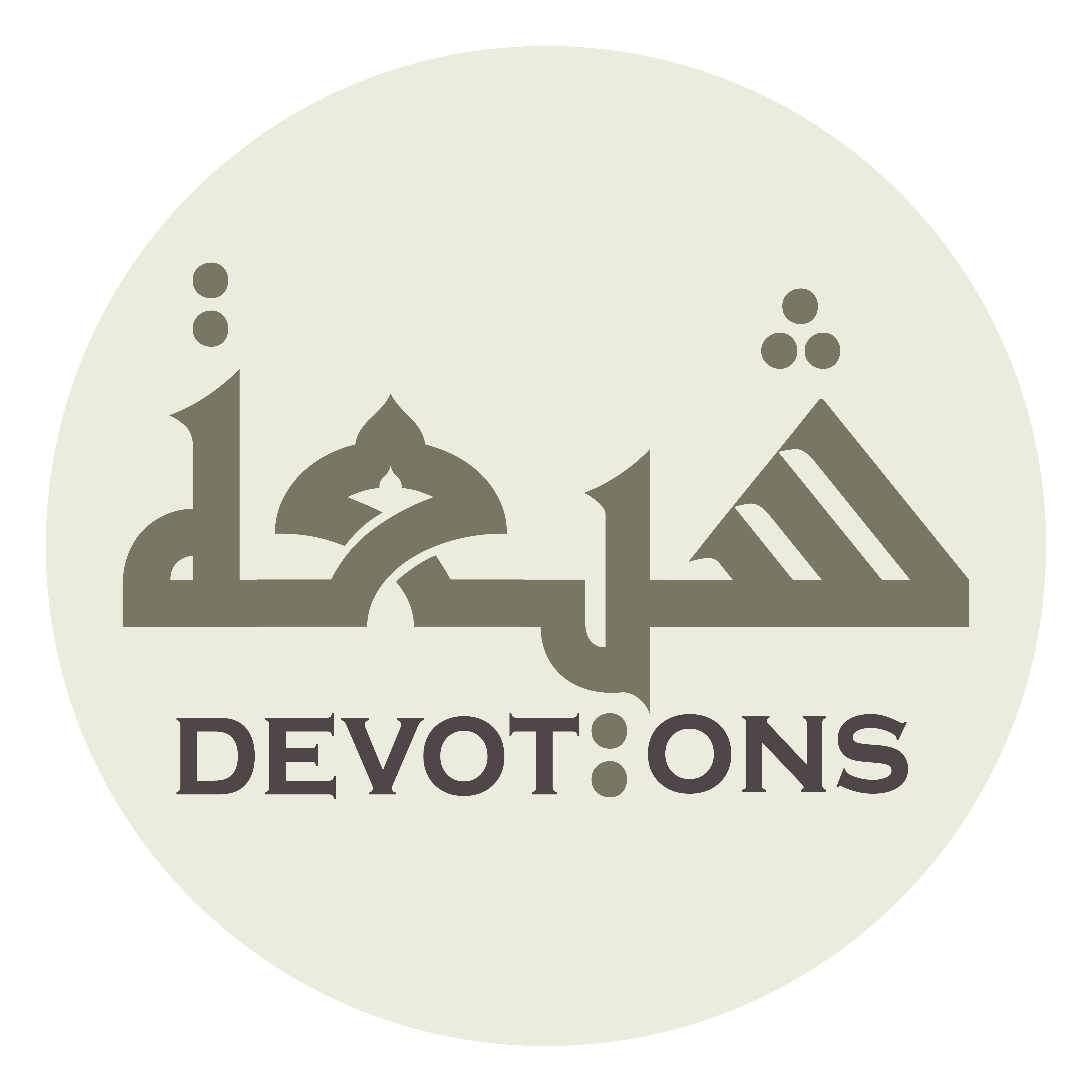 وَلَا شَفِيْعَ لِيْ إِلَيْكَ فَلْيَشْفَعْ لِيْ فَضْلُكَ

walā shafī`a lī ilayka falyashfa` lī faḍluk

I have no intercessor with You, so let Your bounty be my intercessor!
Dua 31 - Sahifat Sajjadiyyah
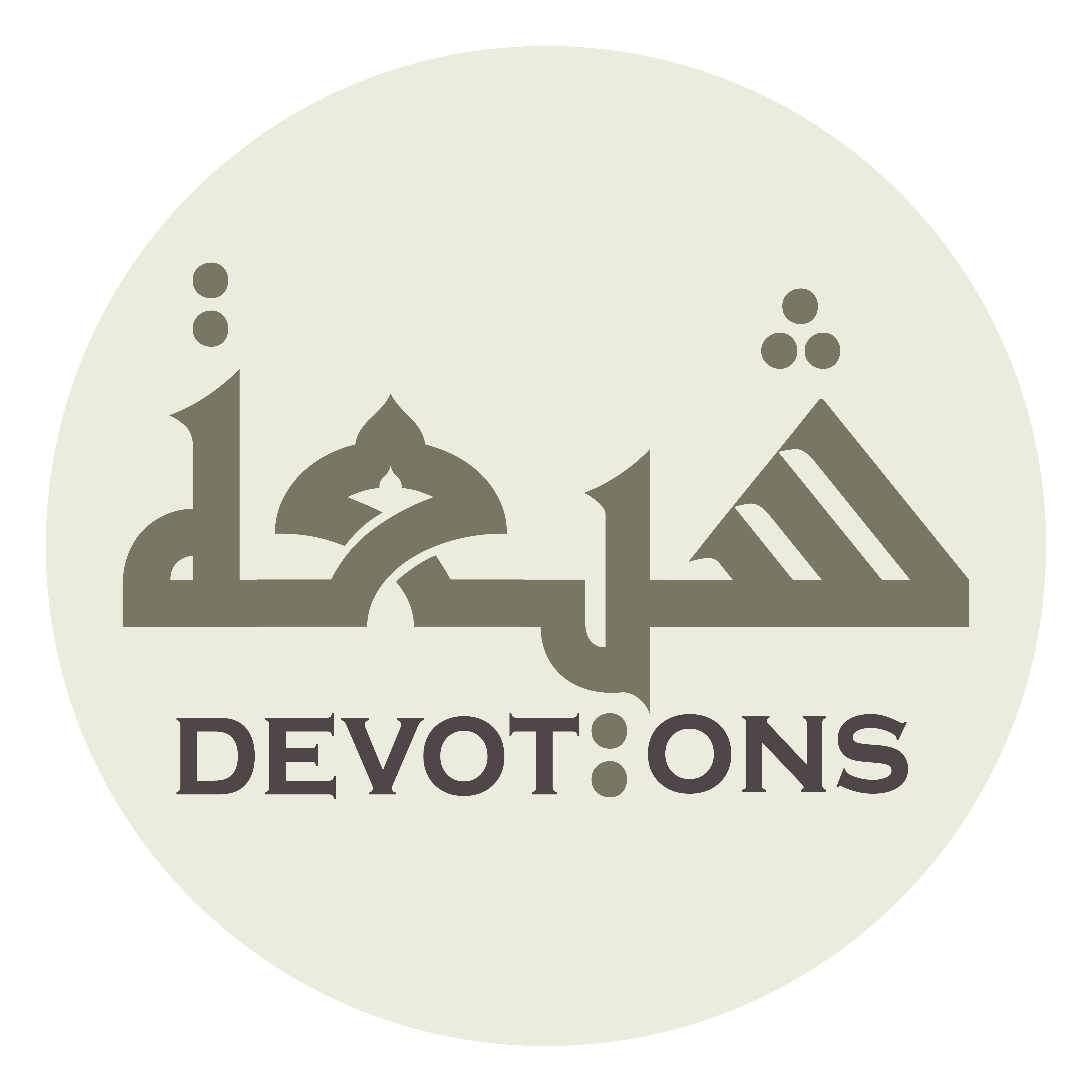 وَقَدْ أَوْجَلَتْنِيْ خَطَايَايَ فَلْيُؤْمِنِّيْ عَفْوُكَ

waqad awjalatnī khaṭāyāya falyu-minnī `afwuk

My offenses have set me quaking, so let Your pardon give me security!
Dua 31 - Sahifat Sajjadiyyah
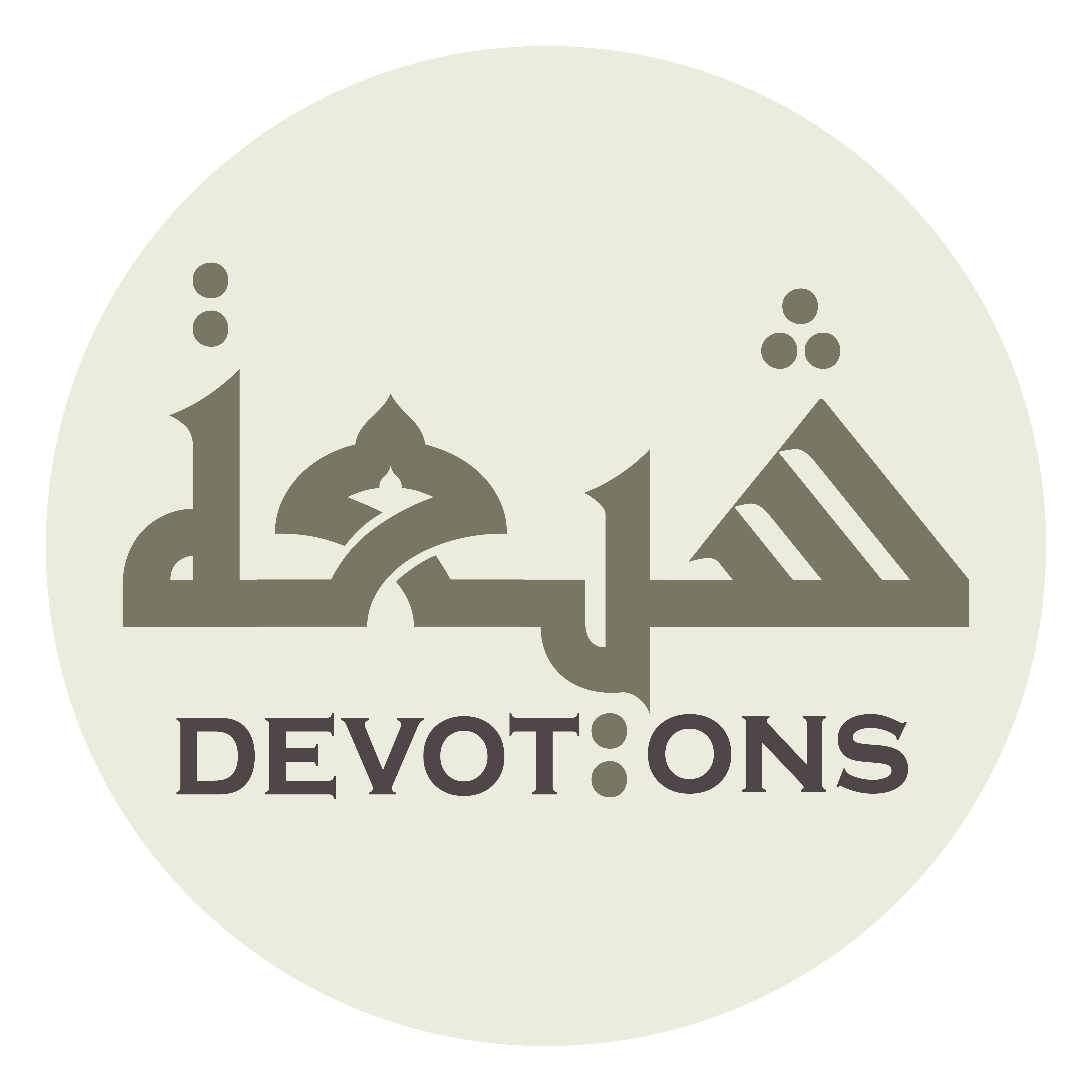 فَمَا كُلُّ مَا نَطَقْتُ بِهِ عَنْ جَهْلٍ مِنِّيْ بِسُوْءِ أَثَرِي

famā kullu mā naṭaqtu bihi `an jahlin minnī bisū-i atharī

Not all that I have said rises up from my ignorance of my evil footsteps
Dua 31 - Sahifat Sajjadiyyah
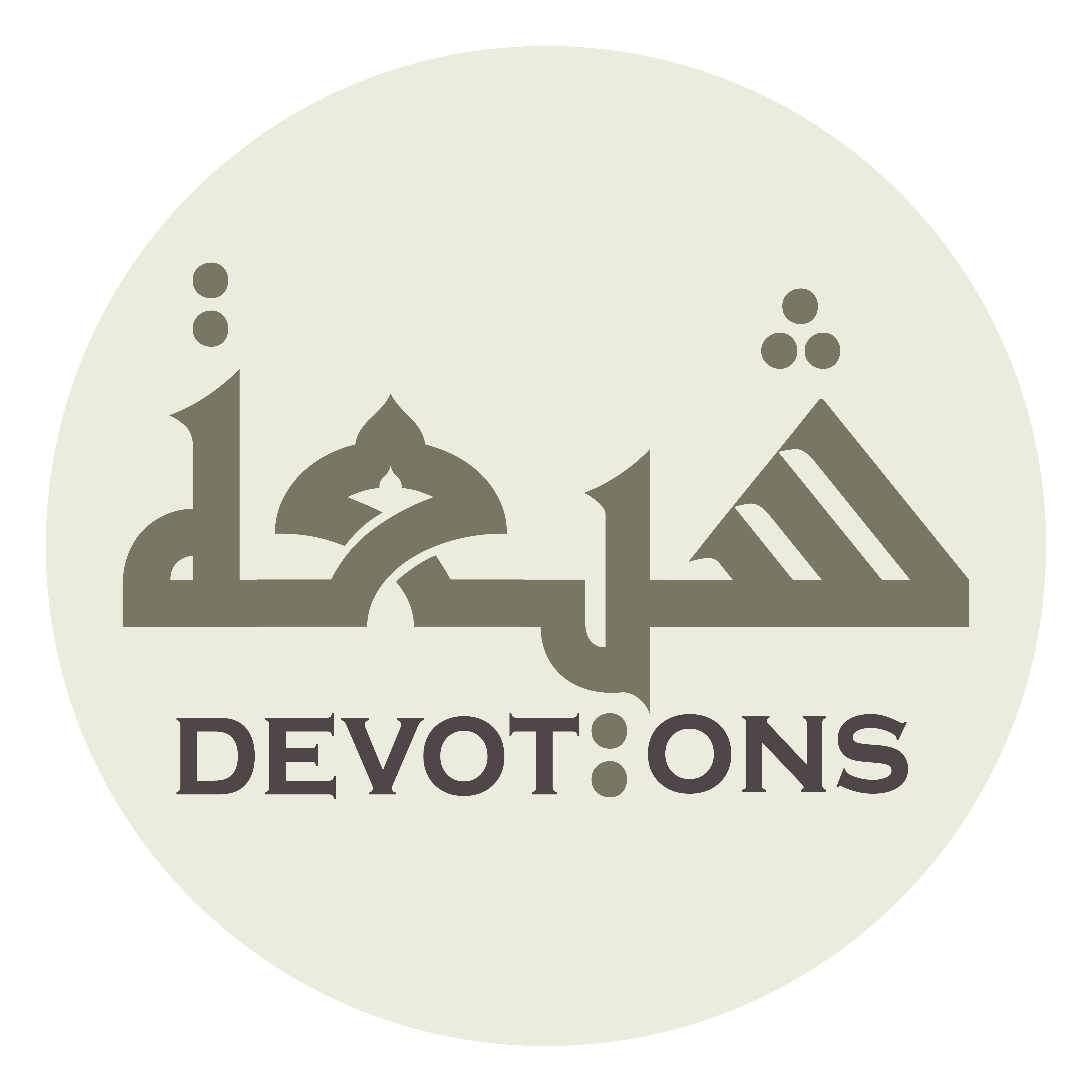 وَلَا نِسيَانٍ لِمَا سَبَقَ مِنْ ذَمِيْمِ فِعْلِي

walā nisyānin limā sabaqa min dhamīmi fi`lī

or forgetfulness of my blameworthy acts in the past,
Dua 31 - Sahifat Sajjadiyyah
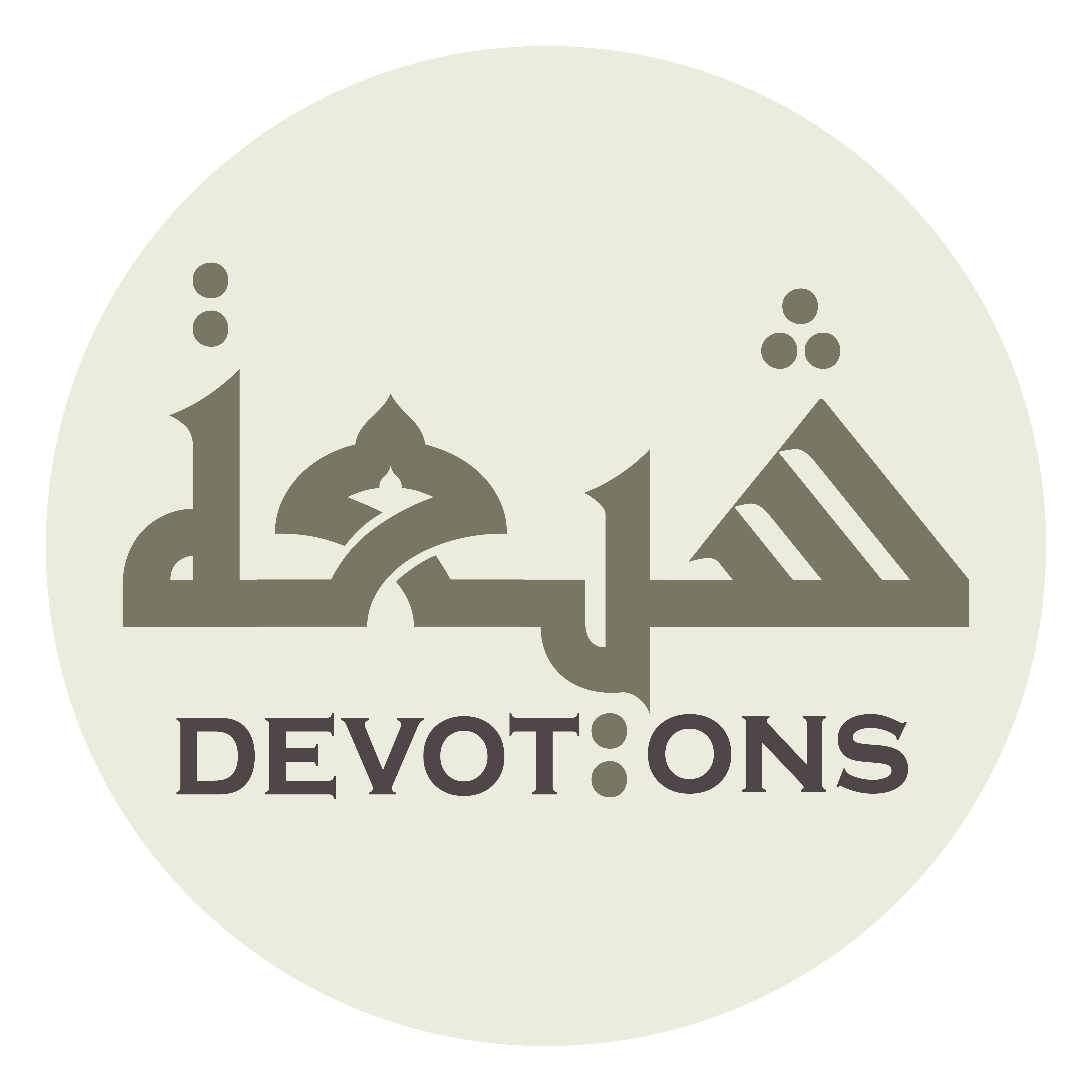 لٰكِنْ لِتَسْمَعَ سَمَاؤُكَ وَمَنْ فِيْهَـا

lākin litasma`a sama-uka waman fīha

but in order that Your heaven and those within it
Dua 31 - Sahifat Sajjadiyyah
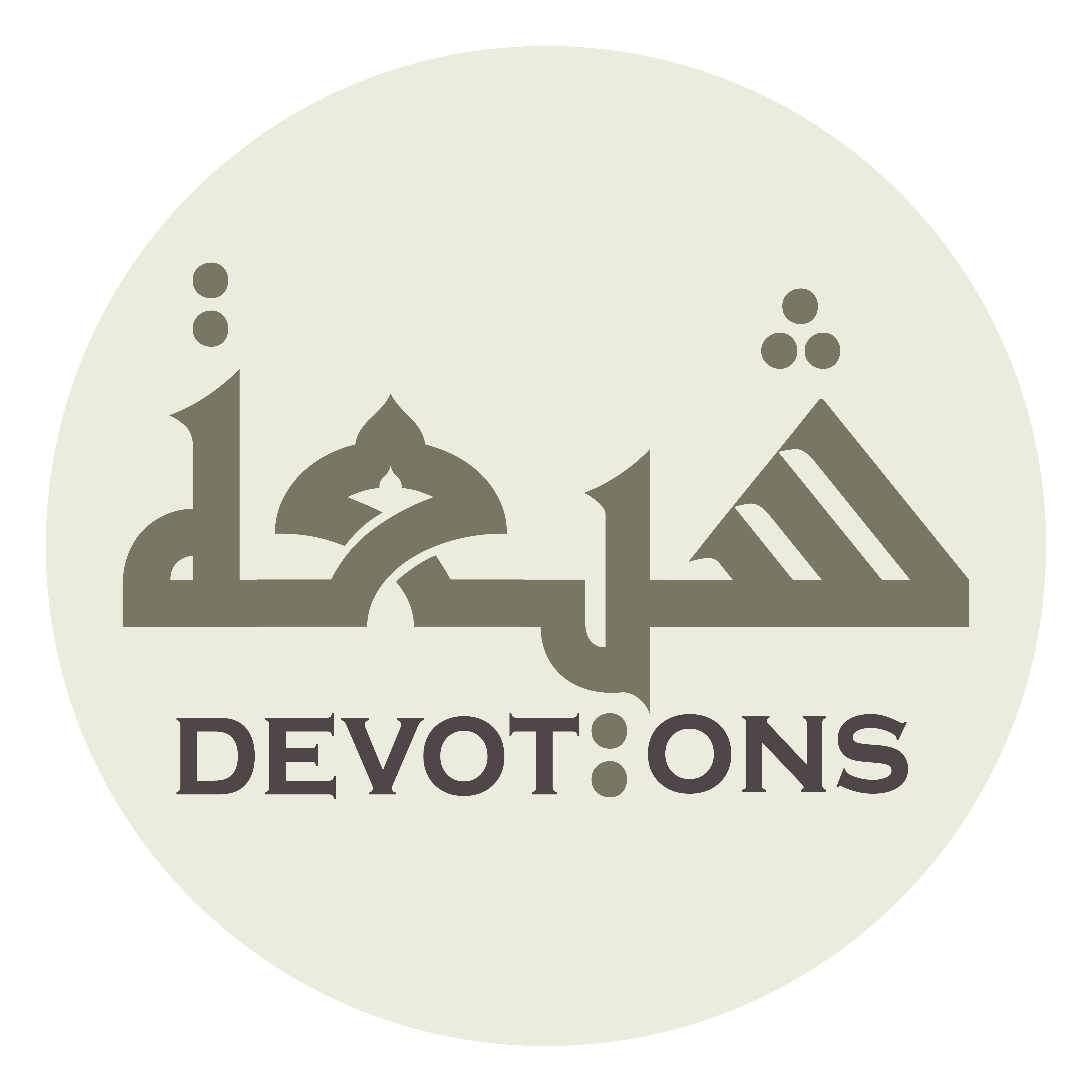 وَأَرْضُكَ وَمَنْ عَلَيْهَا مَا أَظْهَرْتُ لَكَ مِنَ النَّدَمِ

wa-ar-ḍuka waman `alayhā mā aẓhar-tu laka minan nadam

and Your earth and those upon it may hear the remorse which I have professed to You
Dua 31 - Sahifat Sajjadiyyah
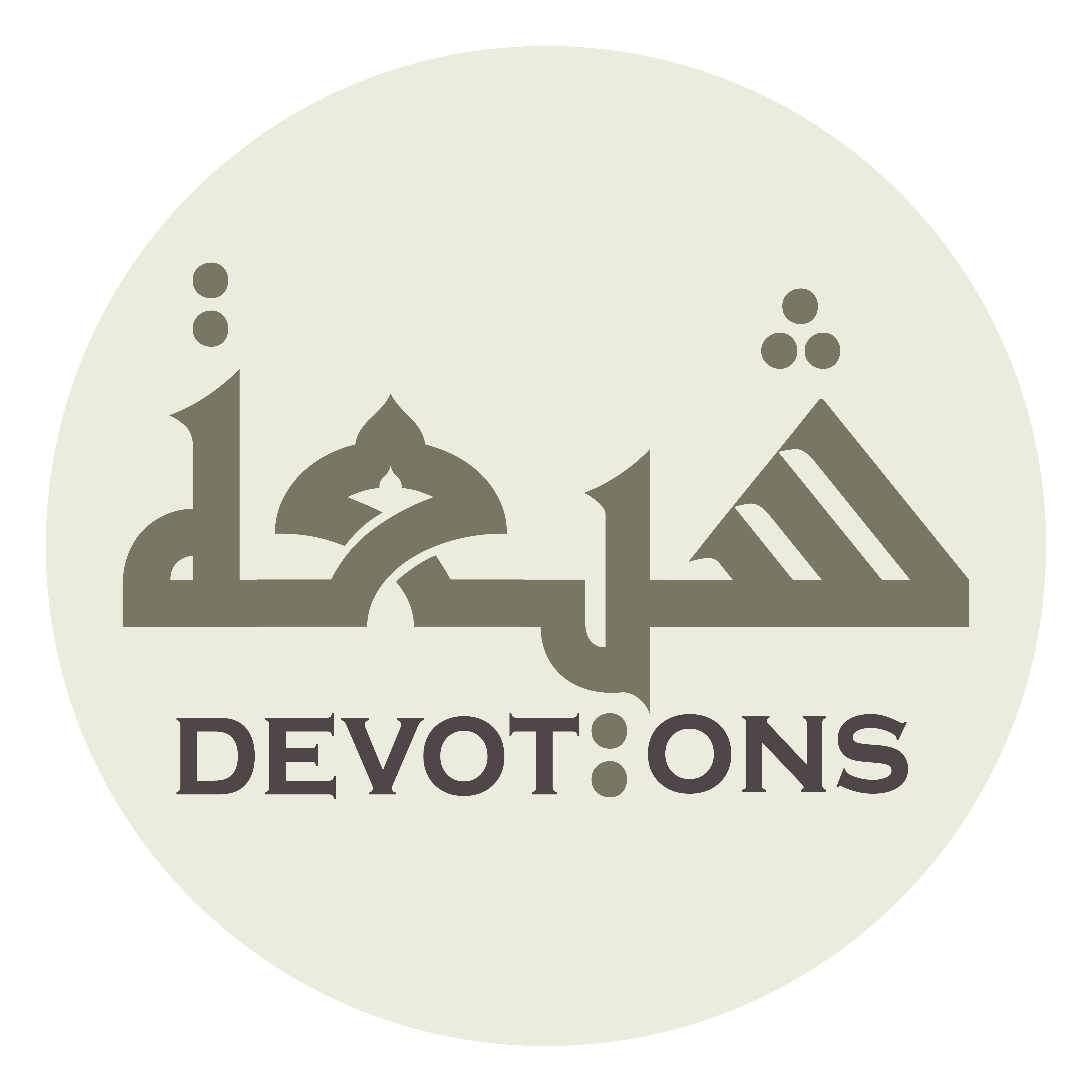 وَلَجَـأْتُ إِلَيْكَ فِيْـهِ مِنَ التَّوْبَـةِ

walaja-tu ilayka fīhi minat tawbah

and the repentance through which I have sought asylum with You.
Dua 31 - Sahifat Sajjadiyyah
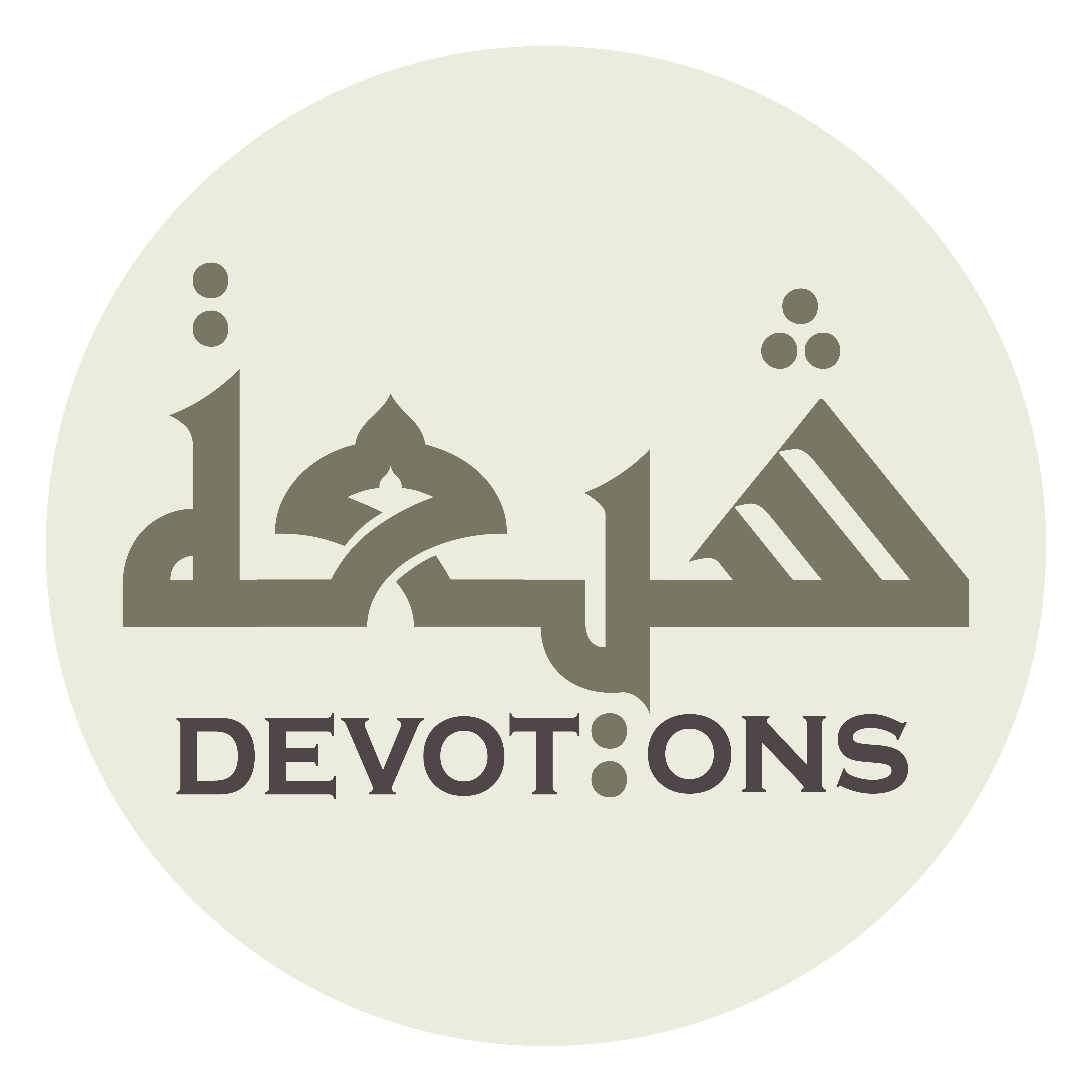 فَلَعَـلَّ بَعْضَهُمْ بِرَحْمَتِكَ يَرْحَمُنِيْ لِسُوْءِ مَوْقِفِي

fala`alla ba`ḍahum biraḥmatika yar-ḥamunī lisū-i mawqifī

Then perhaps one of them, through Your mercy, may show mercy upon my evil situation
Dua 31 - Sahifat Sajjadiyyah
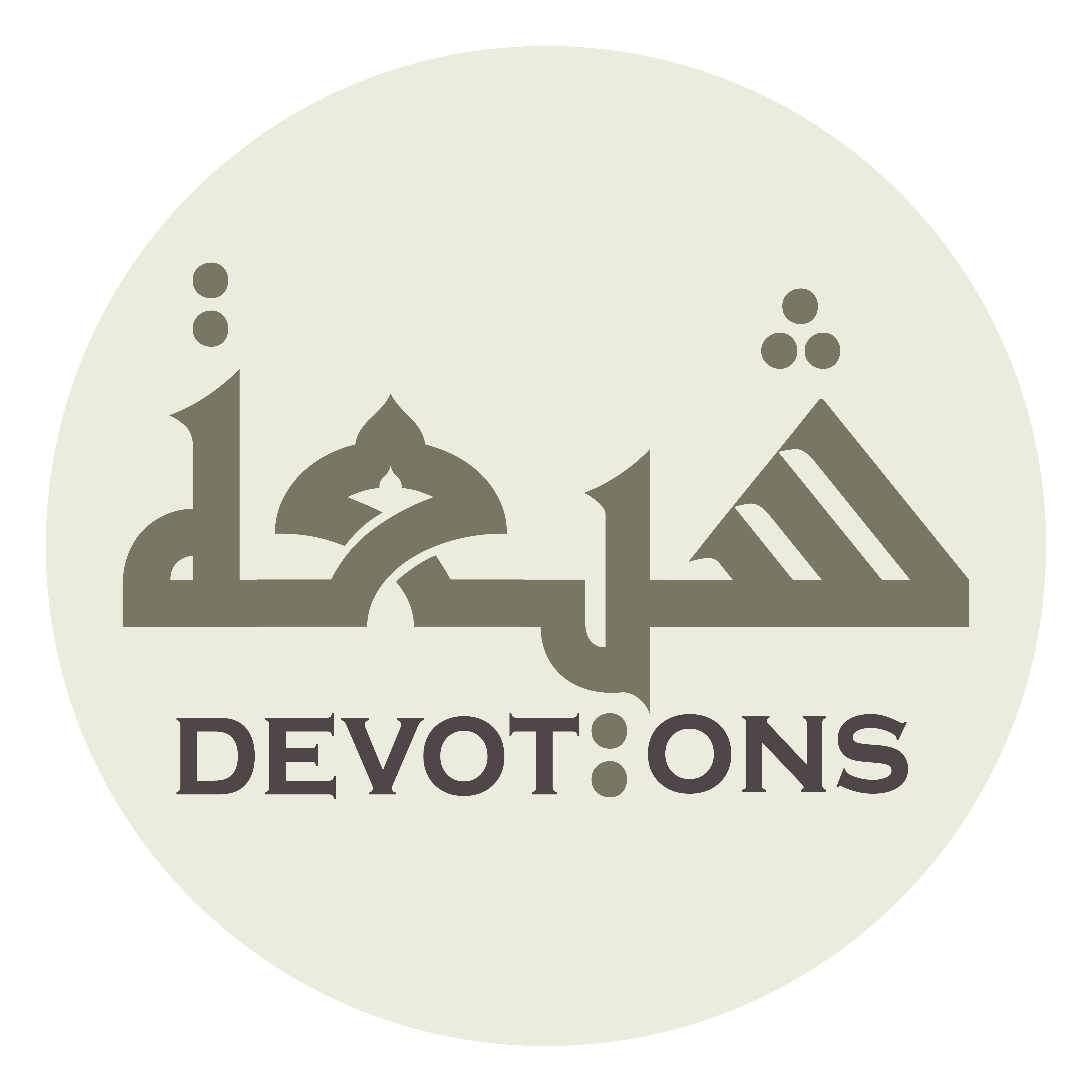 أَوْ تُدْرِكُهُ الرِّقَّةُ عَلَيَّ لِسُوْءِ حَالِي

aw tudrikuhur riqqatu `alayya lisū-i ḥālī

or be seized by tenderness for my evil state.
Dua 31 - Sahifat Sajjadiyyah
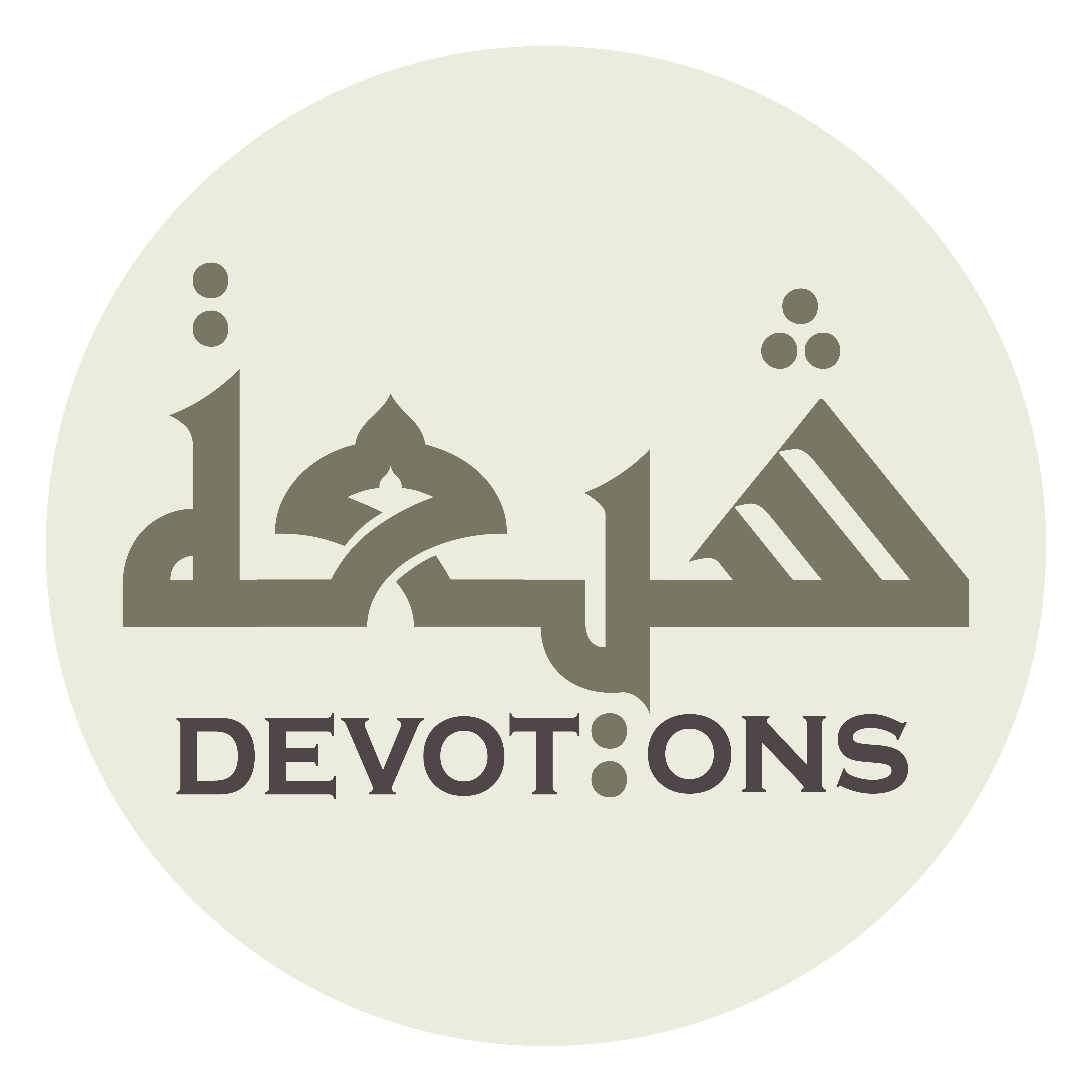 فَيَنَالَنِيْ مِنْهُ بِدَعْوَةٍ أَسْمَعُ لَدَيْكَ مِنْ دُعَائِي

fayanālanī minhu bida`watin asma`u ladayka min du`ā-ī

There may come from him for my sake a supplication to which You givest ear more than to my supplication
Dua 31 - Sahifat Sajjadiyyah
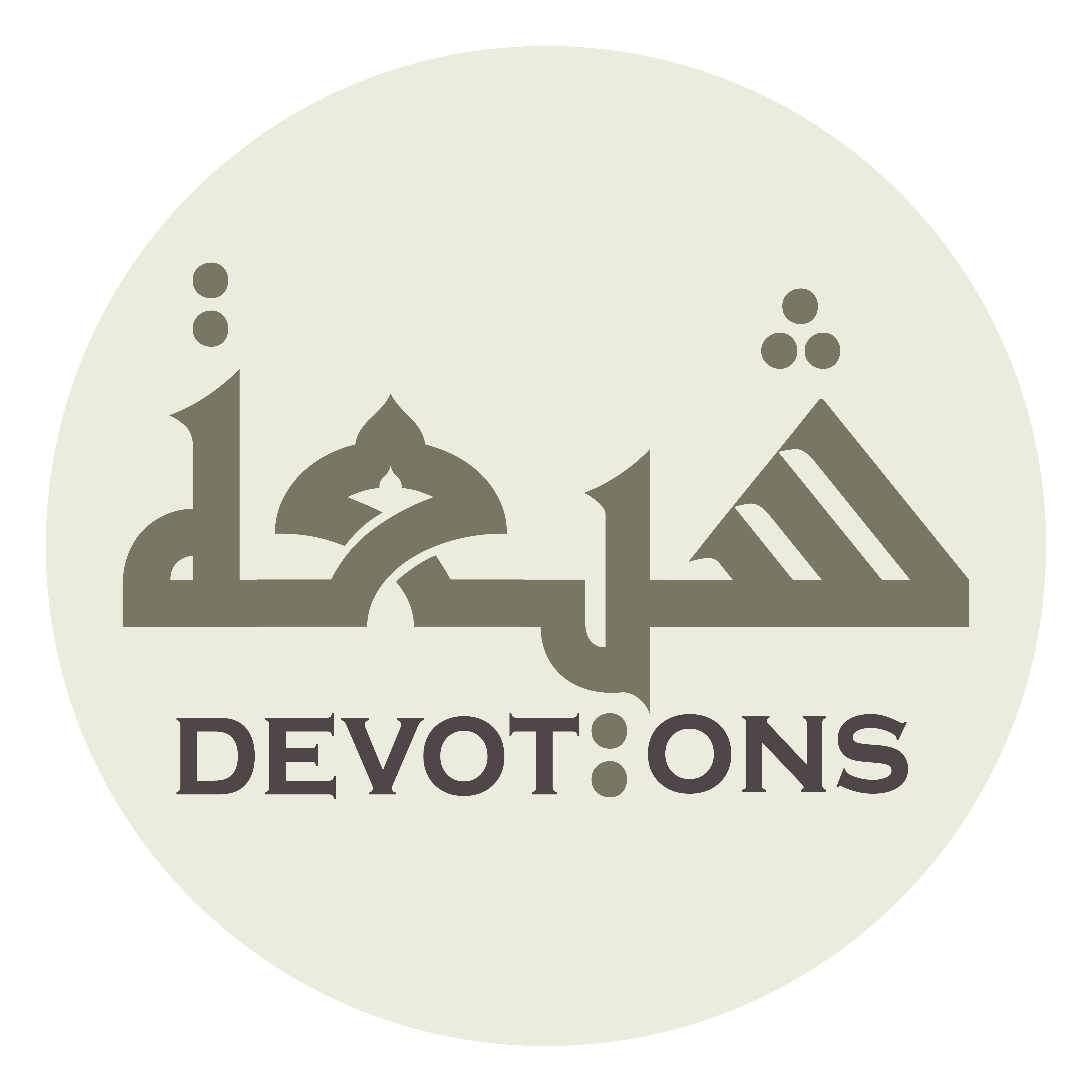 أَوْ شَفَاعَـةٍ أَوْكَدُ عِنْدَكَ مِنْ شَفَاعَتِي

aw shafā`atin awkadu `indaka min shafā`atī

or an intercession surer with You than my intercession
Dua 31 - Sahifat Sajjadiyyah
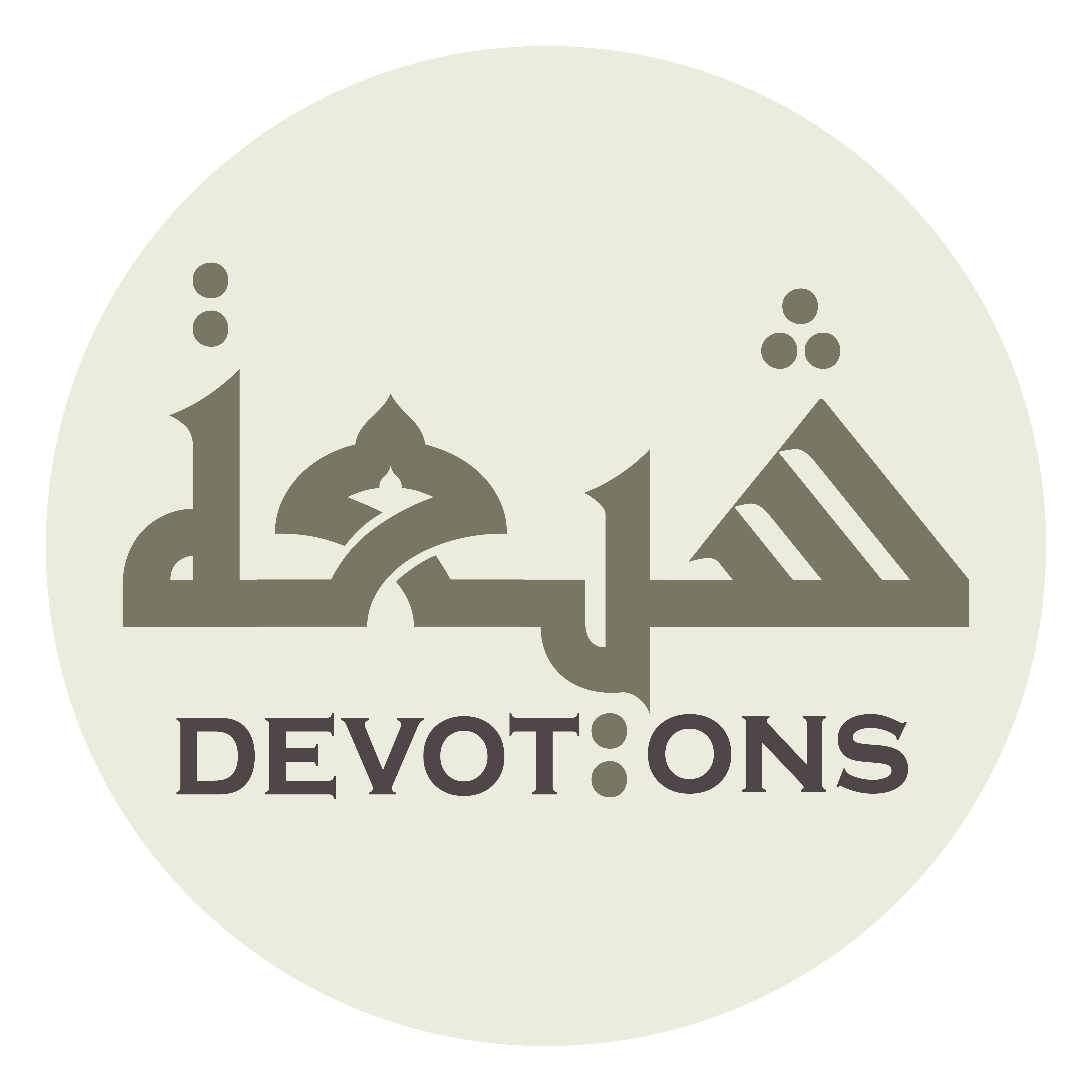 تَكُونُ بِهَا نَجَاتِيْ مِنْ غَضَبِكَ وَفَوْزَتِيْ بِرِضَاكَ

takūnu bihā najātī min ghaḍabika wafawzatī biriḍāk

through which I may be delivered from Your wrath and attain to Your good pleasure!
Dua 31 - Sahifat Sajjadiyyah
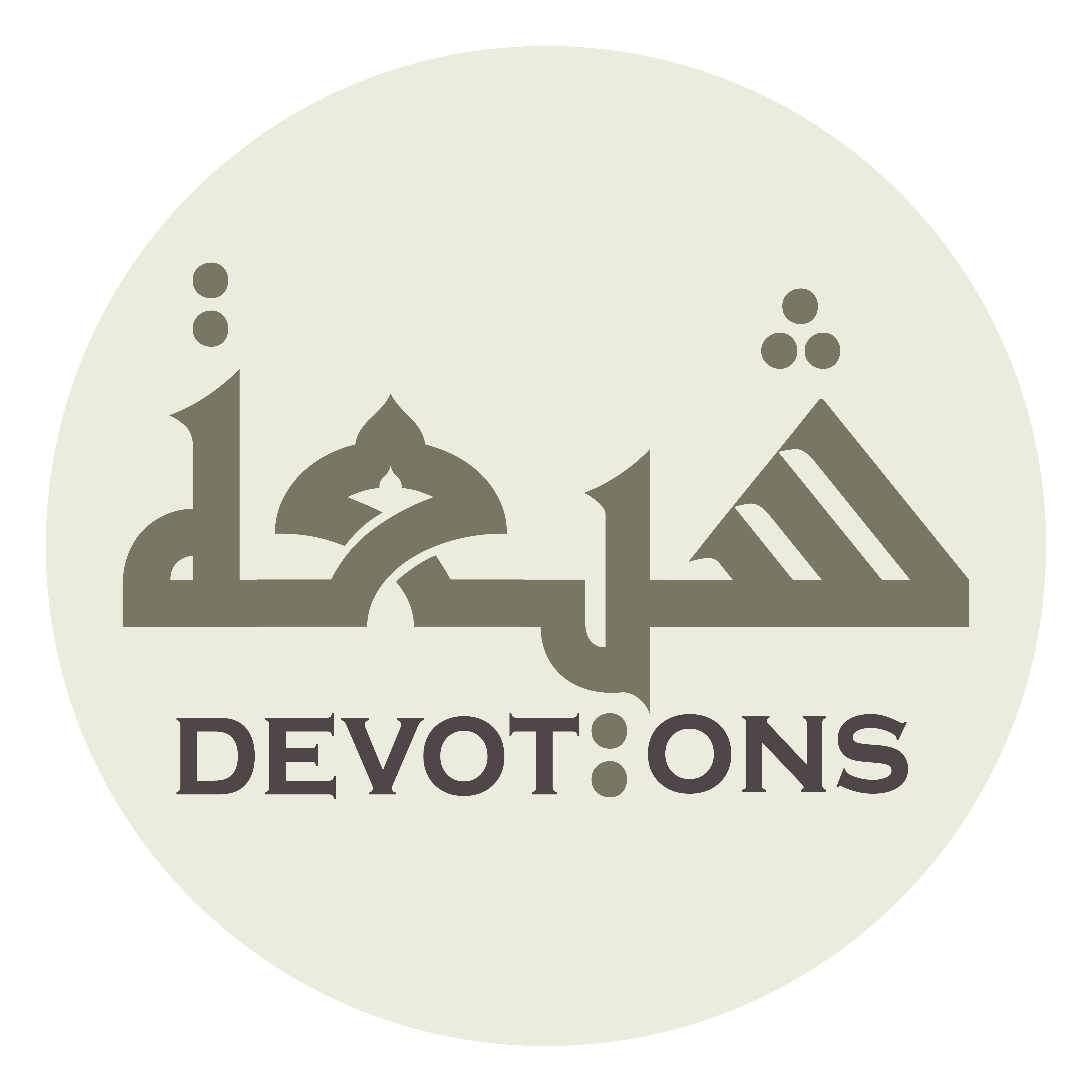 أَللَّهُمَّ اِنْ يَكُنِ النَّدَمُ تَوْبَةً إِلَيْكَ فَأَنَا أَنْدَمُ النَّادِمِيْنَ

allāhumma in yakunin nadamu tawbatan ilayka fa-ana andamun nādimīn

O God, if remorse is a repentance toward You, then I am the most remorseful of the remorseful!
Dua 31 - Sahifat Sajjadiyyah
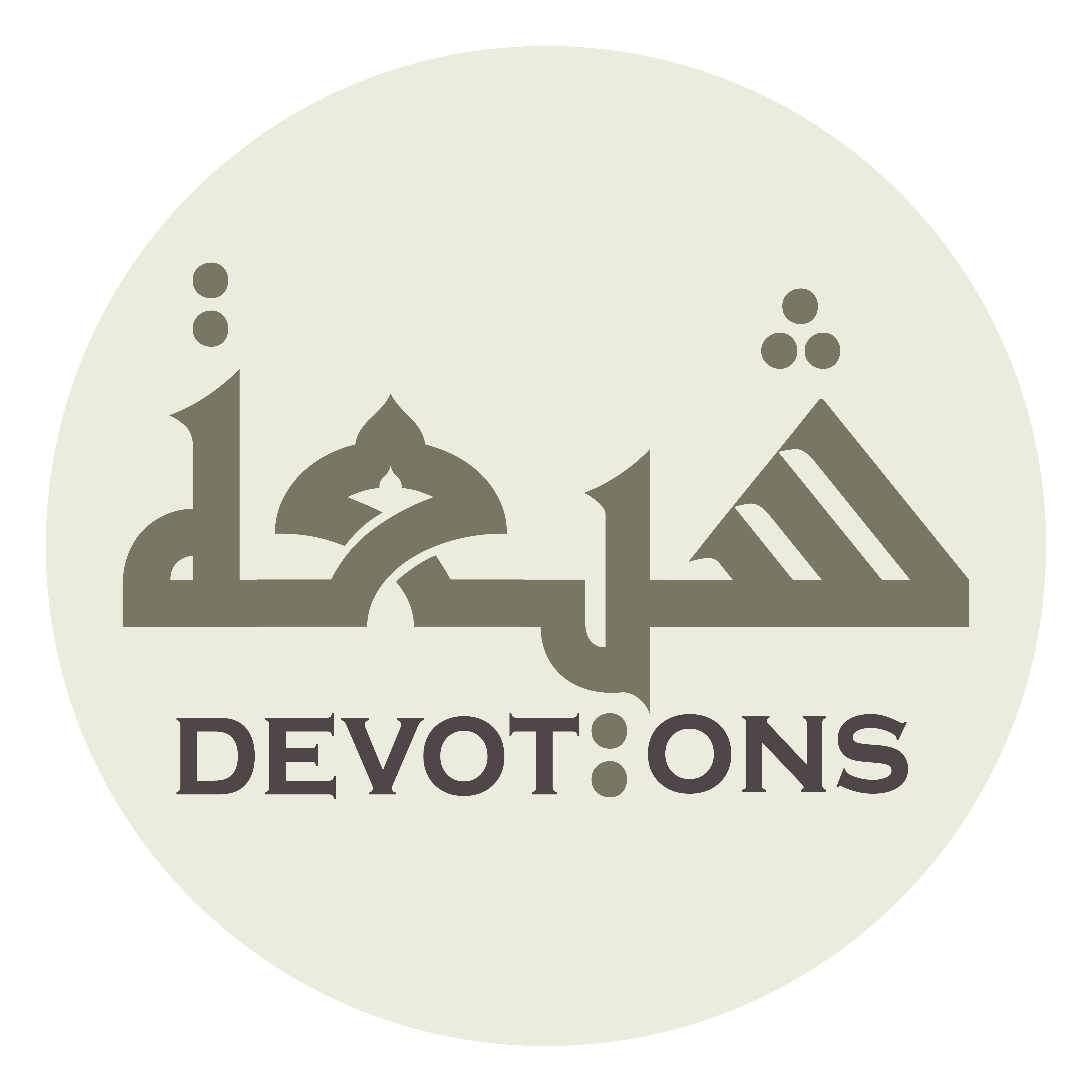 وَإِنْ يَكُنِ التَّرْكُ لِمَعْصِيَتِكَ إٍنَابَةً فَأَنَا أَوَّلُ الْمُنِيْبِيْنَ

wa-in yakunit tar-ku lima`ṣiyatika innābatan fa-ana awwalul munībīn

If refraining from disobedience is a turning back to You, then I am the first of those who turn back!
Dua 31 - Sahifat Sajjadiyyah
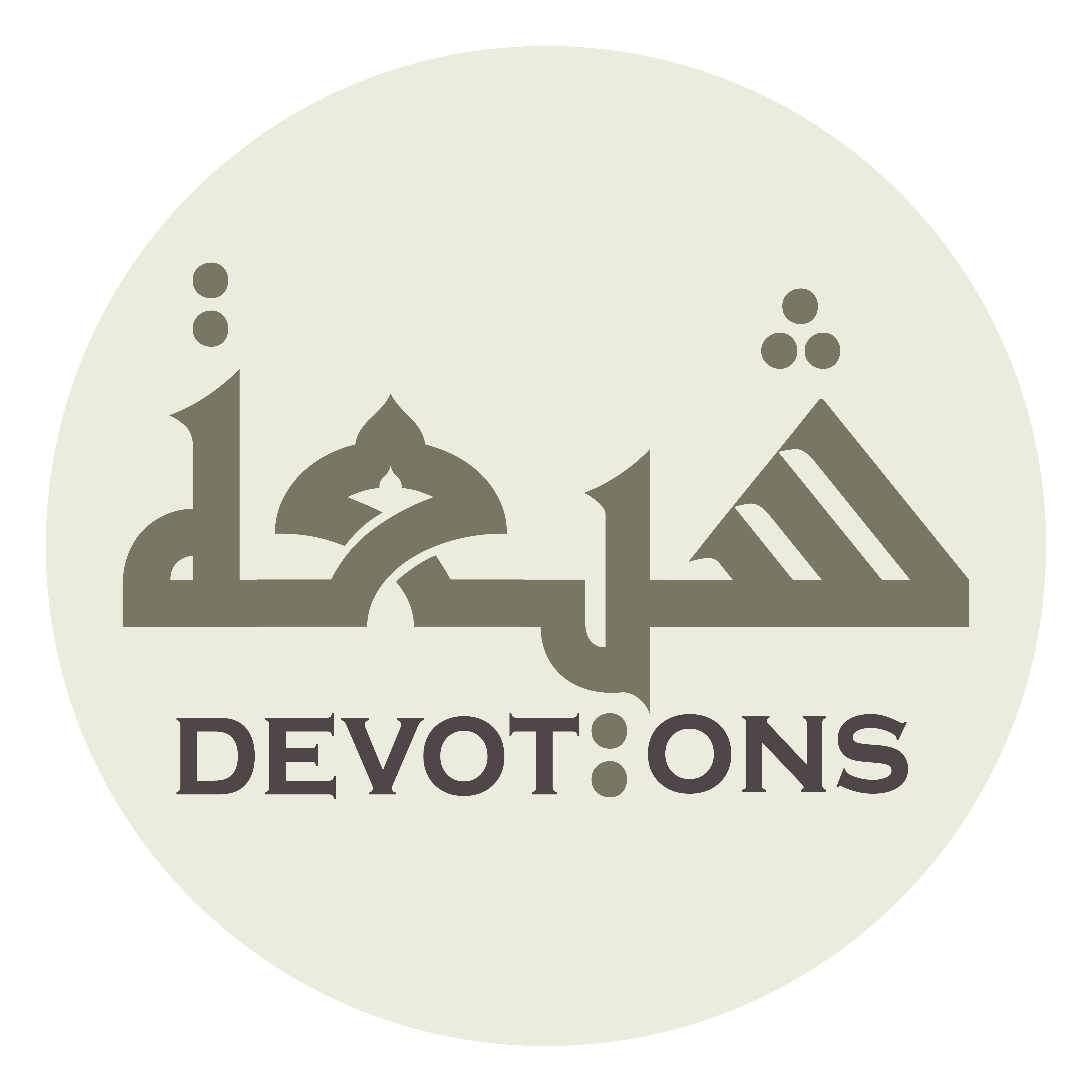 وَإِنْ يَكُنِ الْأِسْتِغْفَارُ حِطَّةً لِلْذُّنُوْبِ فَإِنِّيْ لَكَ مِنَ الْمُسْتَغْفِرِيْنَ

wa-in yakunil istighfāru ḥiṭṭatan lidhhunūbi fa-innī laka minal mustaghfirīn

If praying for forgiveness alleviates sins, surely I am one of those who pray for Your forgiveness!
Dua 31 - Sahifat Sajjadiyyah
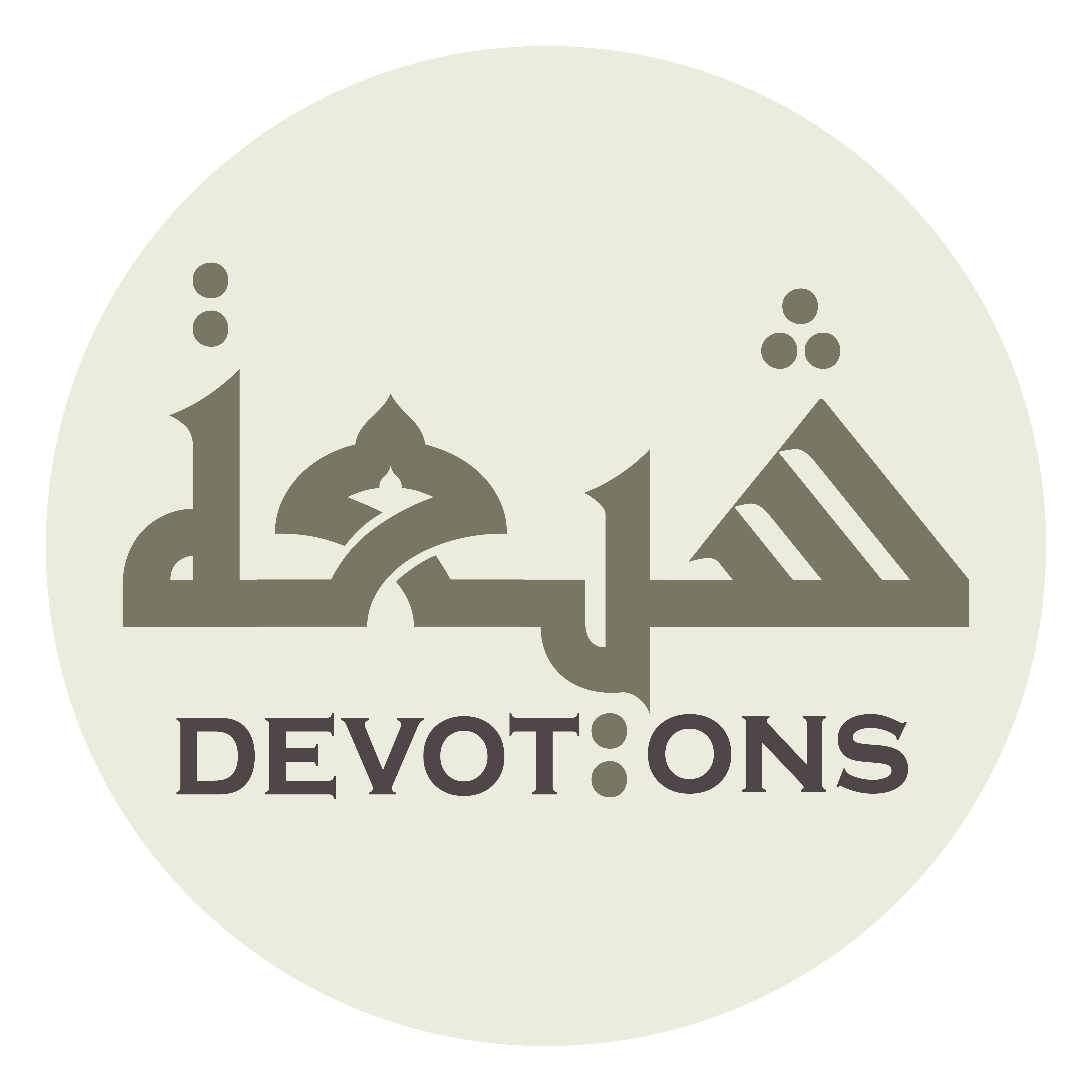 اَللَّهُمَّ فَكَمَا أَمَرْتَ بِالتَّوْبَةِ وَضَمِنْتَ الْقَبُولَ

allāhumma fakamā amar-ta bittawbati waḍamintal qabūl

O God, as You hast commanded repentance and guaranteed acceptance,
Dua 31 - Sahifat Sajjadiyyah
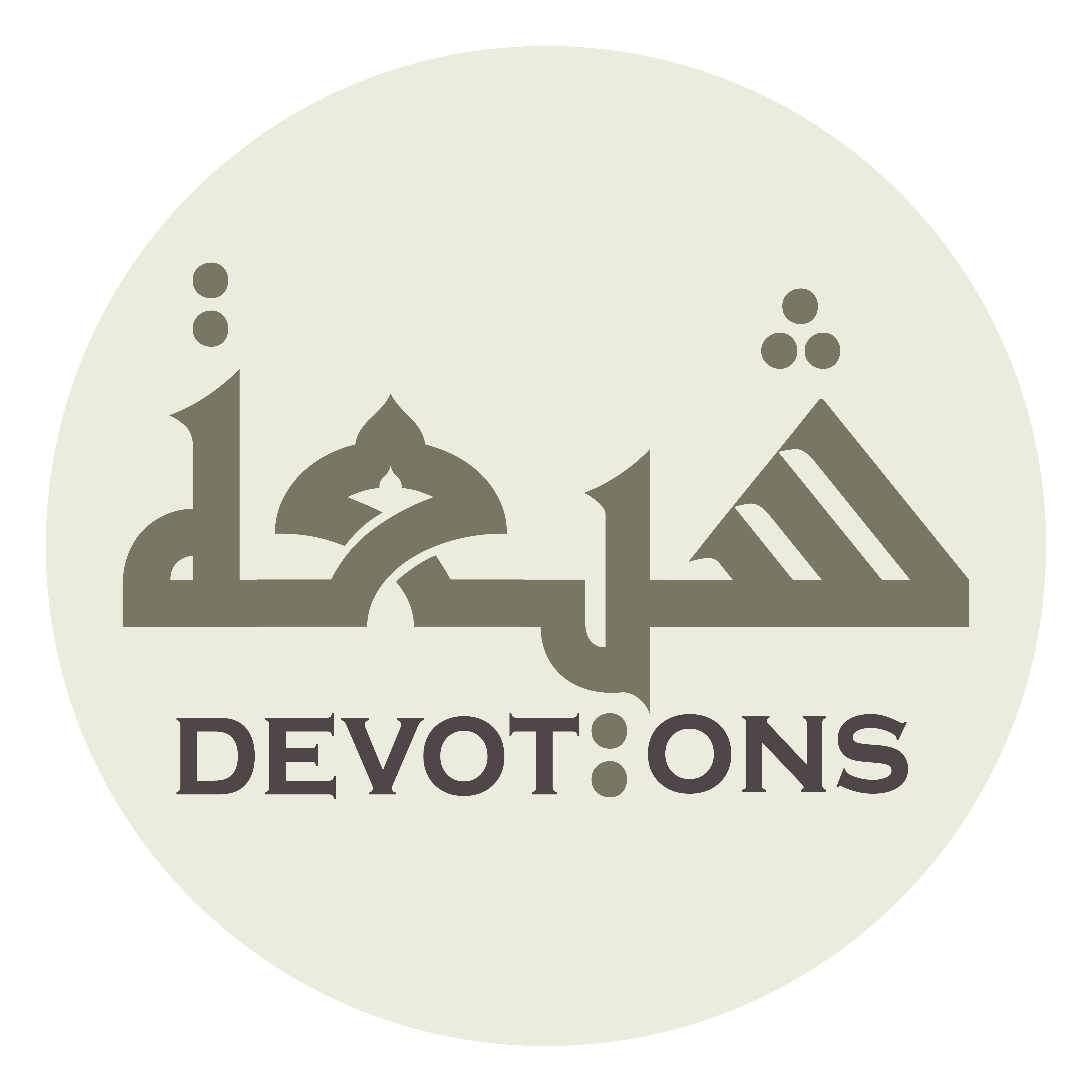 وَحَثَثْتَ عَلَى الدُّعَـاءِ وَوَعَدْتَ الْإِجَابَةَ

waḥathathta `alad du`a-i wawa`adtal ijābah

as You hast urged supplication, and promised to respond,
Dua 31 - Sahifat Sajjadiyyah
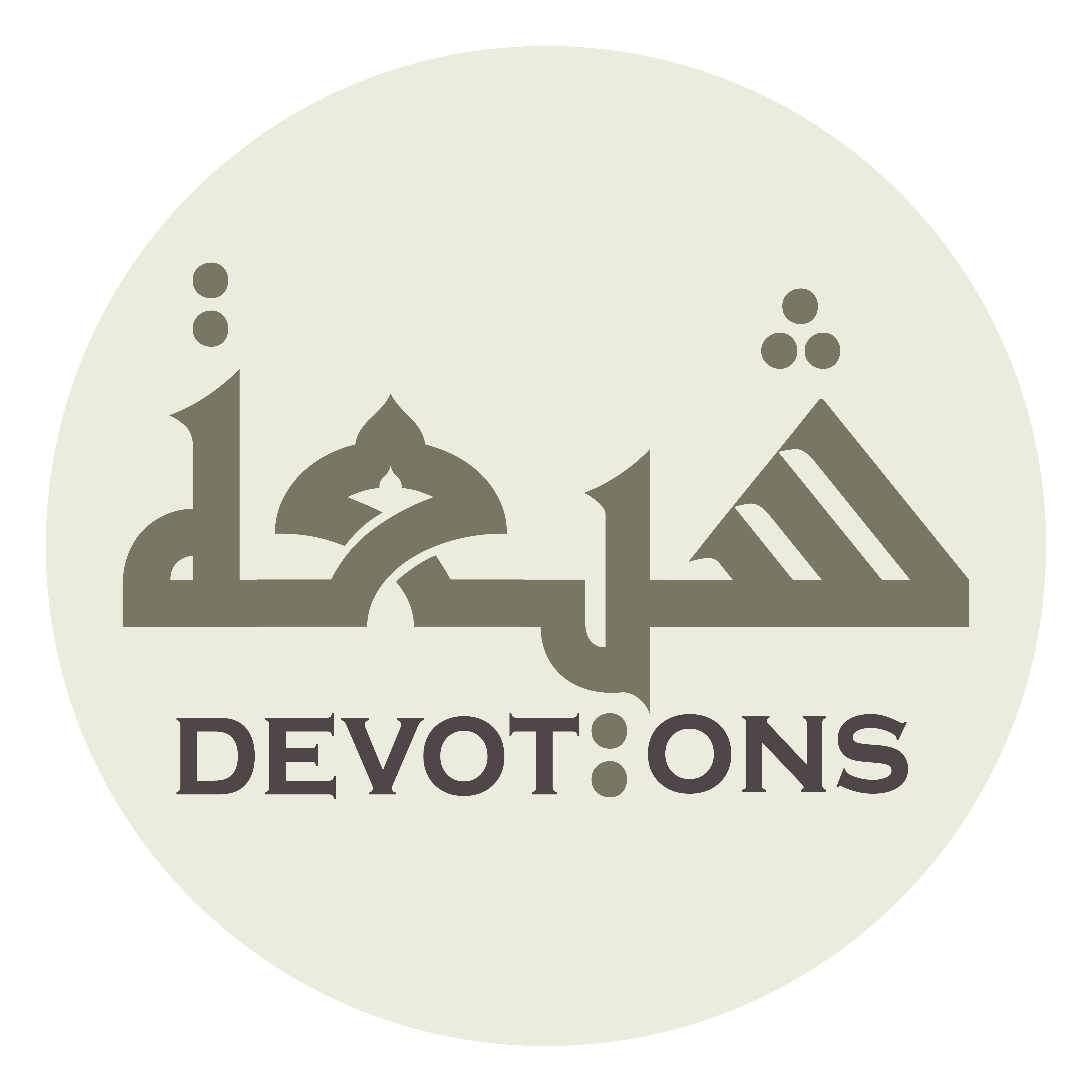 فَصَلِّ عَلَى مُحَمَّدٍ وَ آلِهِ وَاقْبَلْ تَوْبَتِي

faṣalli `alā muḥammadin wa ālihi waqbal tawbatī

so also bless Muhammad and his Household, accept my repentance,
Dua 31 - Sahifat Sajjadiyyah
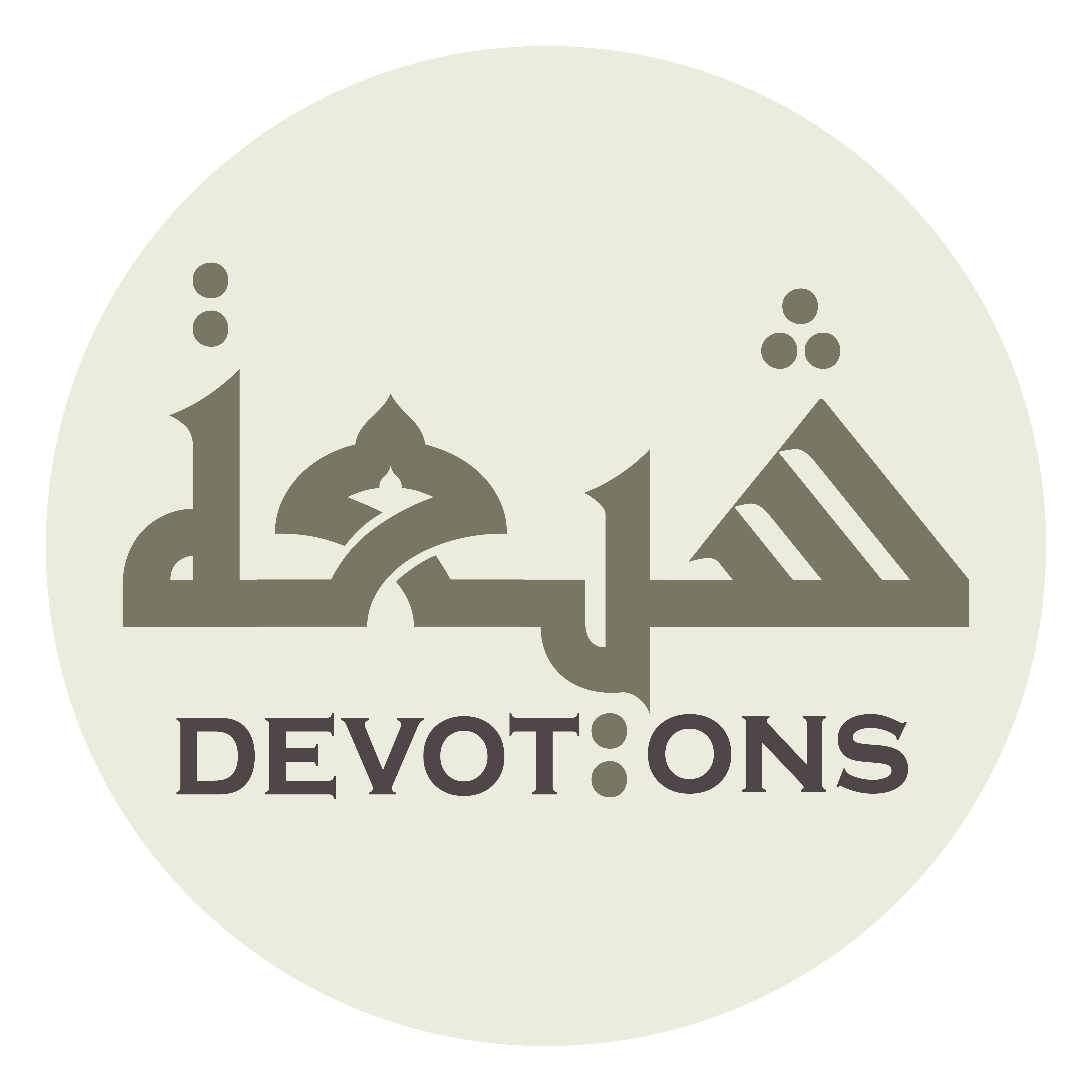 وَلَا تَرْجِعْنِيْ مَرْجَعَ الخَيْبَةِ مِنْ رَحْمَتِكَ

walā tar-ji`nī mar-ja`al khaybati min raḥmatik

and return me not to the returning place of disappointment in Your mercy!
Dua 31 - Sahifat Sajjadiyyah
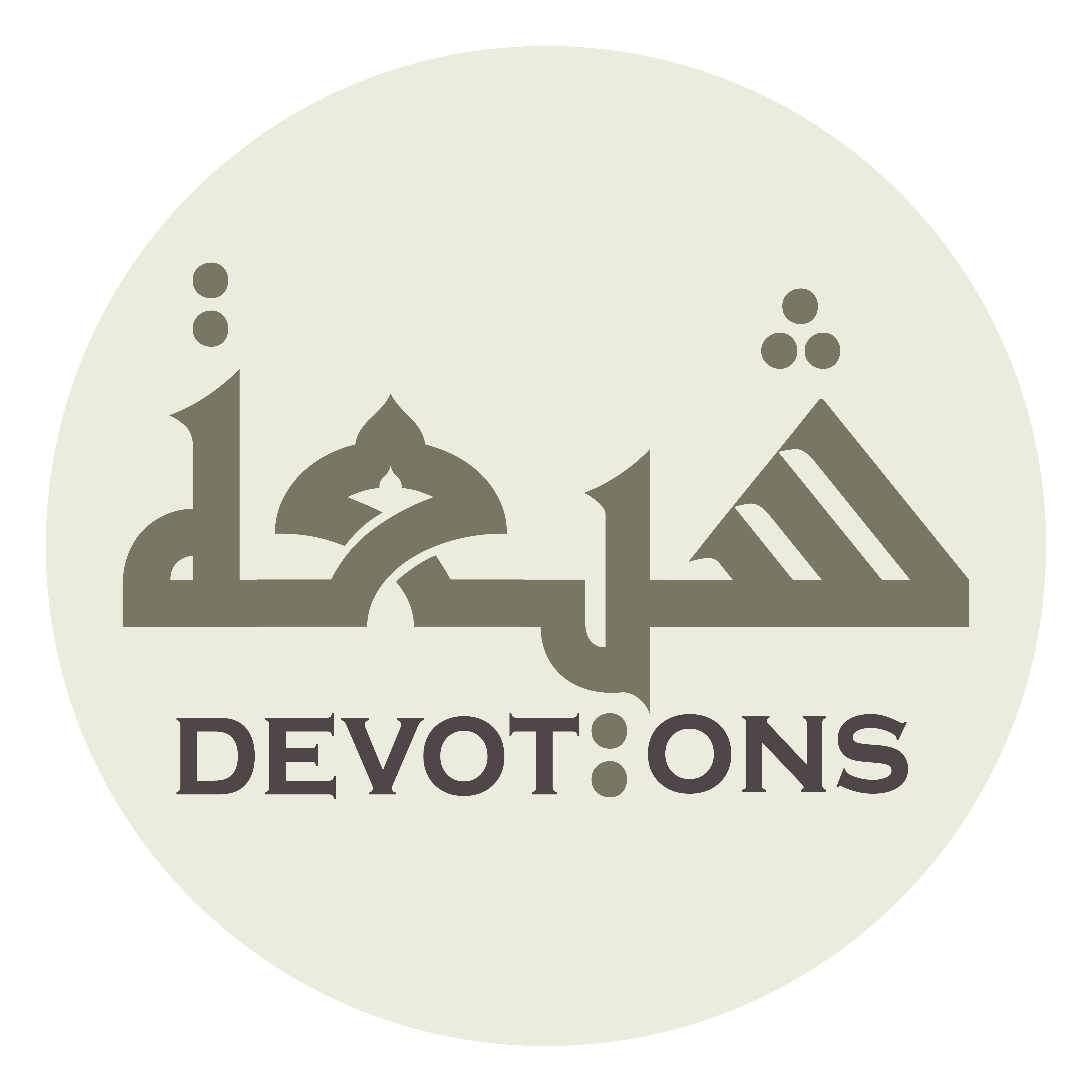 إِنَّكَ أَنْتَ التَّوَّابُ عَلَى الْمُذْنِبِيْنَ

innaka antat tawwābu `alal mudhnibīn

Surely You art Ever-turning toward the sinners,
Dua 31 - Sahifat Sajjadiyyah
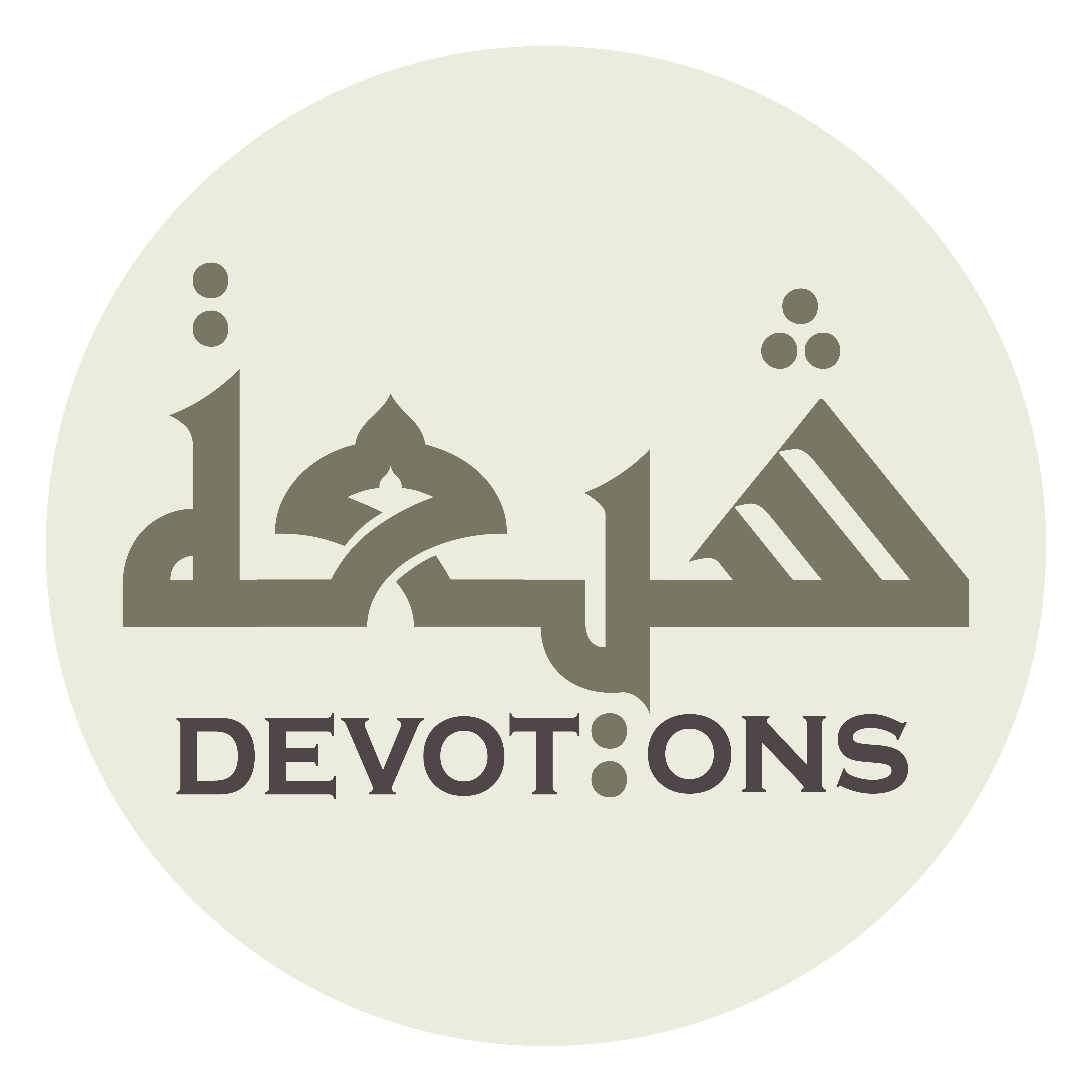 وَالرَّحِيْمُ لِلْخَاطِئِيْنَ الْمُنِيْبِيْنَ

war raḥīmu lilkhāṭi-īnal munībīn

All-compassionate toward the offenders who turn back!
Dua 31 - Sahifat Sajjadiyyah
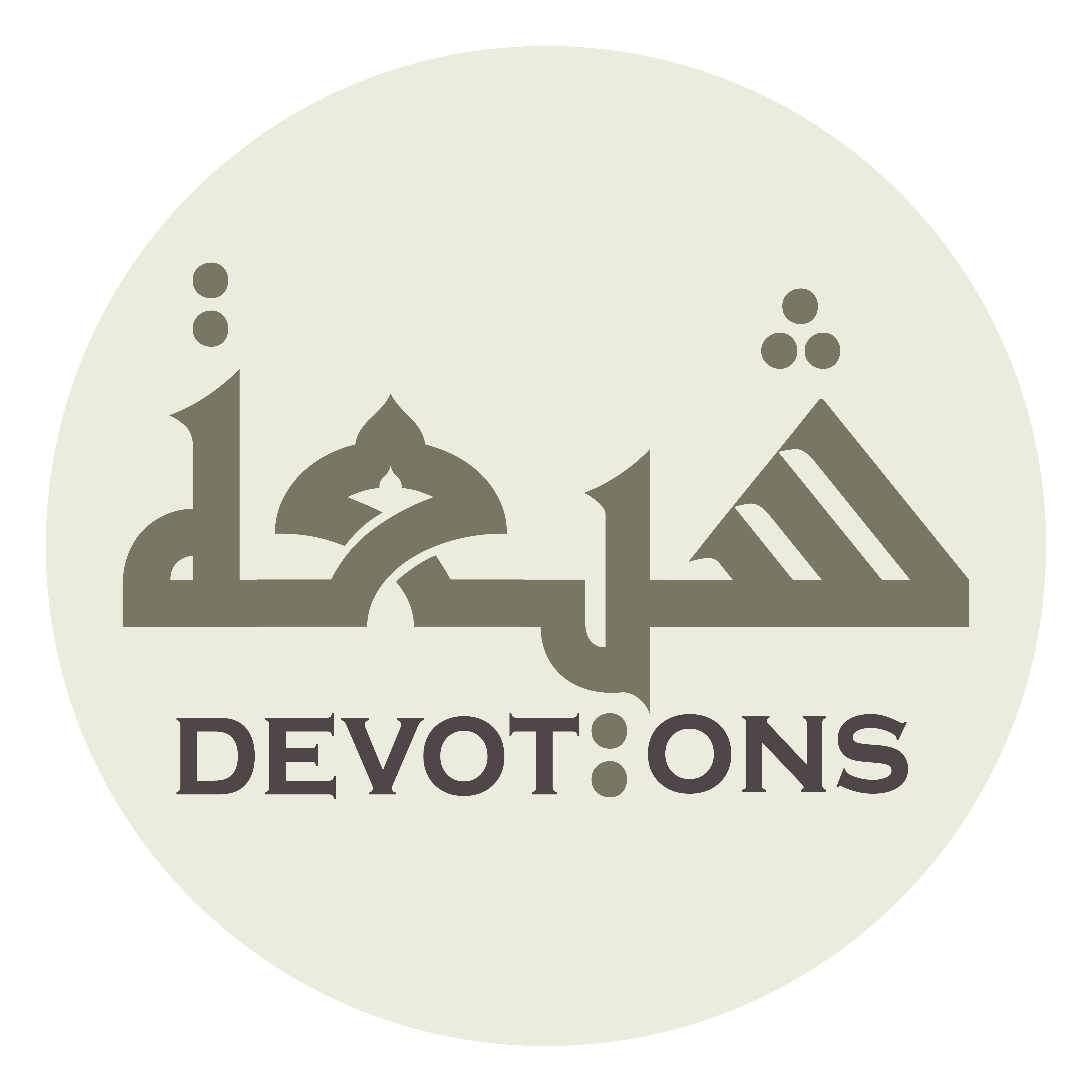 أَللَّهُمَّ صَلِّ عَلَى مُحَمَّدٍ وَ آلِهِ كَمَا هَدَيْتَنَا بِهِ

allāhumma ṣalli `alā muḥammadin wa ālihi kamā hadaytanā bih

O God, bless Muhammad and his Household just as You hast guided us by him!
Dua 31 - Sahifat Sajjadiyyah
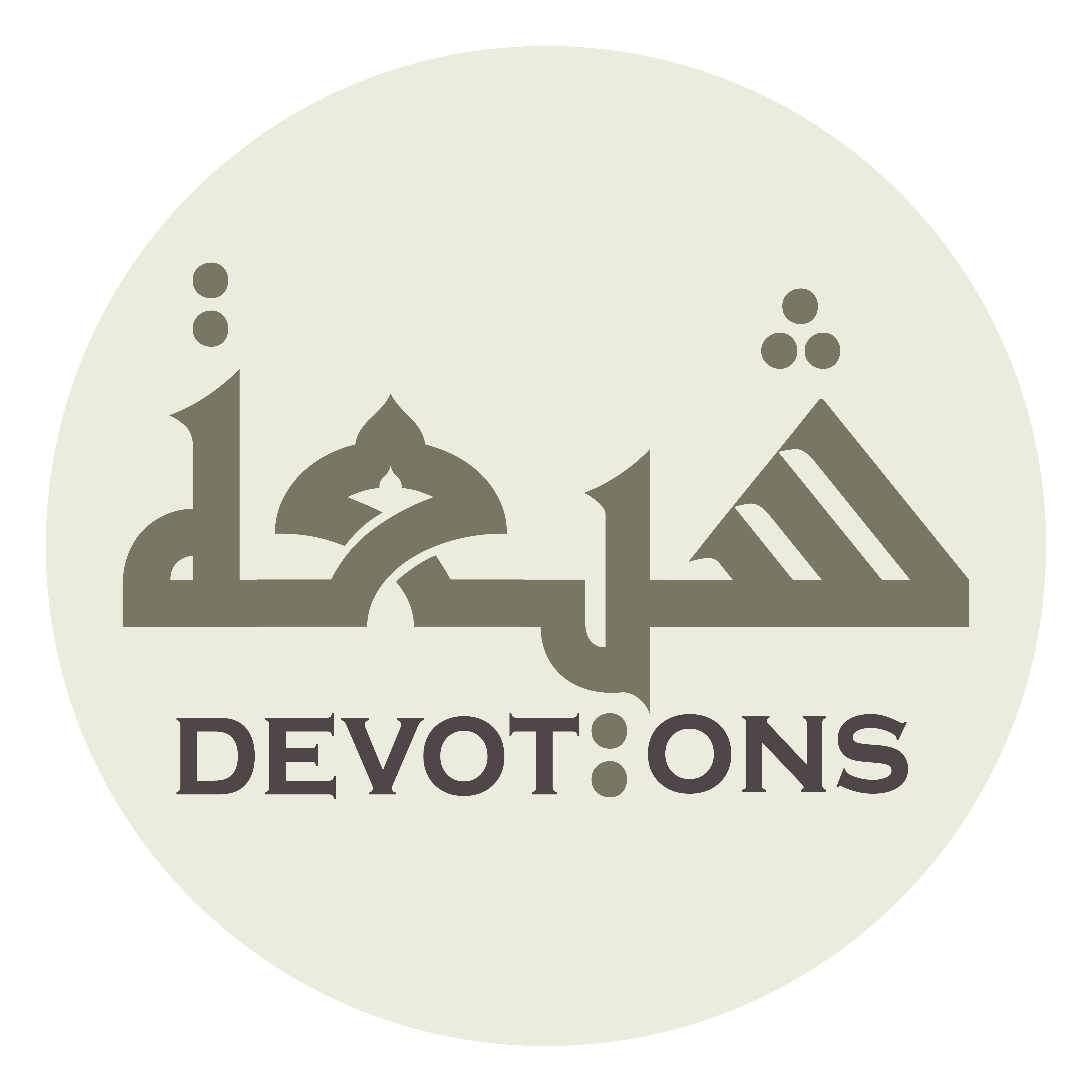 وَصَلِّ عَلَى مُحَمَّدٍ وَ آلِهِ كَمَا اسْتَنْقَذْتَنَا بِهِ

waṣalli `alā muḥammadin wa ālihi kamastanqadhtanā bih

Bless Muhammad and his Household just as You hast rescued us through him!
Dua 31 - Sahifat Sajjadiyyah
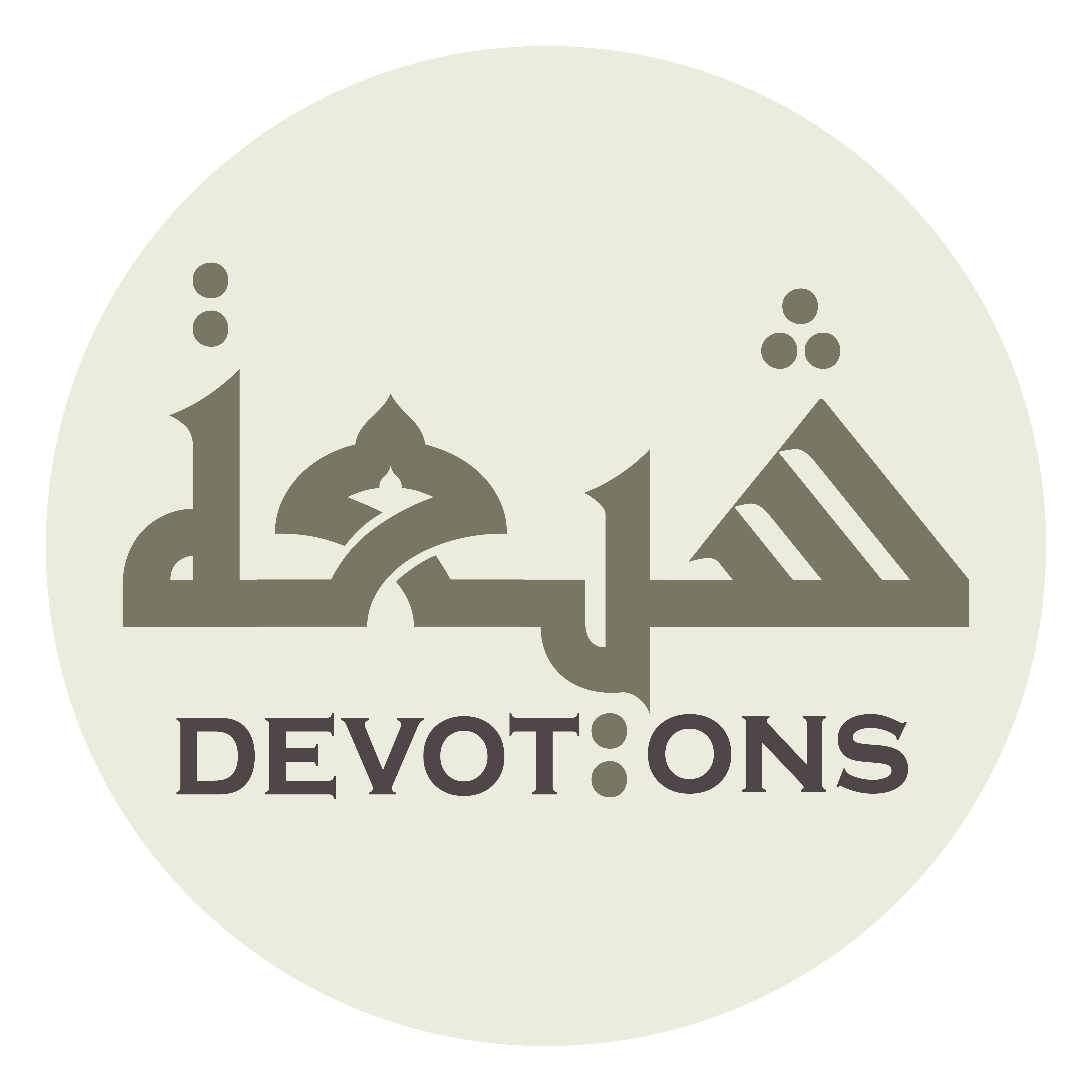 وَصَلِّ عَلَى مُحَمَّدٍ وَ آلِهِ

waṣalli `alā muḥammadin wa ālih

Bless Muhammad and his Household,
Dua 31 - Sahifat Sajjadiyyah
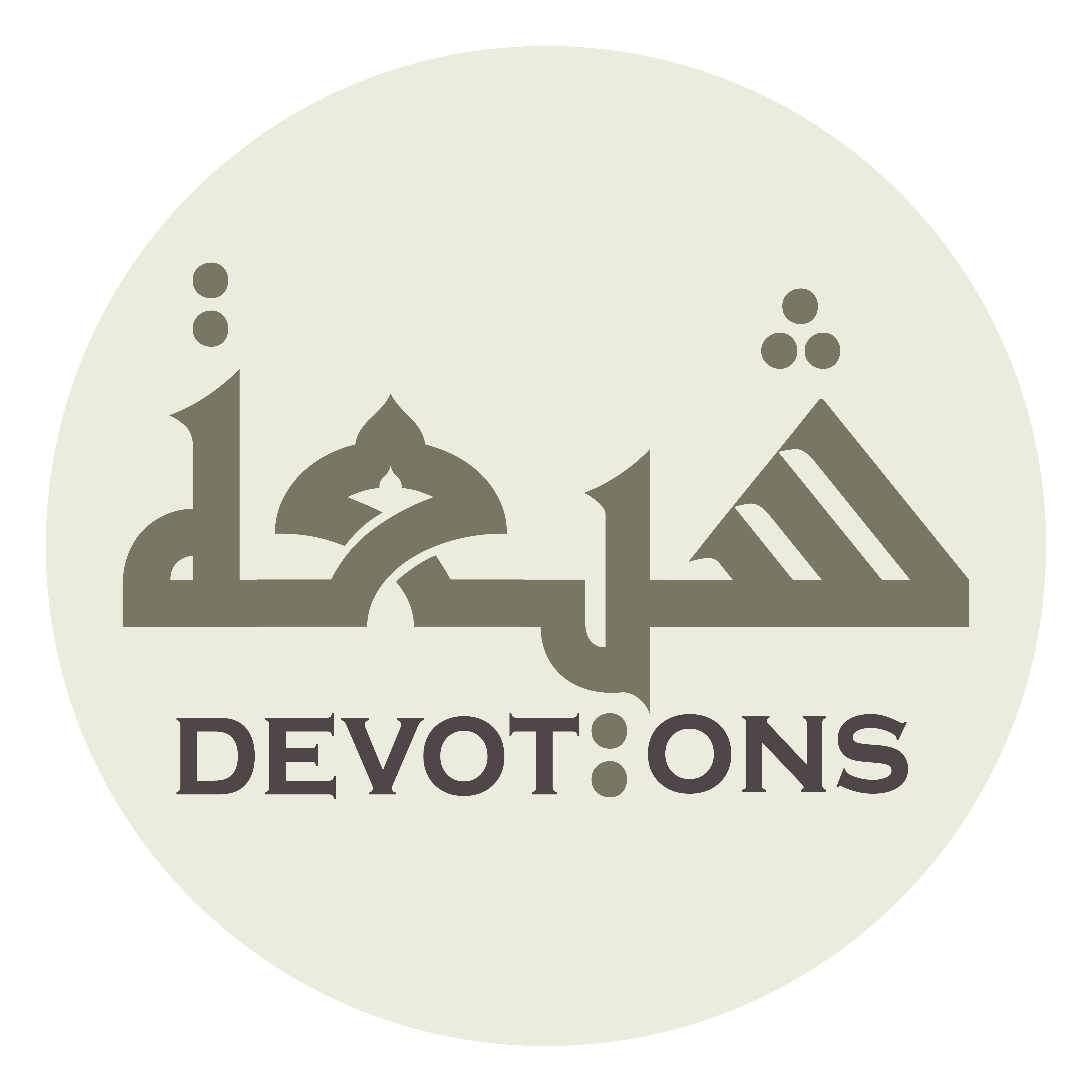 صَلاَةً تَشْفَعُ لَنَا يَوْمَ الْقِيَامَةِ وَيَوْمَ الْفَاقَةِ إِلَيْكَ

ṣalātan tashfa`u lanā yawmal qiyāmati wayawmal fāqati ilayk

with a blessing that will intercede for us on the Day of Resurrection, the day of neediness toward You!
Dua 31 - Sahifat Sajjadiyyah
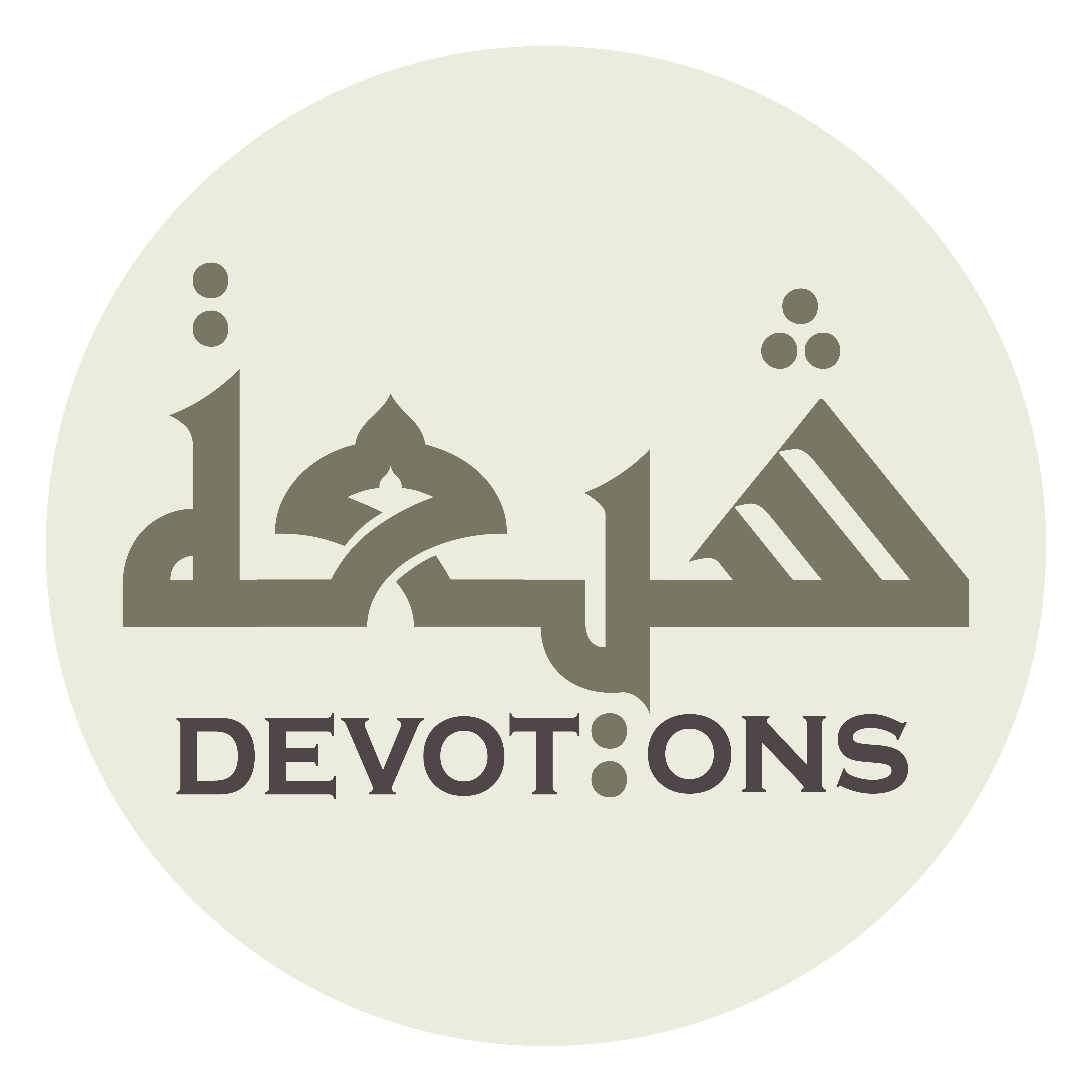 إِنَّكَ عَلَى كُلِّ شَيْءٍ قَدِيْرٌ وَهُوَ عَلَيْكَ يَسِيْرٌ

innaka `alā kulli shay-in qadīrun wahuwa `alayka yasīr

Thou art powerful over everything, and that is easy for You!
Dua 31 - Sahifat Sajjadiyyah